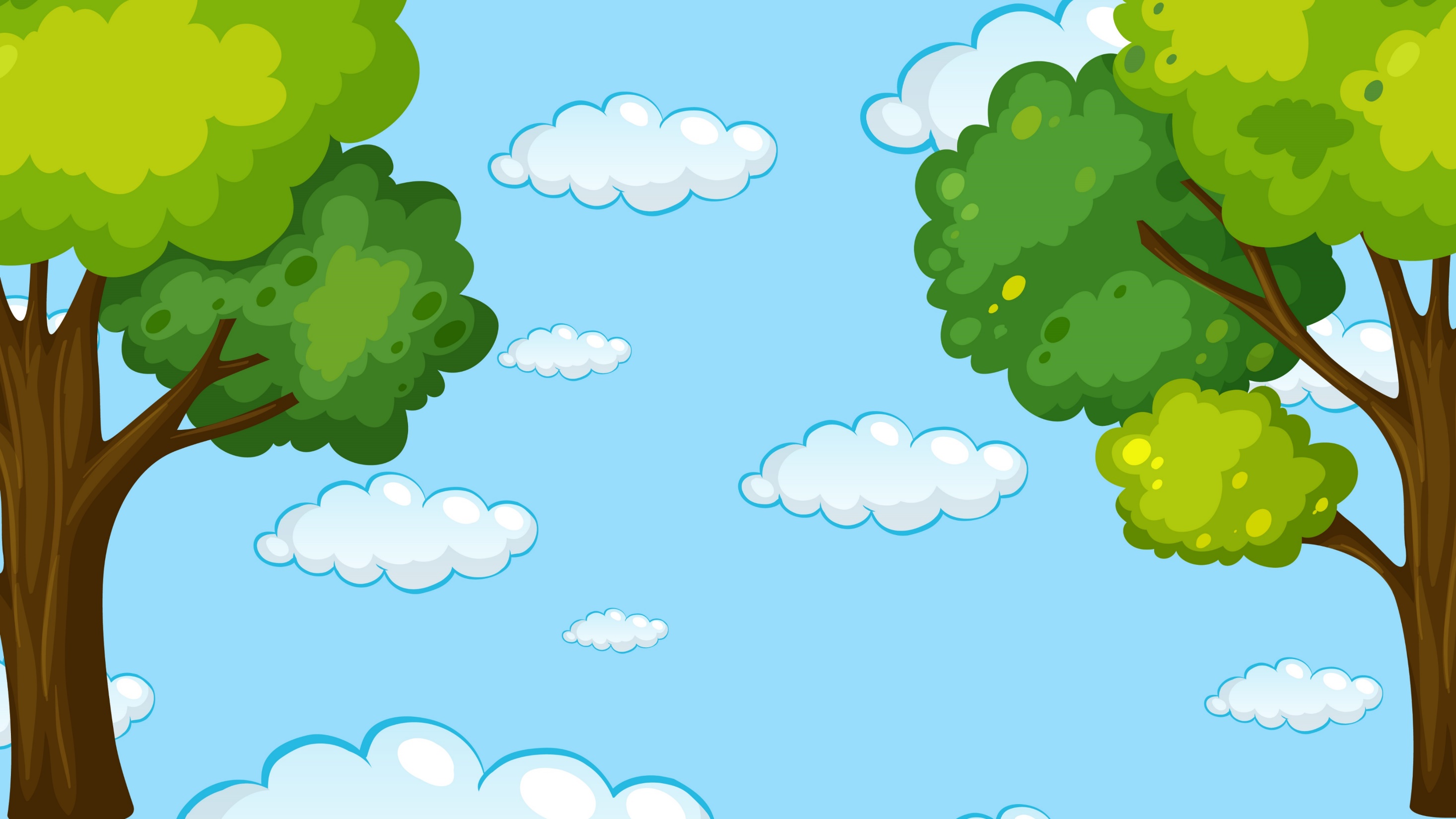 Tiếng Việt
Tiếng Việt
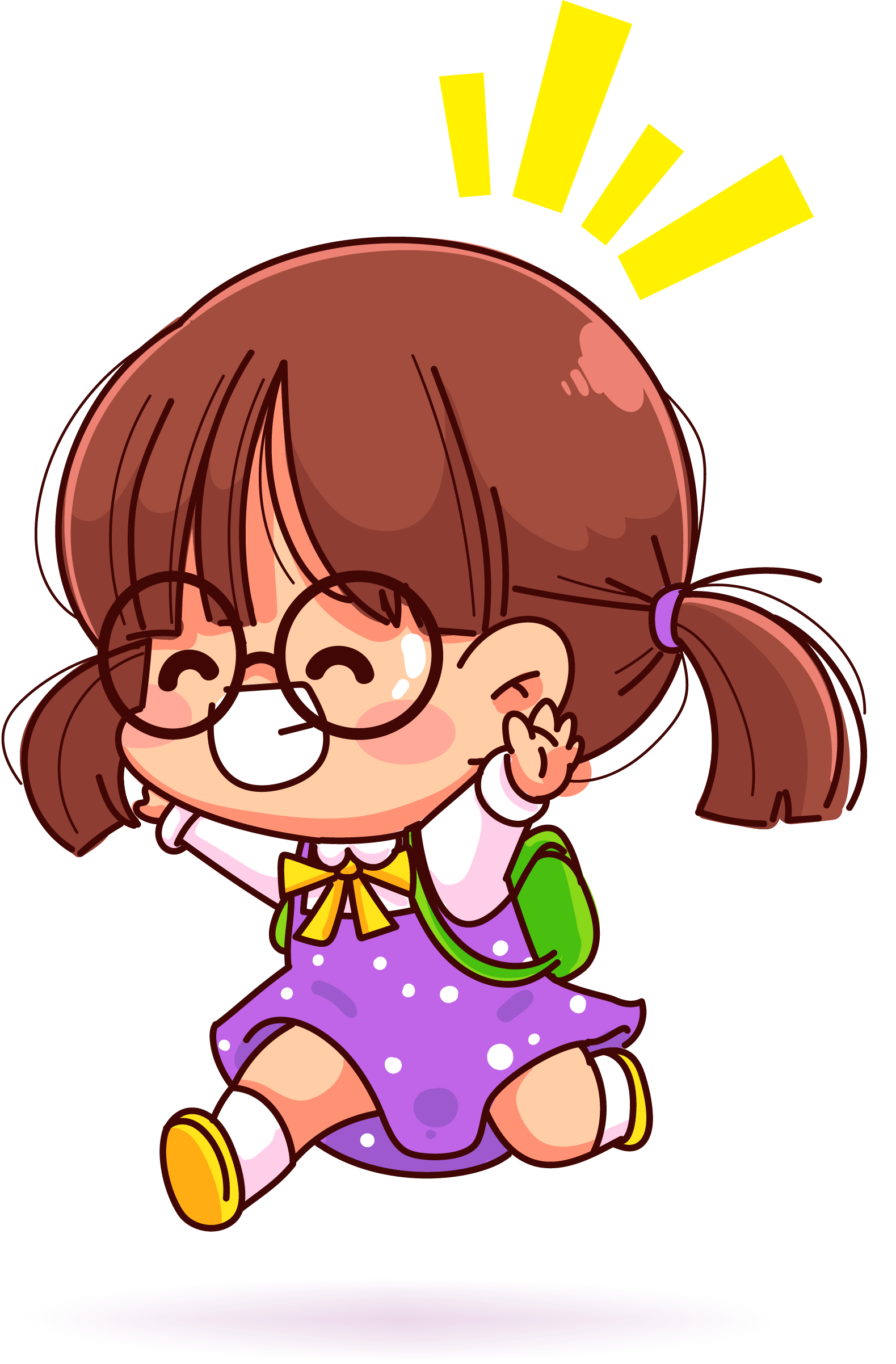 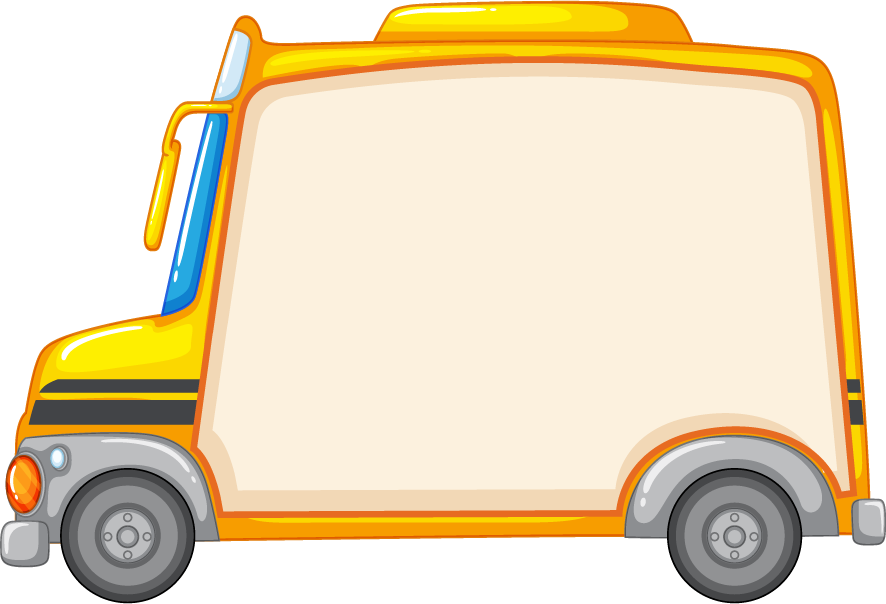 MẢNH GHÉP YÊU THƯƠNG
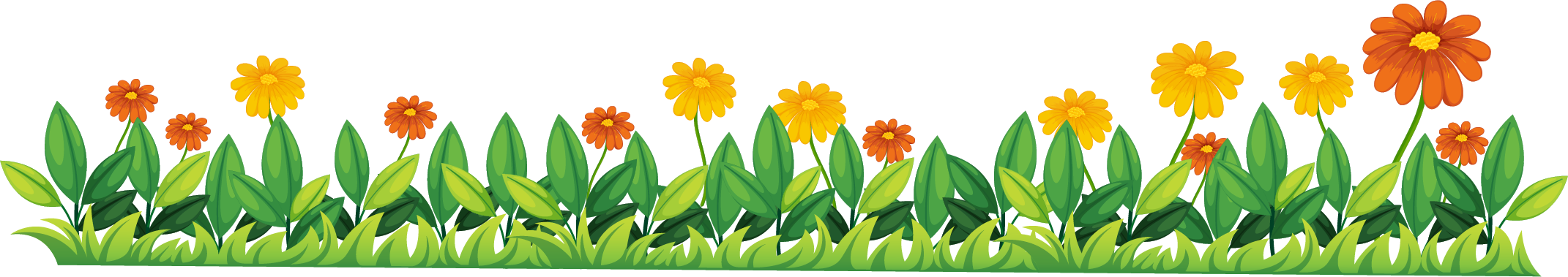 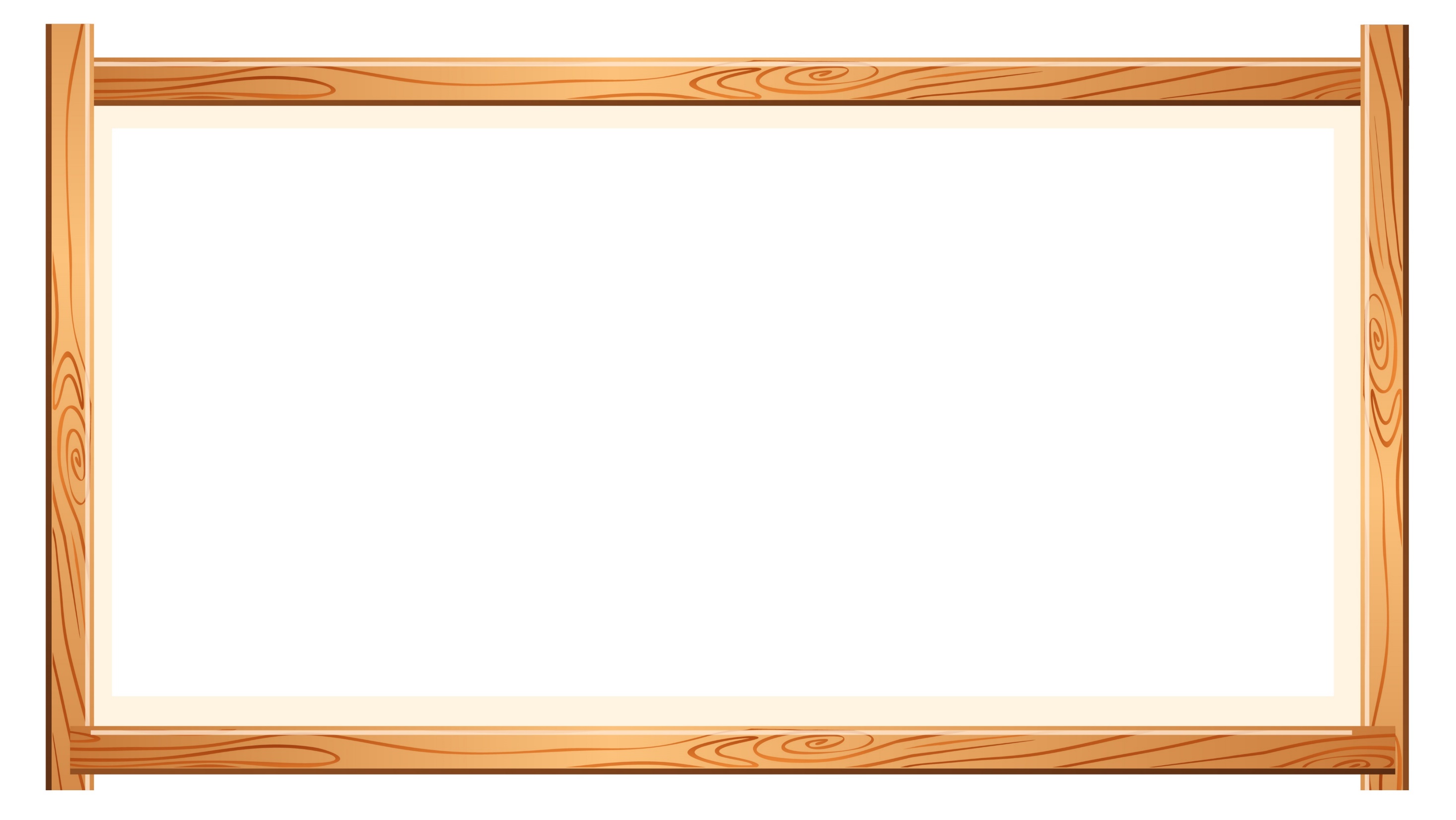 Thứ …….. ngày ....... tháng….năm.....
Tiếng Việt
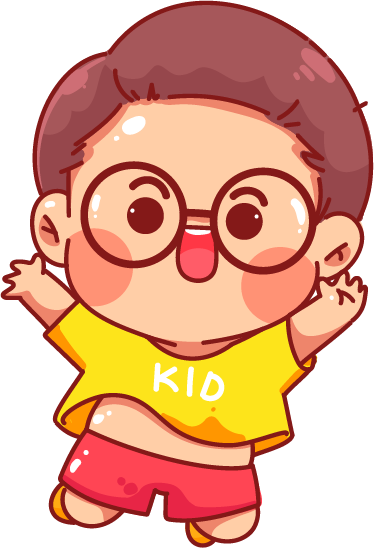 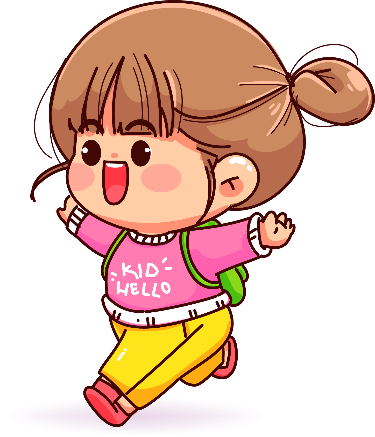 Chủ đề:
MẢNH GHÉP YÊU THƯƠNG
MẢNH GHÉP YÊU THƯƠNG
Bài 8 - Tiết 3
Trả bài văn thuật lại một sự việc
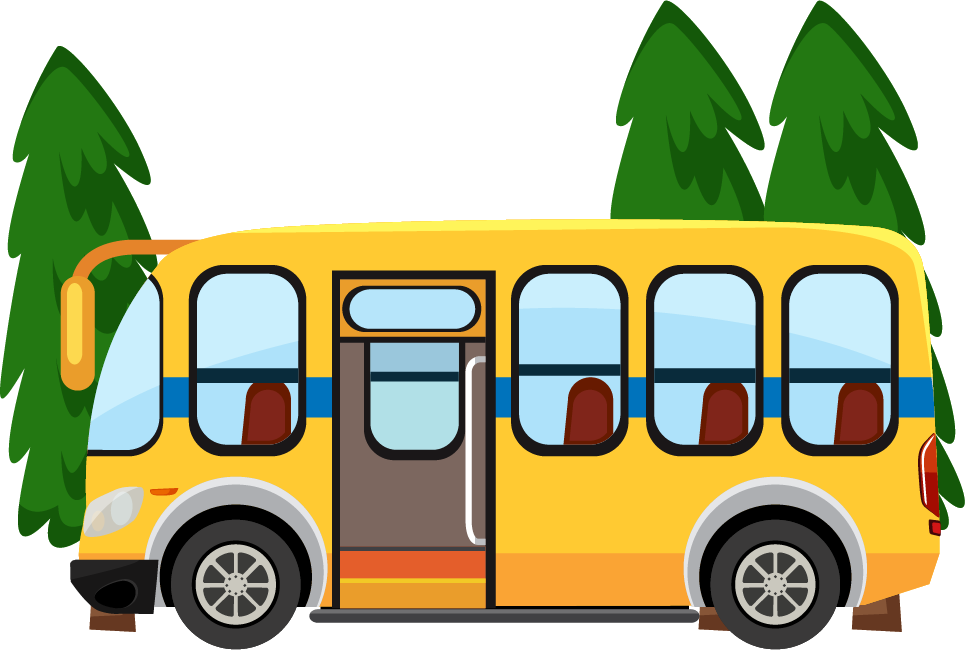 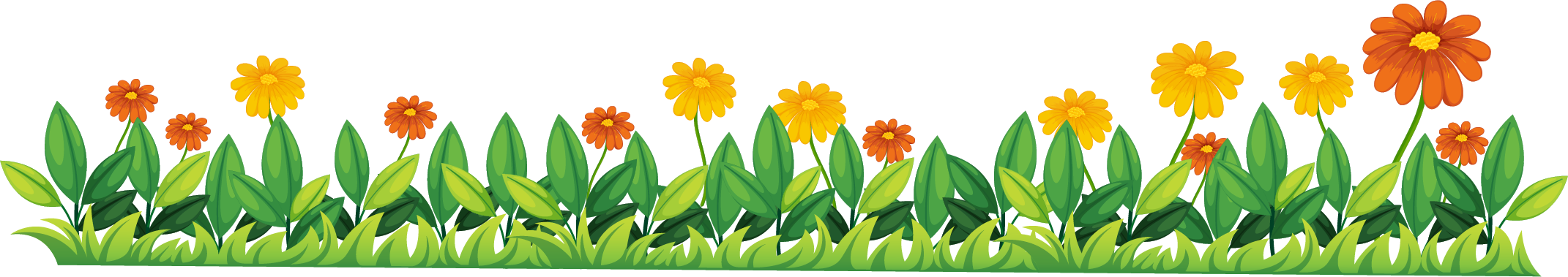 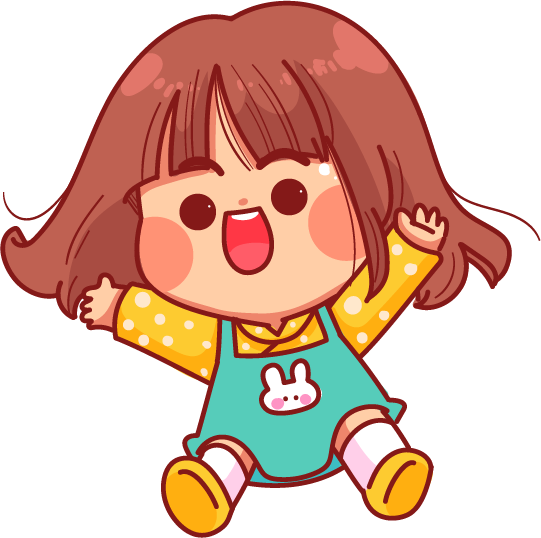 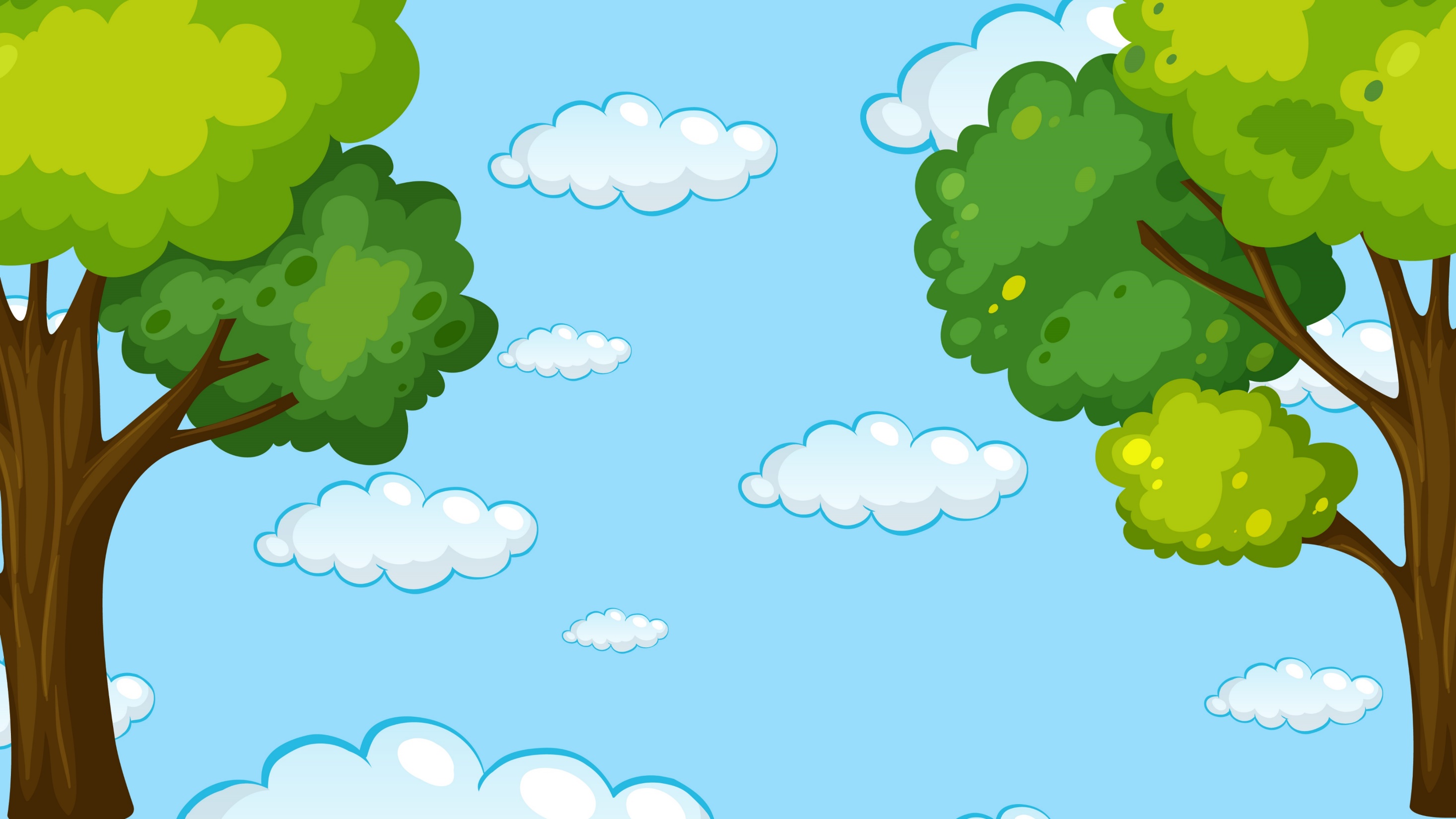 Yêu cầu cần đạt
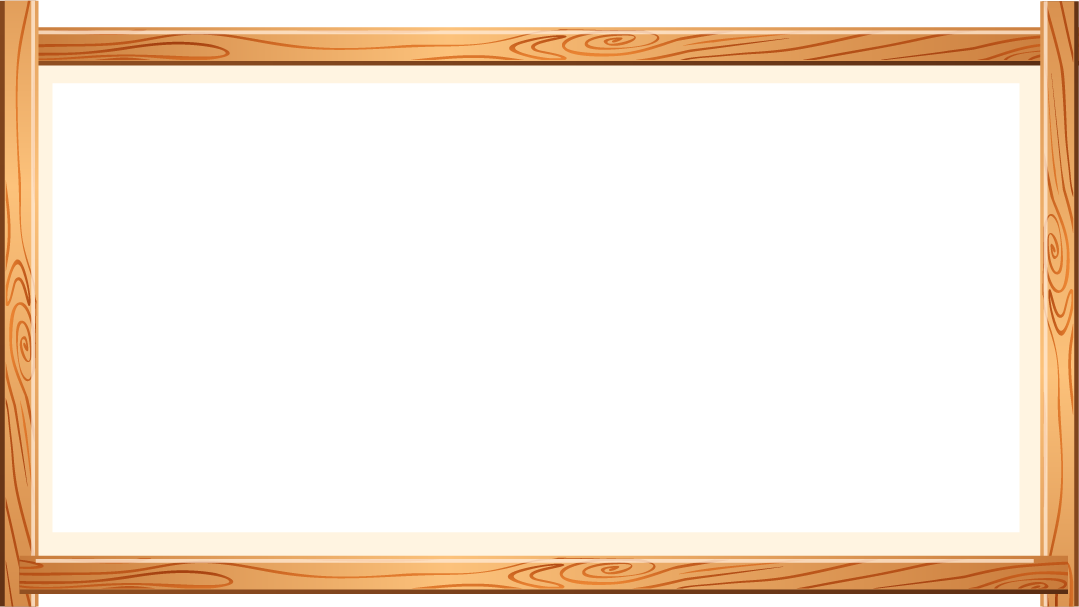 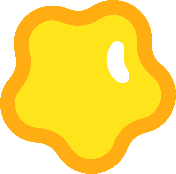 Biết rút kinh nghiệm và chỉnh sửa bài văn đã viết.
Tìm đọc một bài vè hoặc một bài đồng dao về một loại cây hoặc một loại quả.
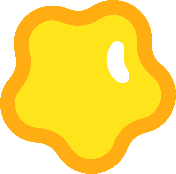 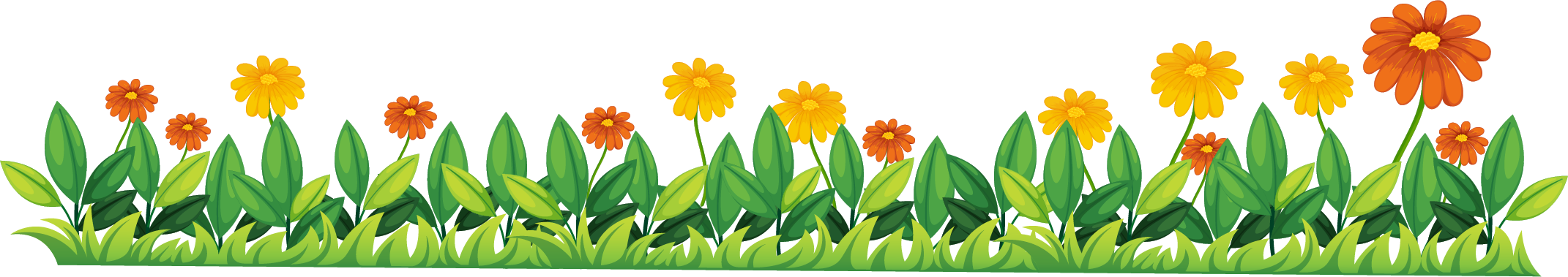 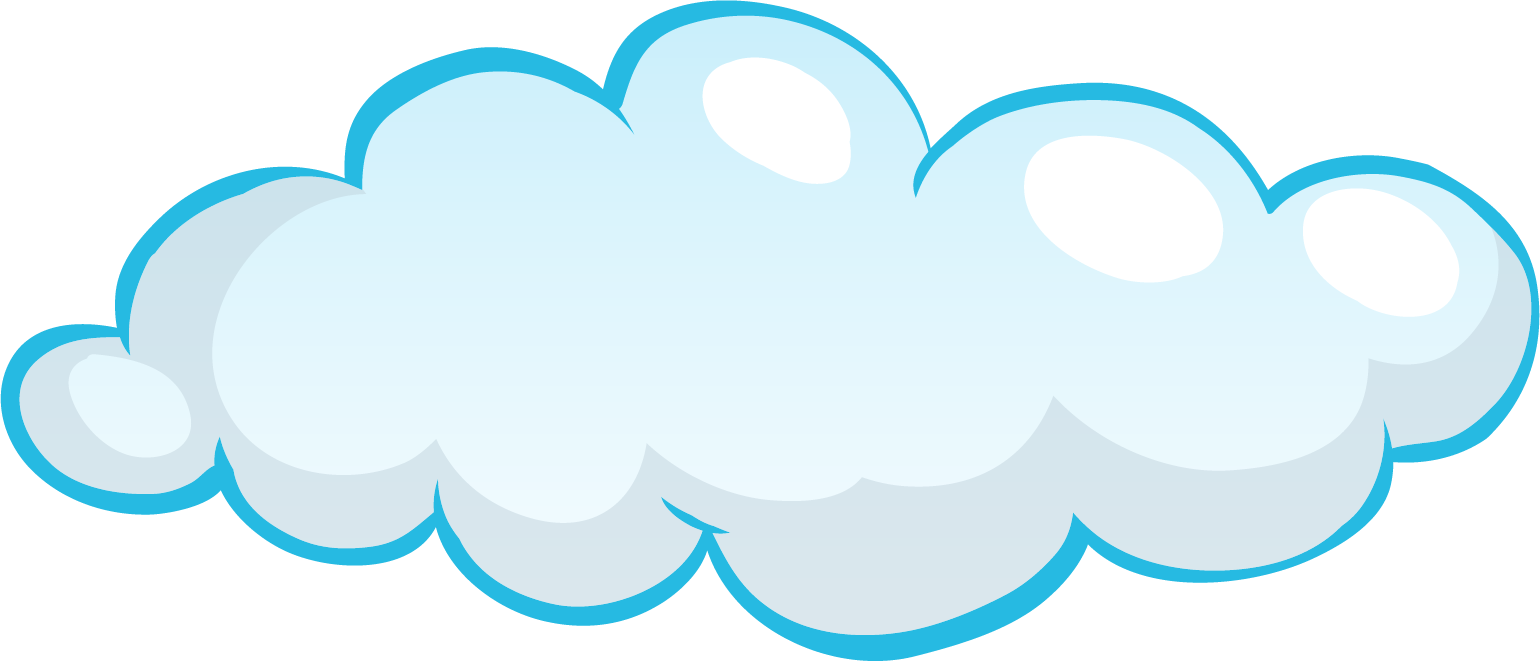 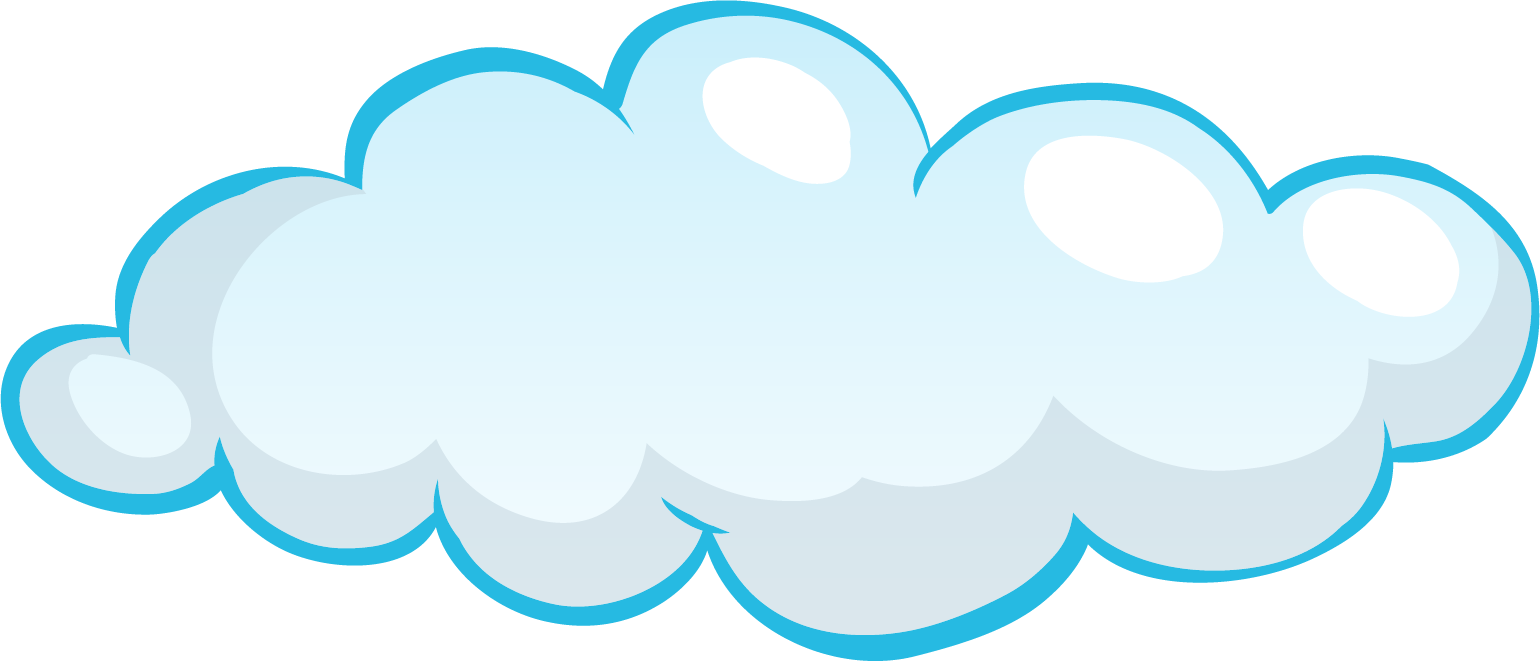 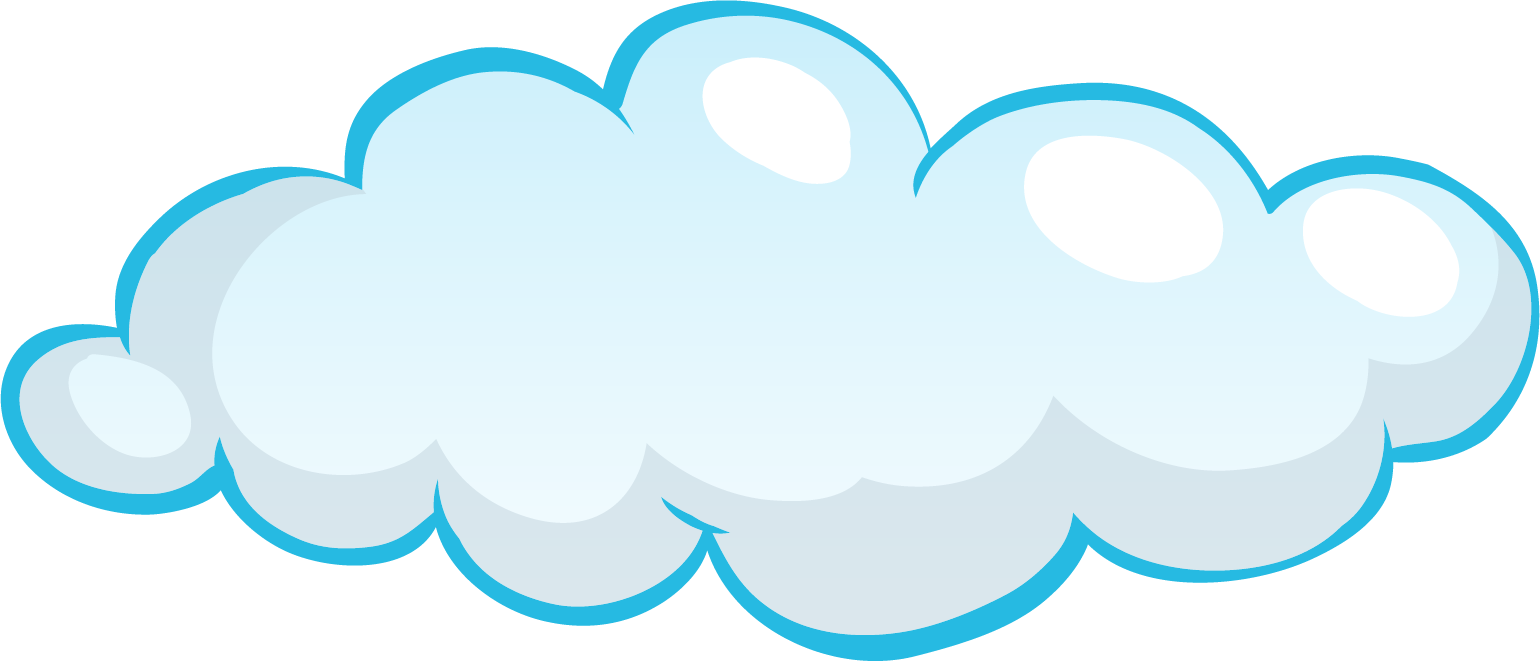 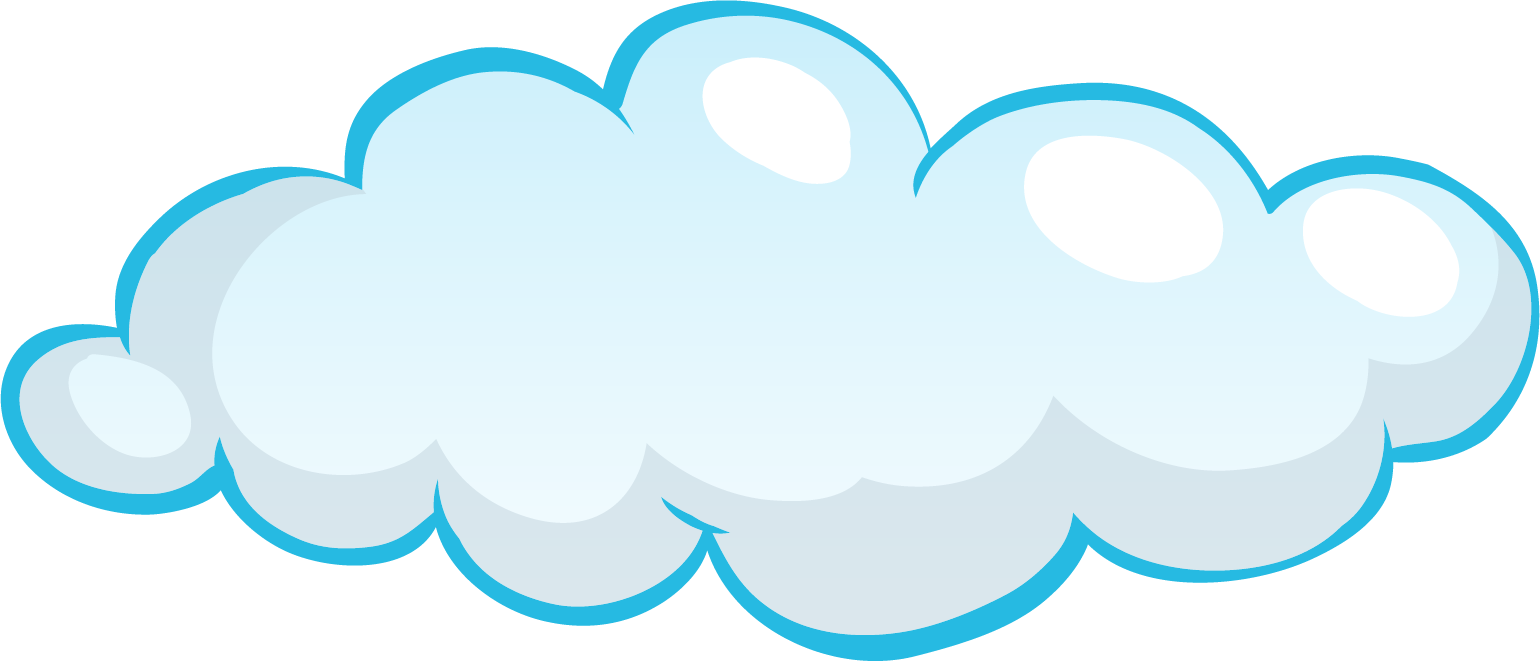 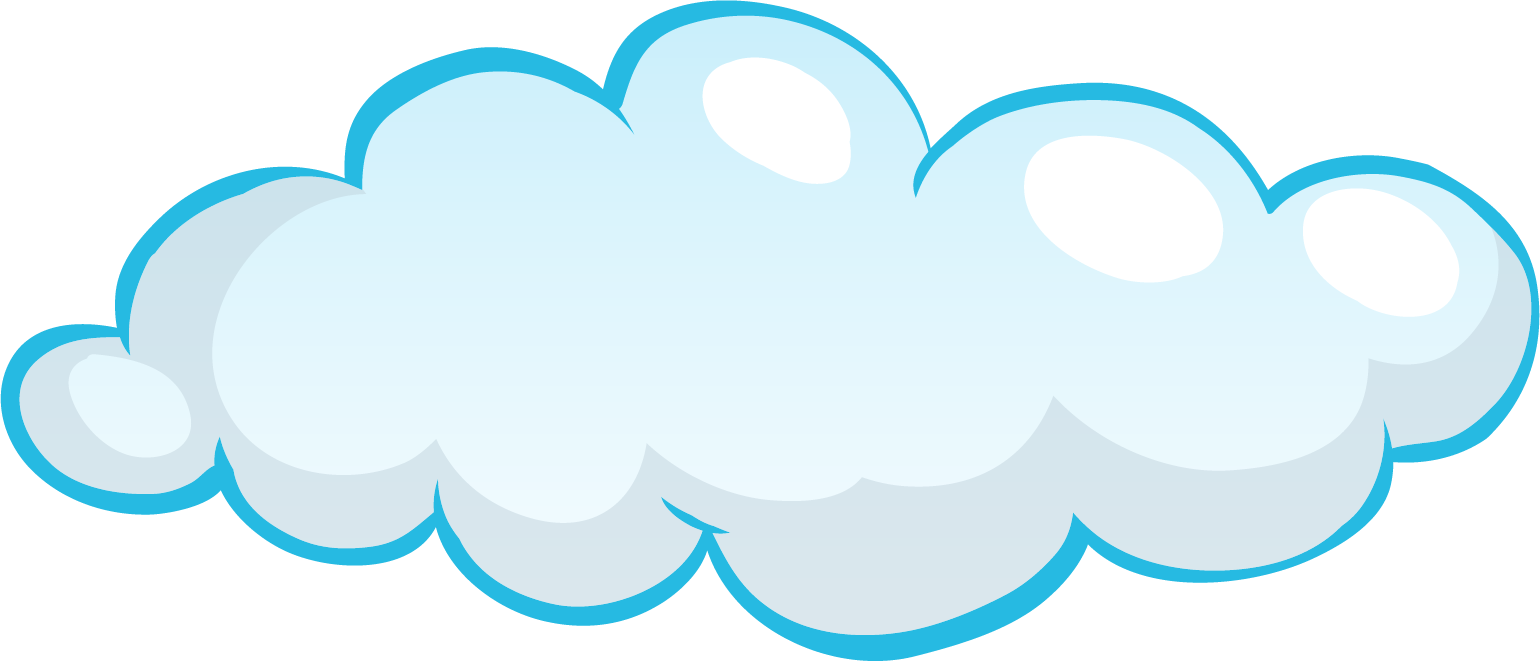 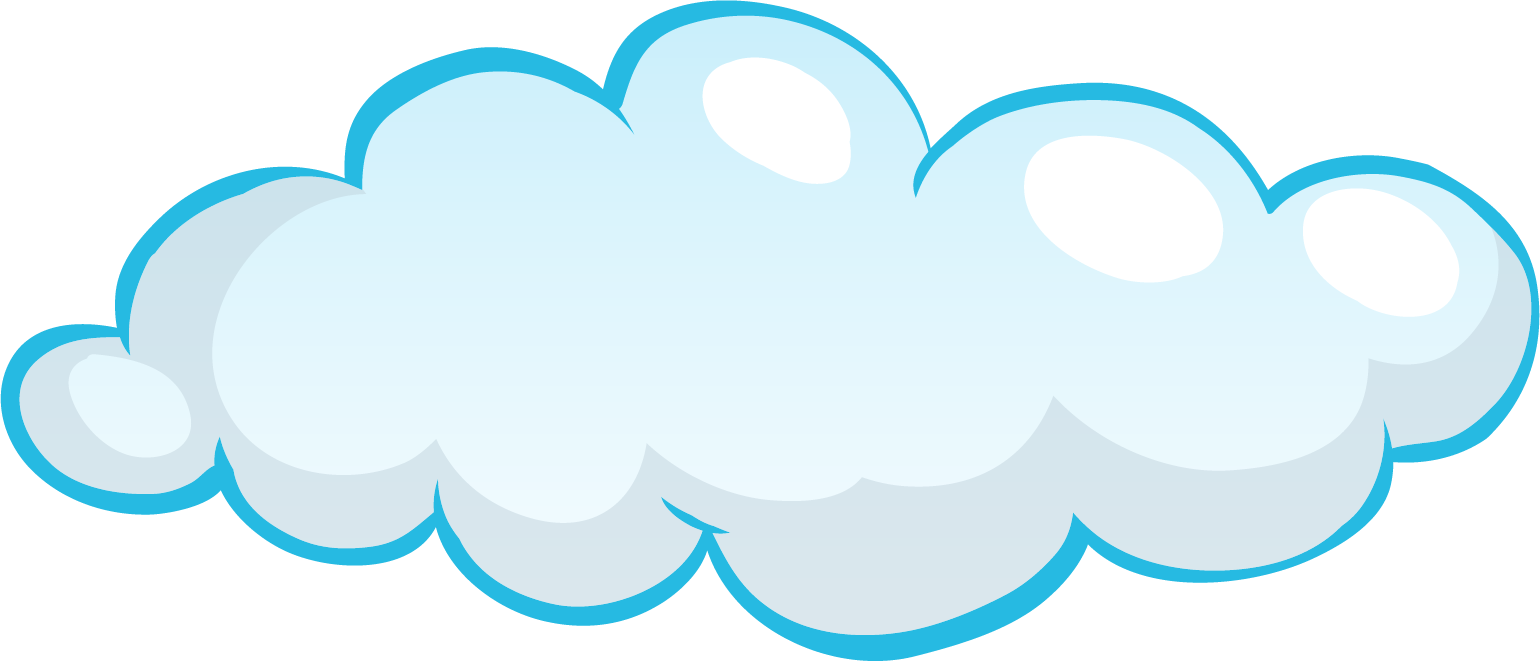 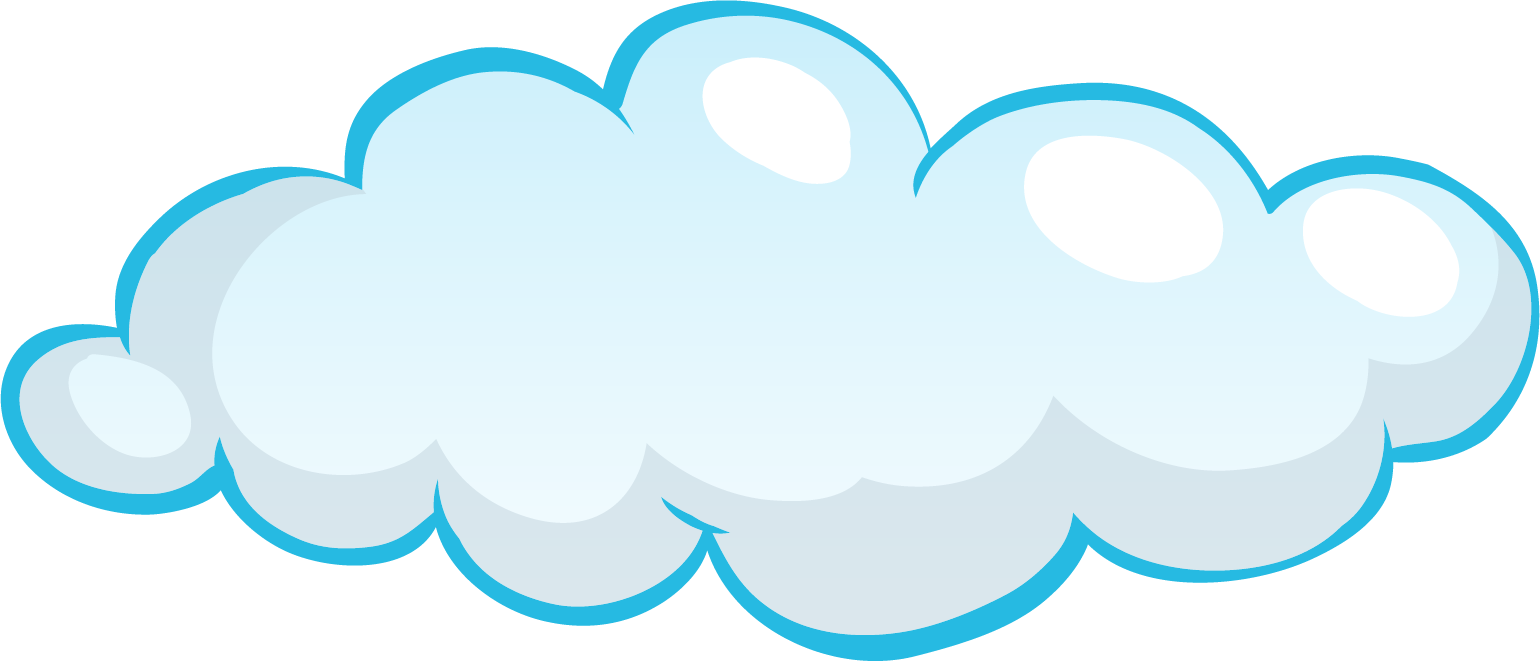 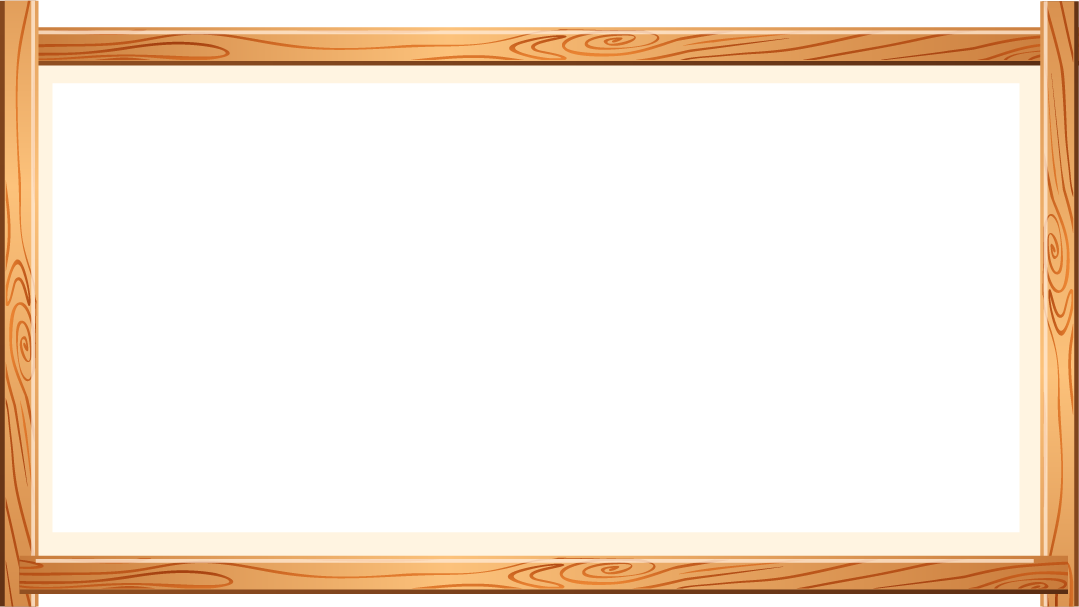 Đề bài: Viết bài văn thuật lại một việc tốt mà em hoặc bạn bè, người thân,… đã làm.
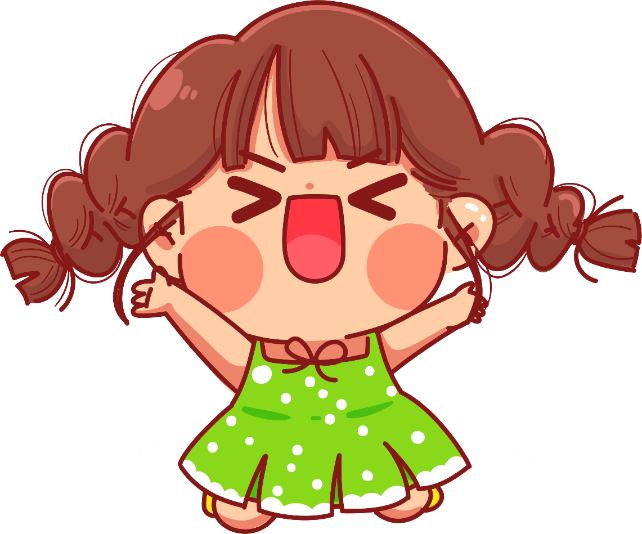 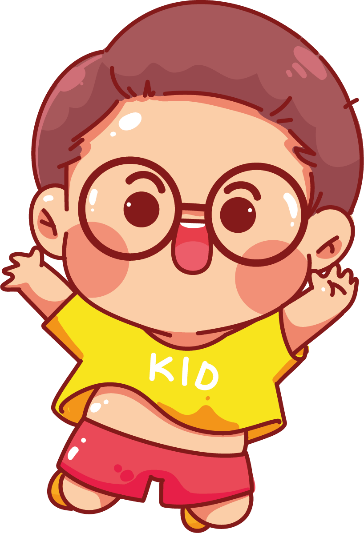 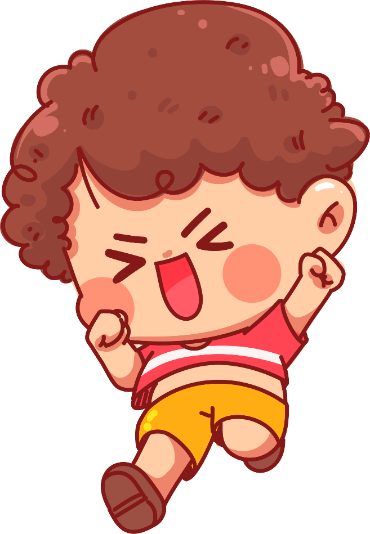 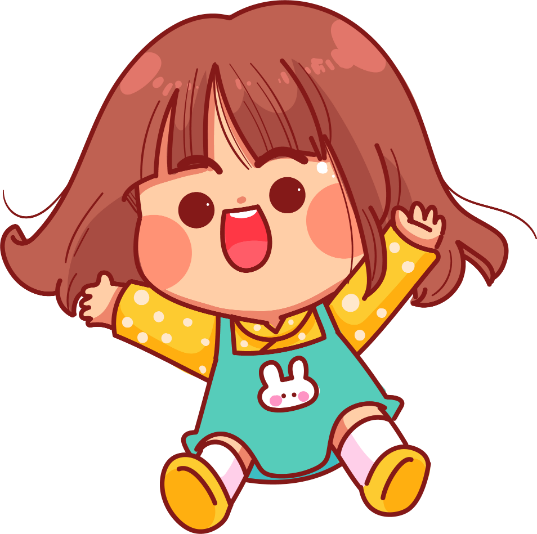 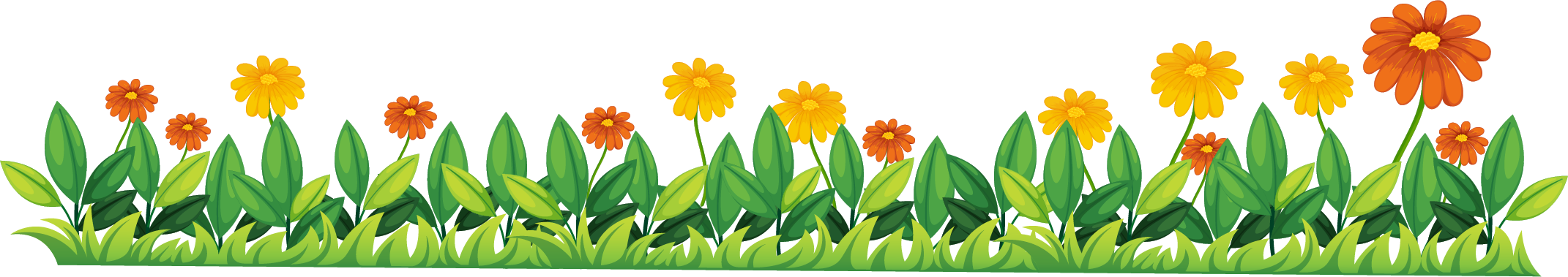 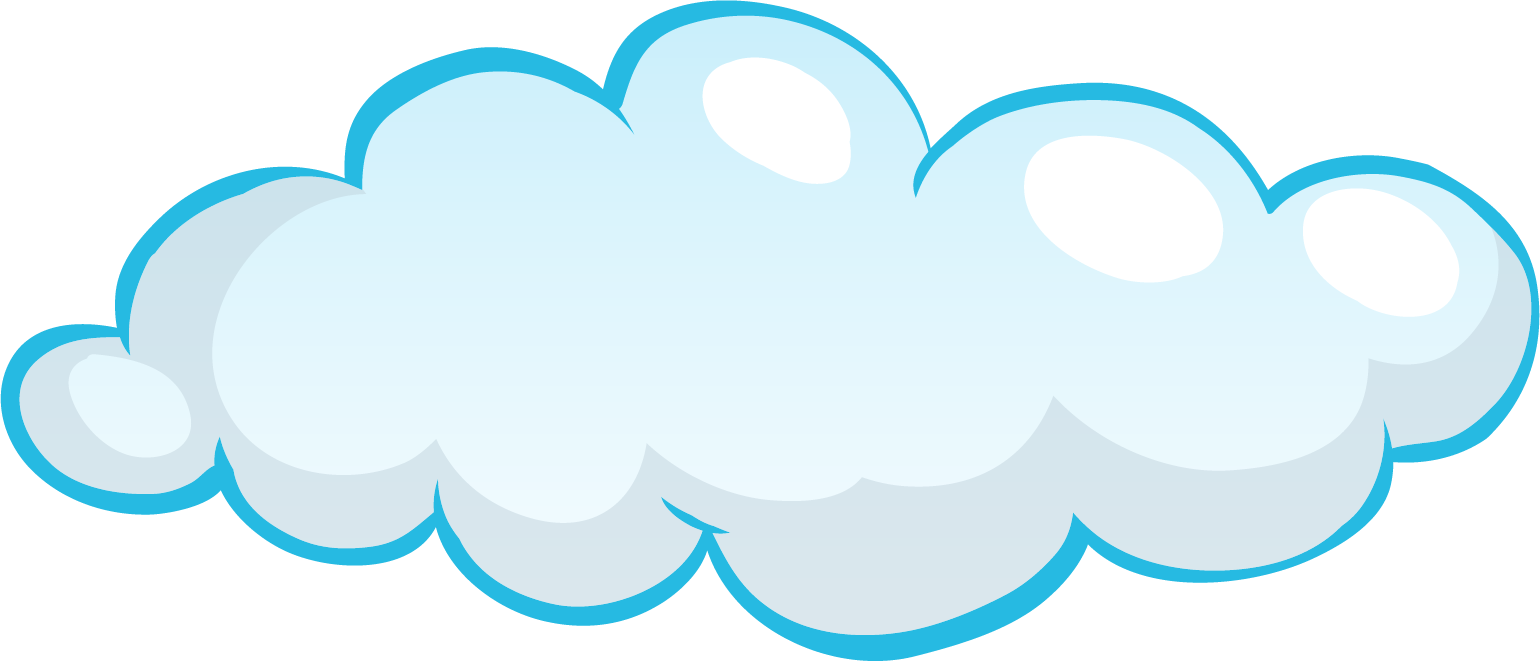 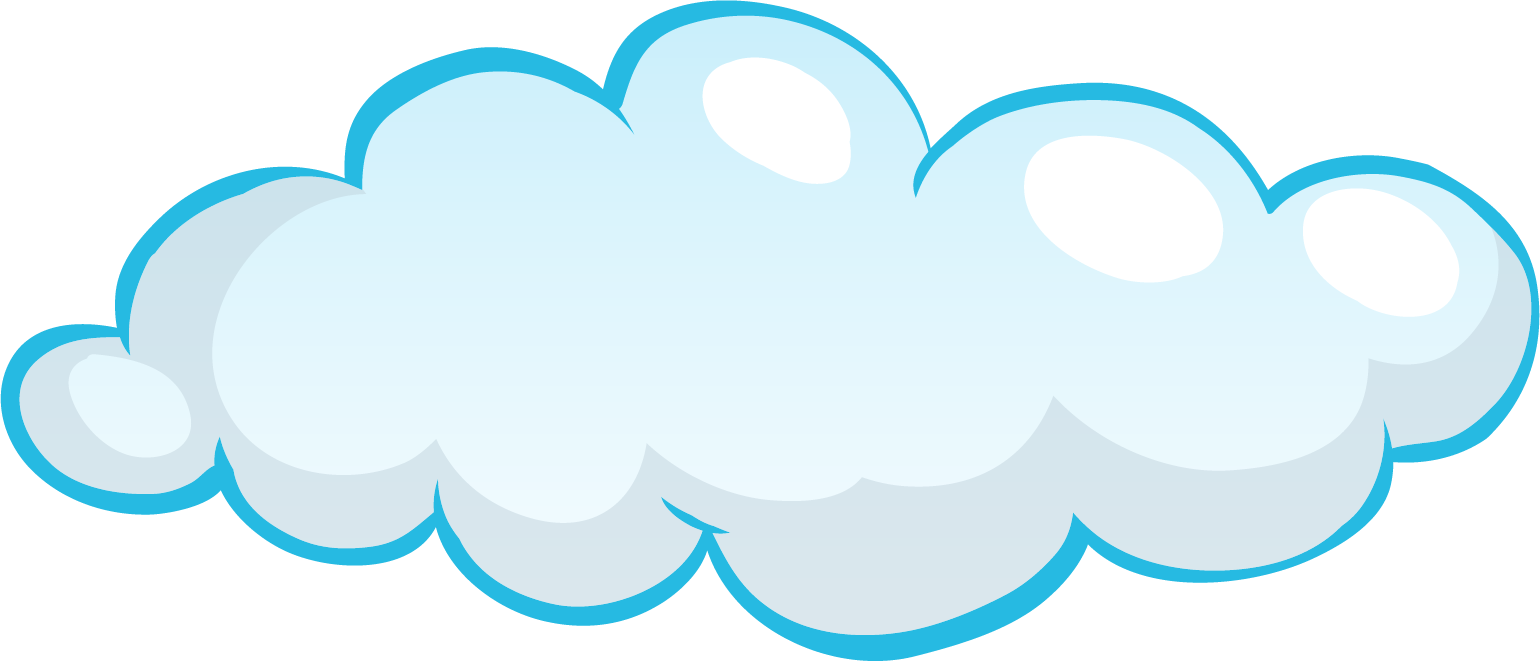 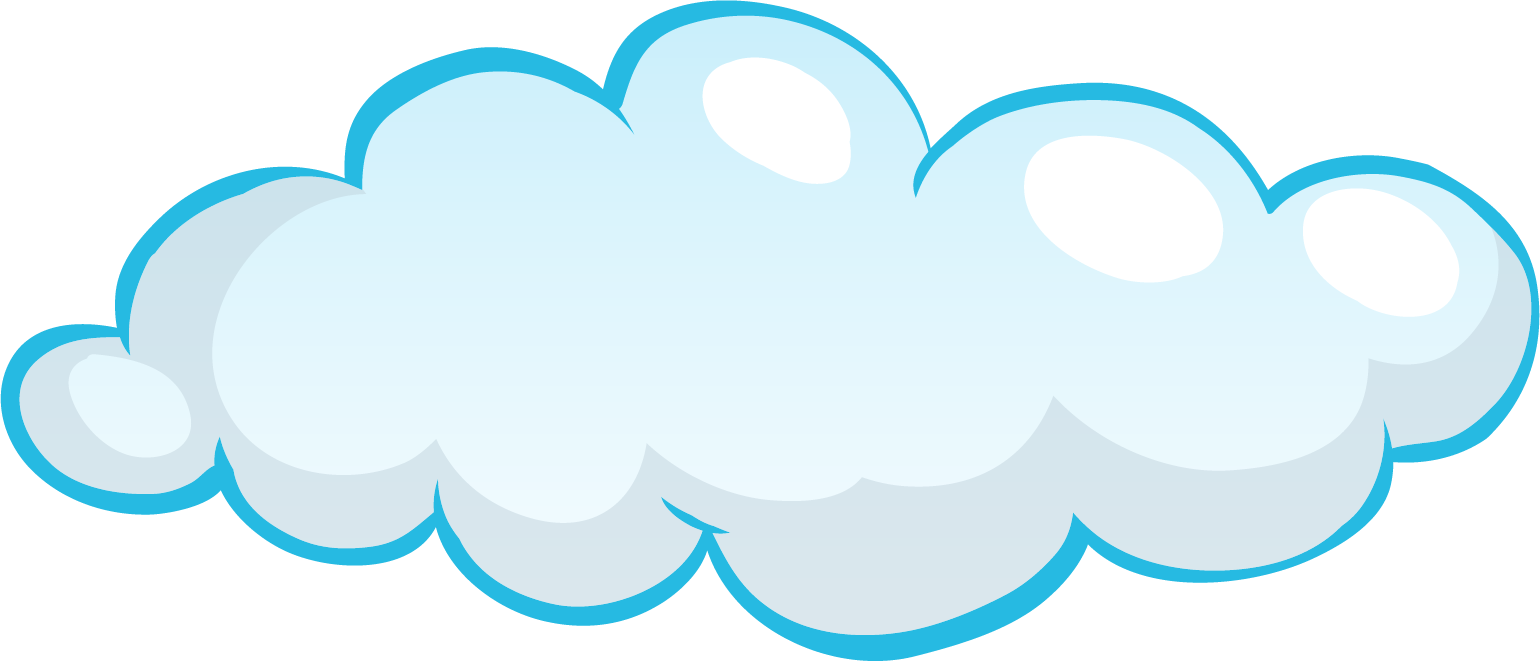 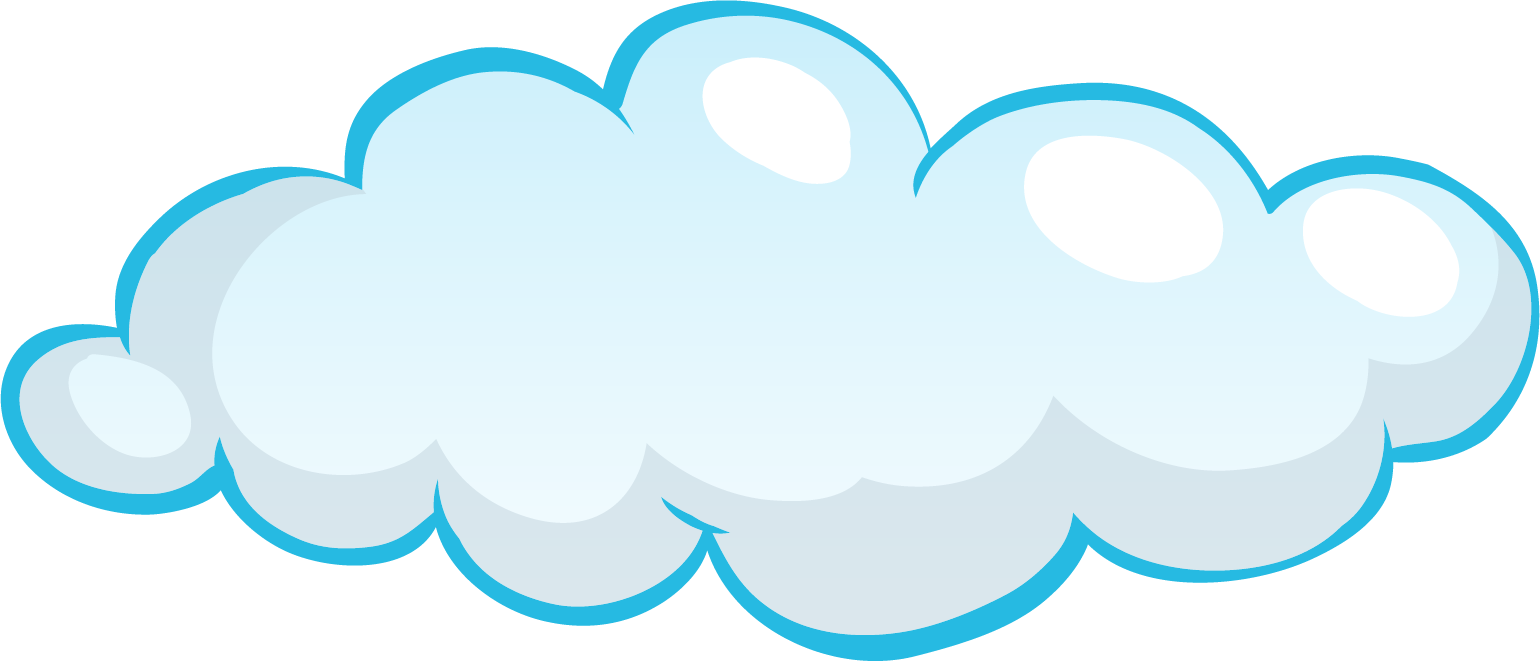 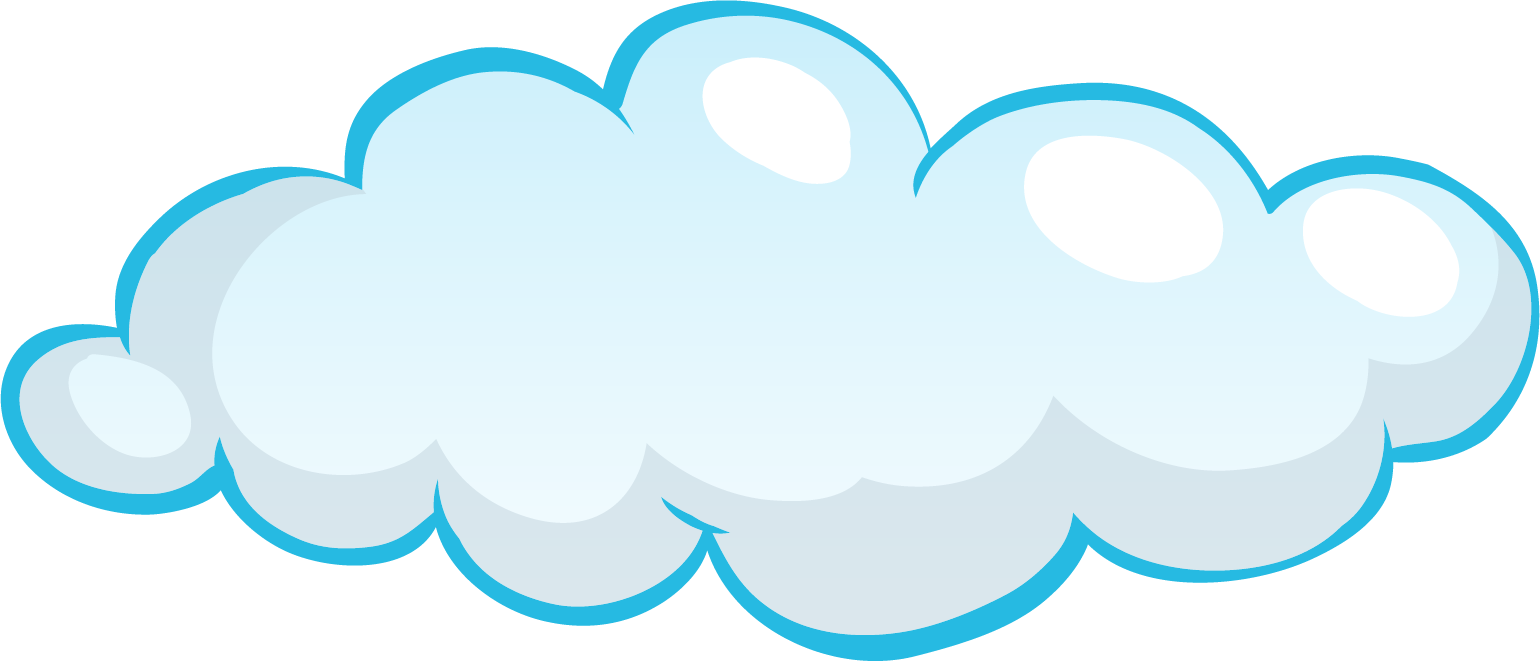 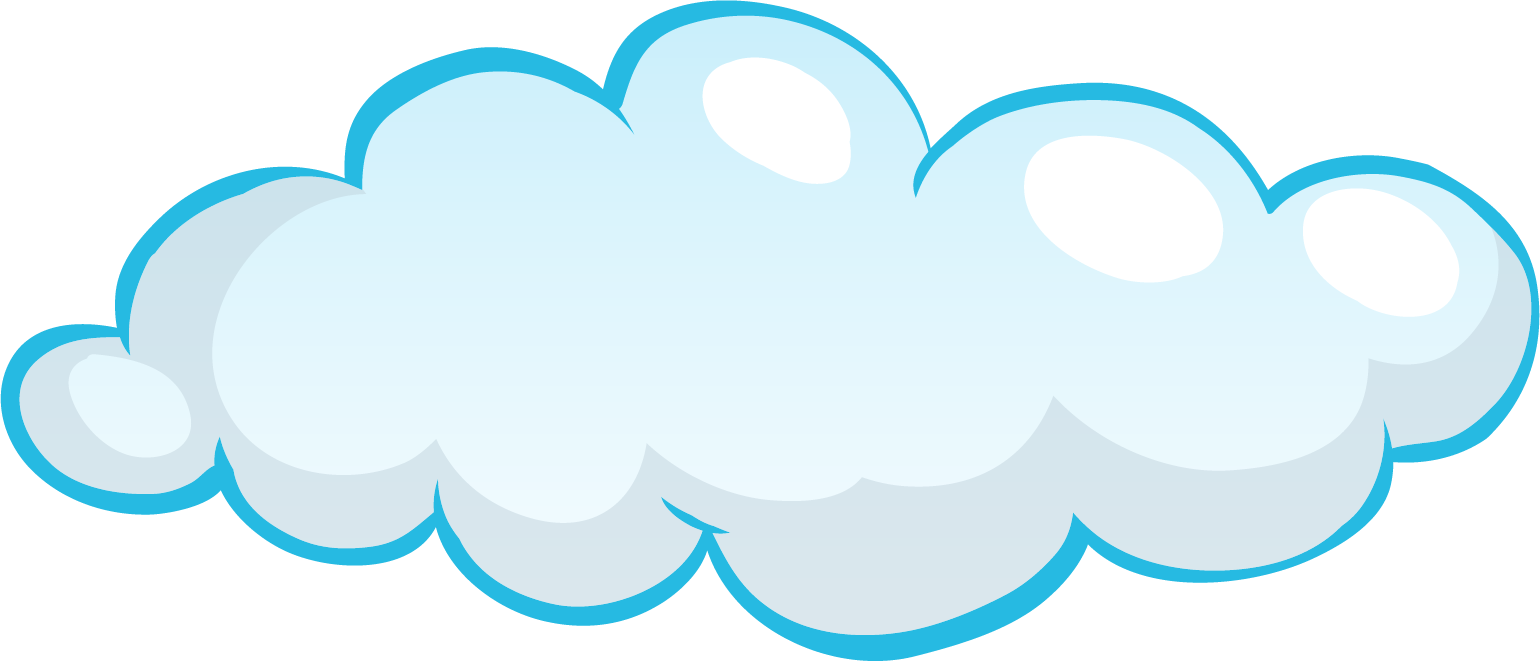 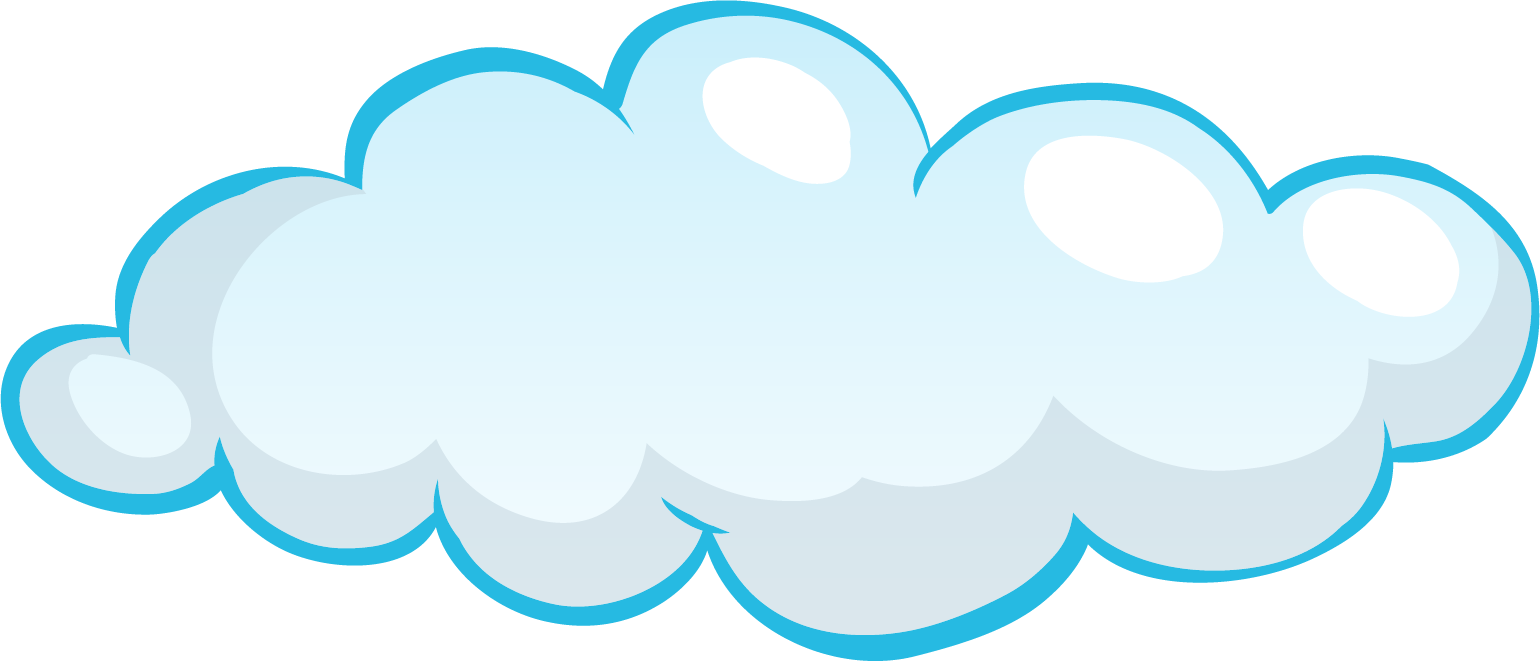 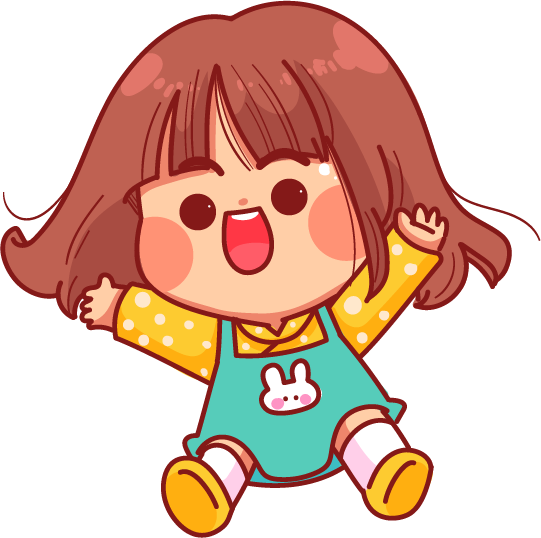 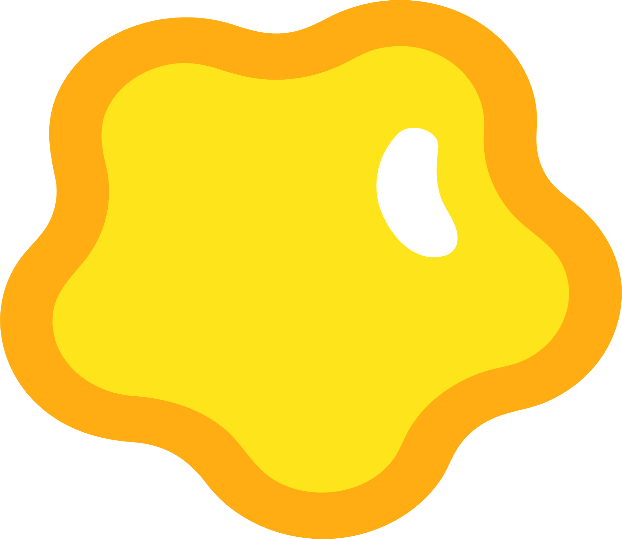 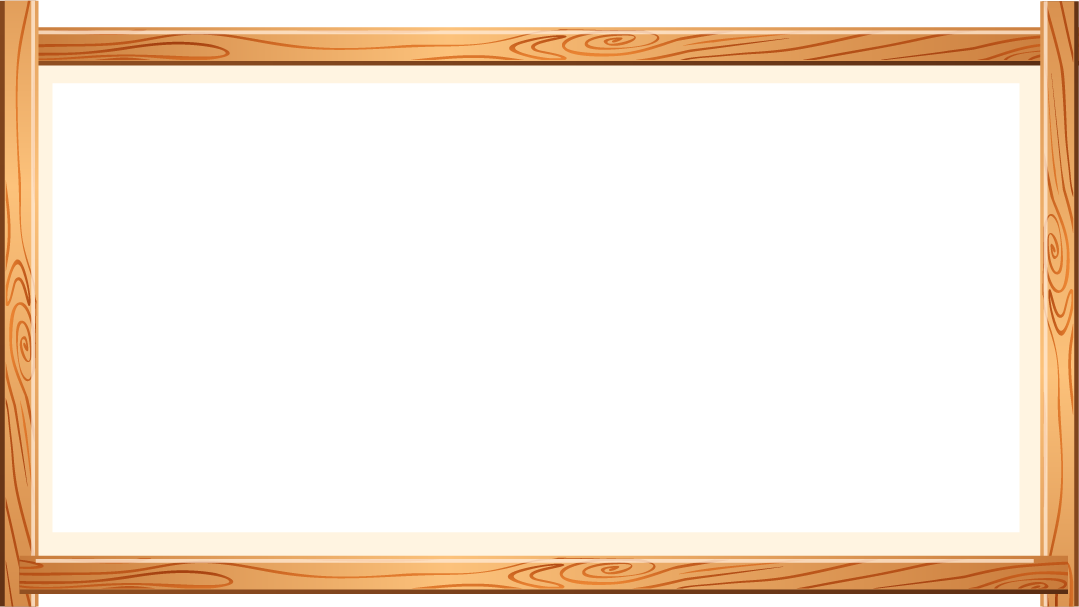 Nghe thầy cô nhận xét chung về bài văn
Nghe thầy cô nhận xét chung về bài văn
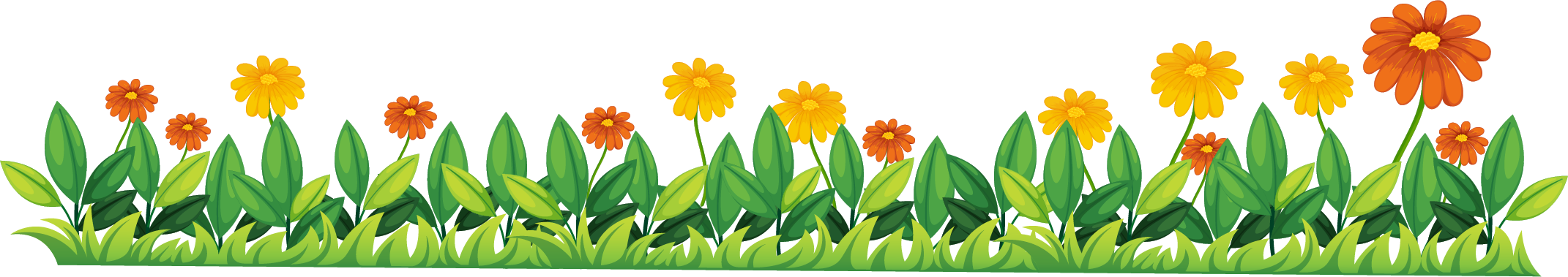 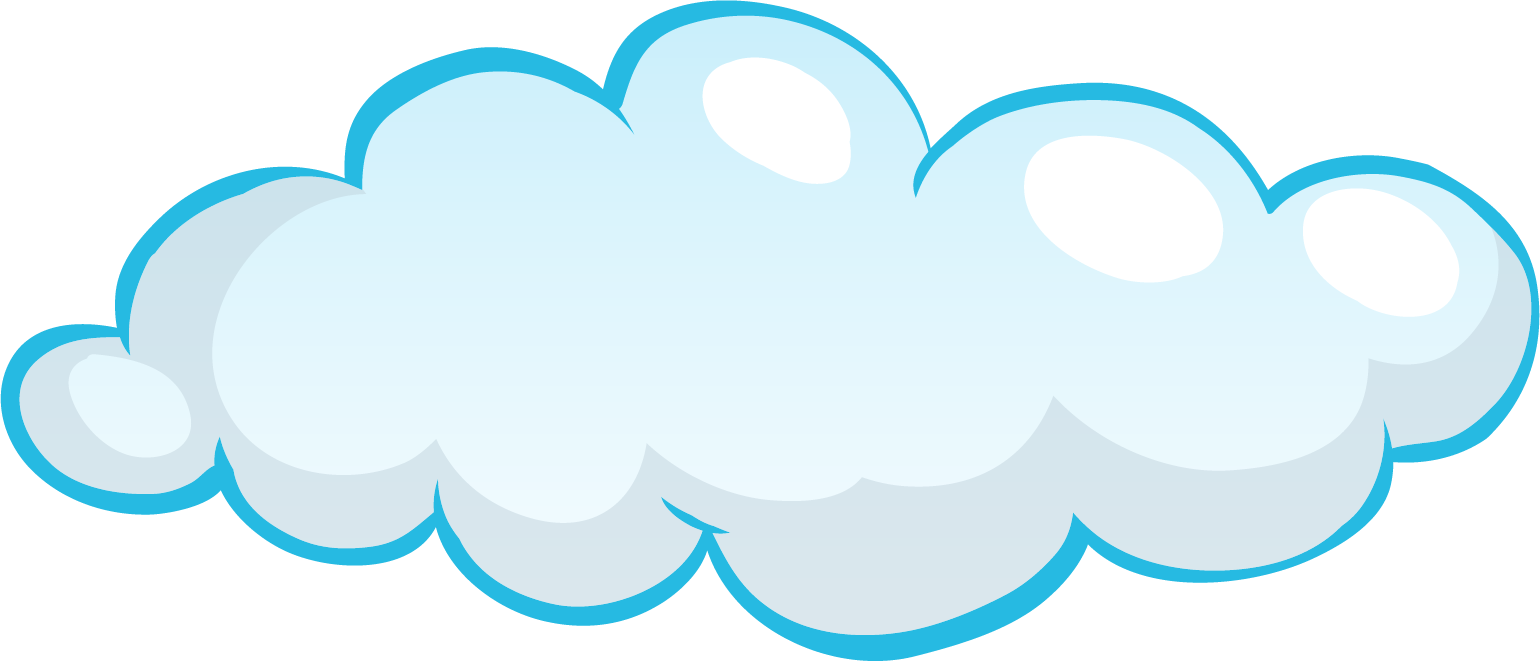 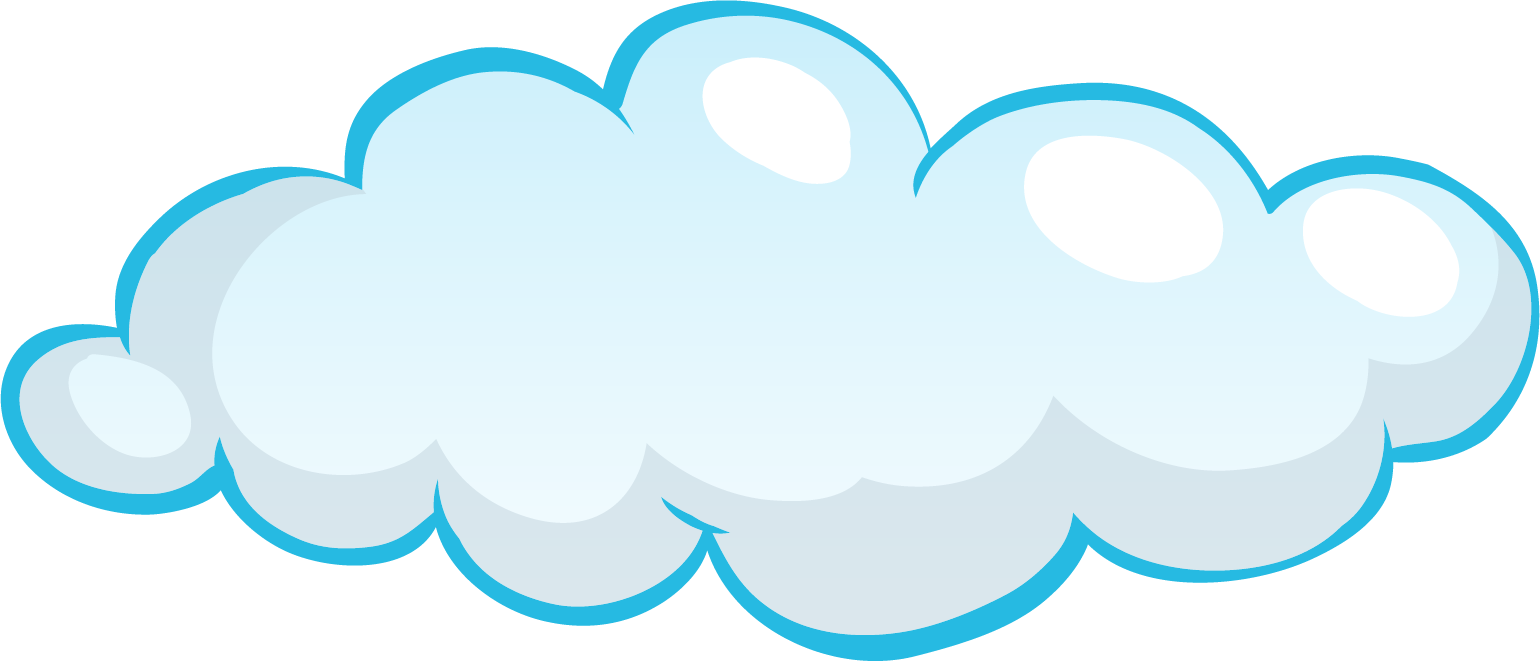 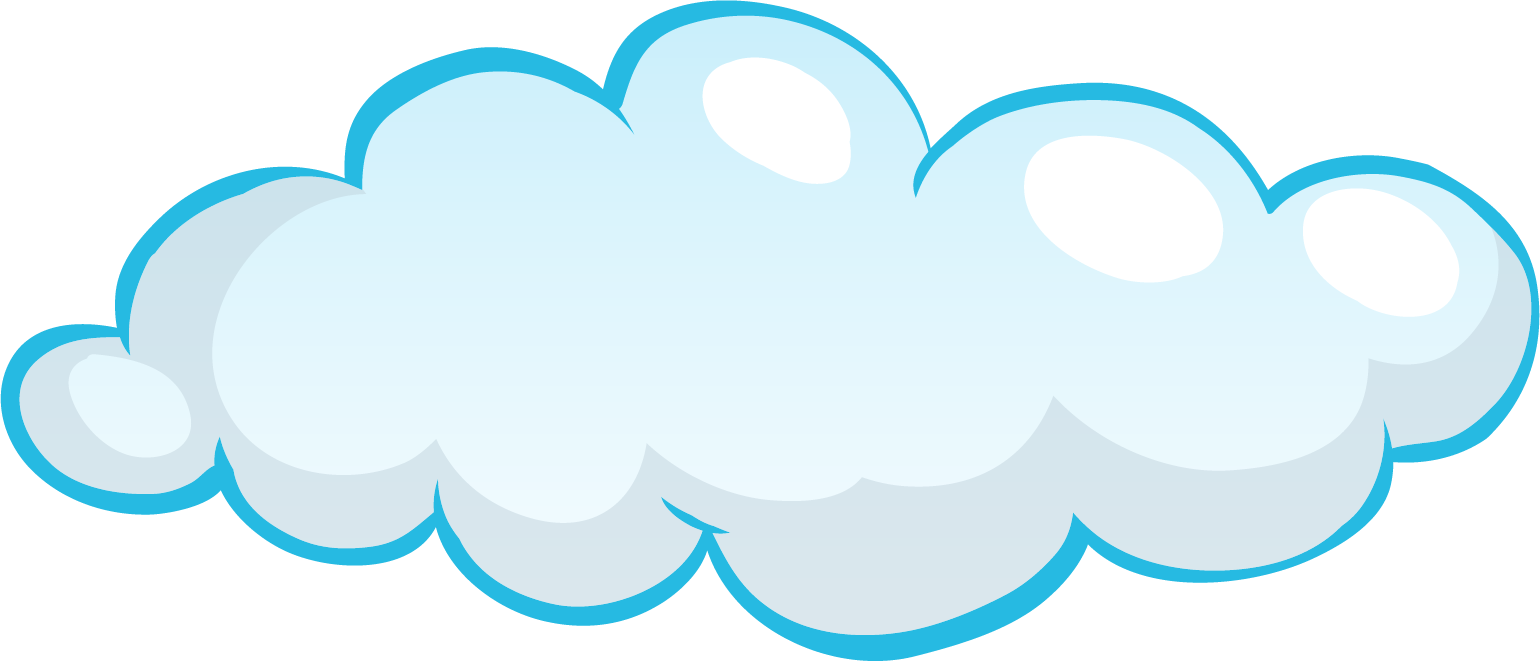 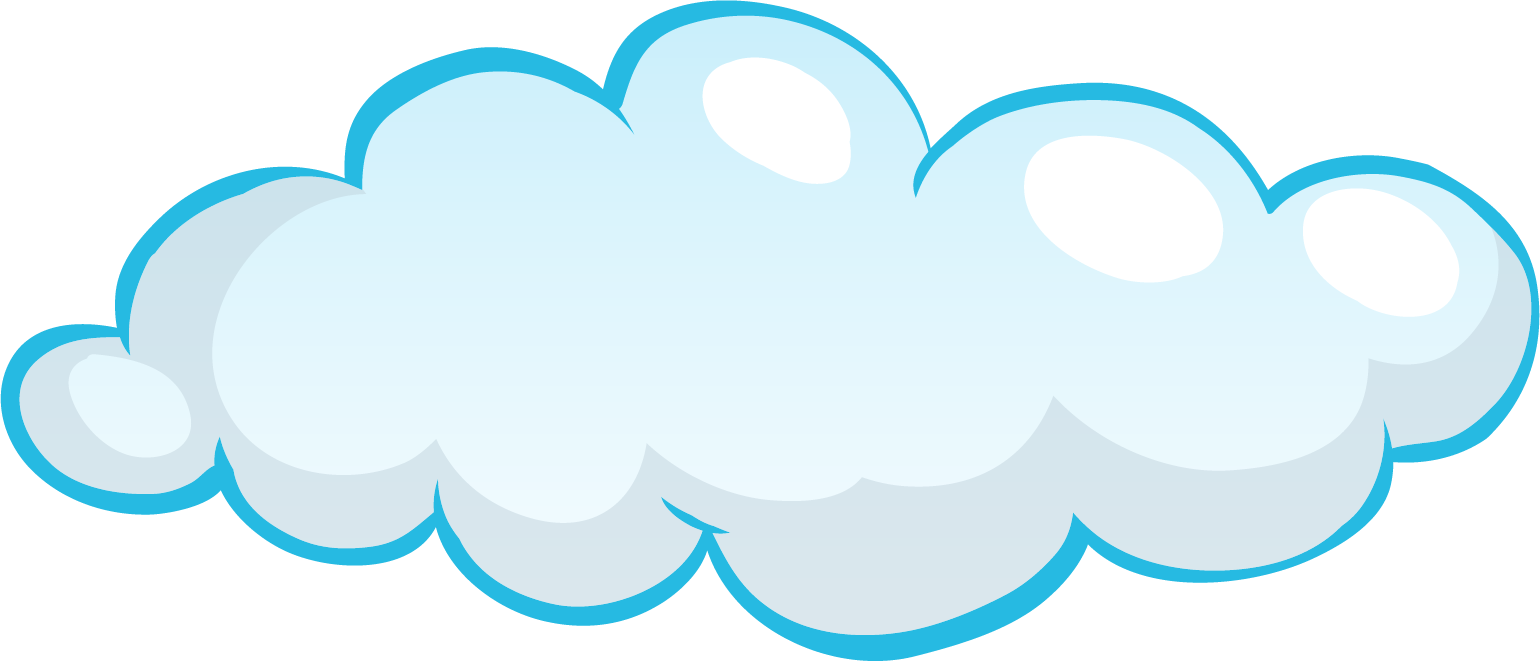 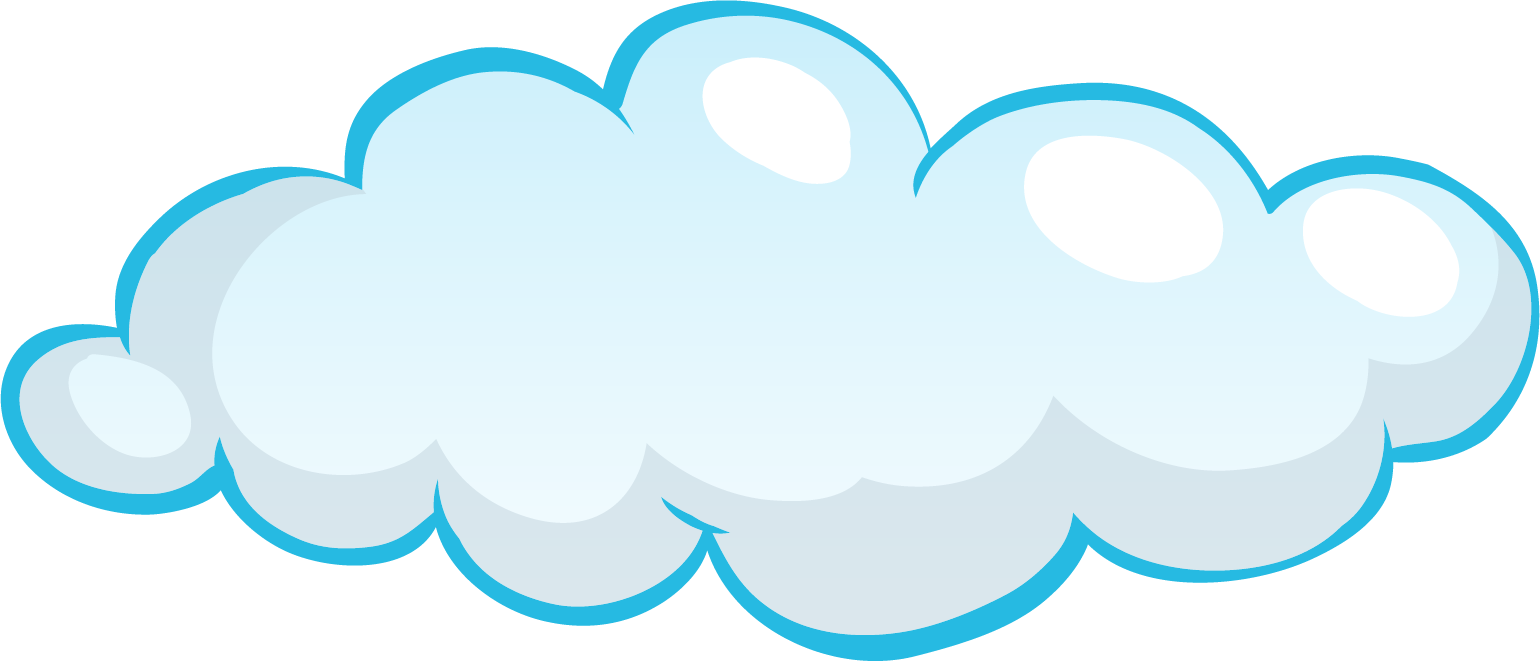 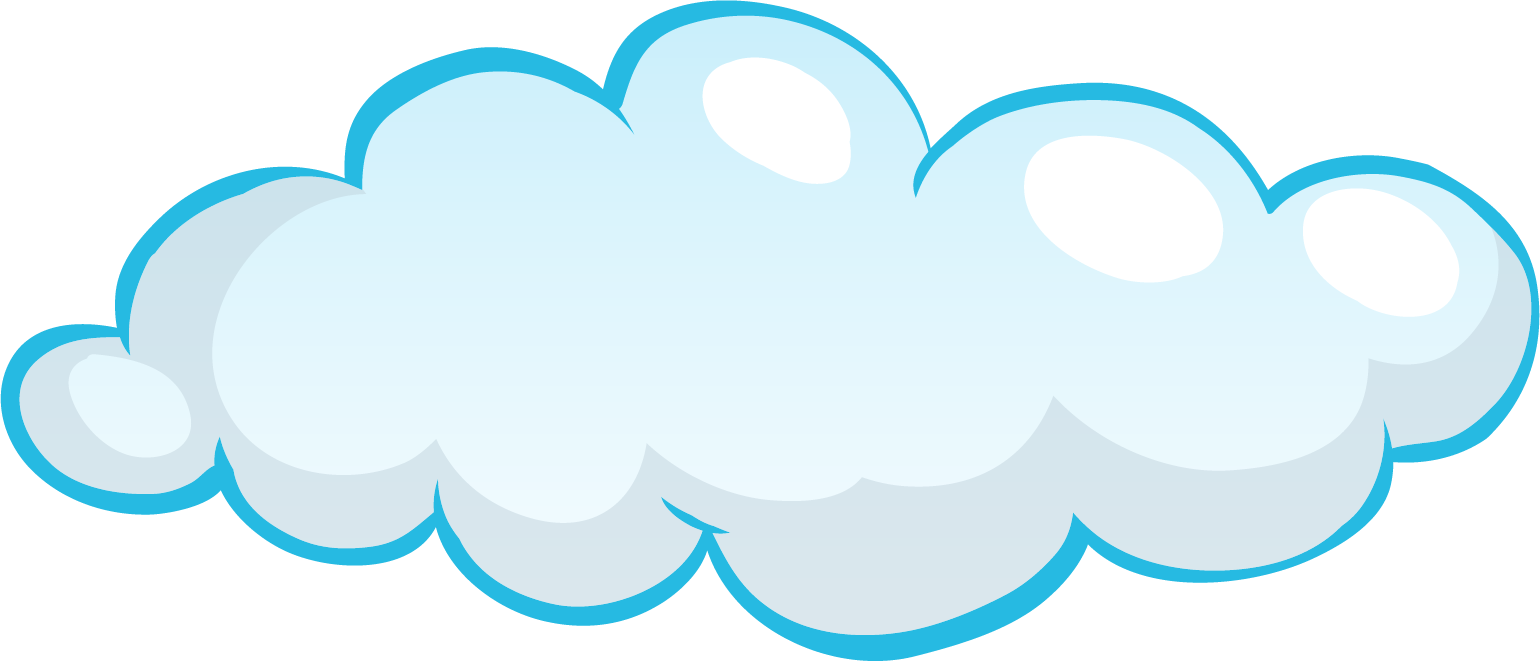 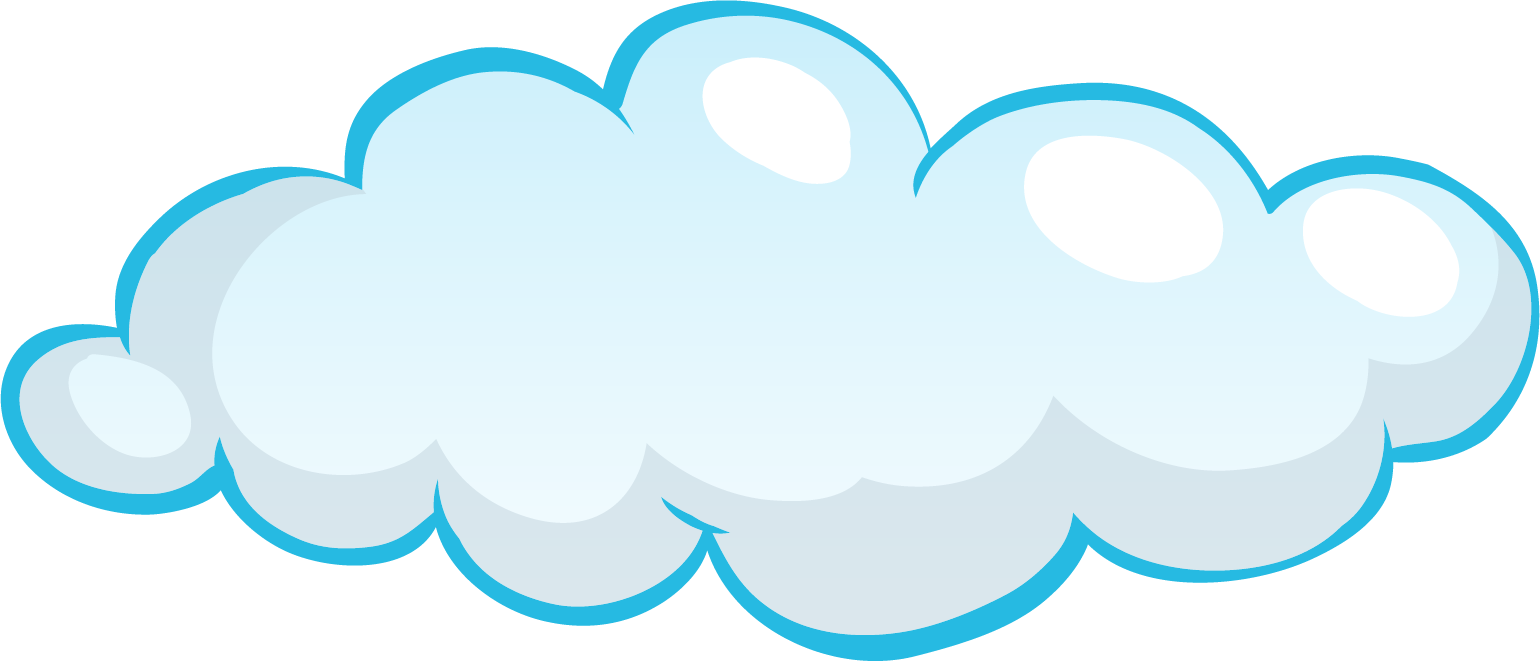 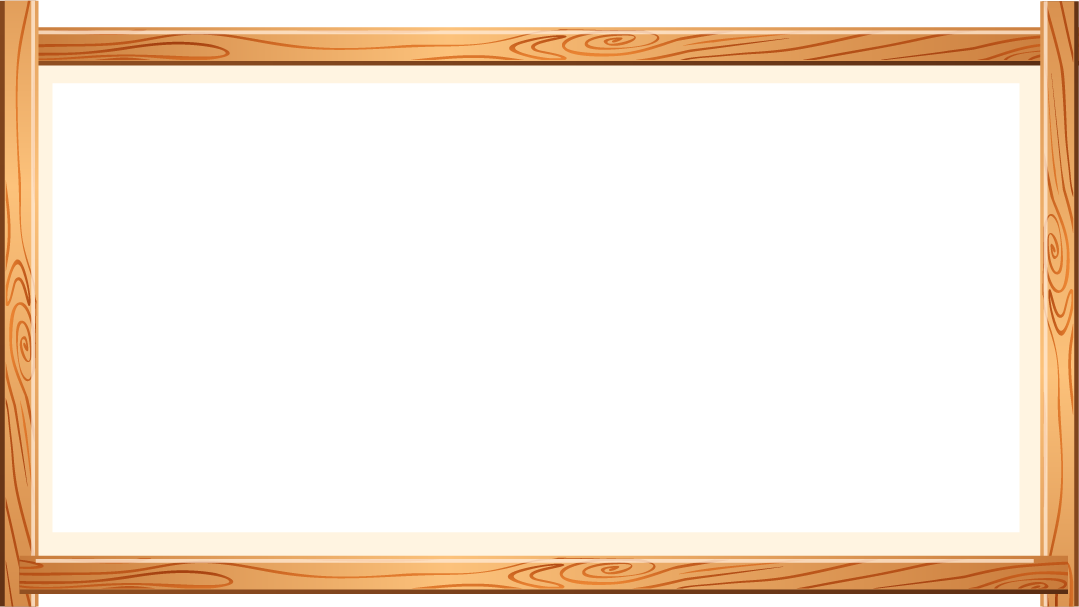 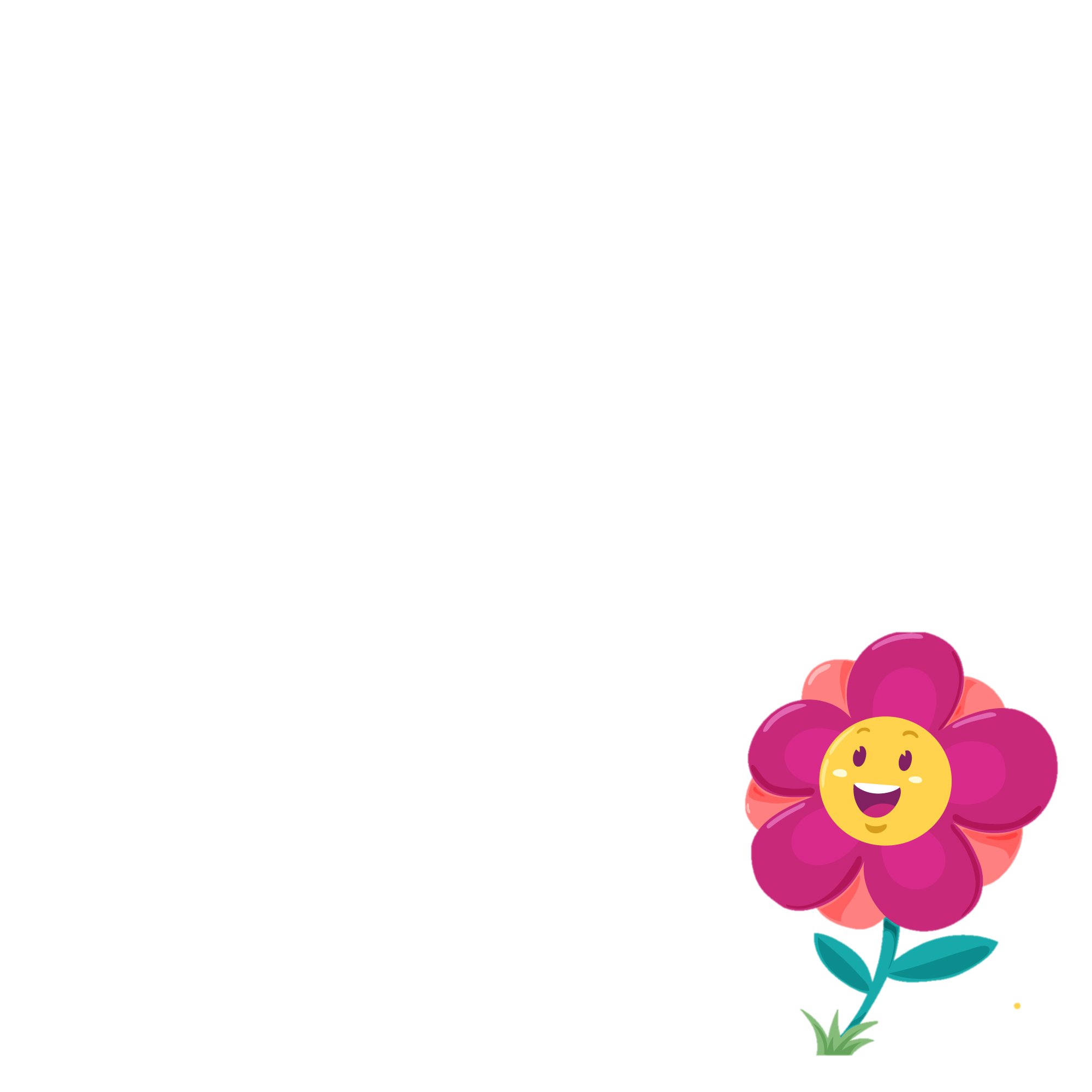 1. Nghe thầy cô nhận xét chung về bài văn.
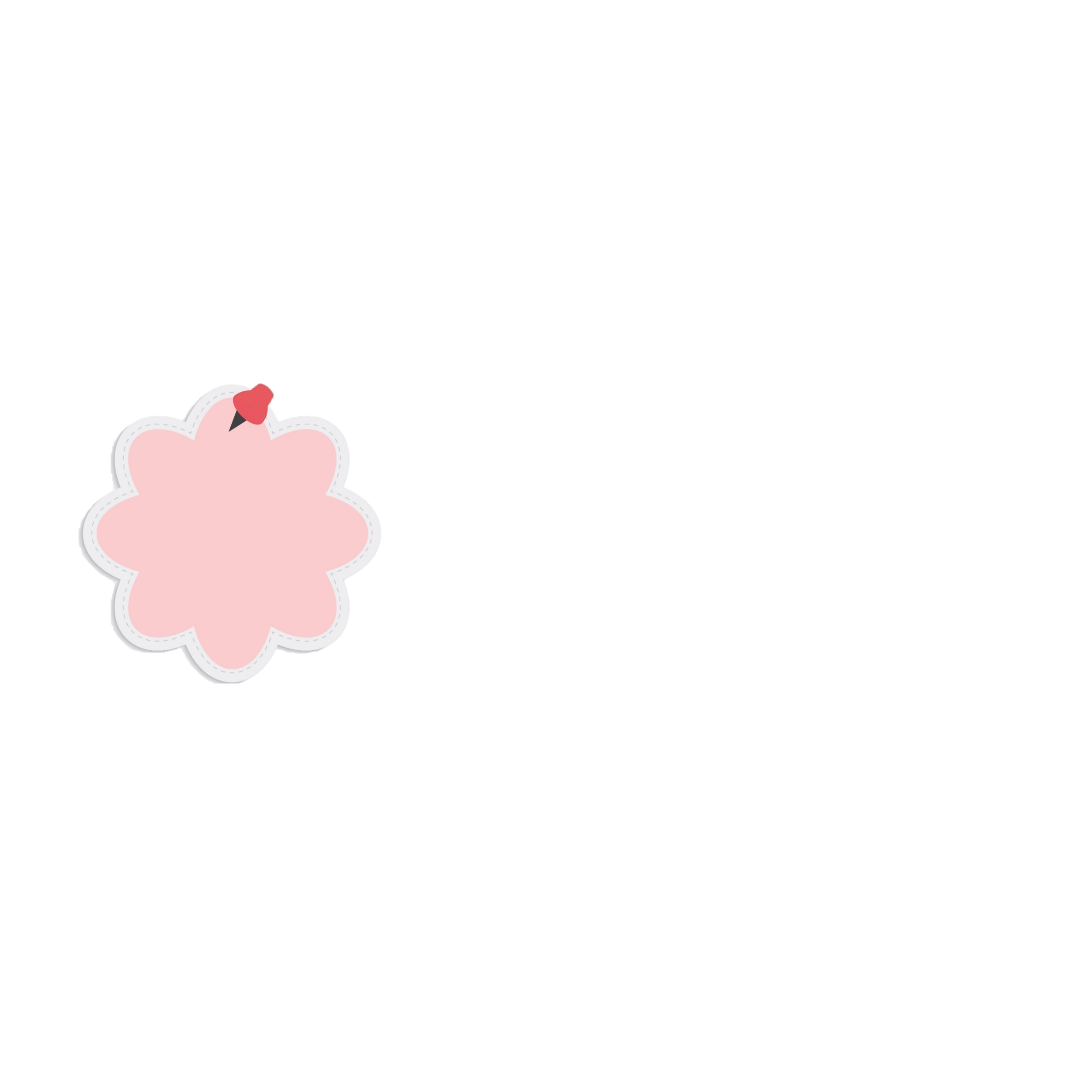 Ưu điểm
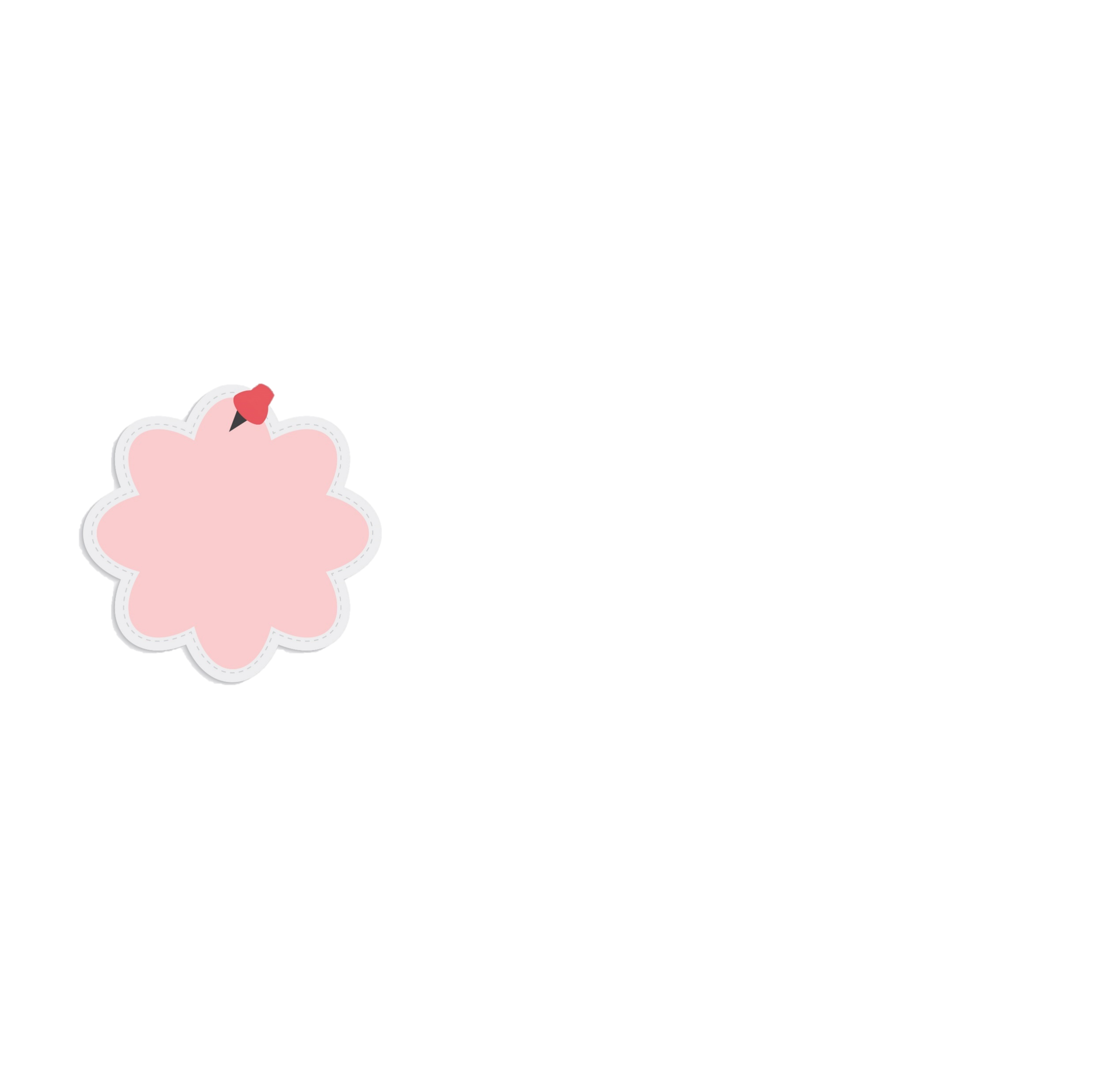 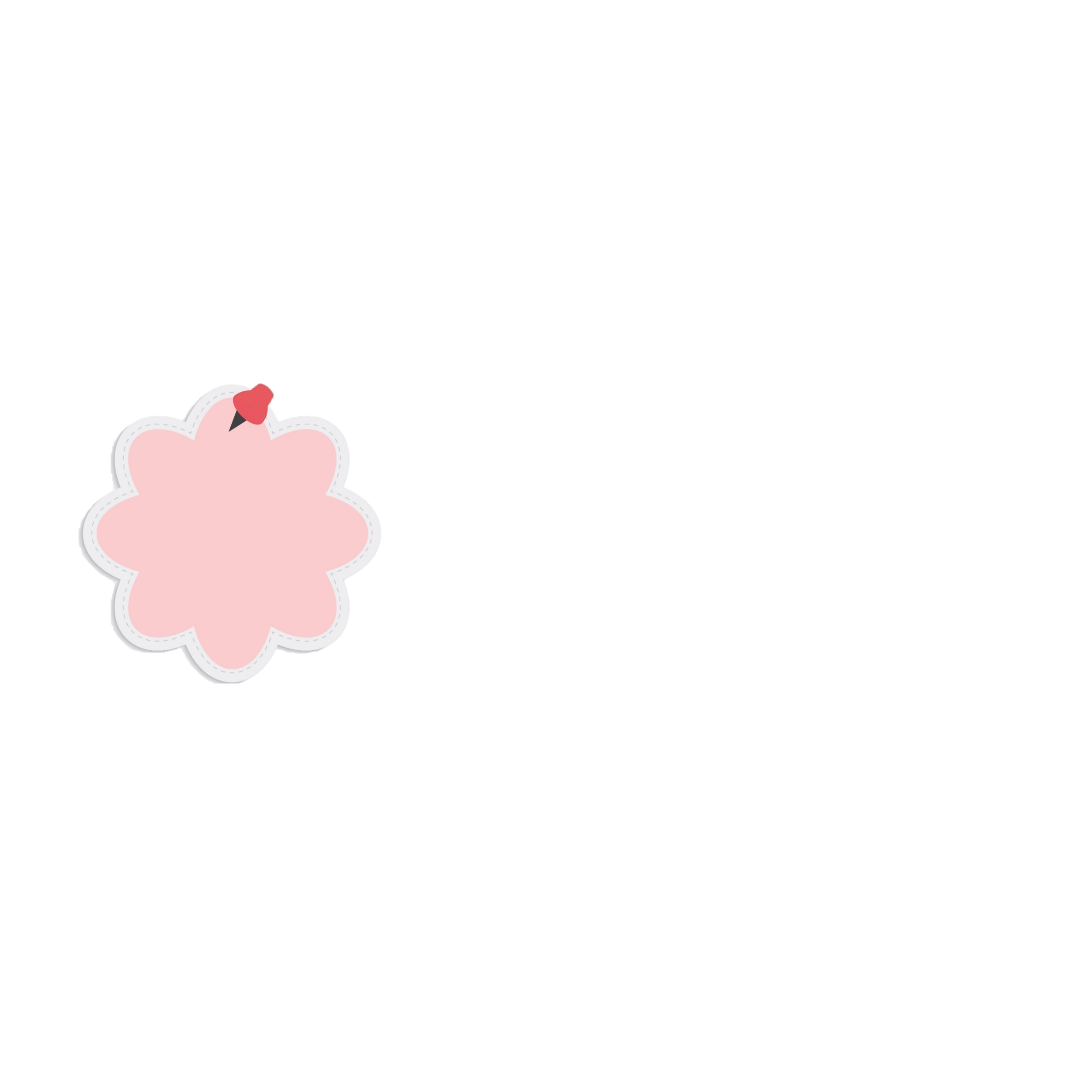 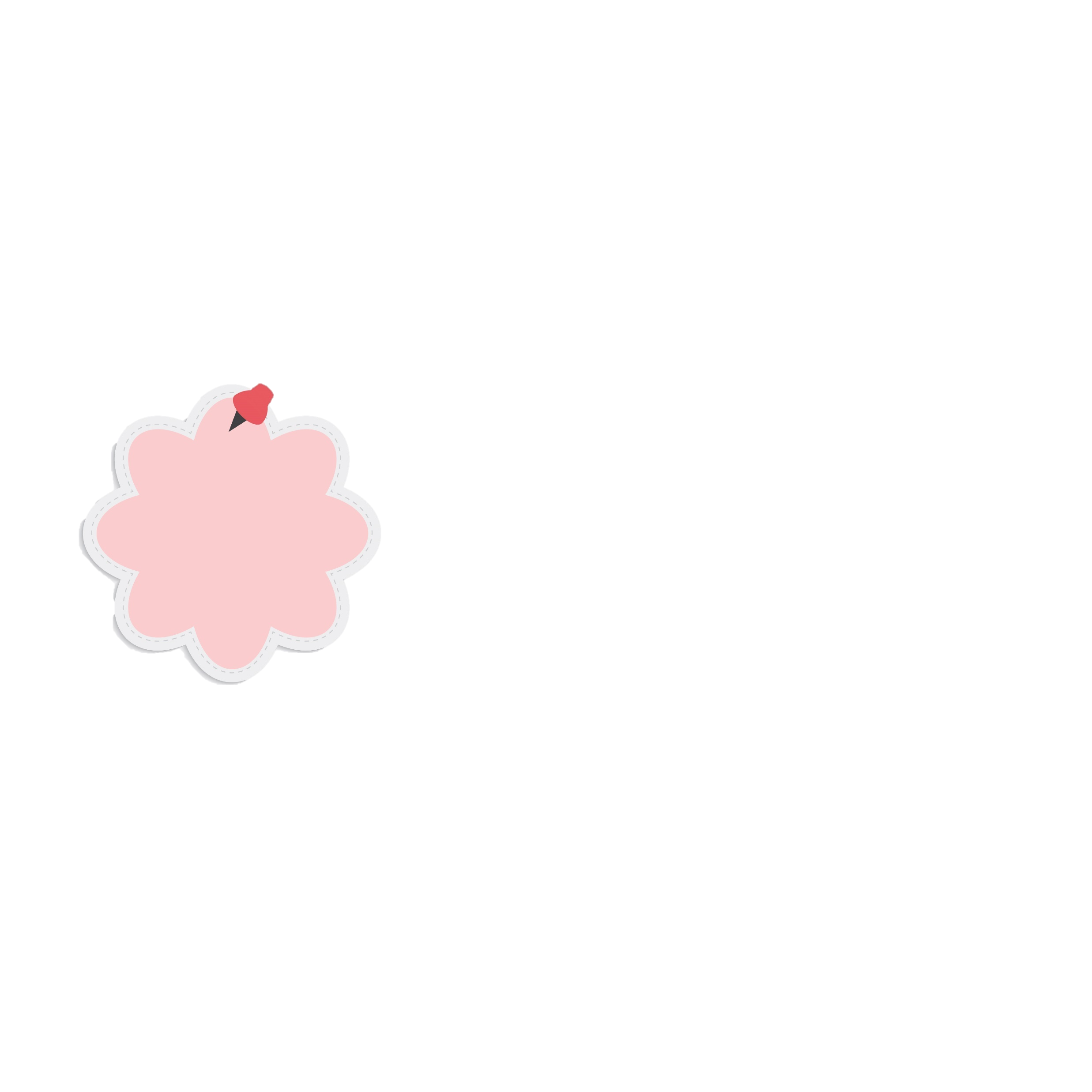 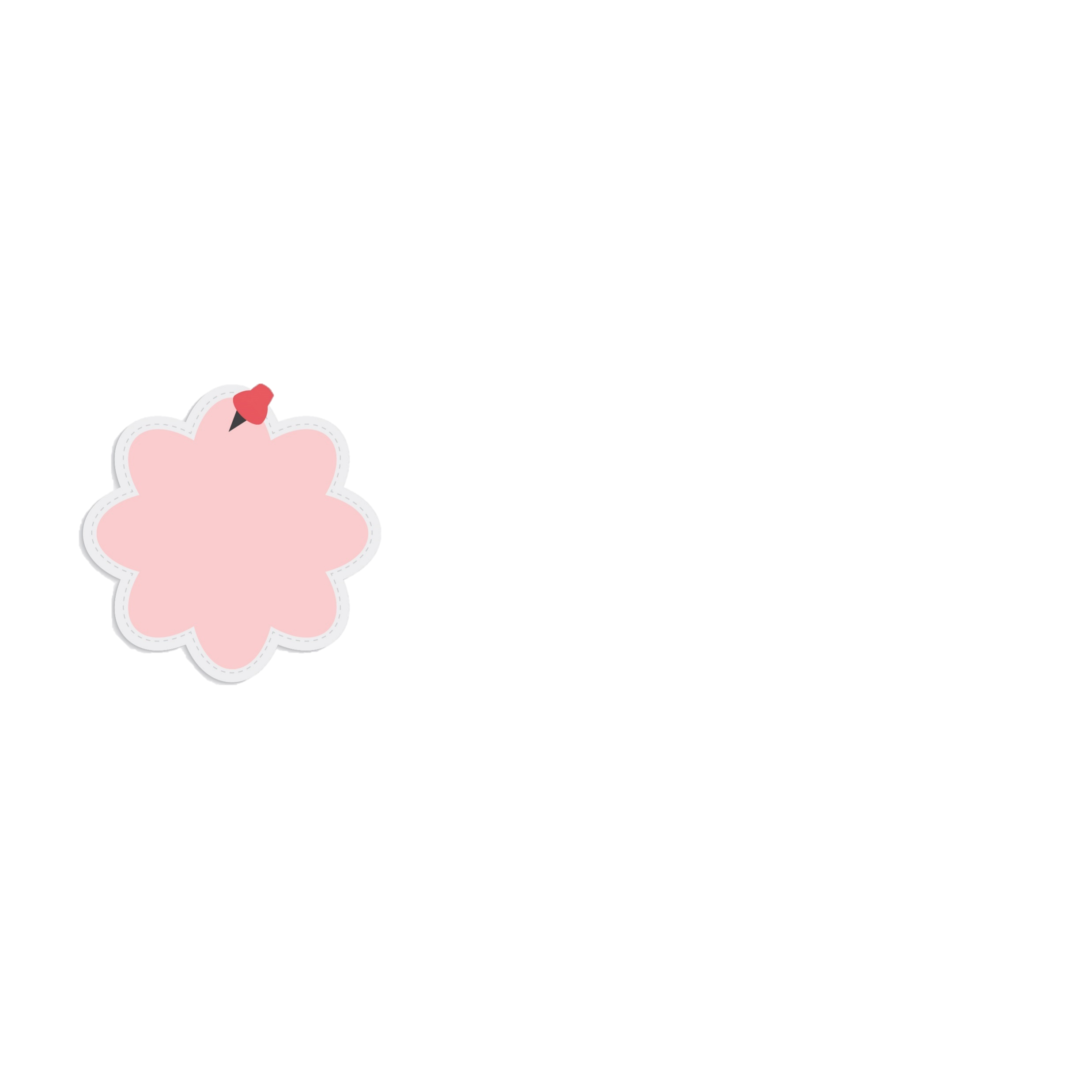 Viết bài văn đủ ba phần: mở bài, thân bài, kết bài
Chọn được việc làm tốt
Thuật lại diễn biến sự việc theo trình tự phù hợp
?
Thể hiện cảm xúc của người viết
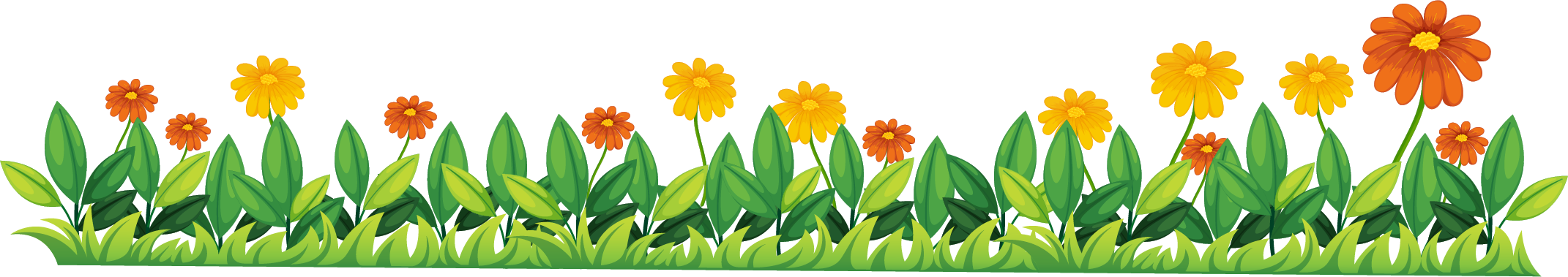 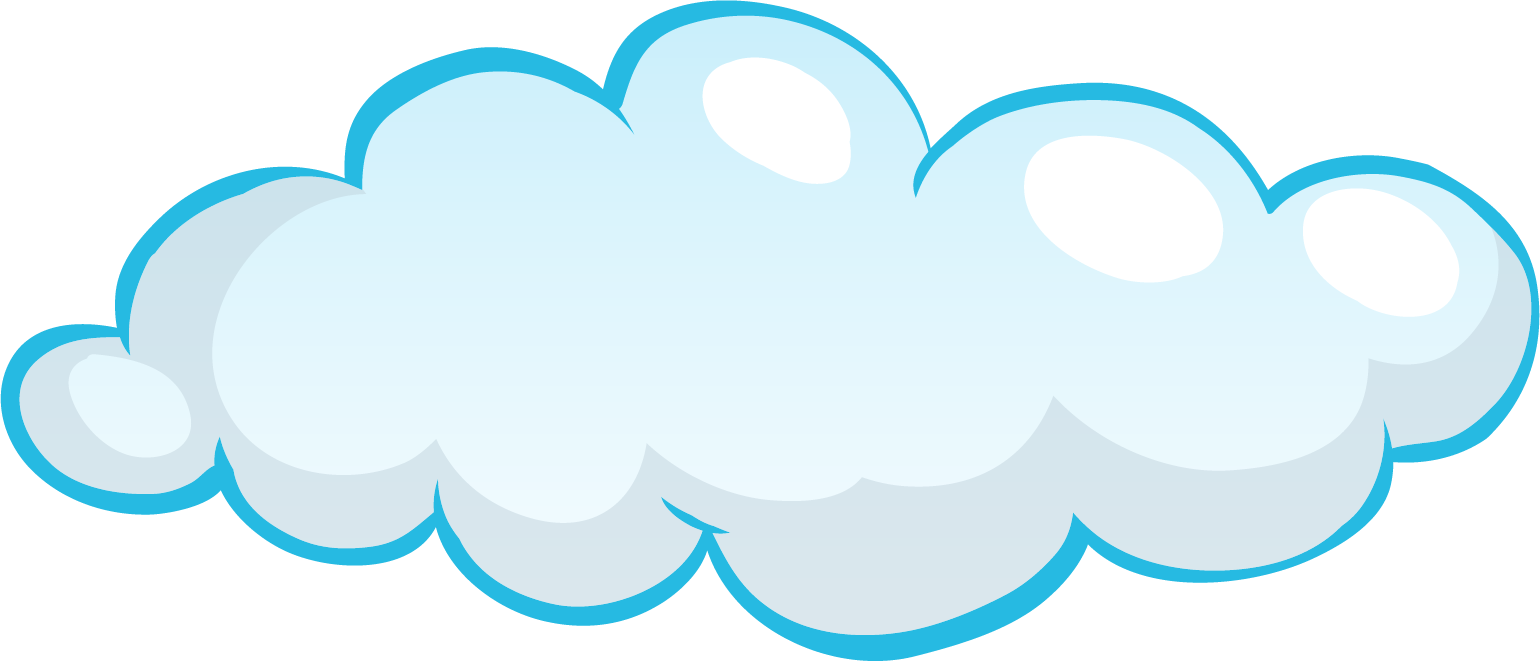 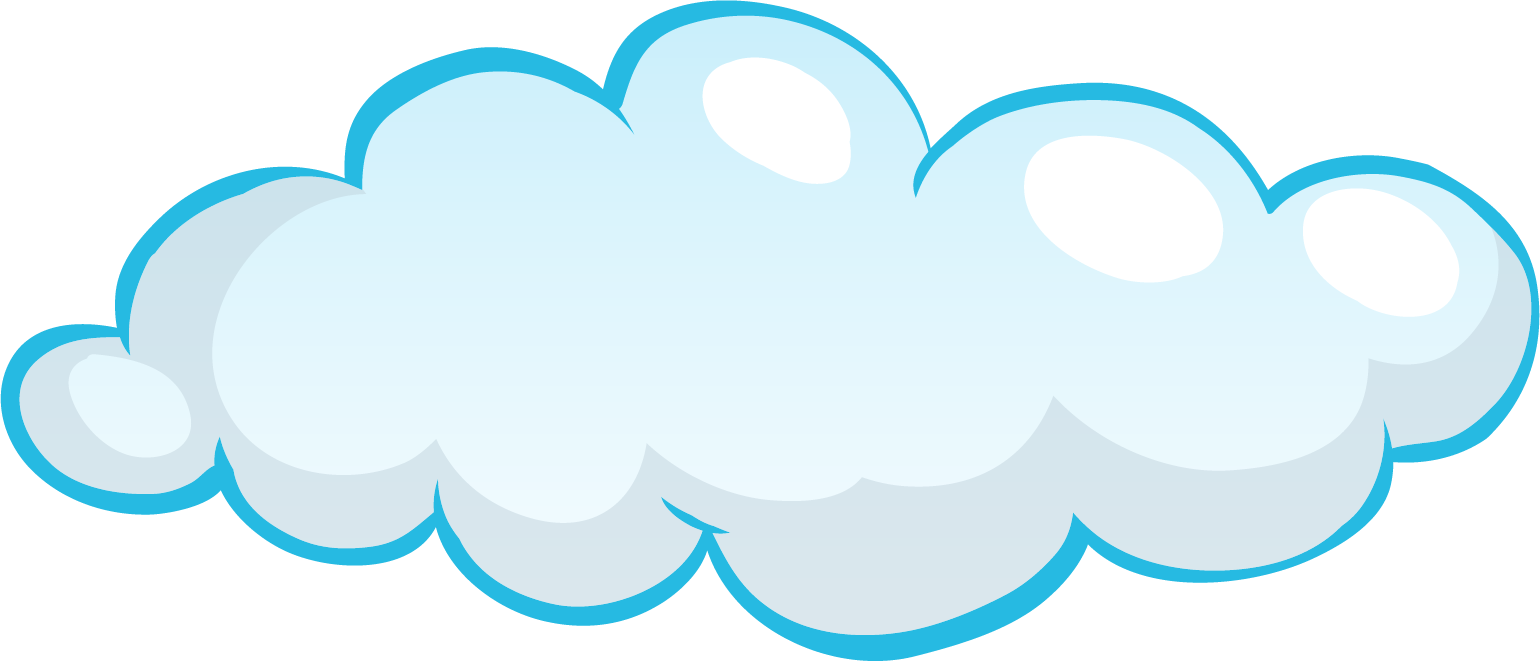 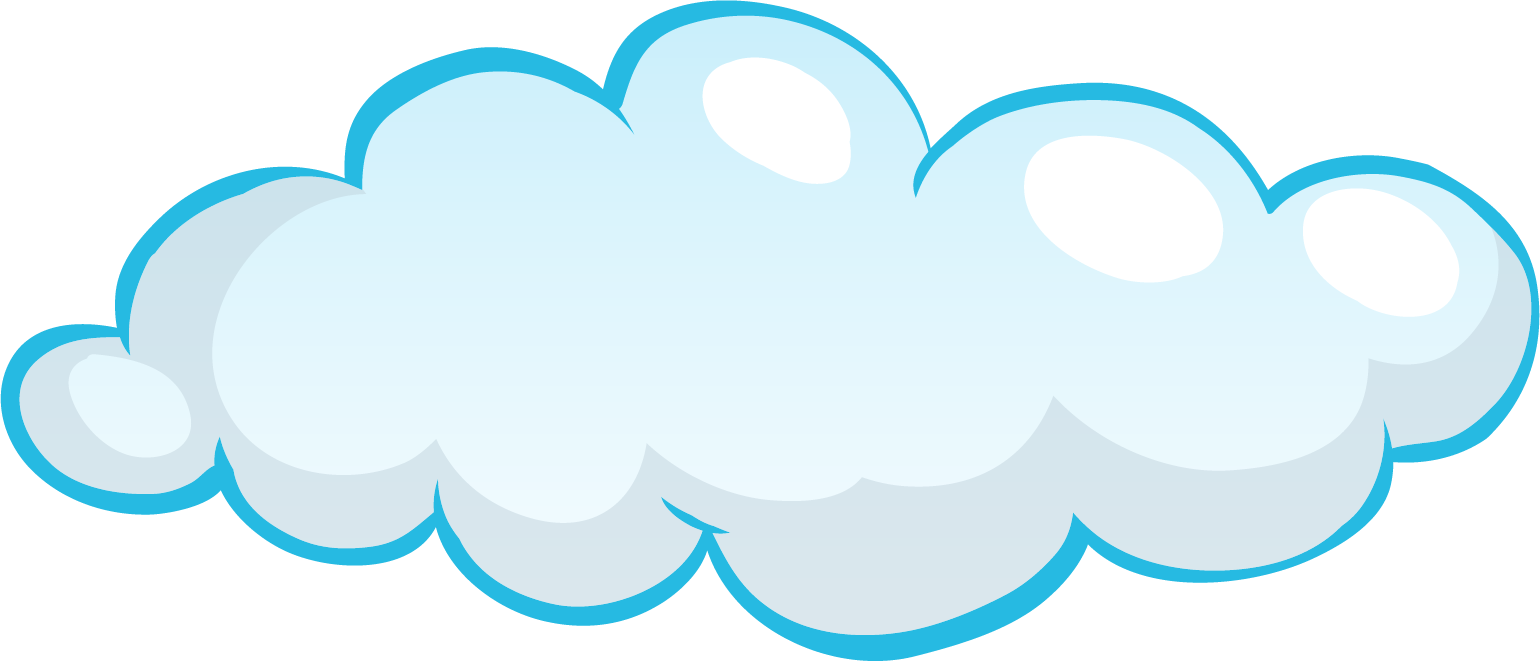 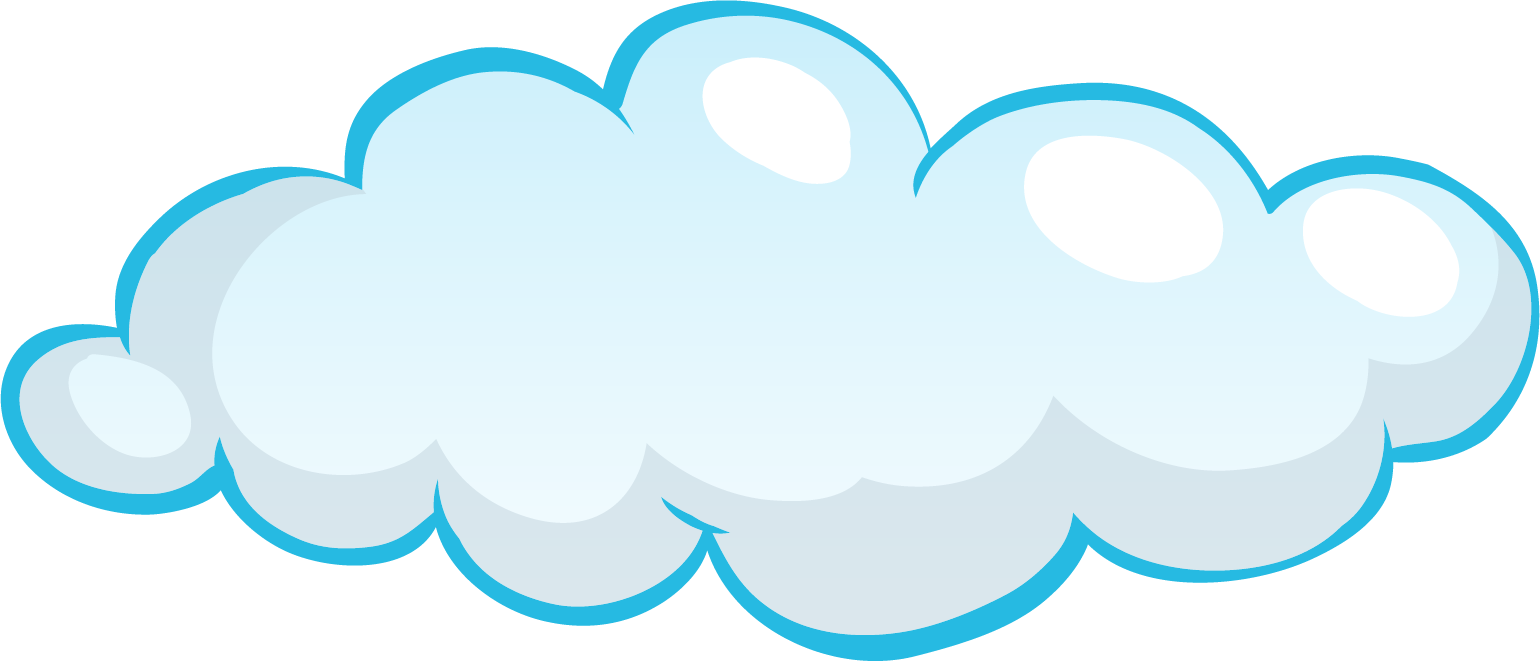 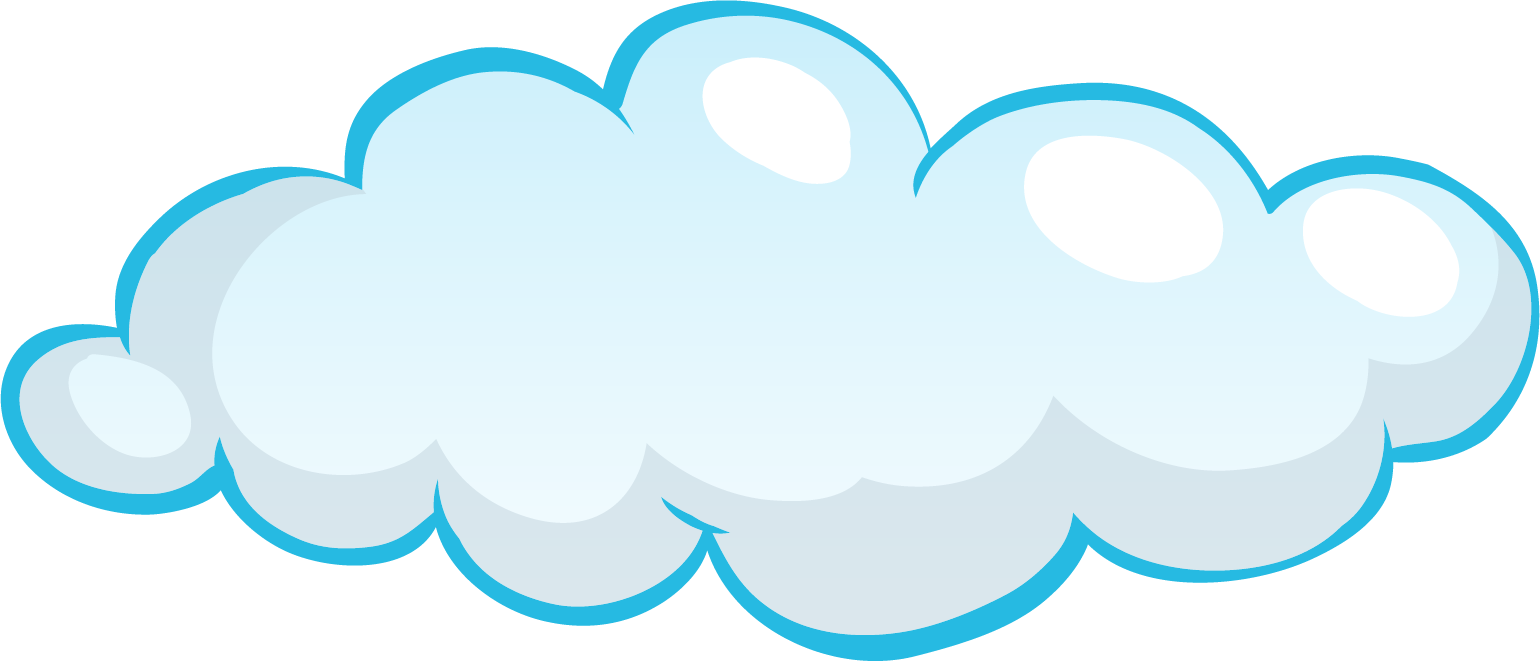 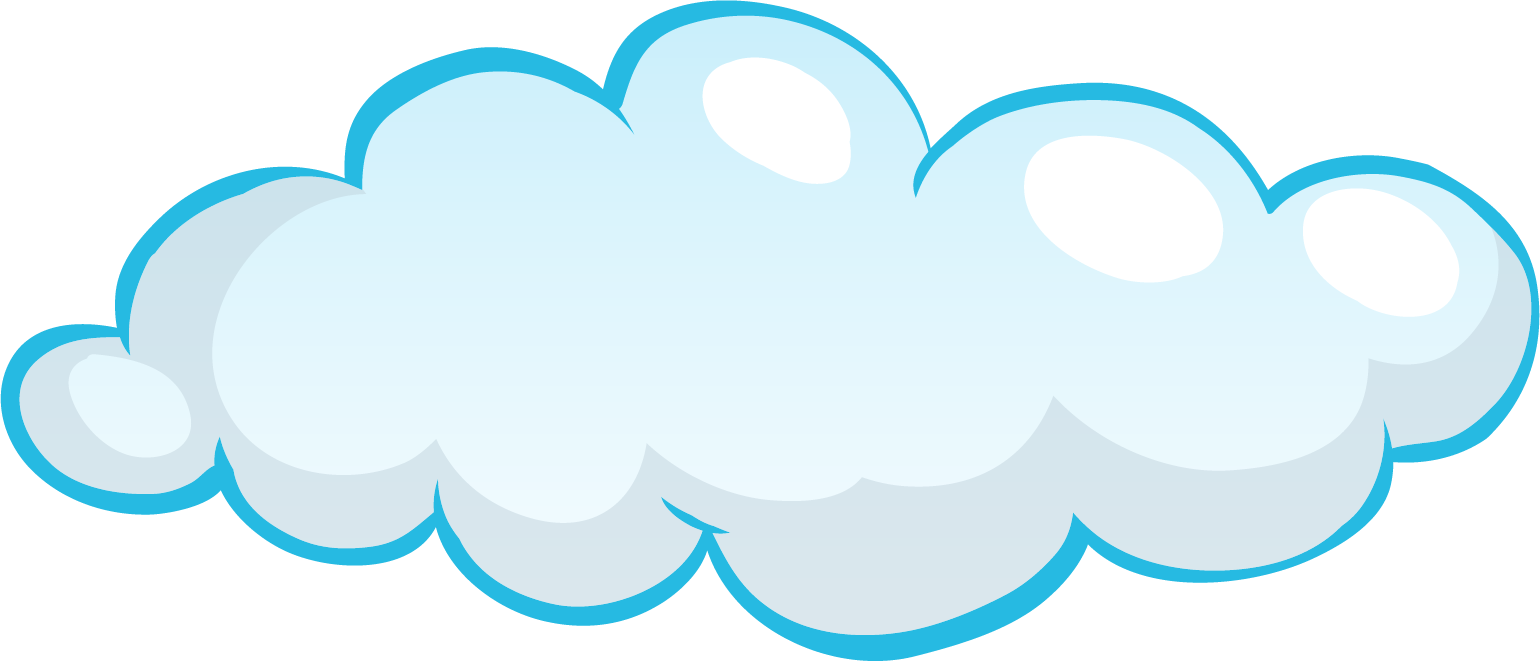 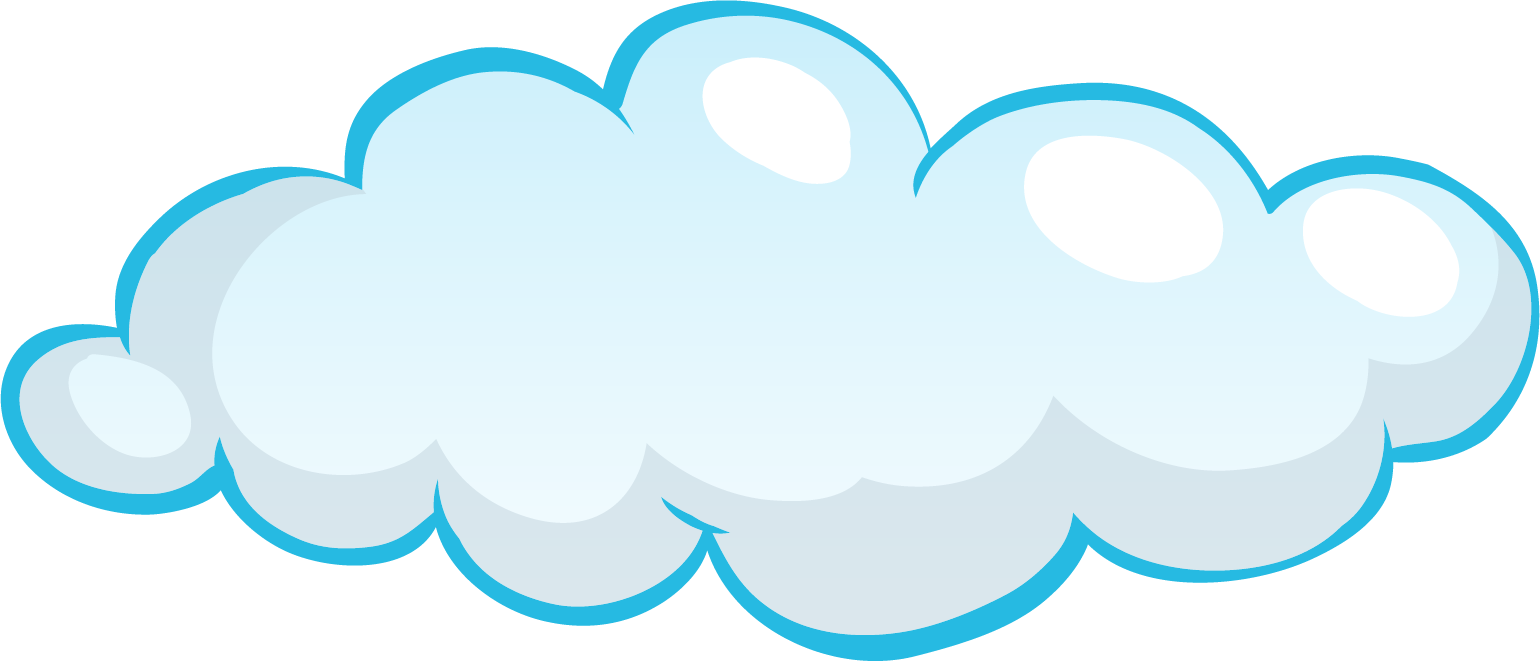 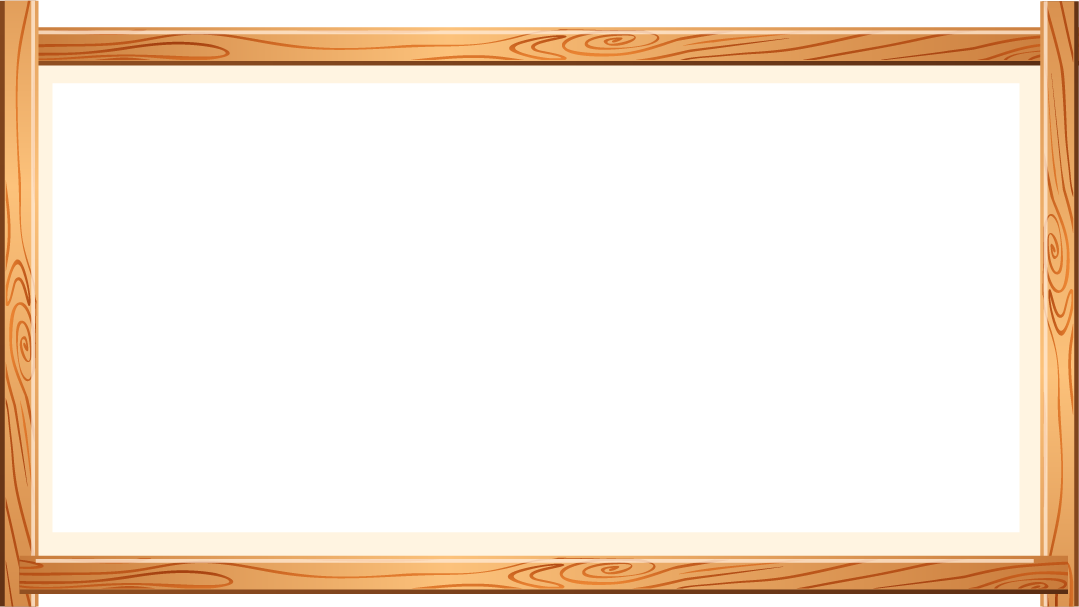 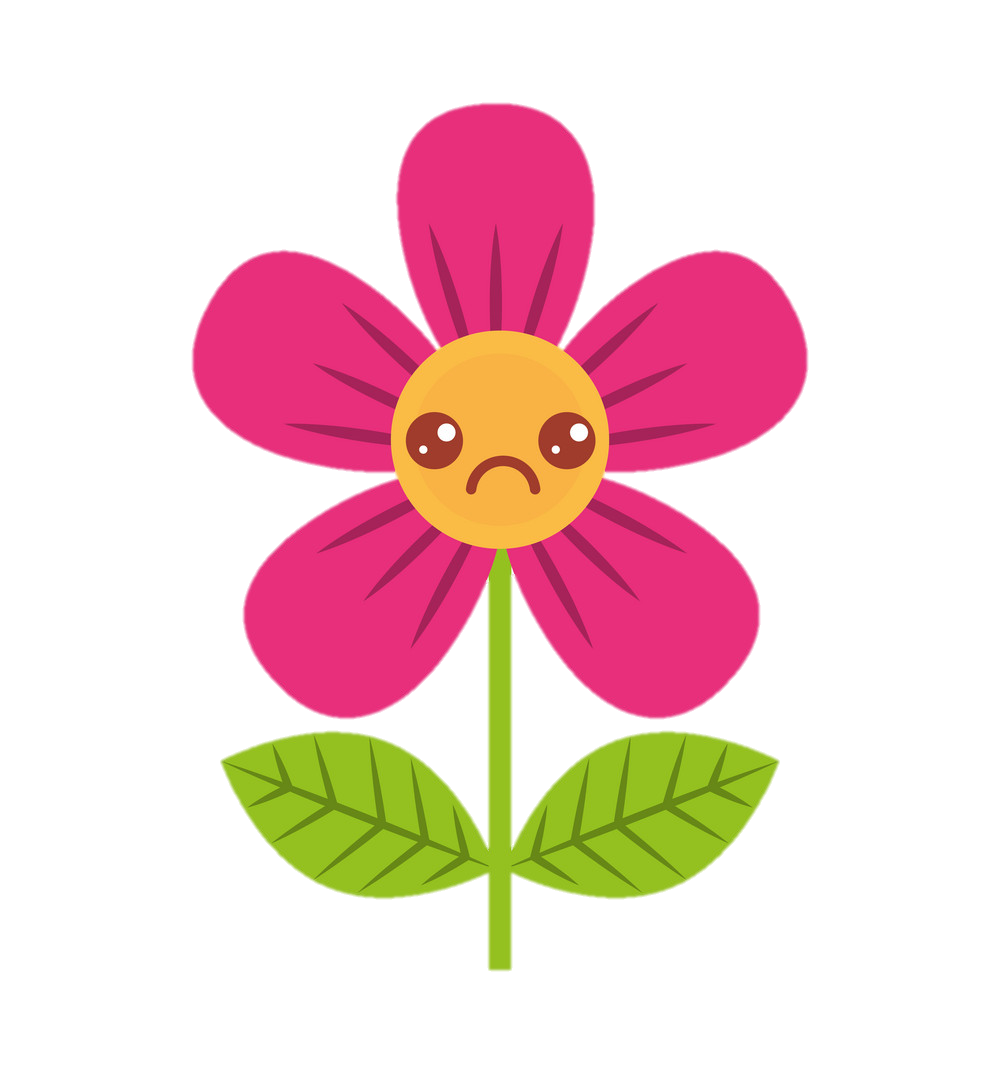 1. Nghe thầy cô nhận xét chung về bài văn.
Hạn chế
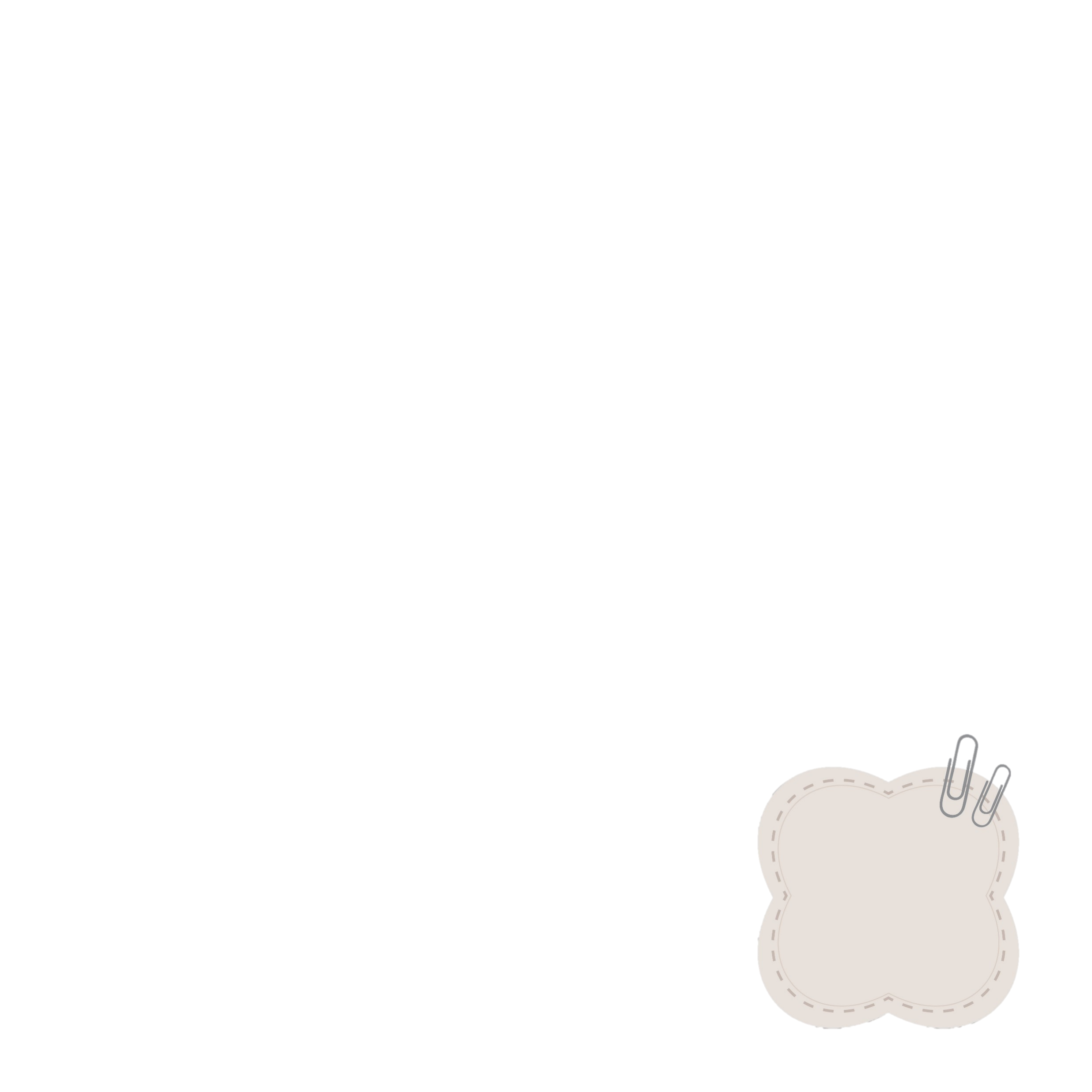 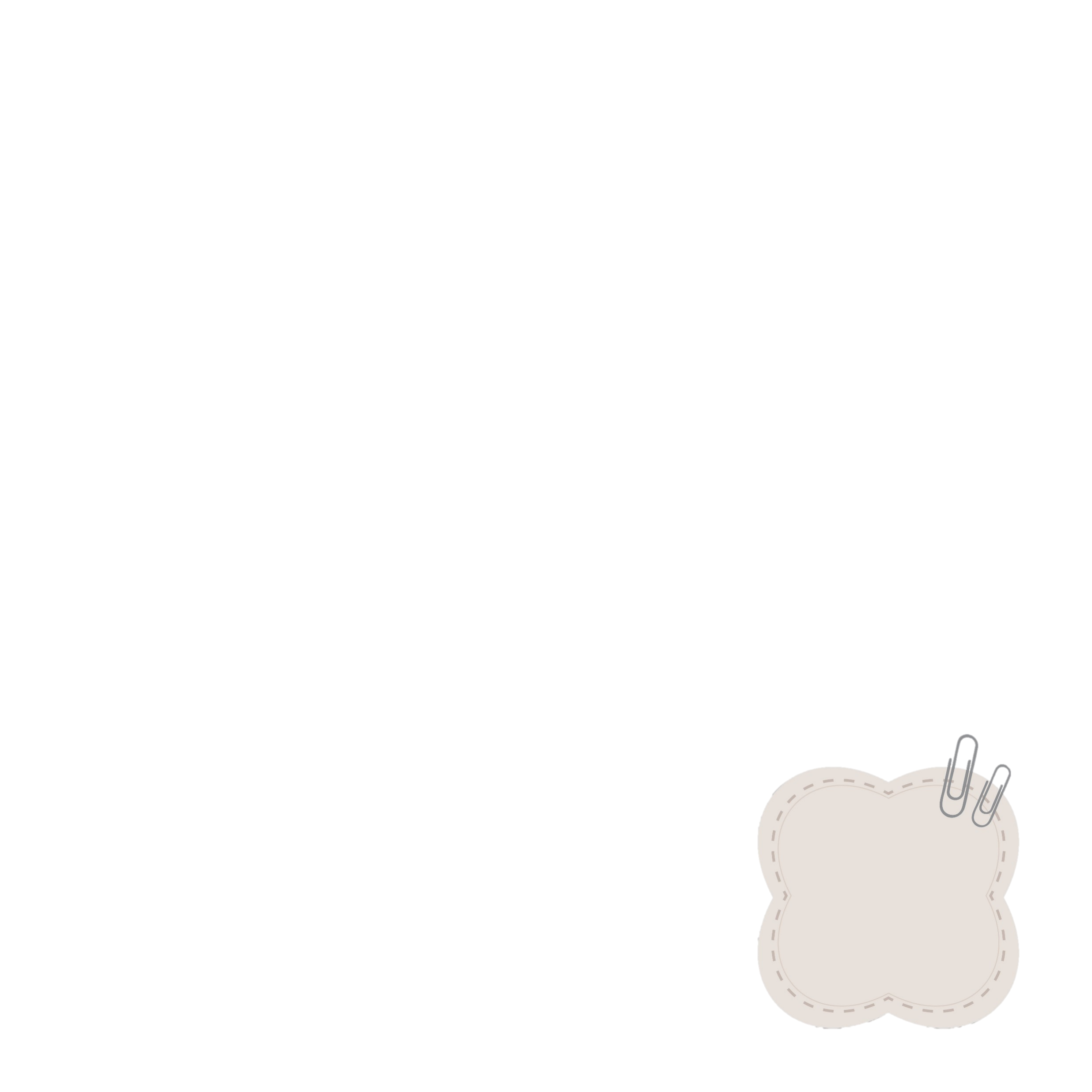 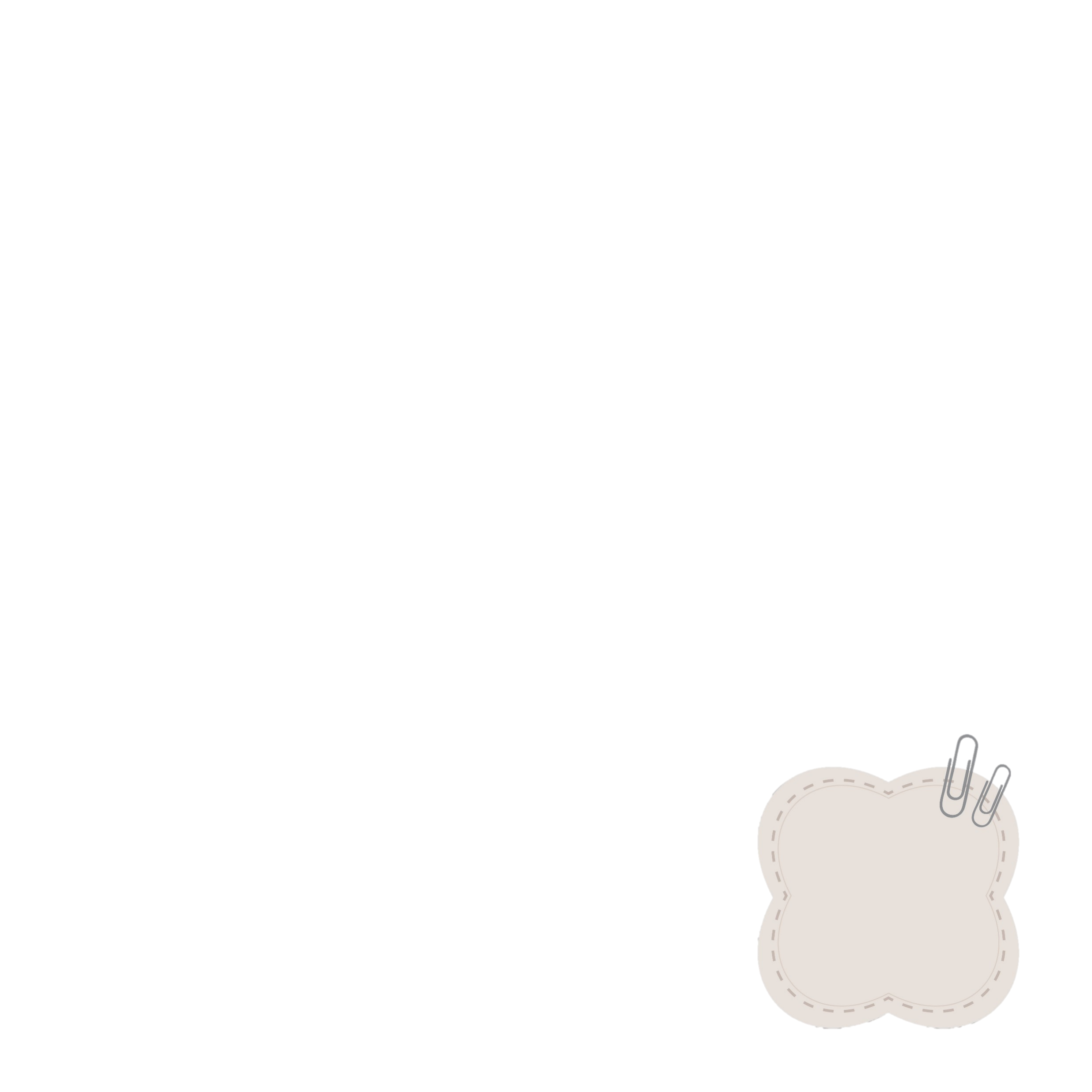 Diễn đạt
Chính tả
?
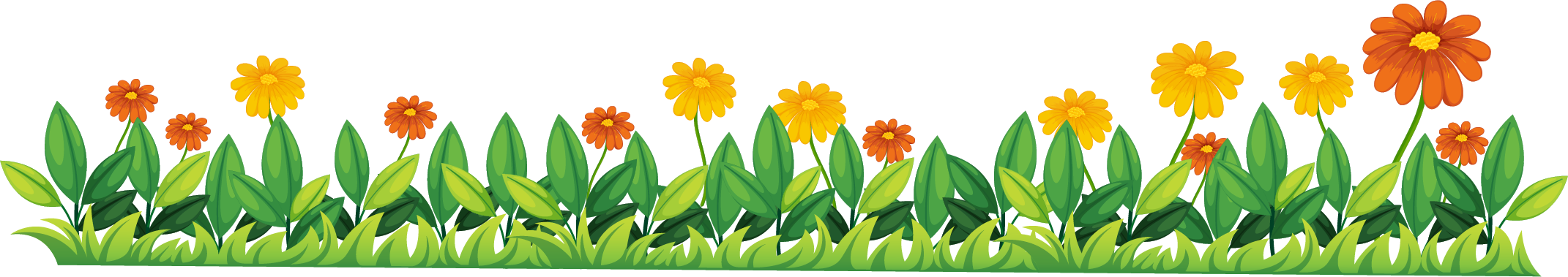 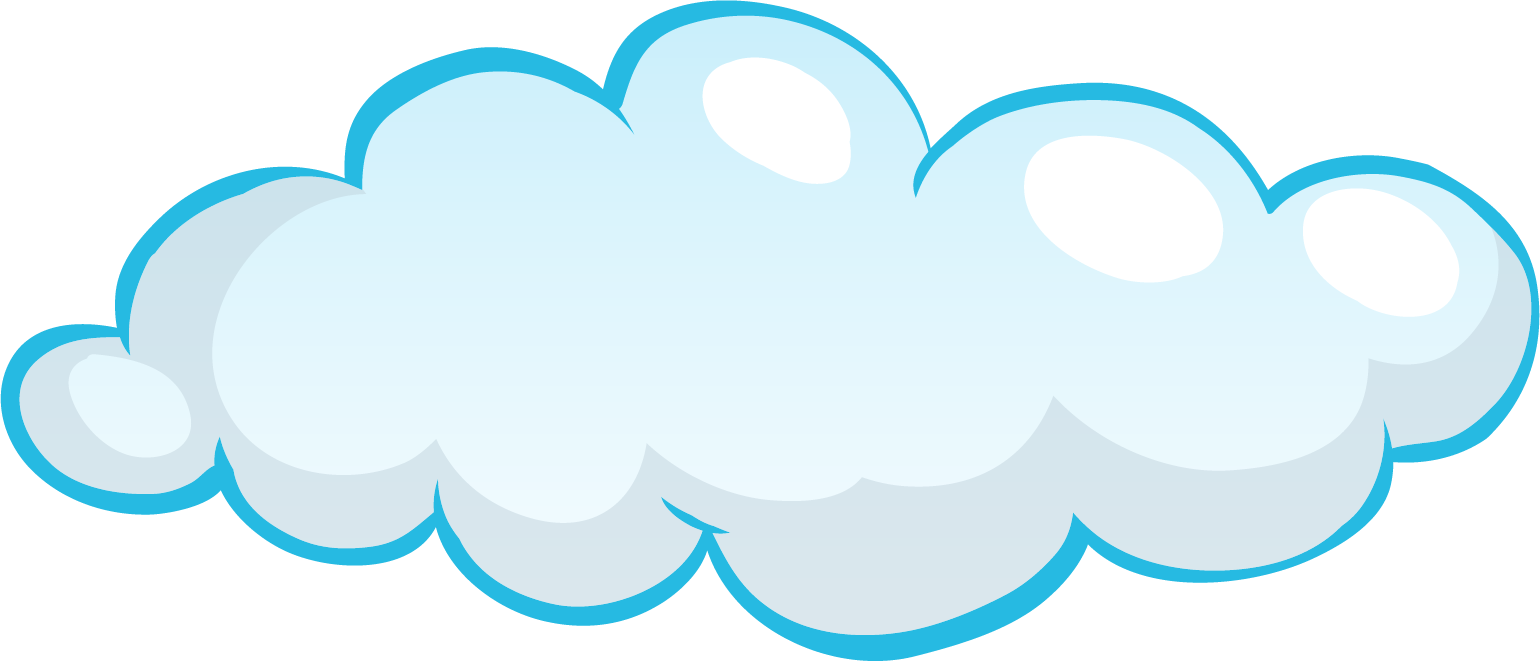 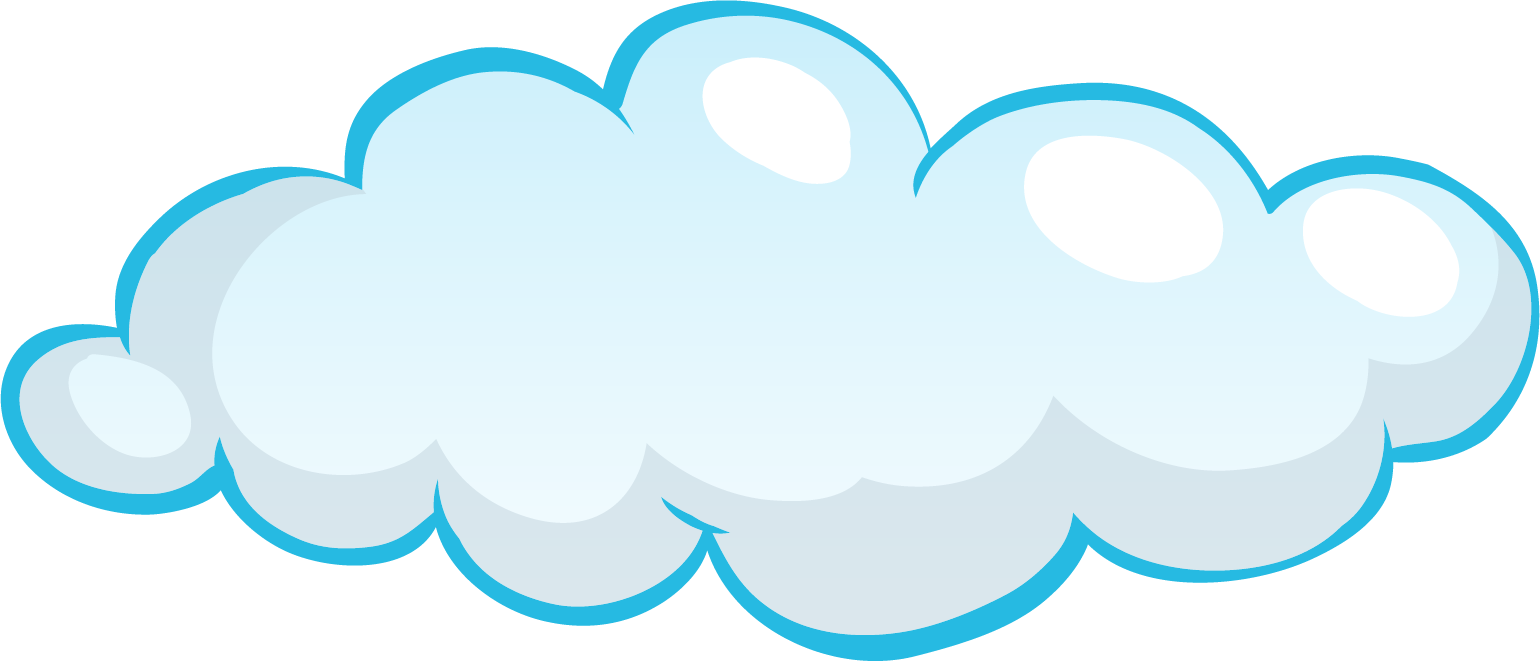 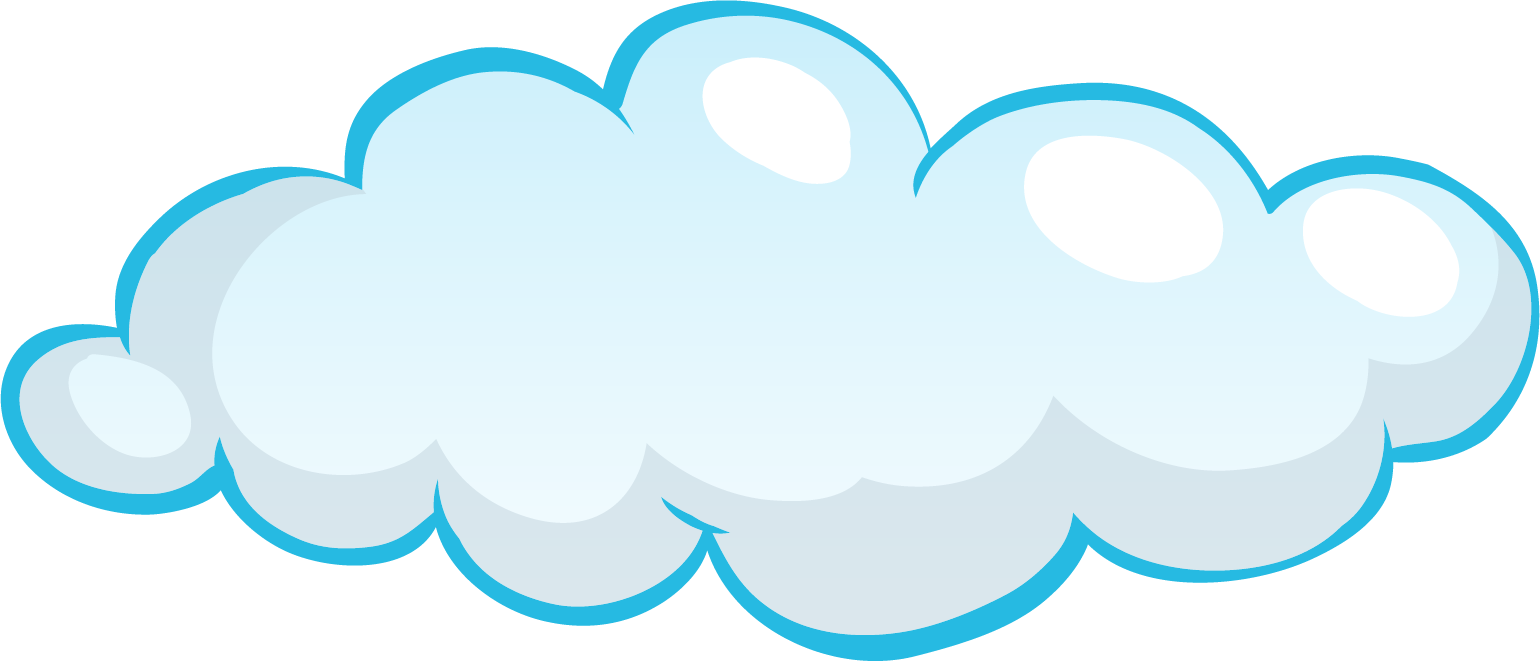 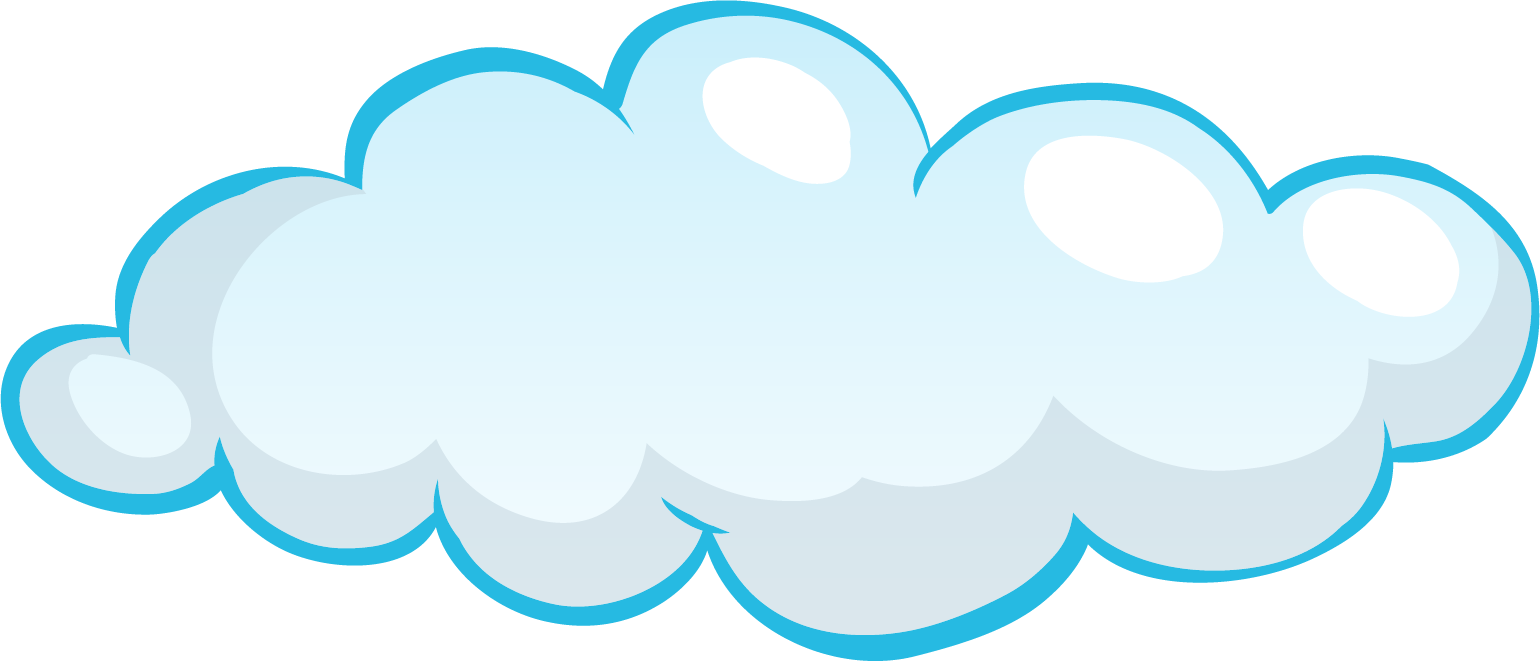 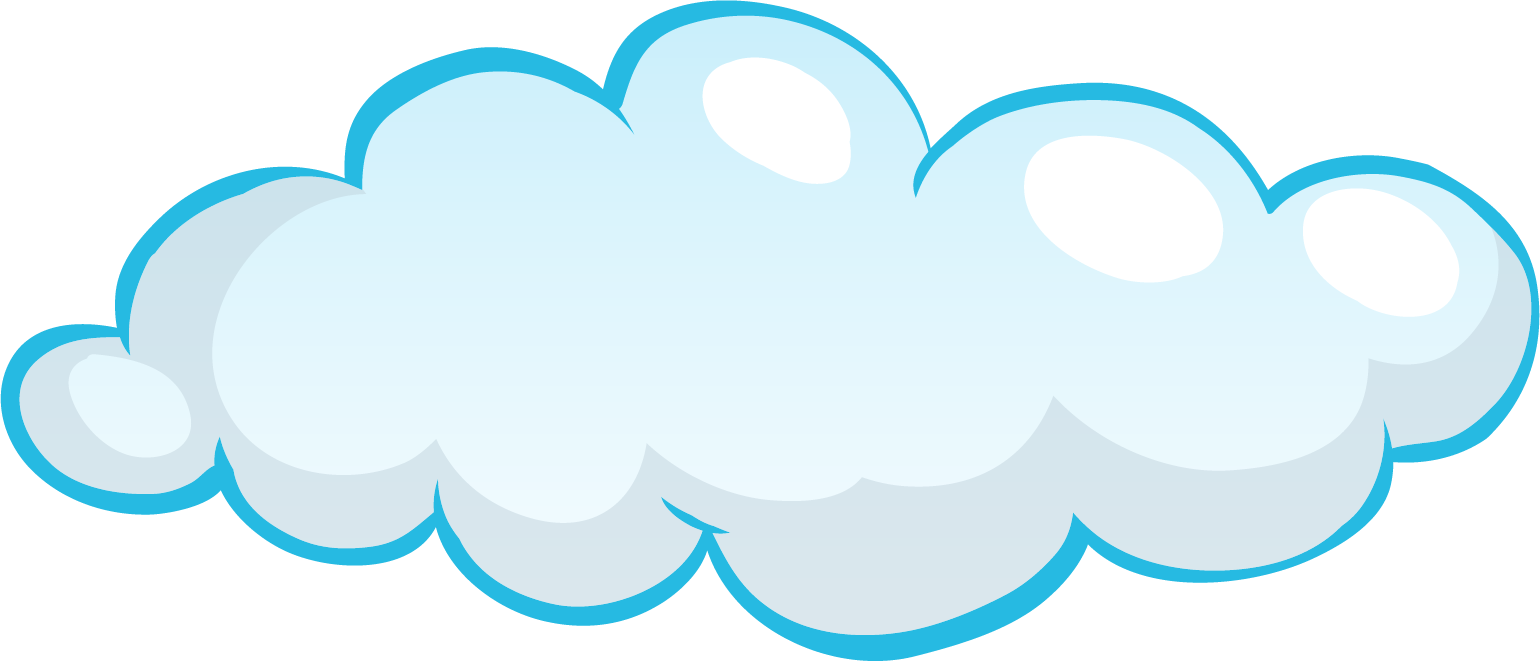 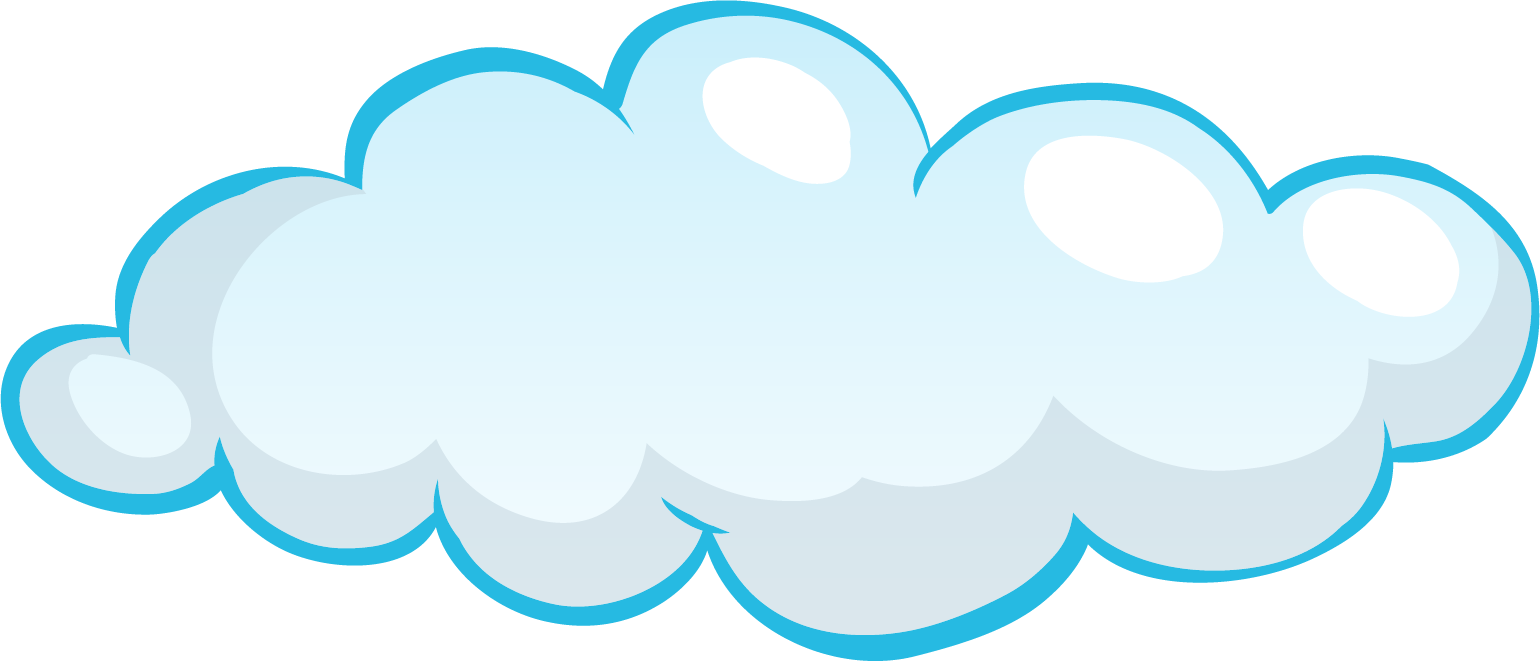 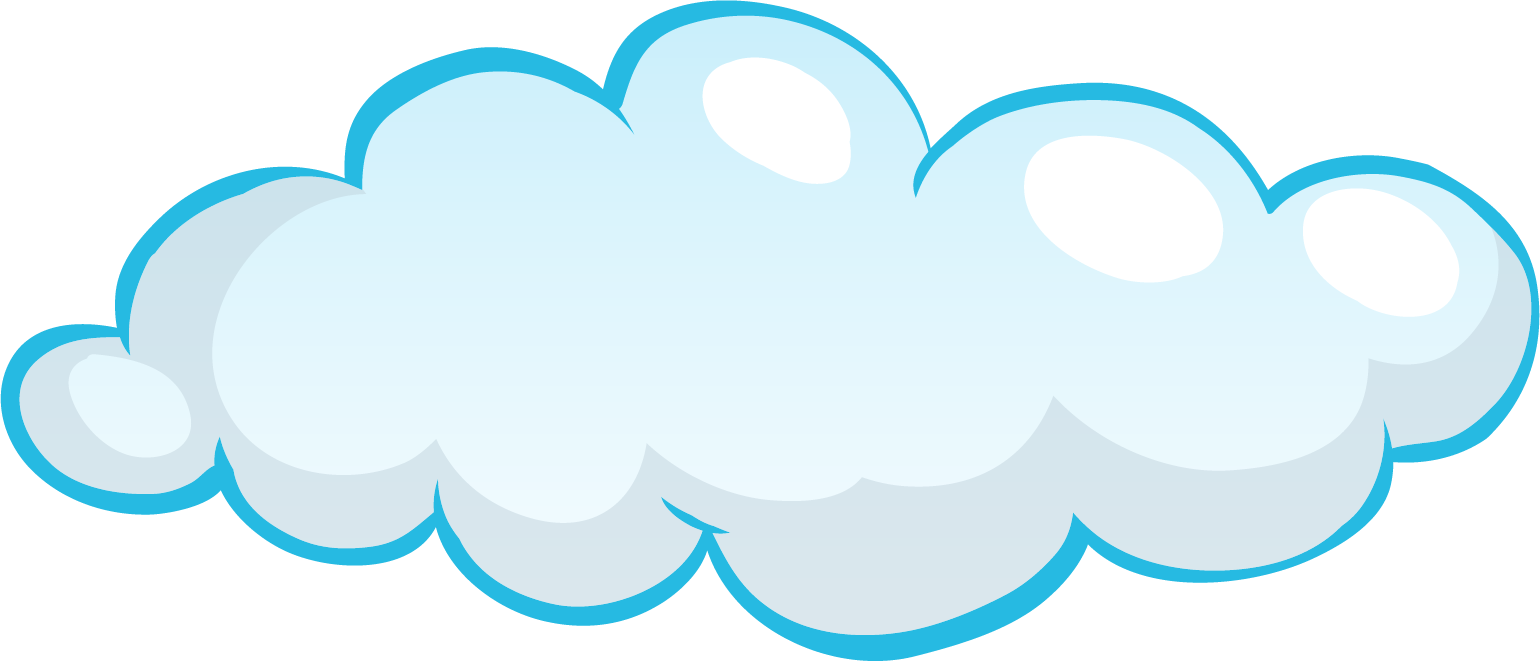 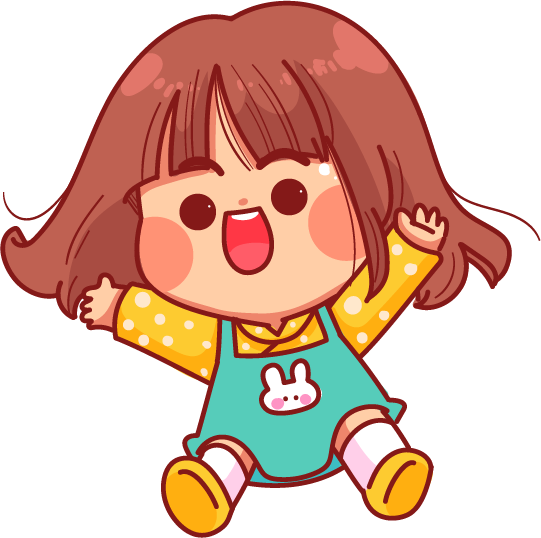 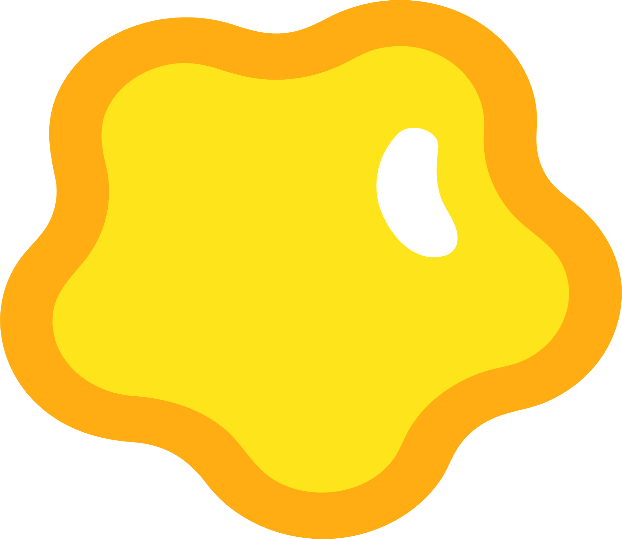 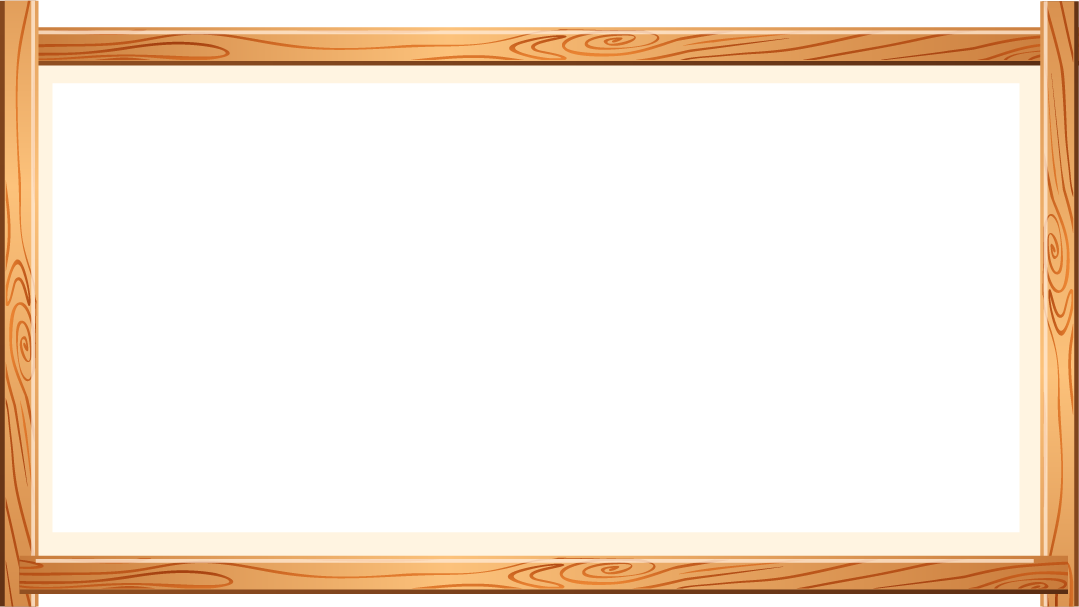 Chỉnh sửa bài viết của em
Chỉnh sửa bài viết của em
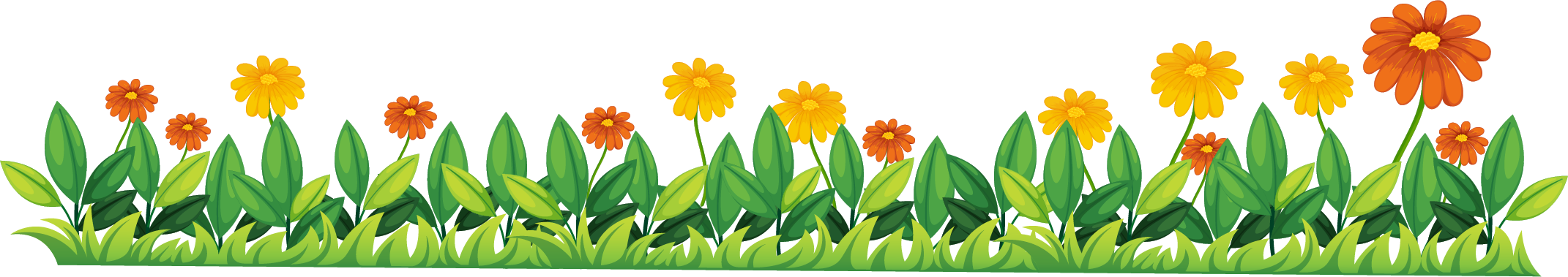 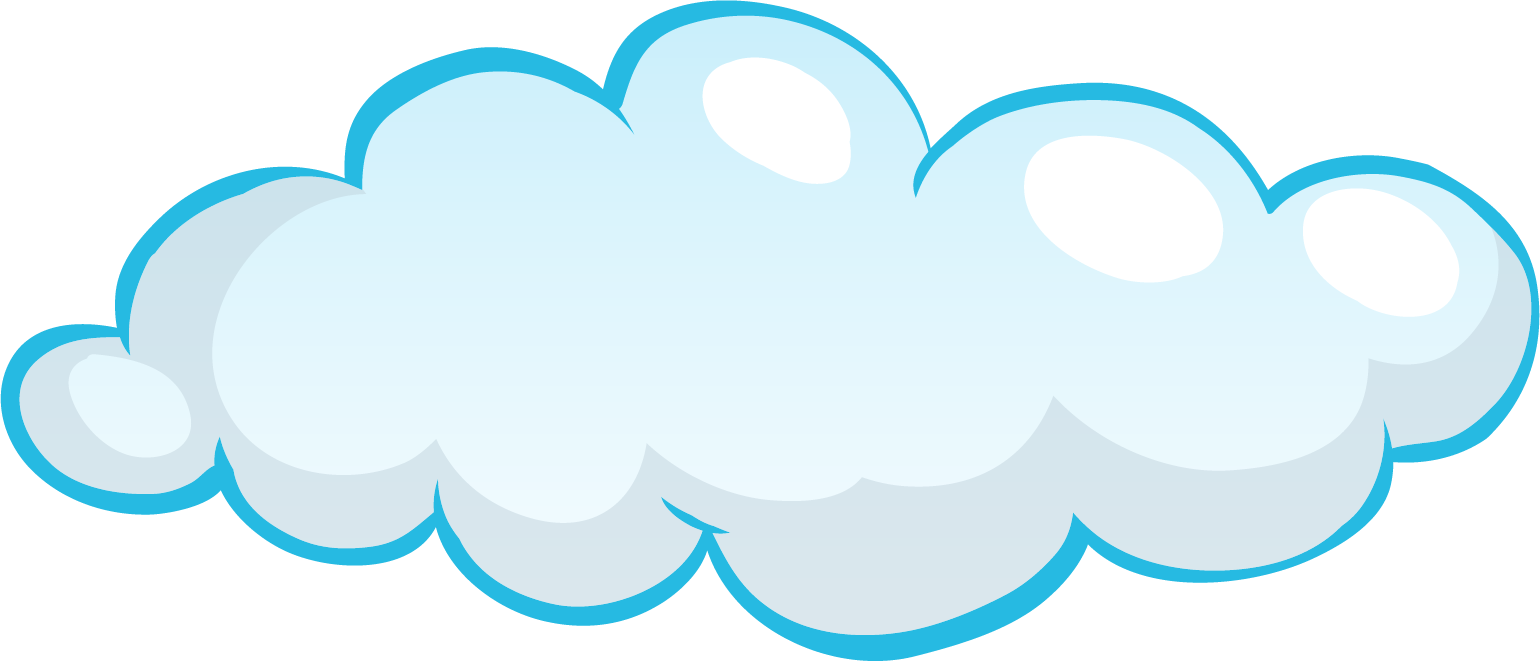 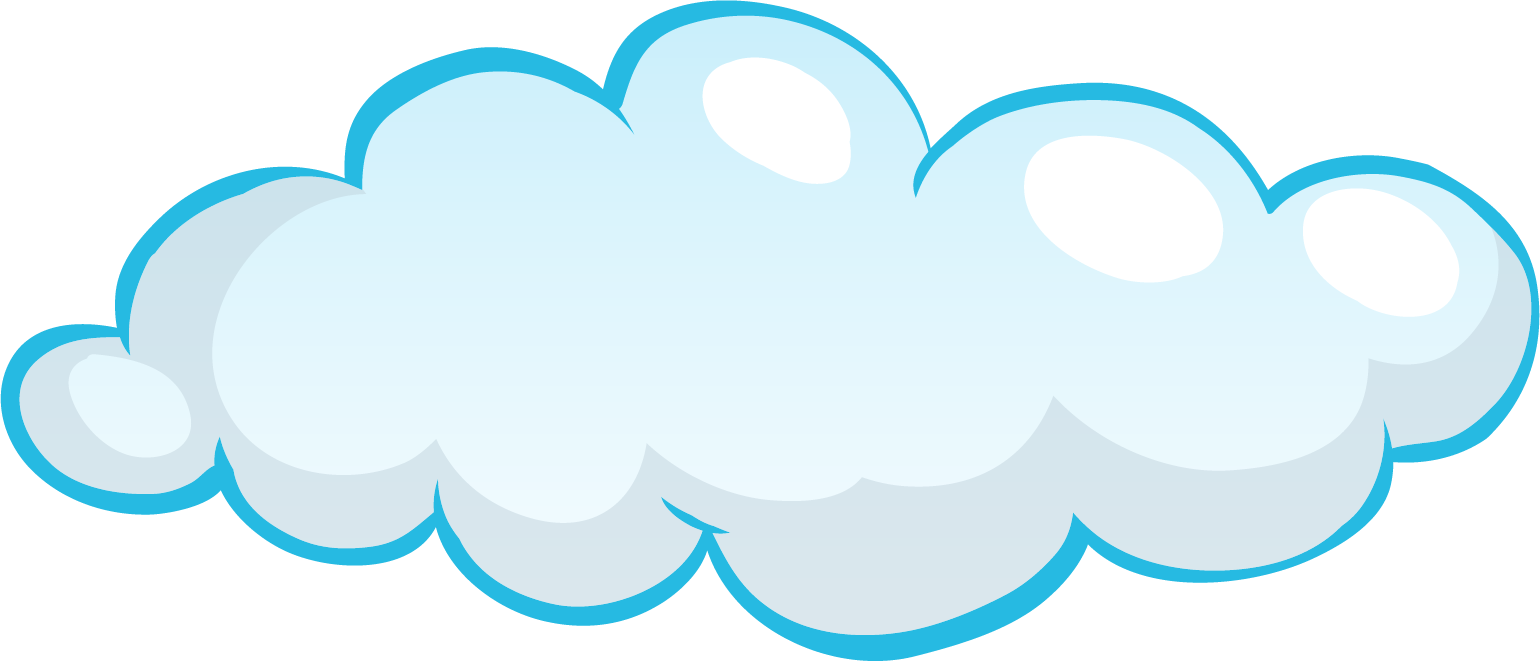 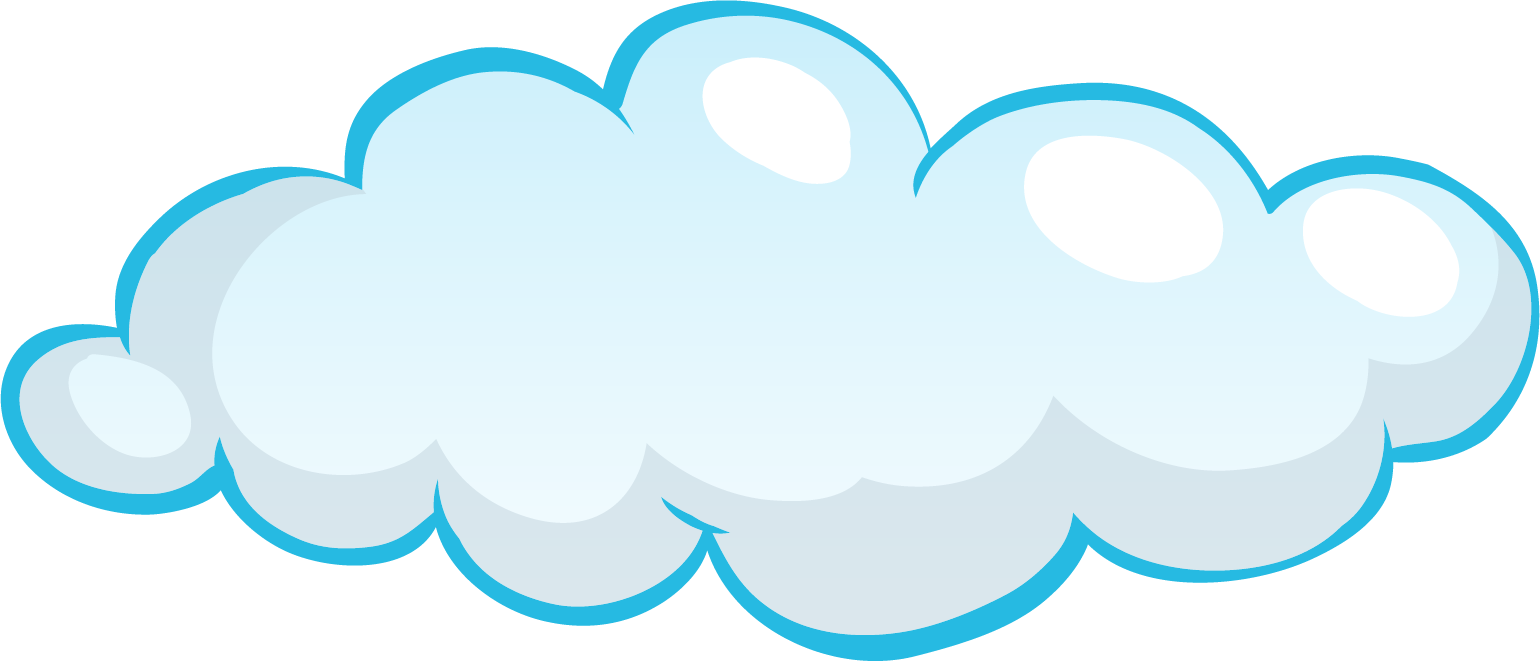 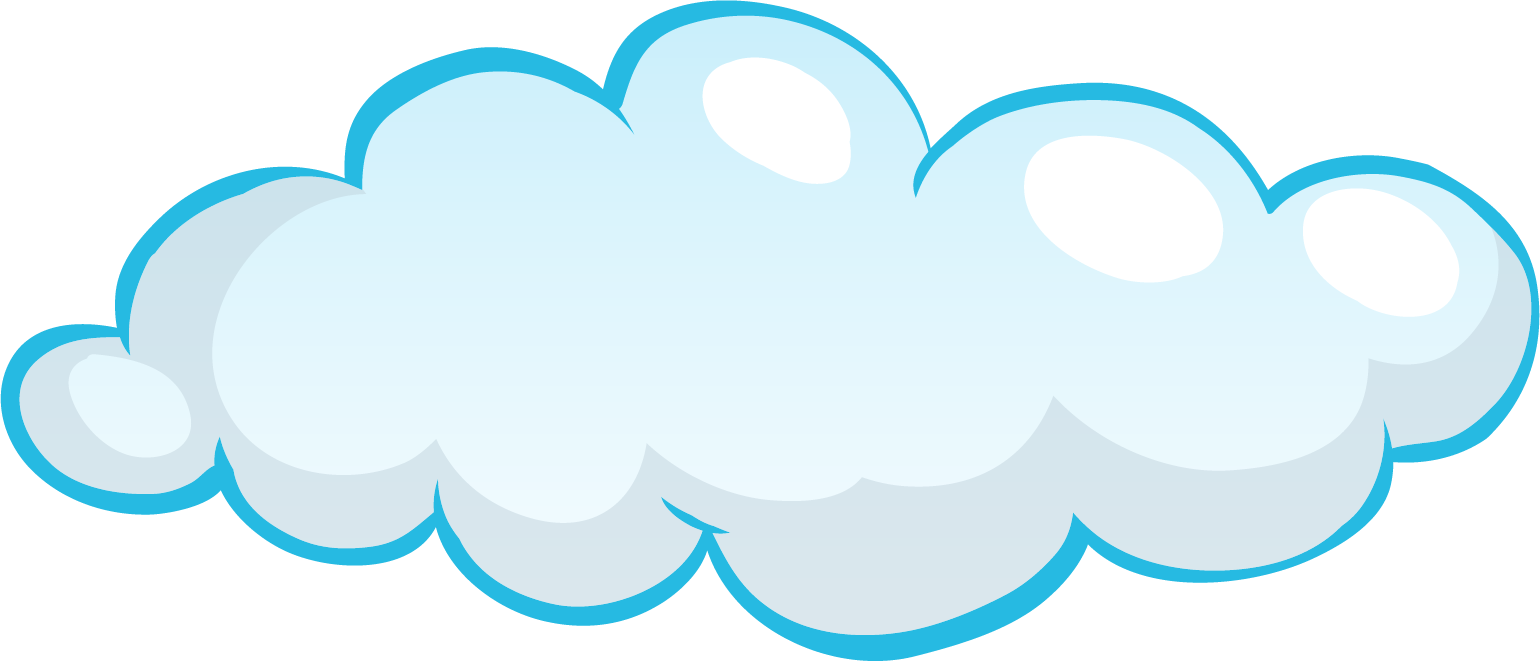 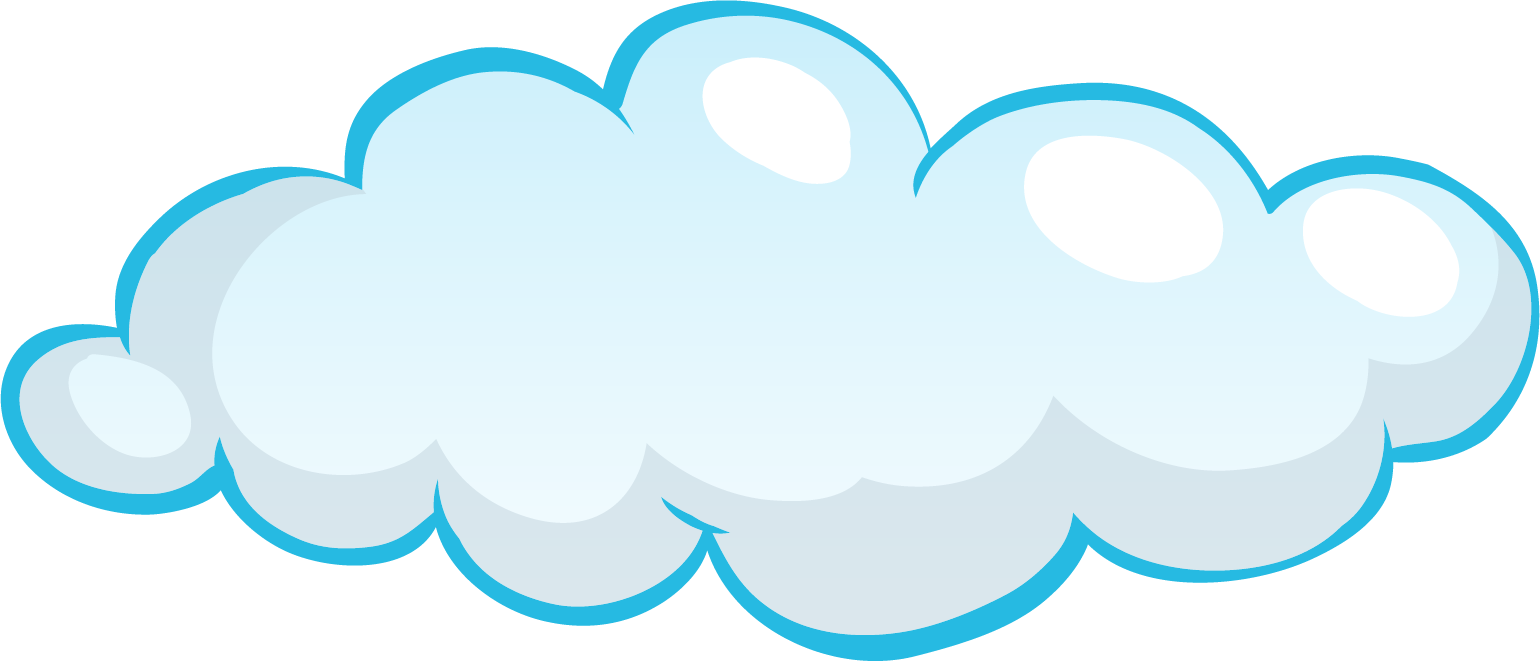 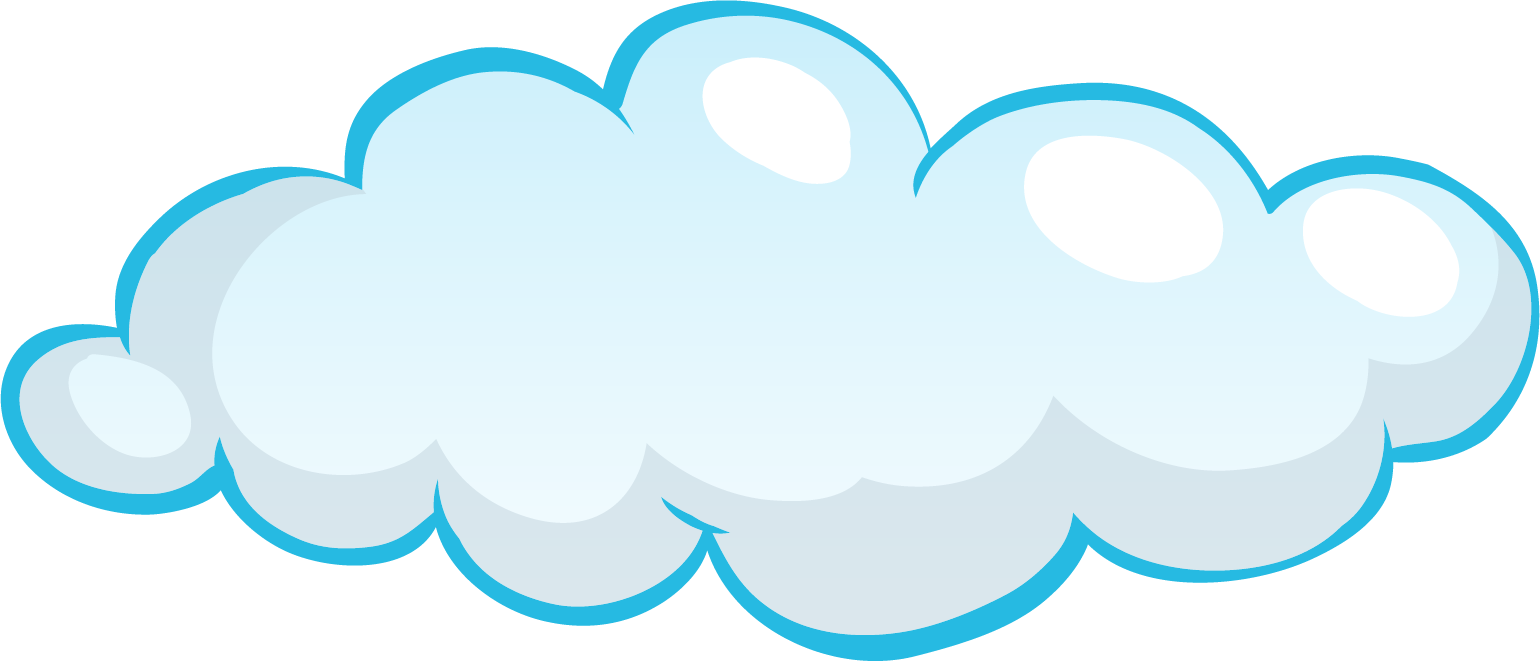 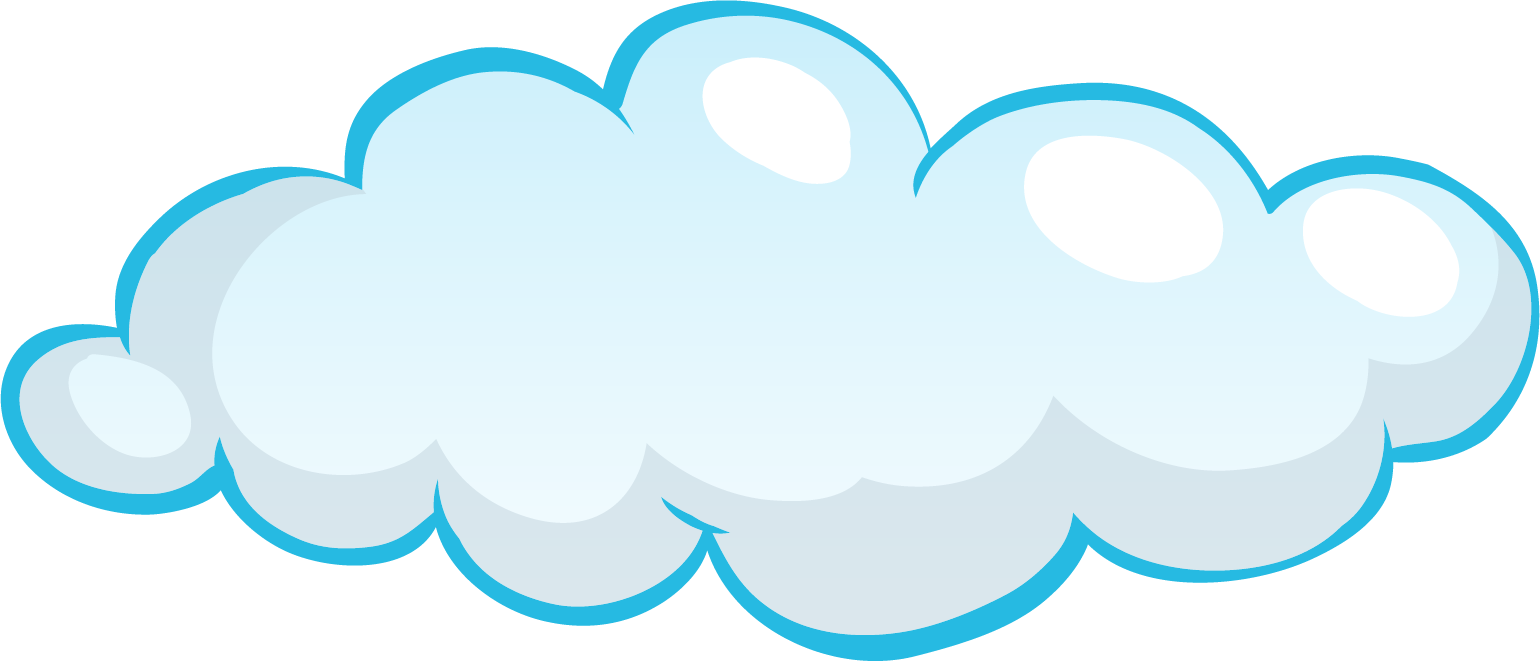 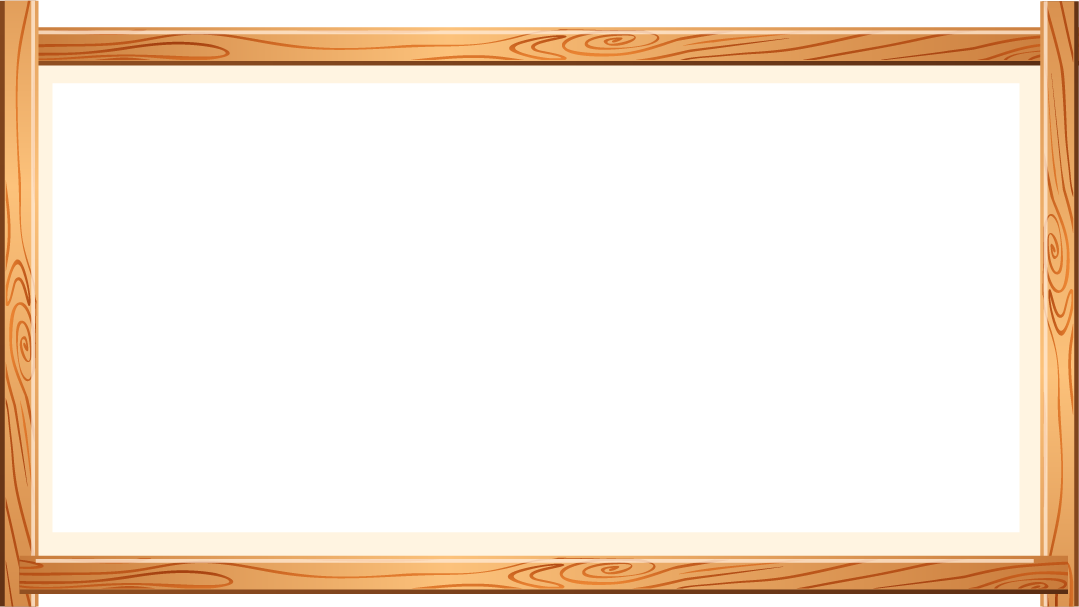 2. Đọc lời nhận xét của thầy cô và chỉnh sửa bài viết của em.
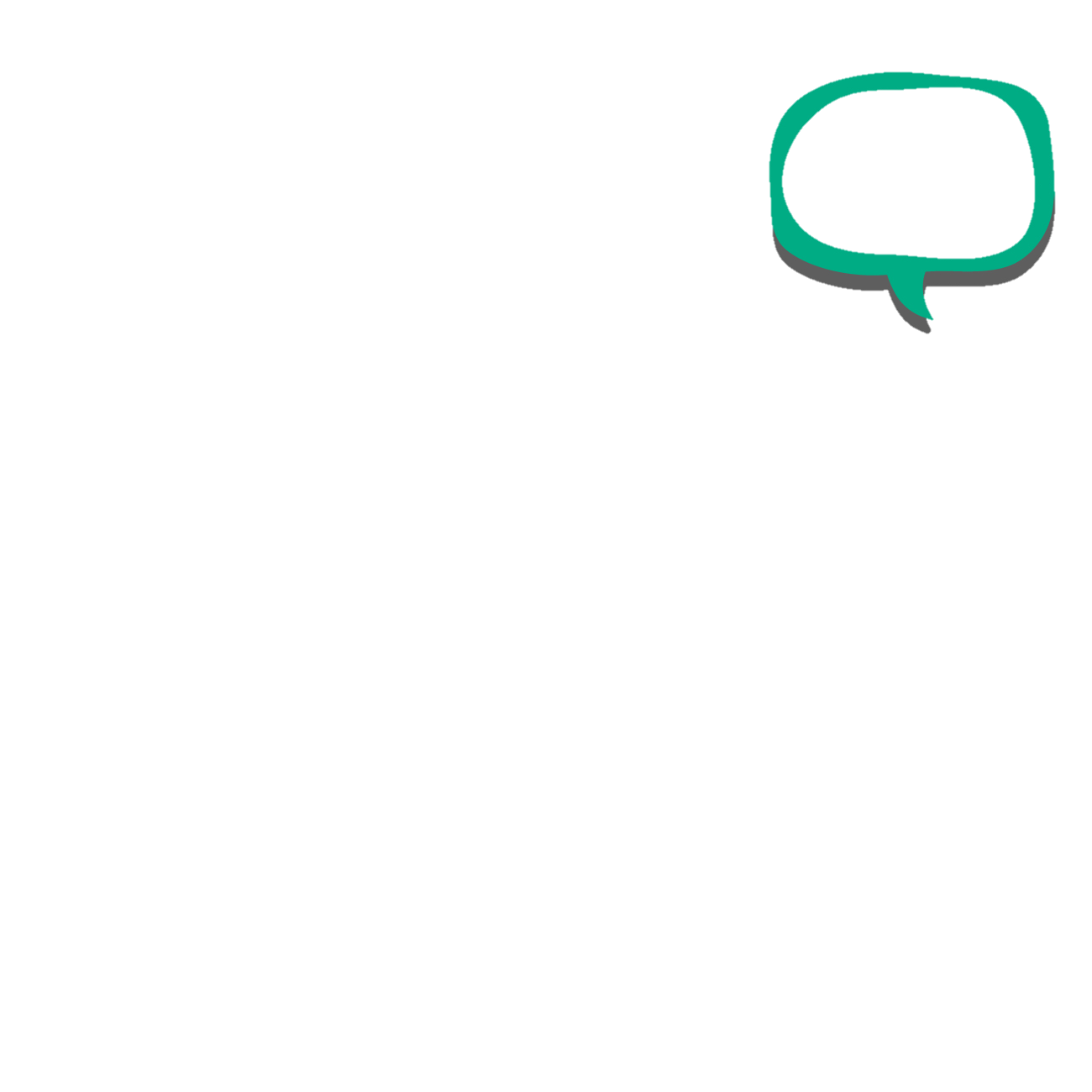 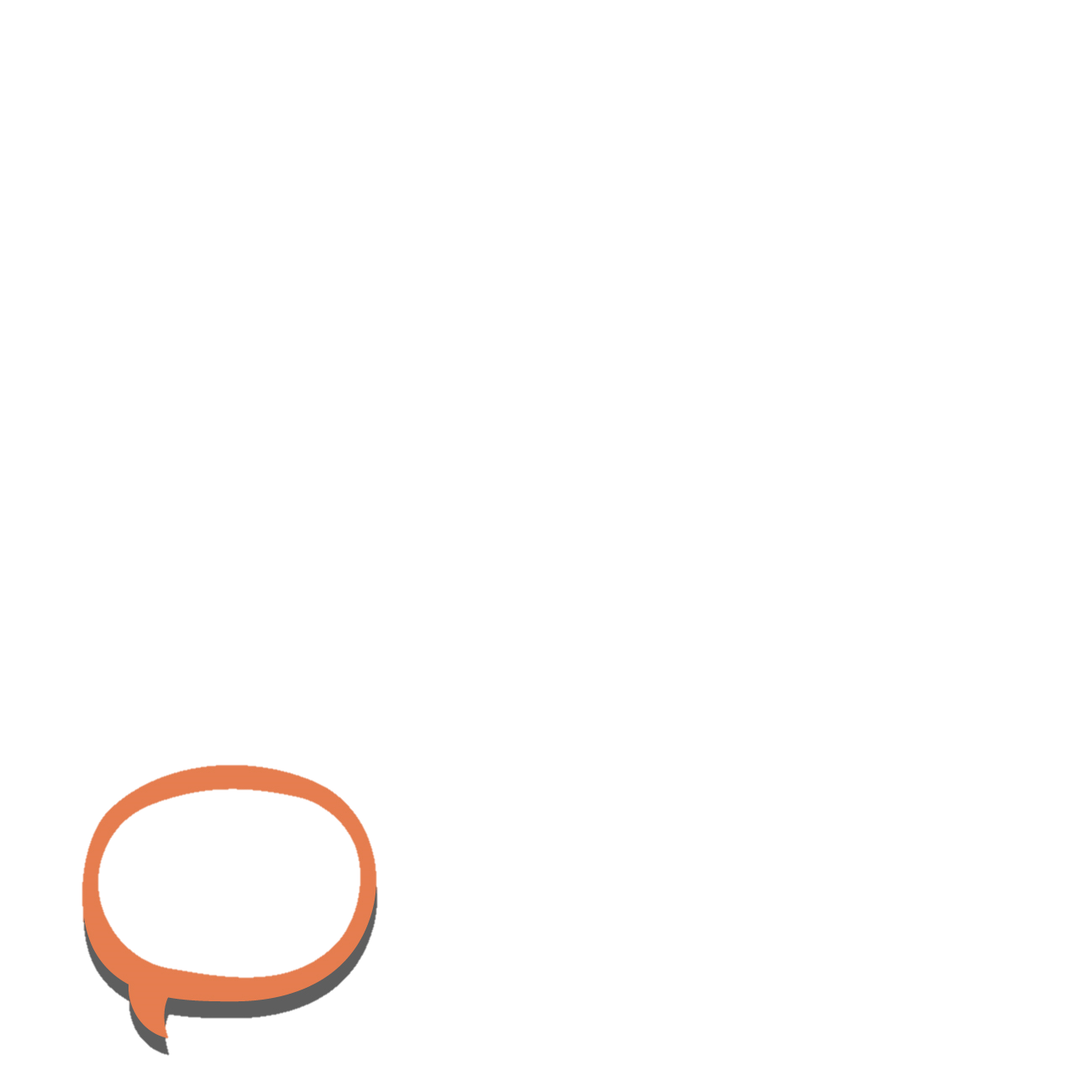 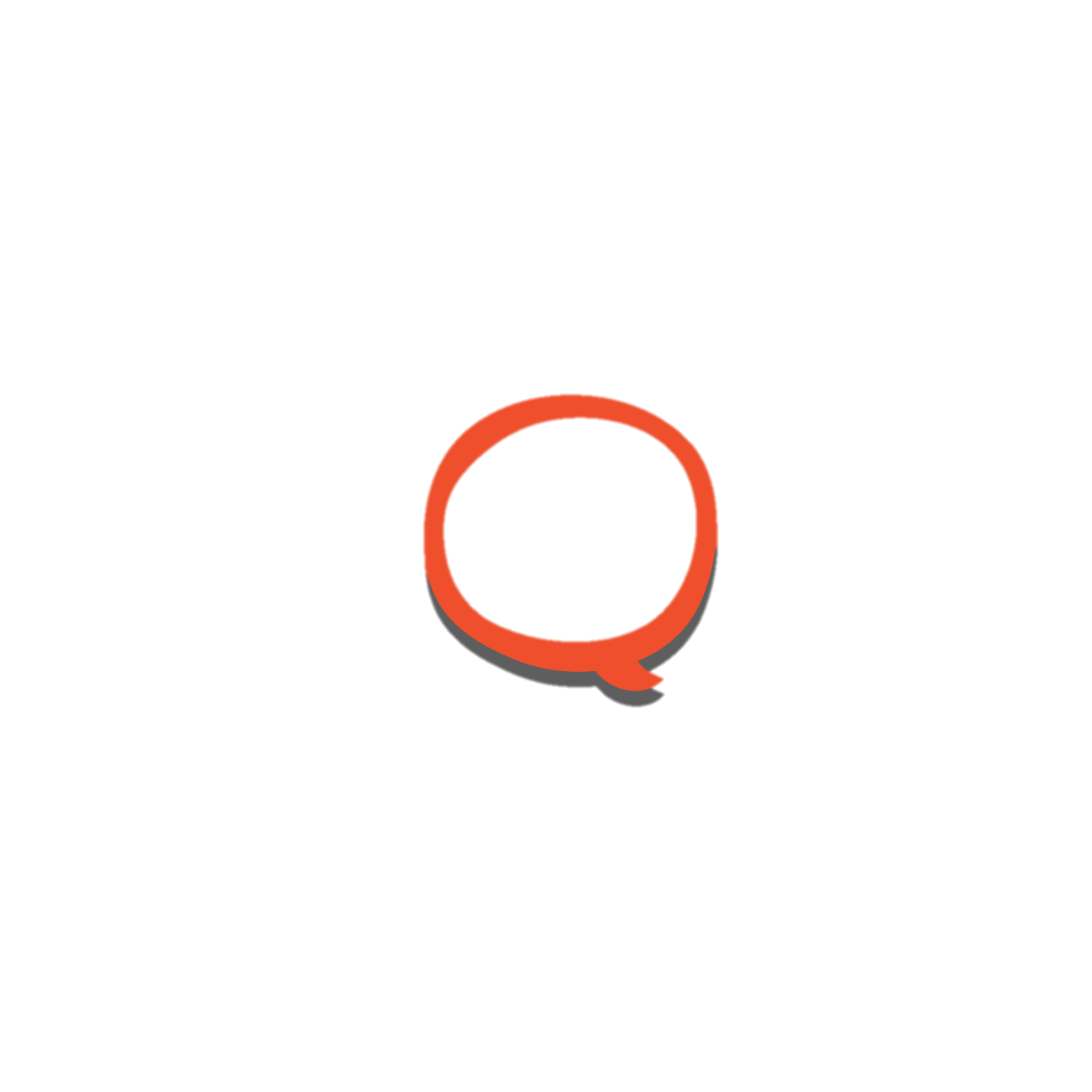 Dùng từ
Sắp xếp ý
Cấu tạo
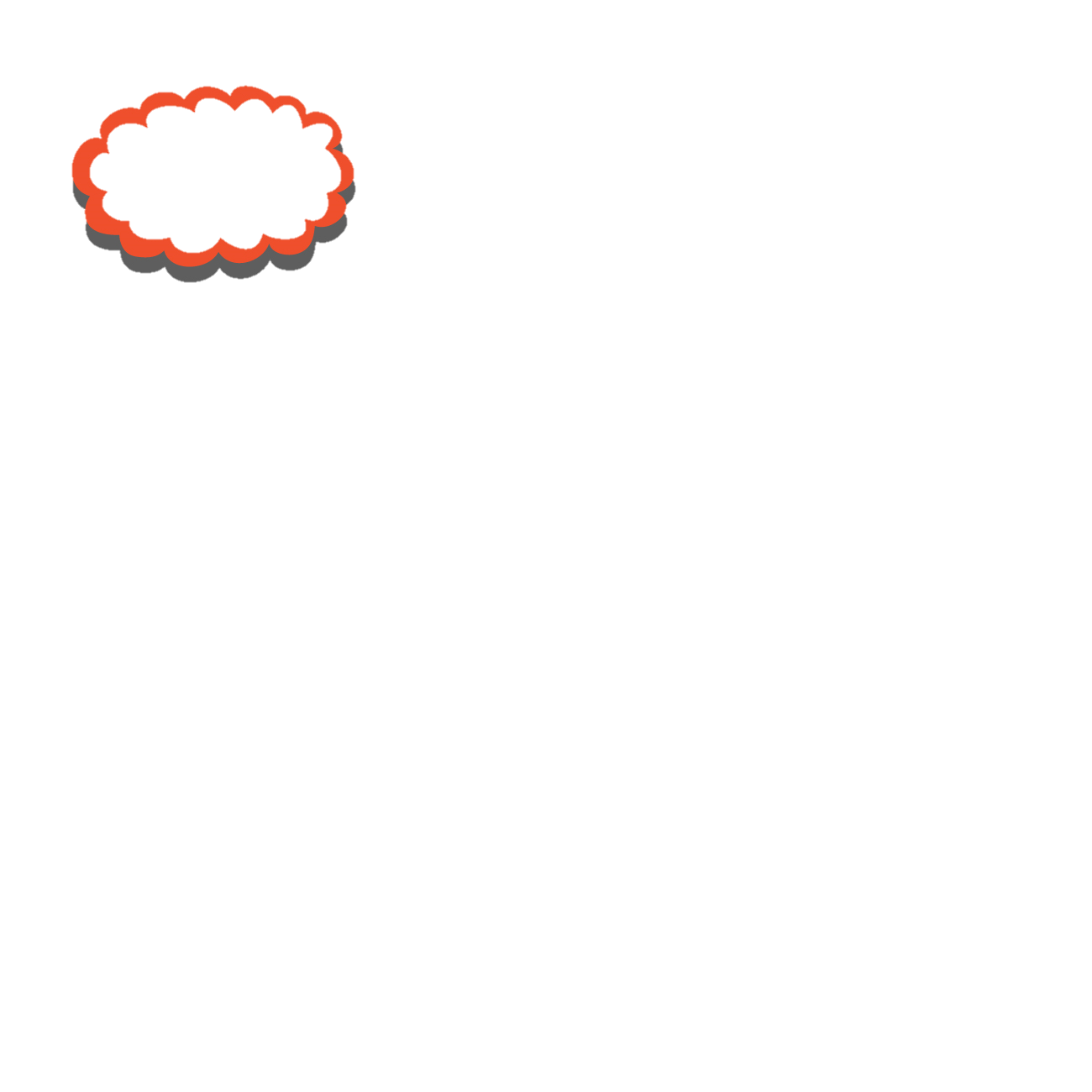 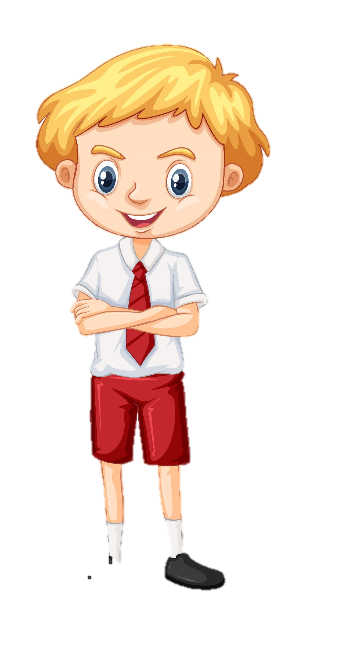 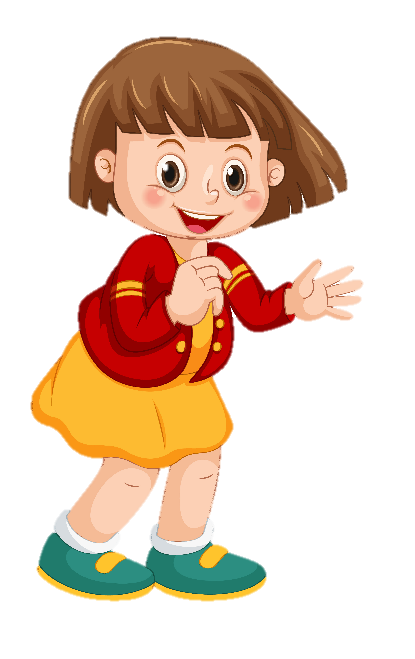 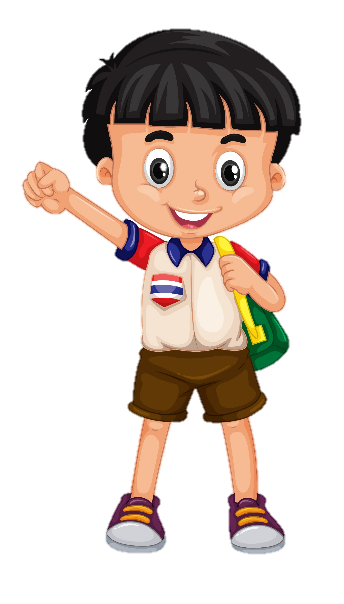 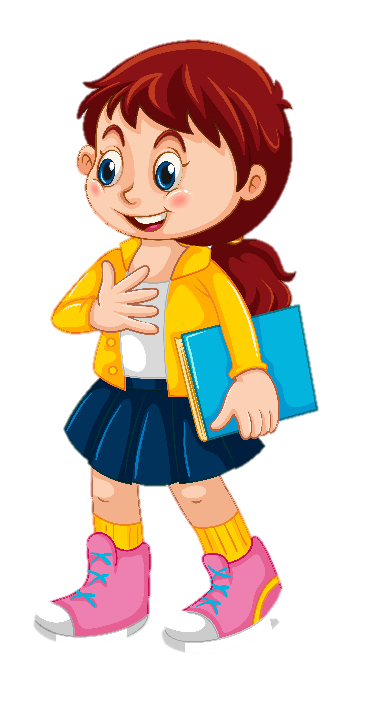 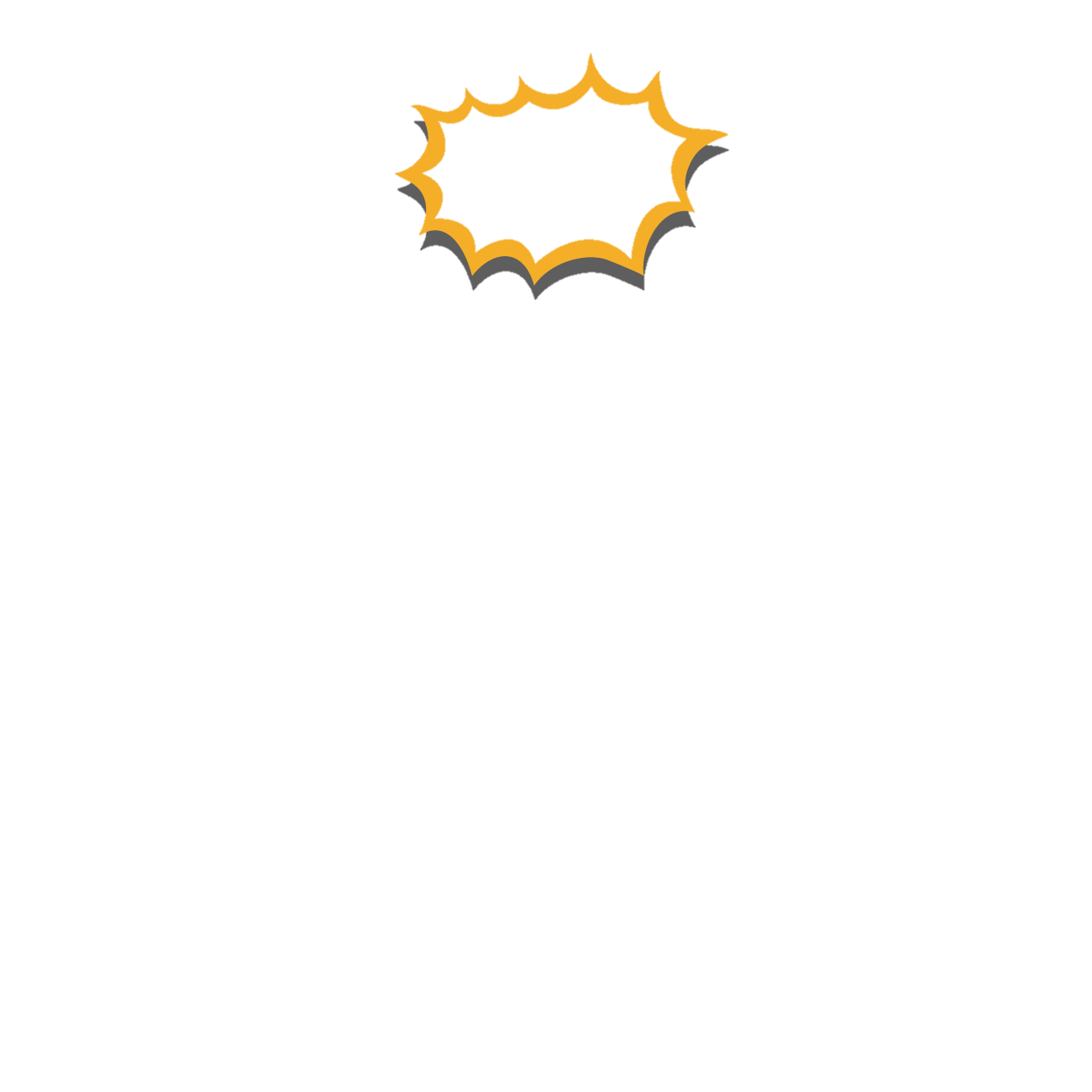 Viết câu
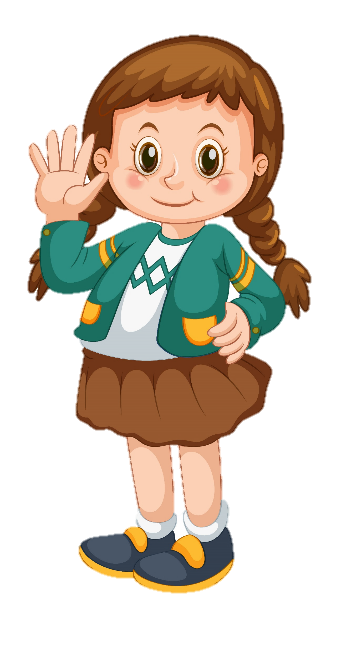 Chính tả
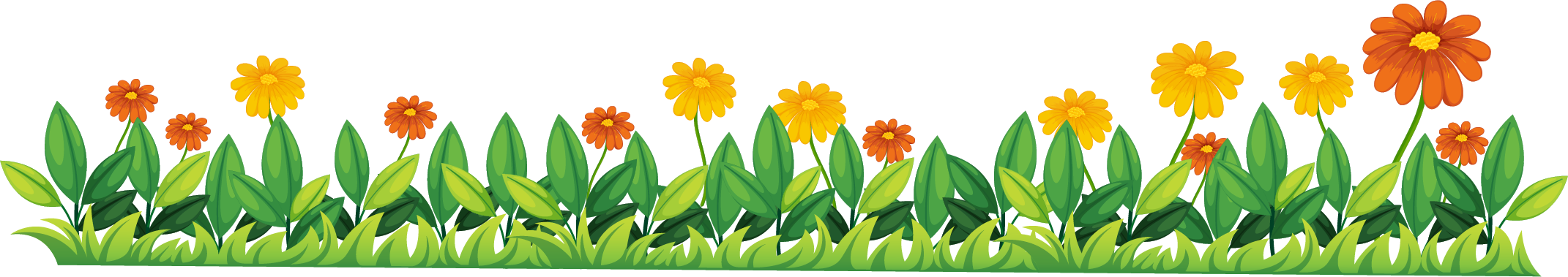 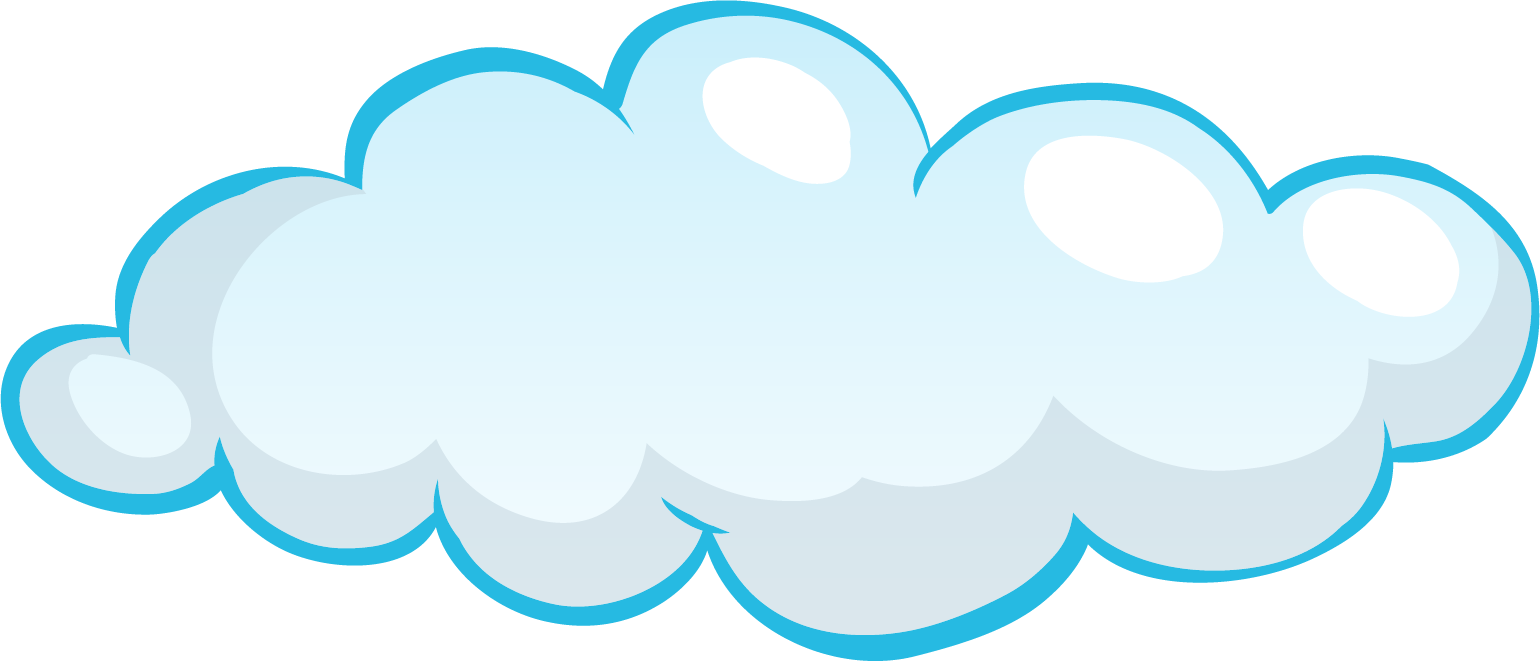 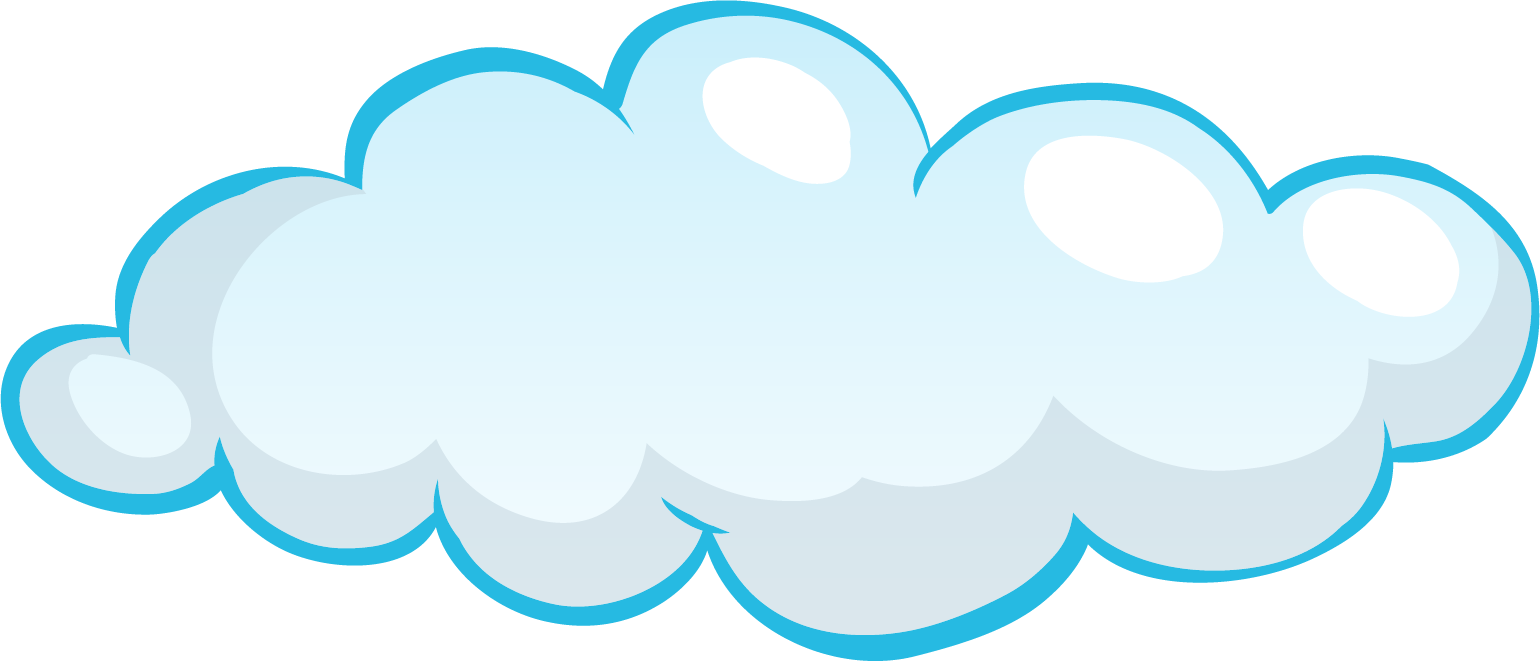 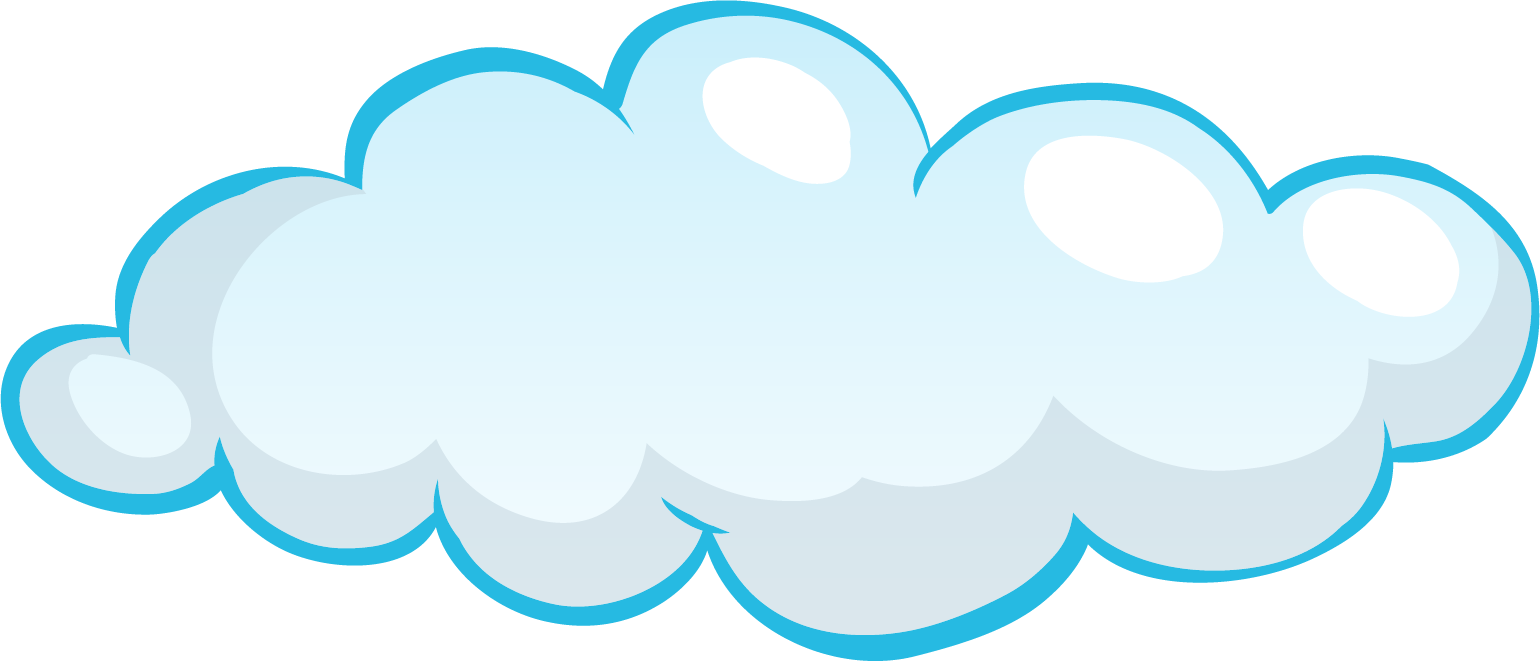 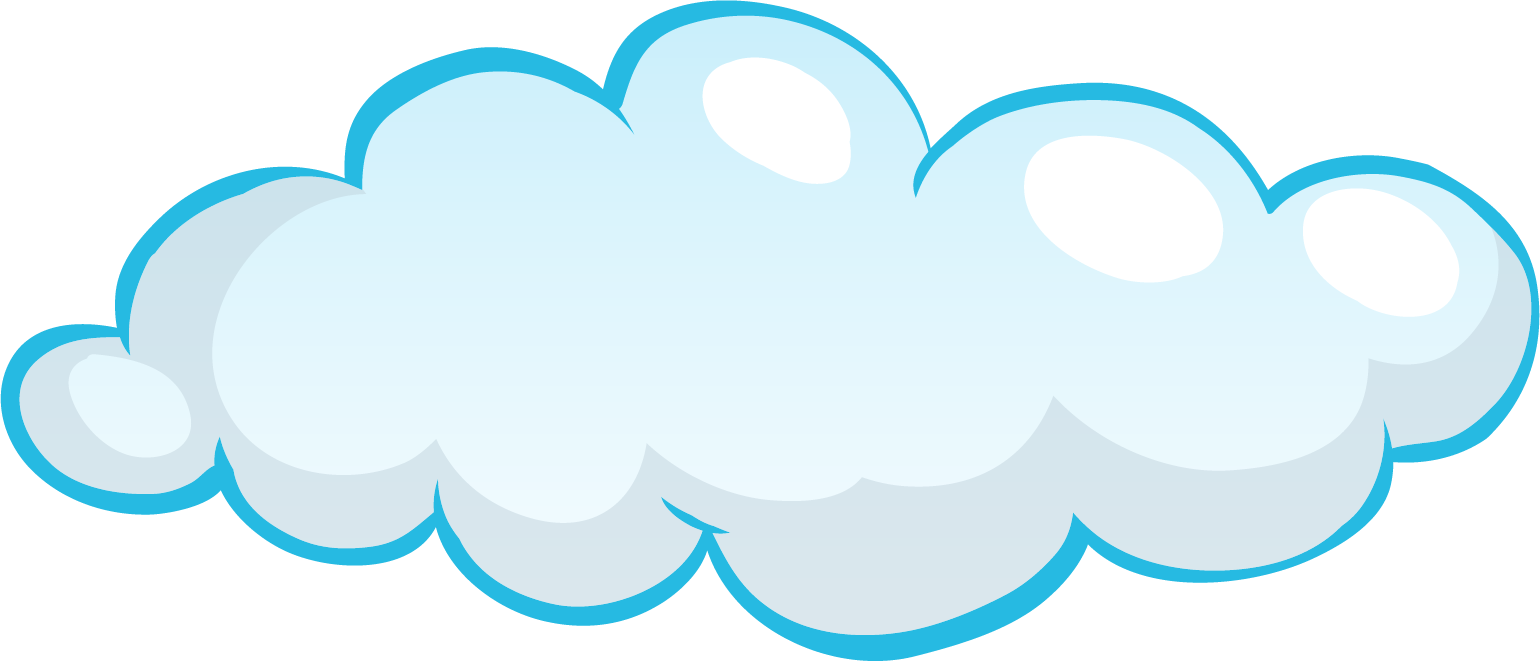 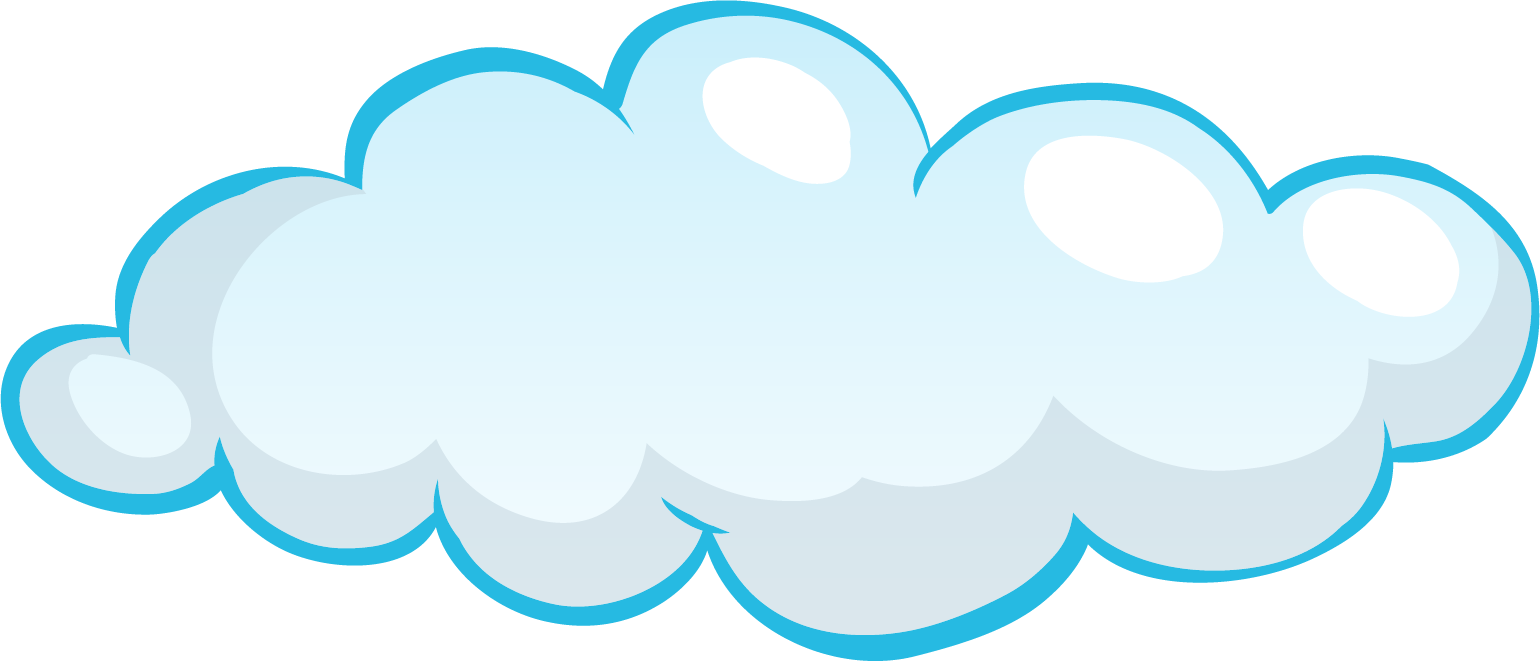 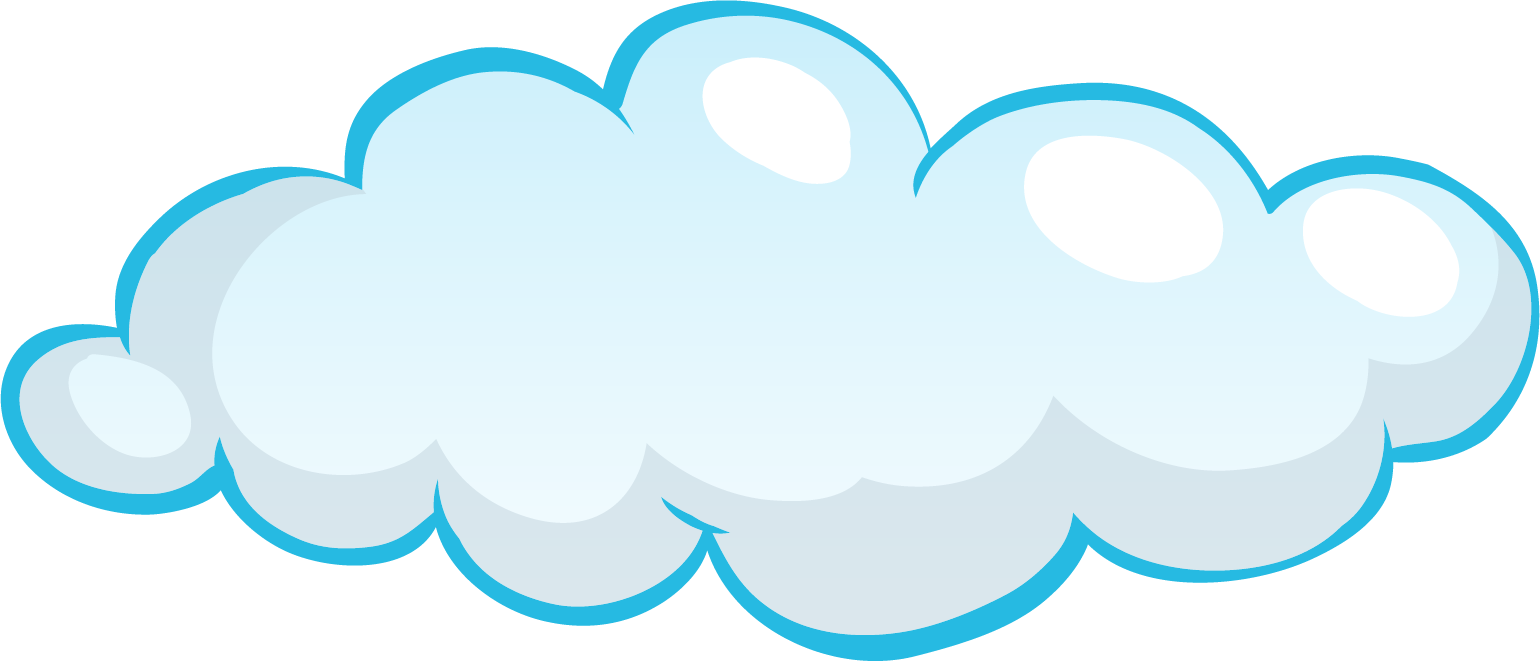 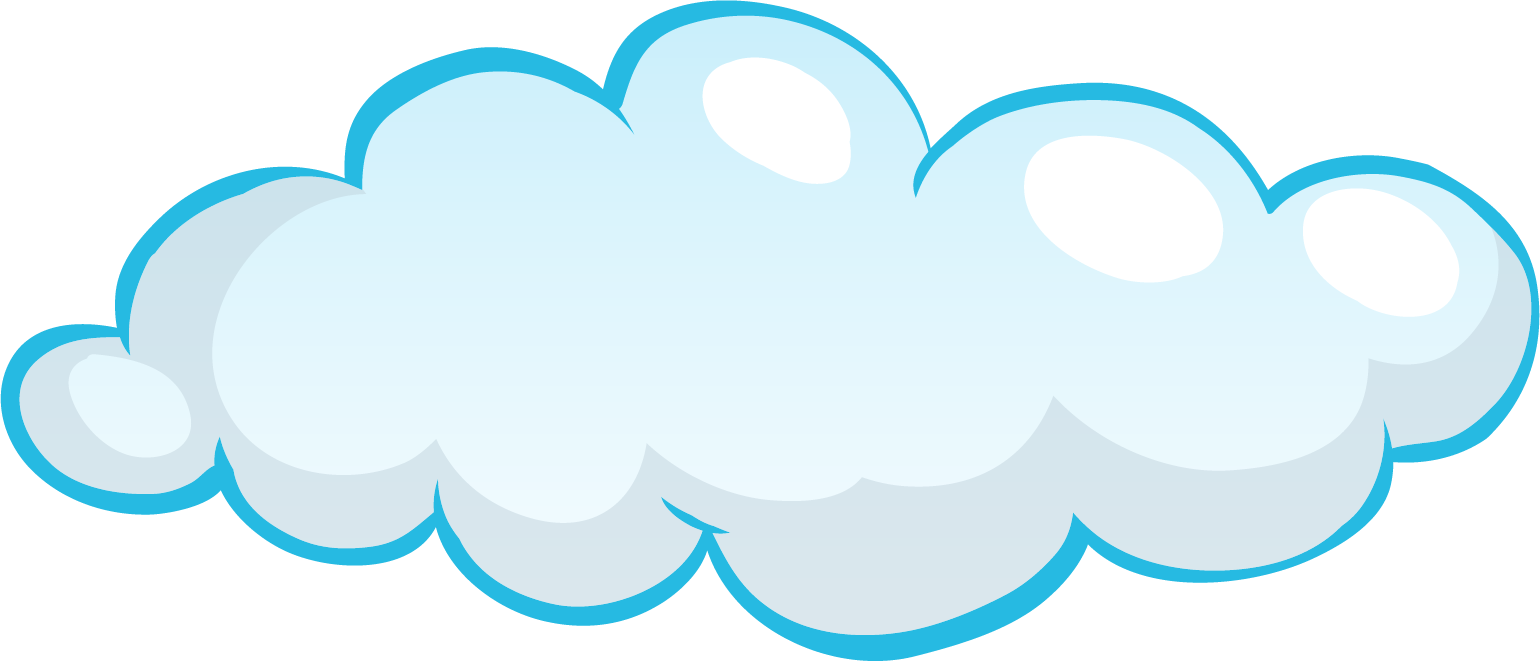 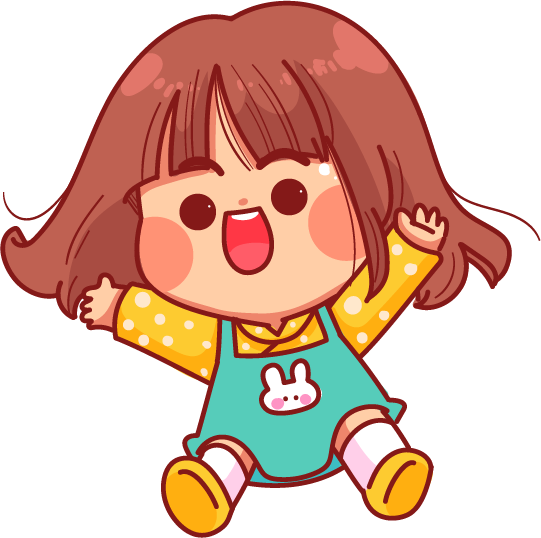 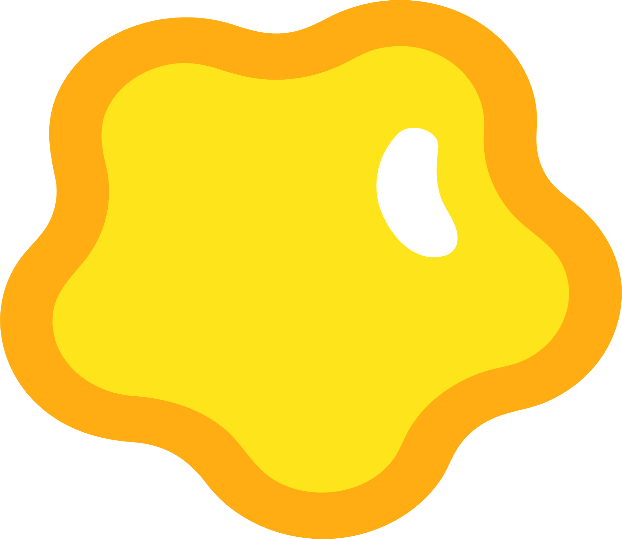 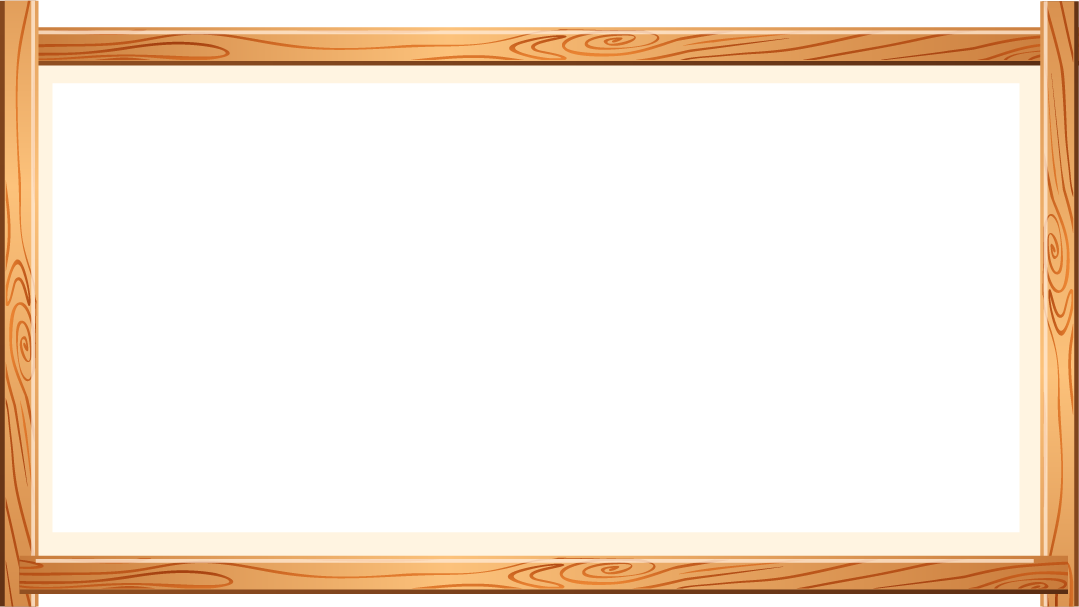 Trao đổi với bạn về bài viết
Trao đổi với bạn về bài viết
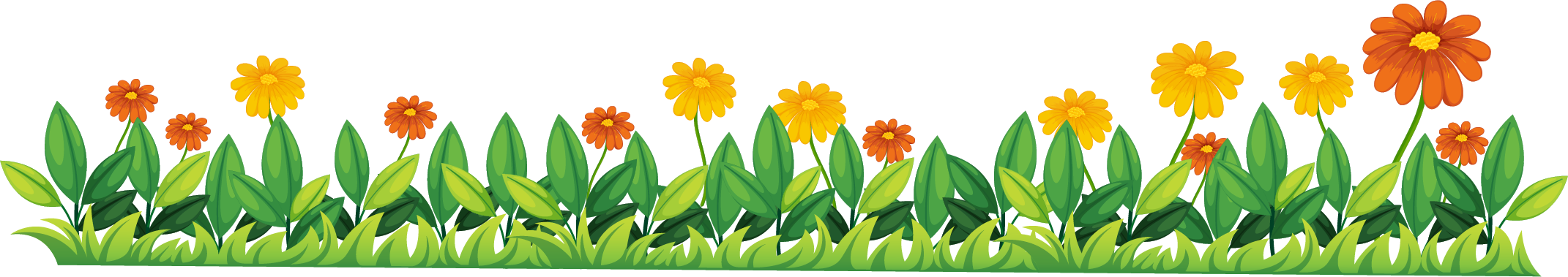 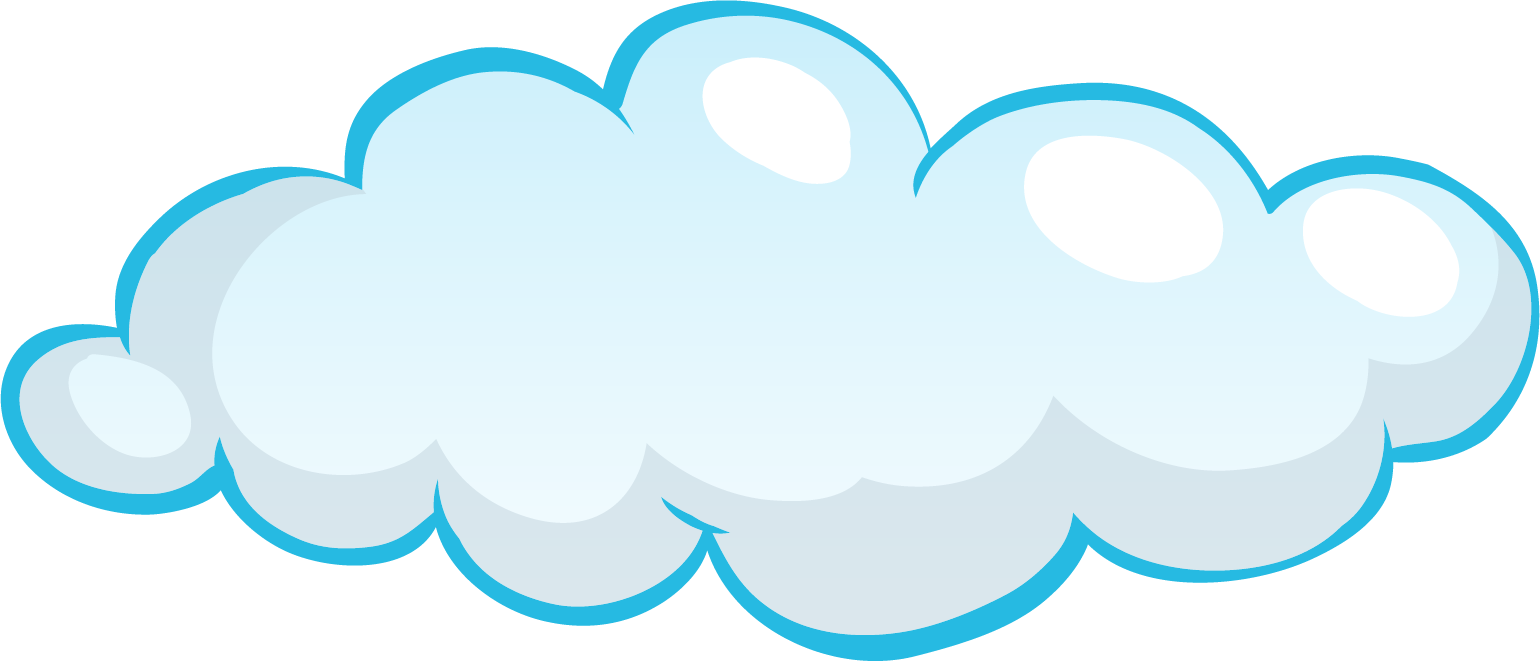 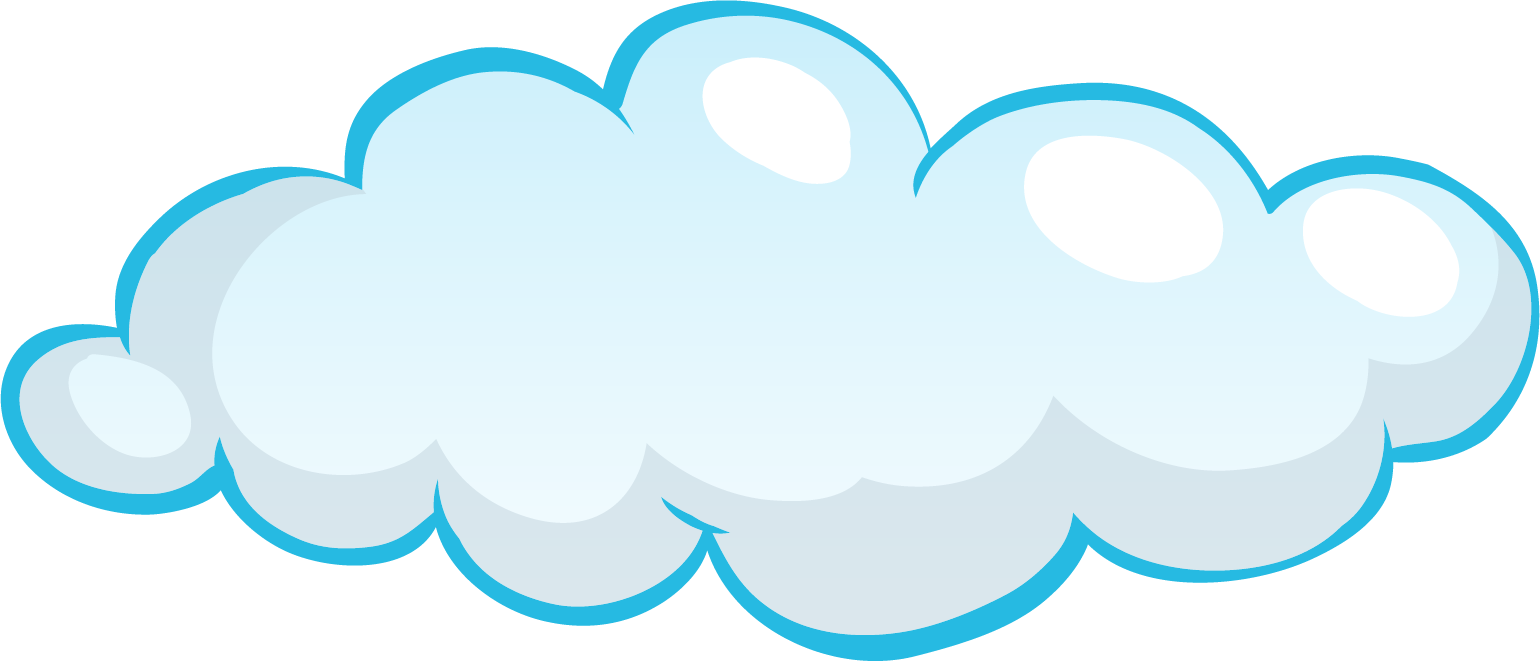 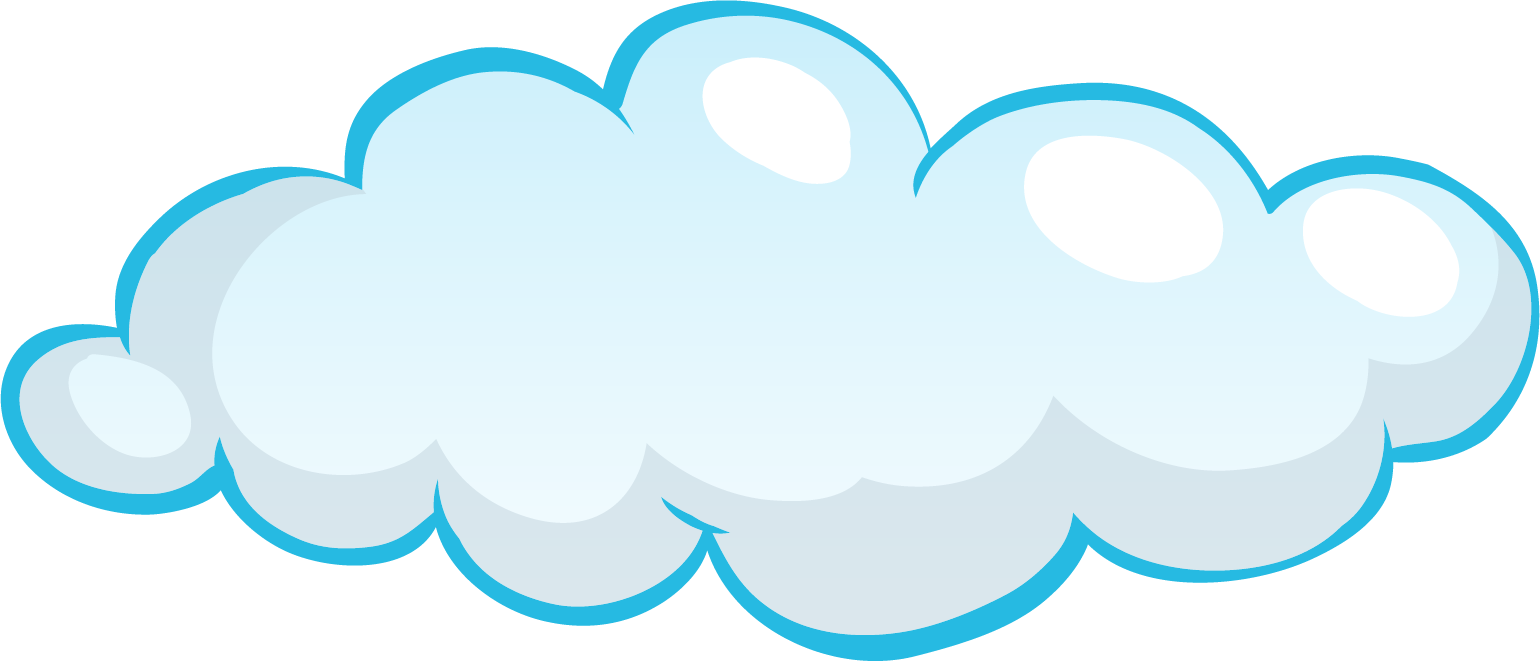 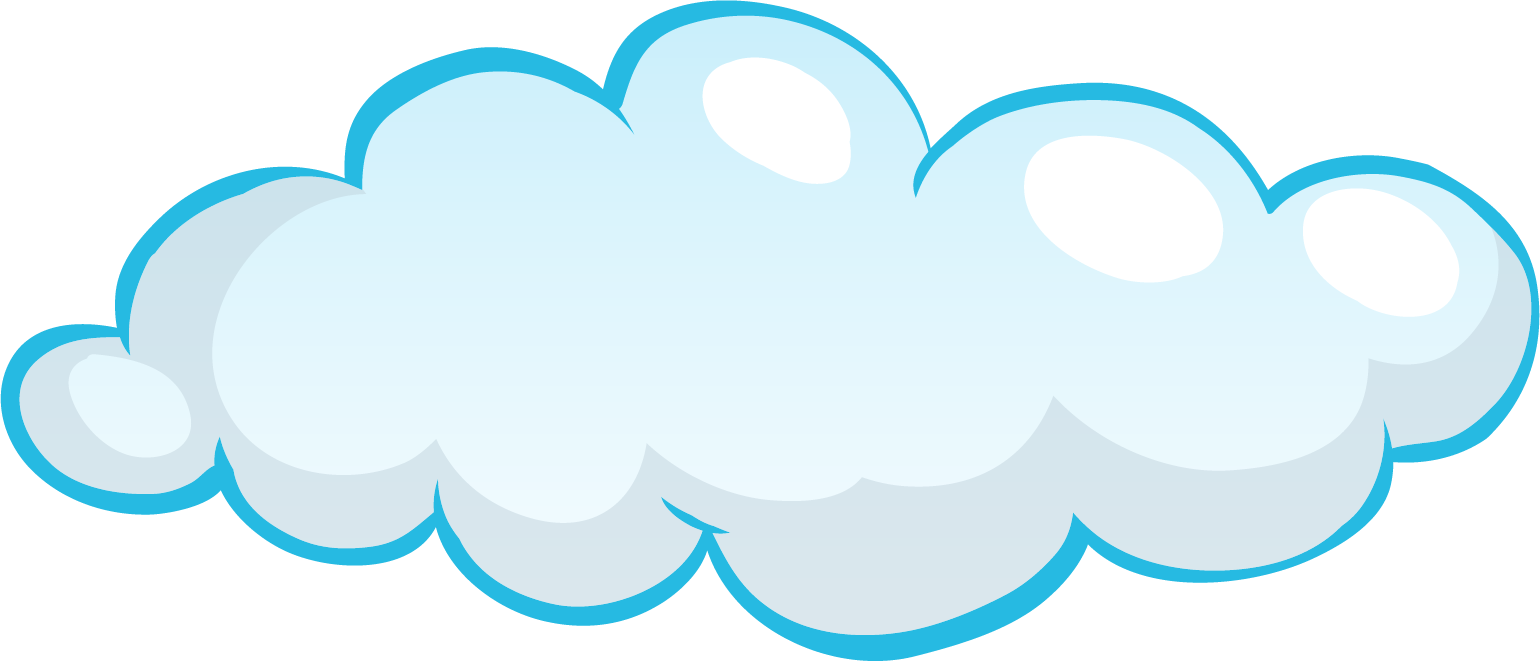 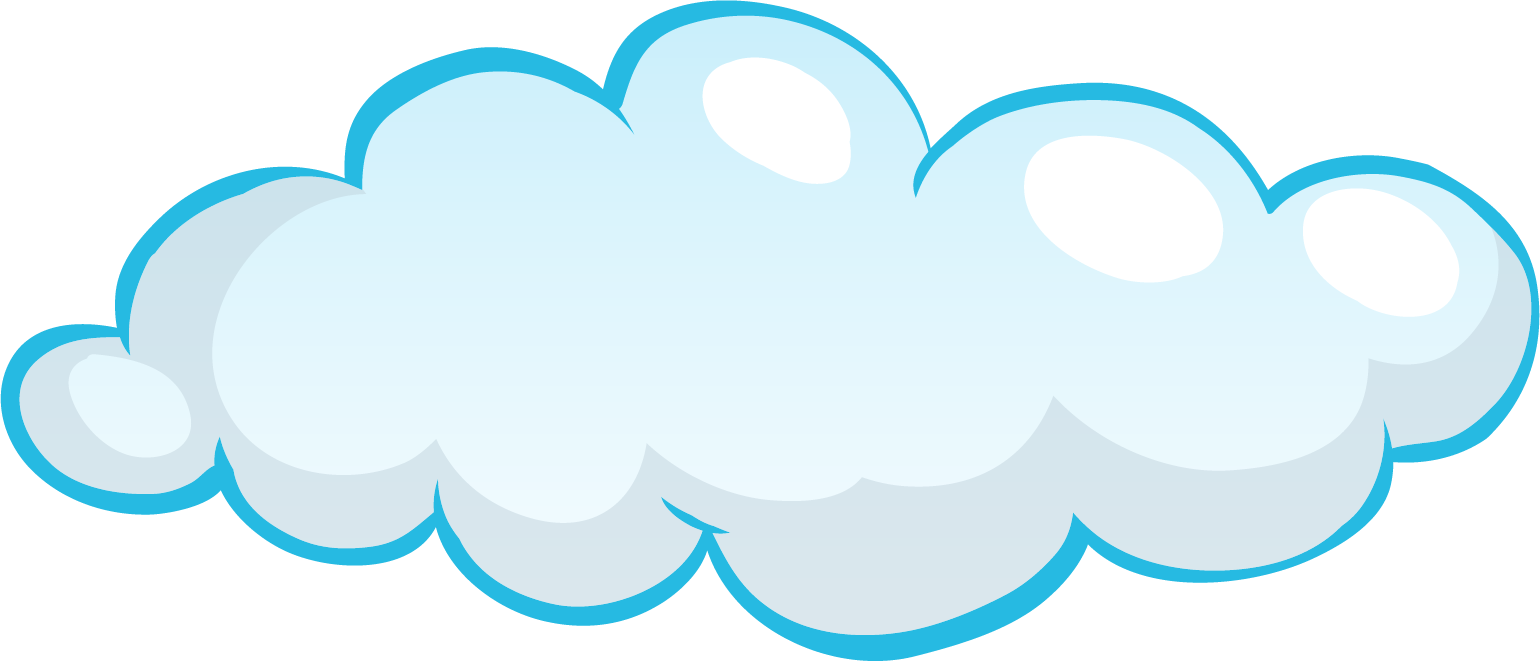 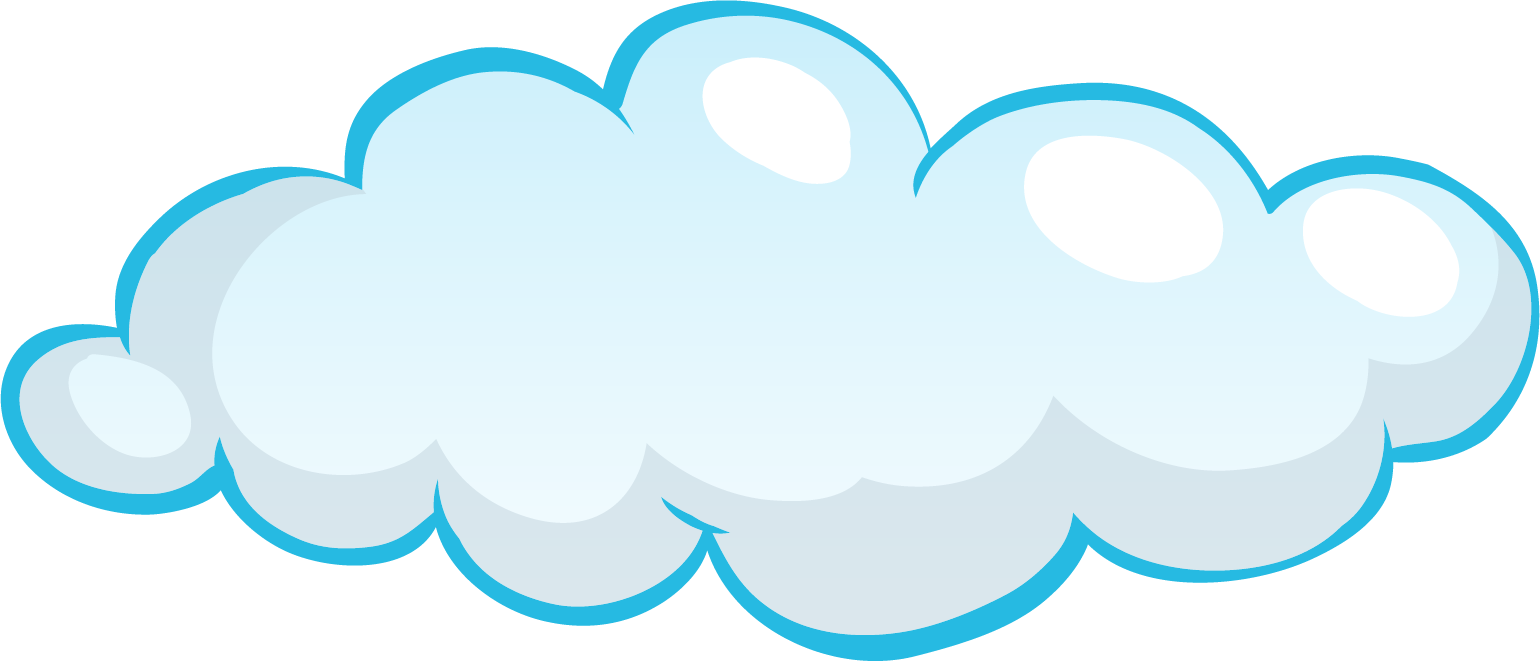 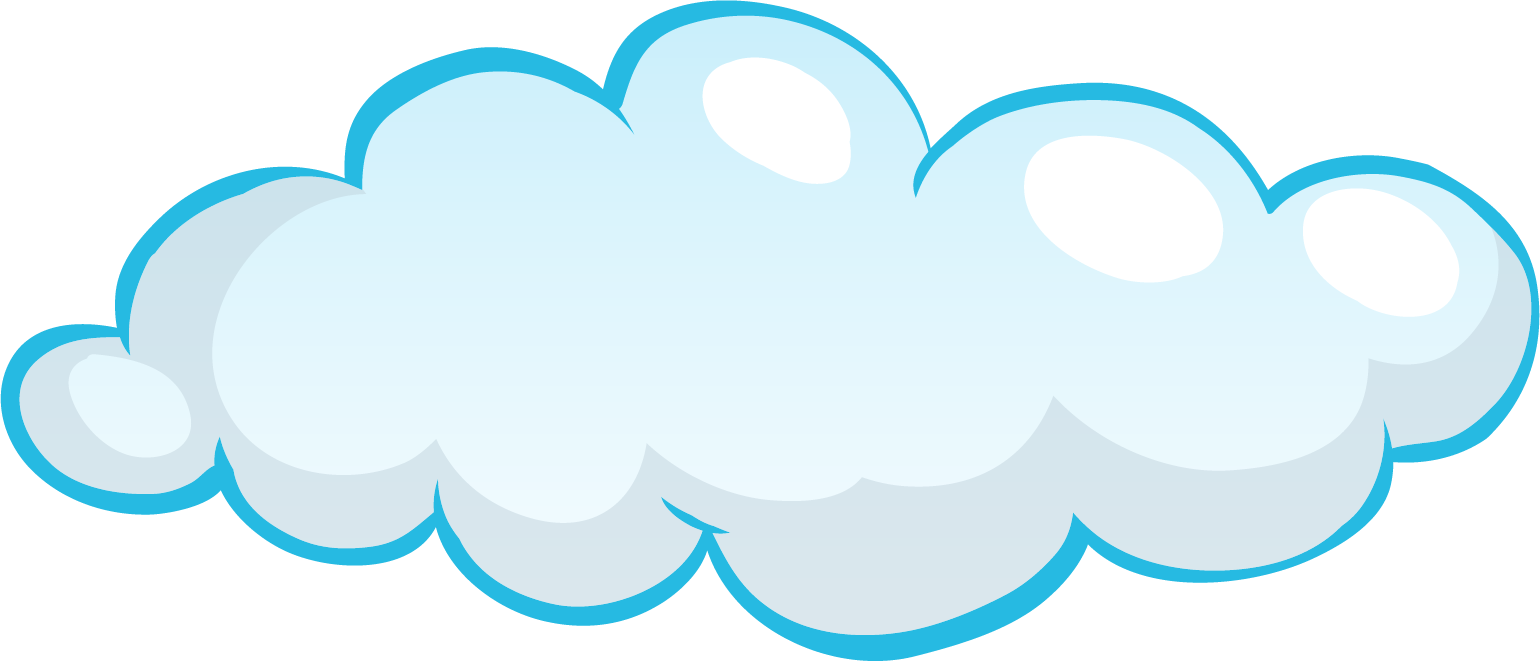 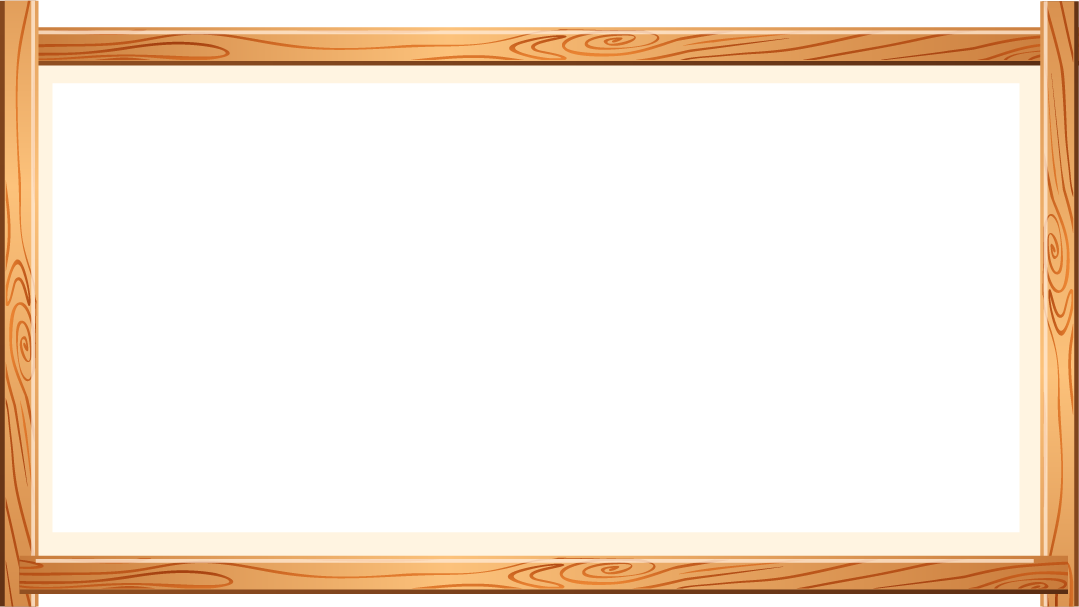 3. Trao đổi với bạn:
a. Những điều em học được ở bài viết của bạn
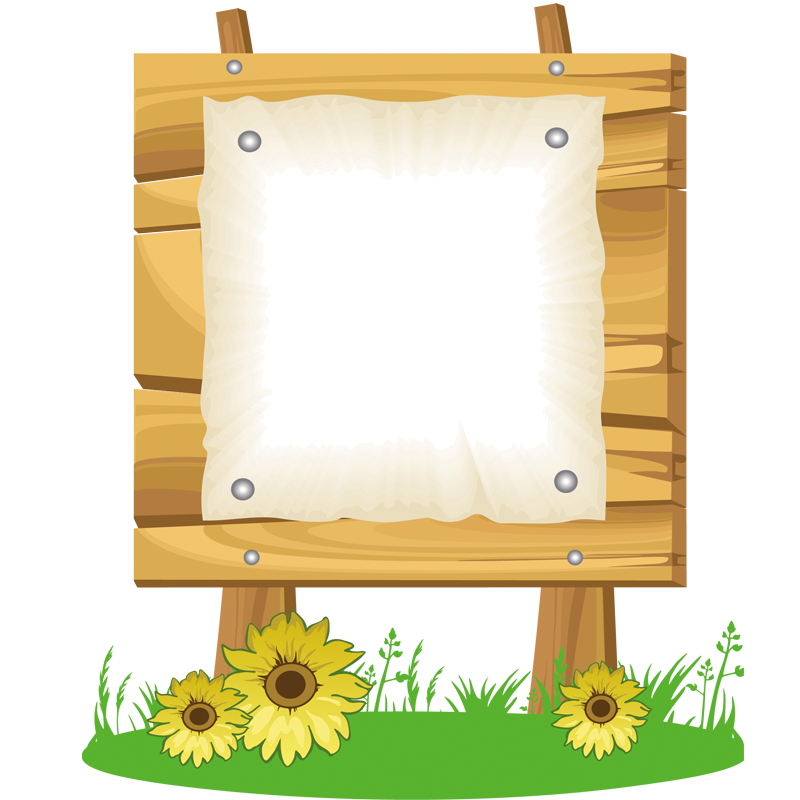 Bạn đã gây ấn tượng khi giới thiệu về sự việc được thuật bằng cách nào?
Cách giới thiệu của bạn có điểm nào hấp dẫn, độc đáo?
Mở bài
Mở bài
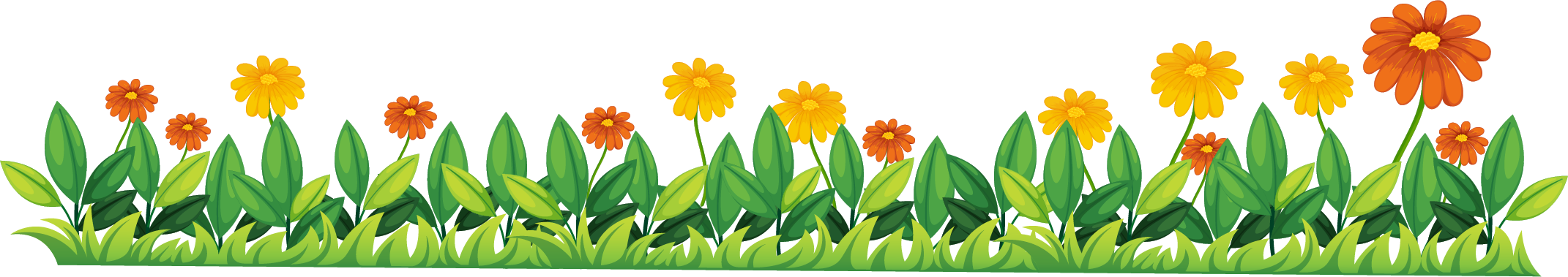 ….
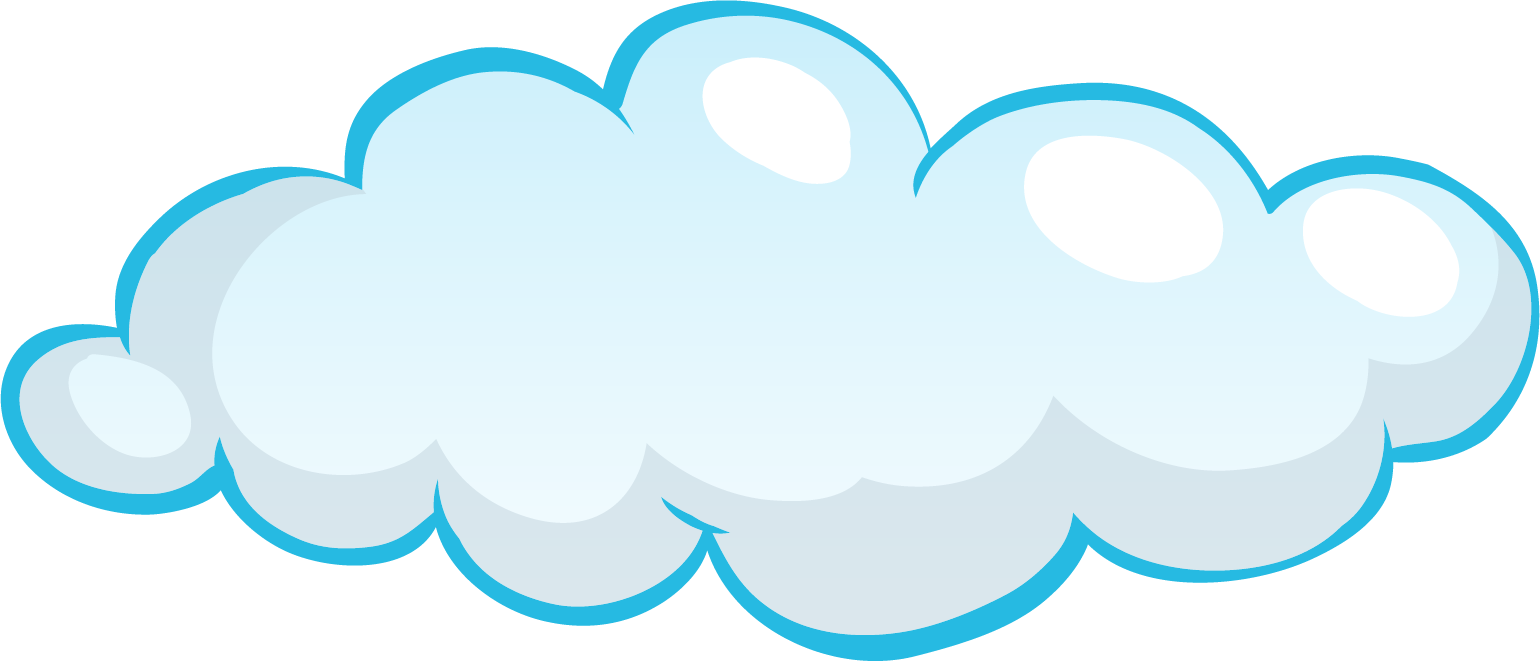 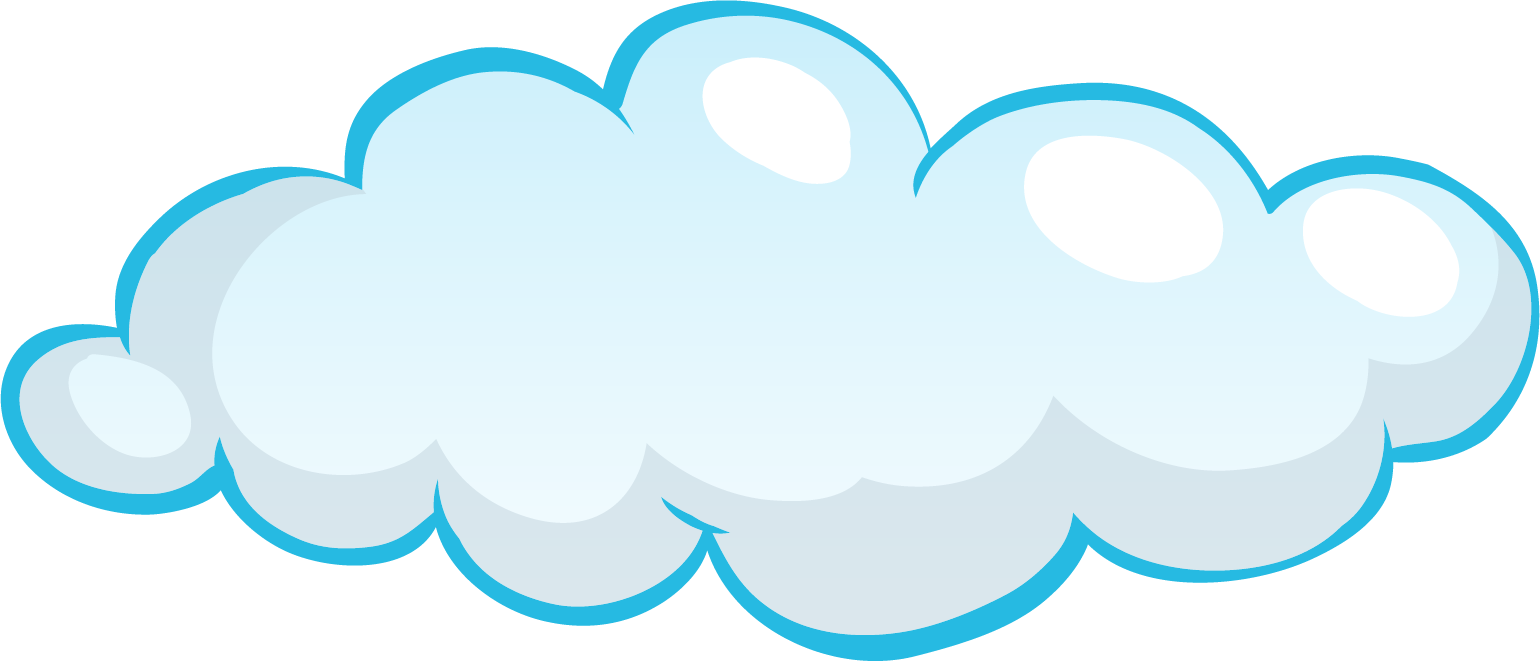 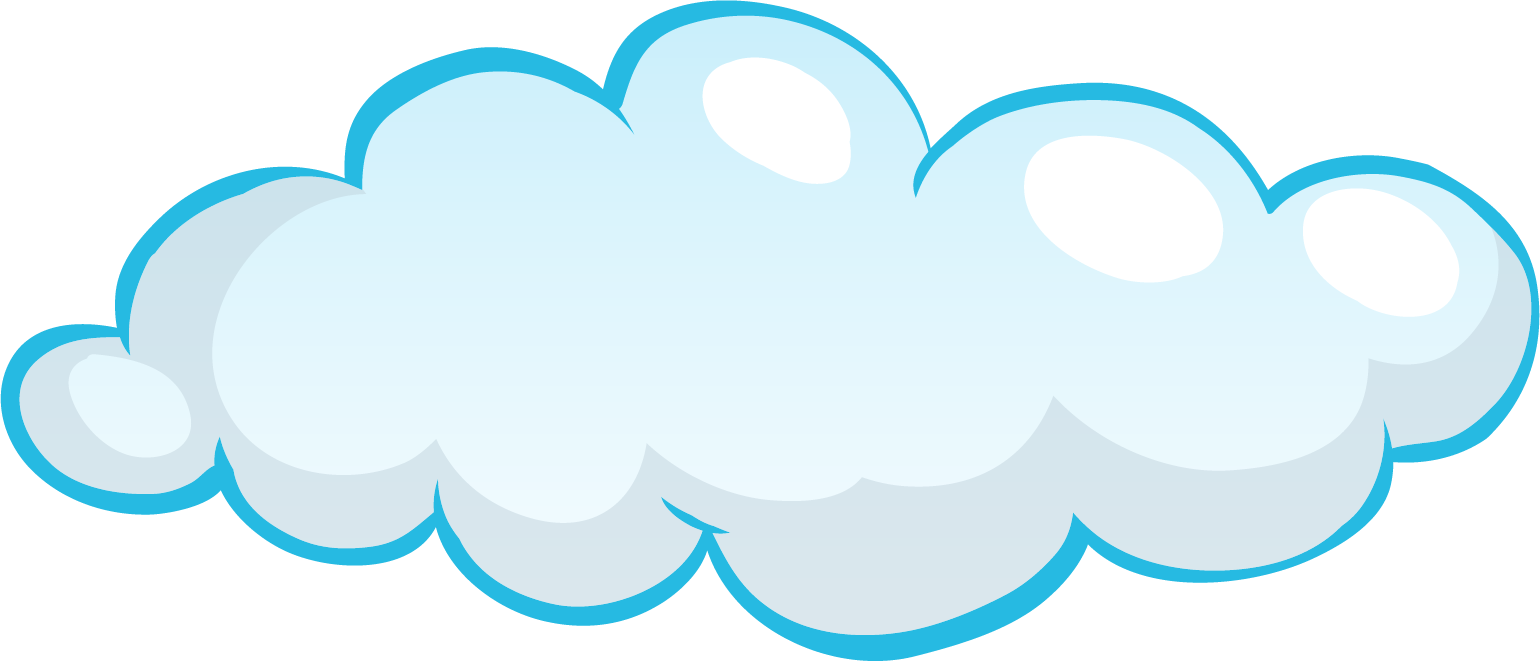 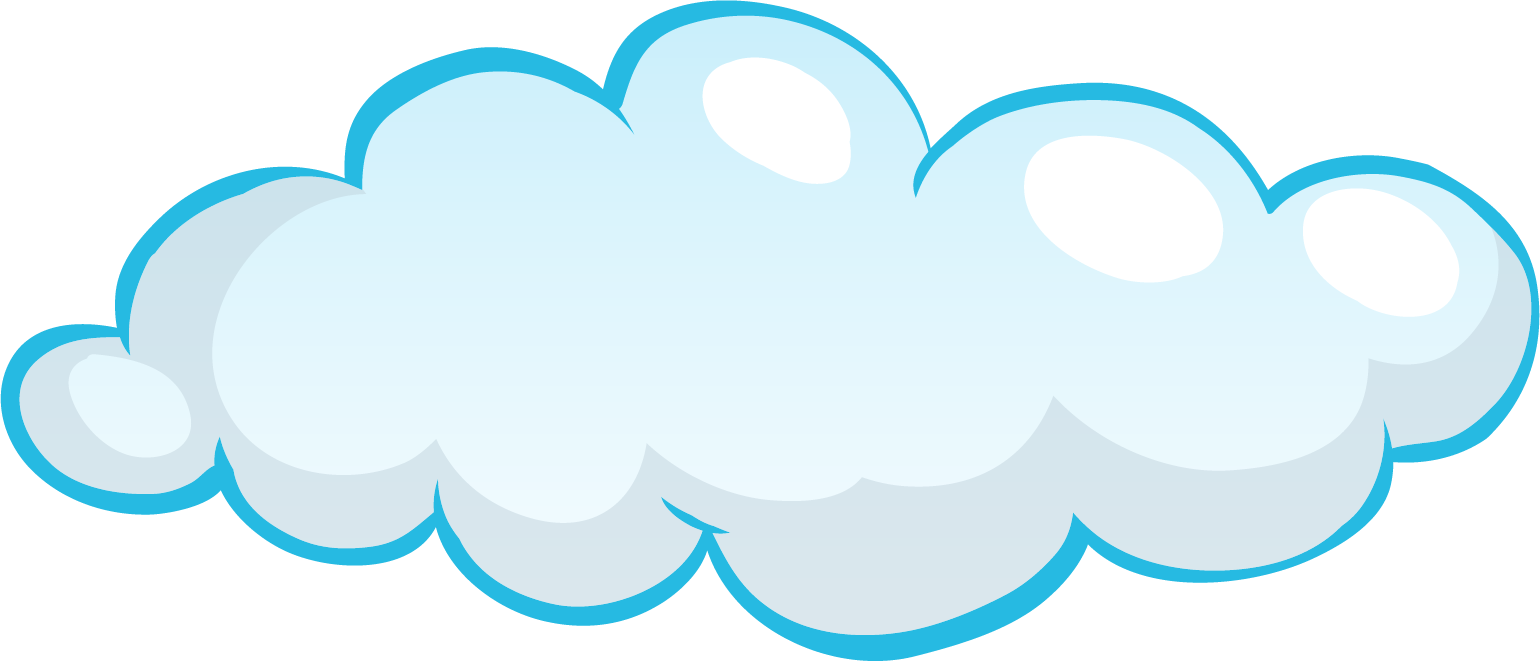 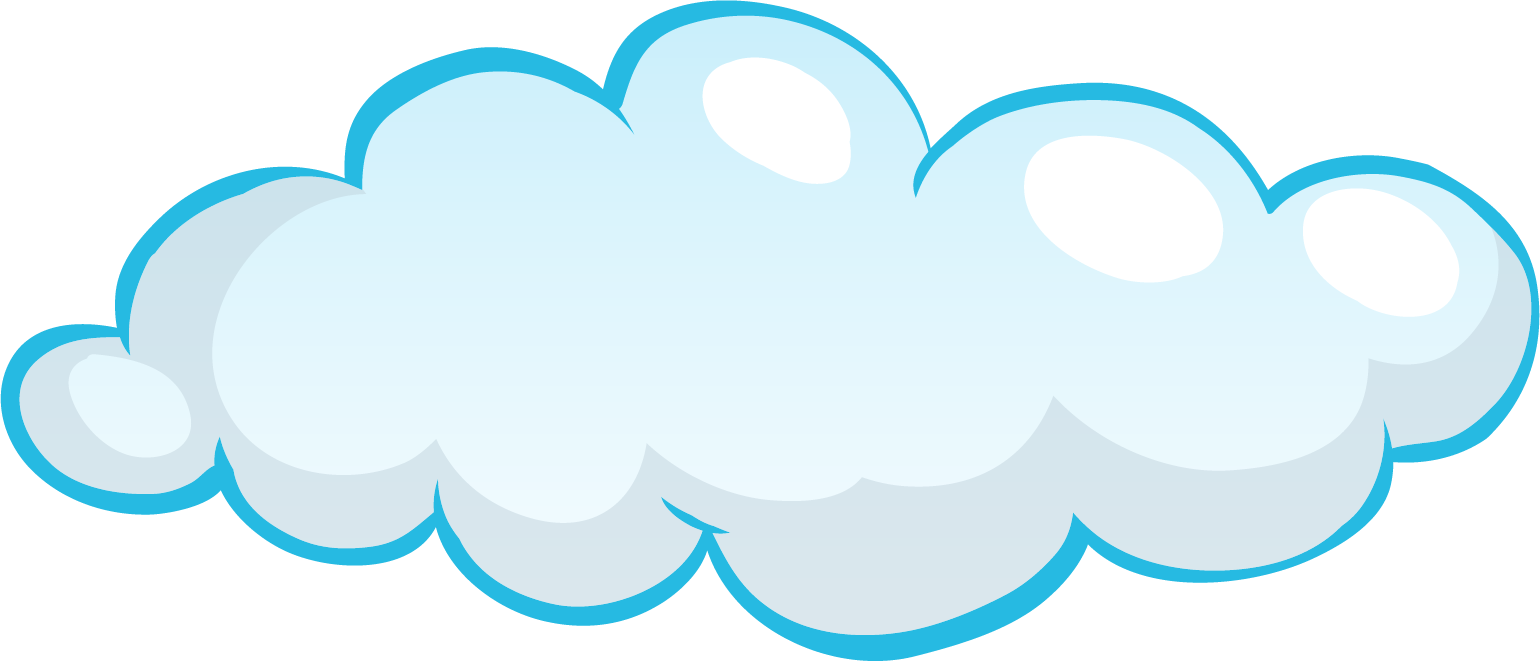 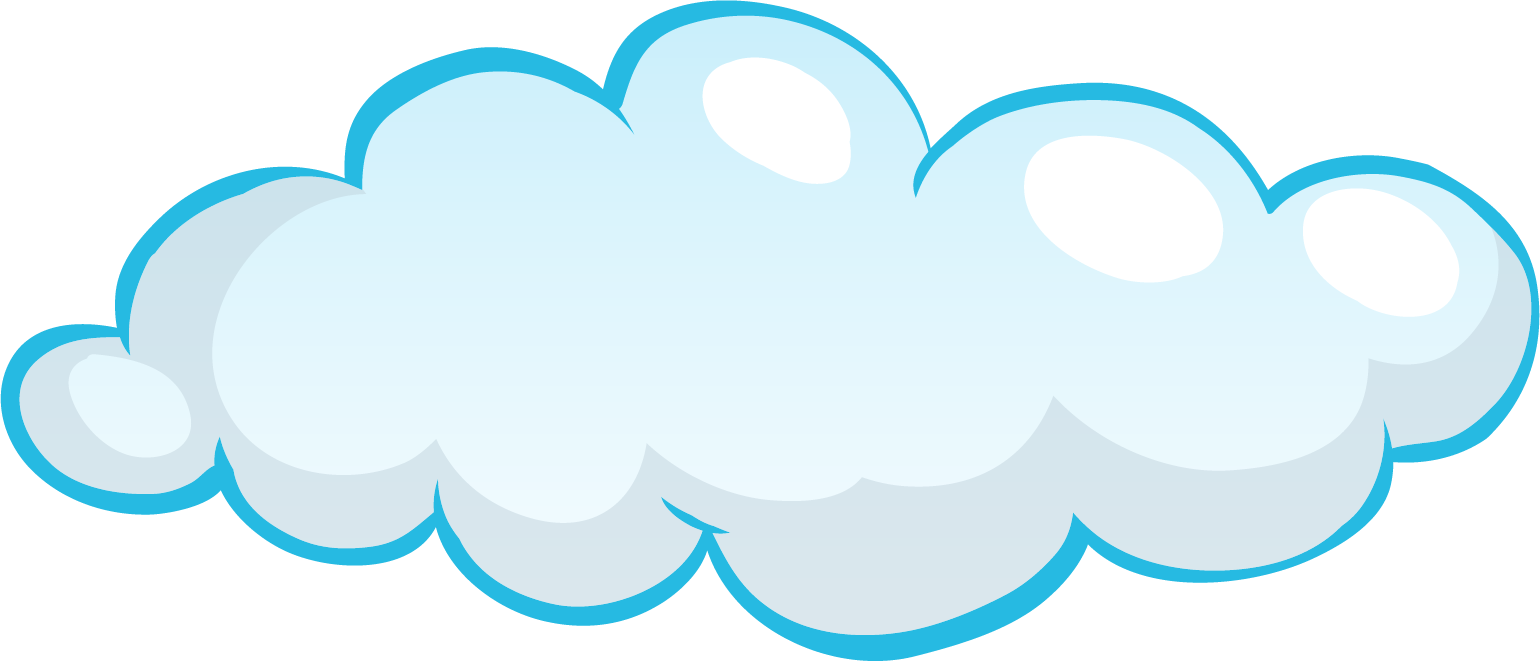 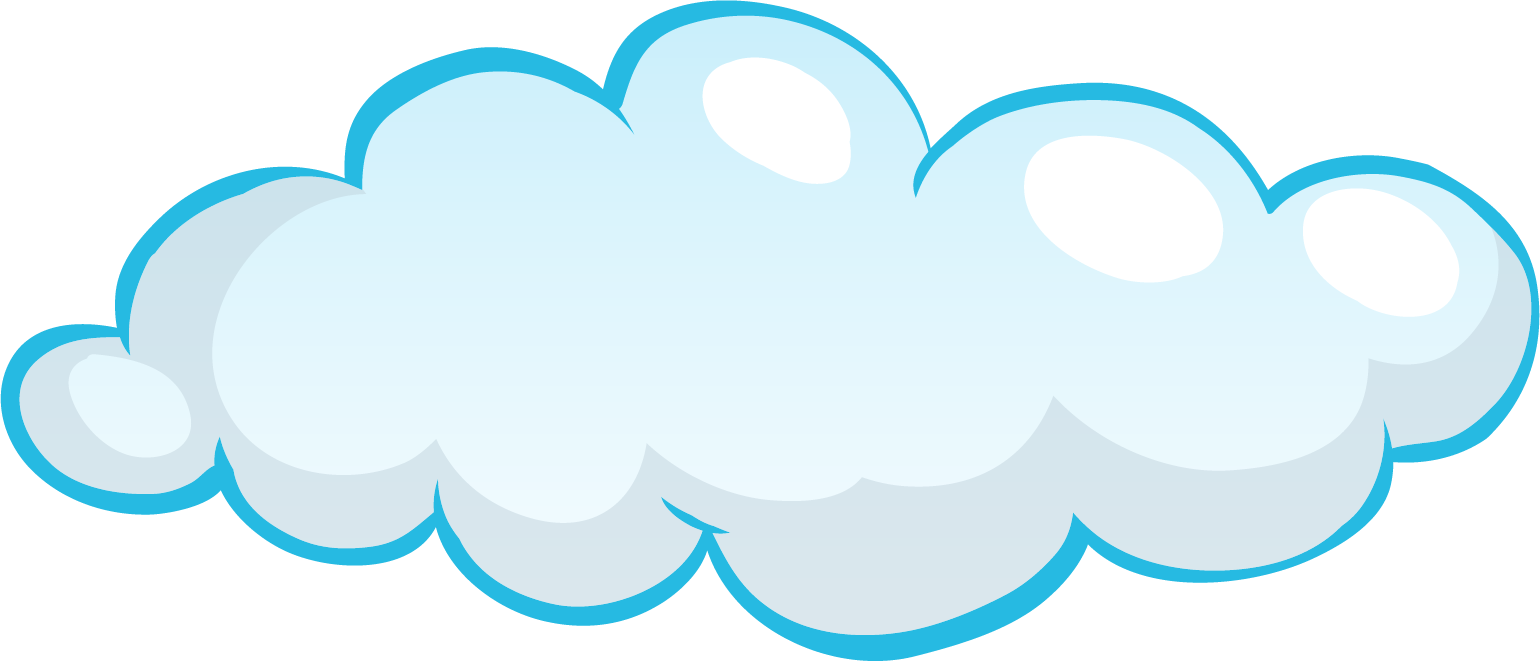 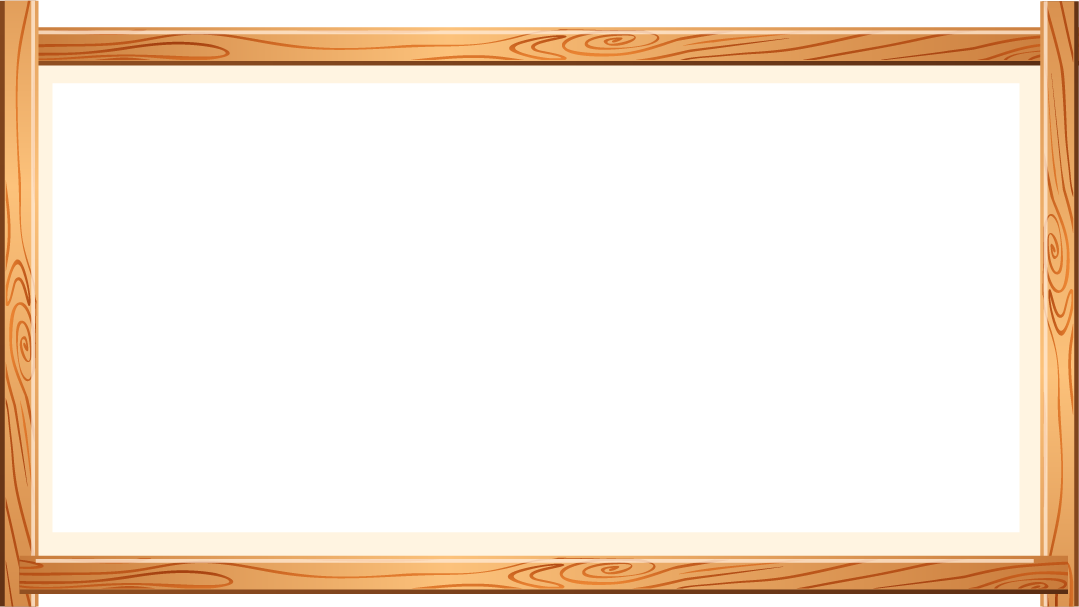 3. Trao đổi với bạn:
a. Những điều em học được ở bài viết của bạn
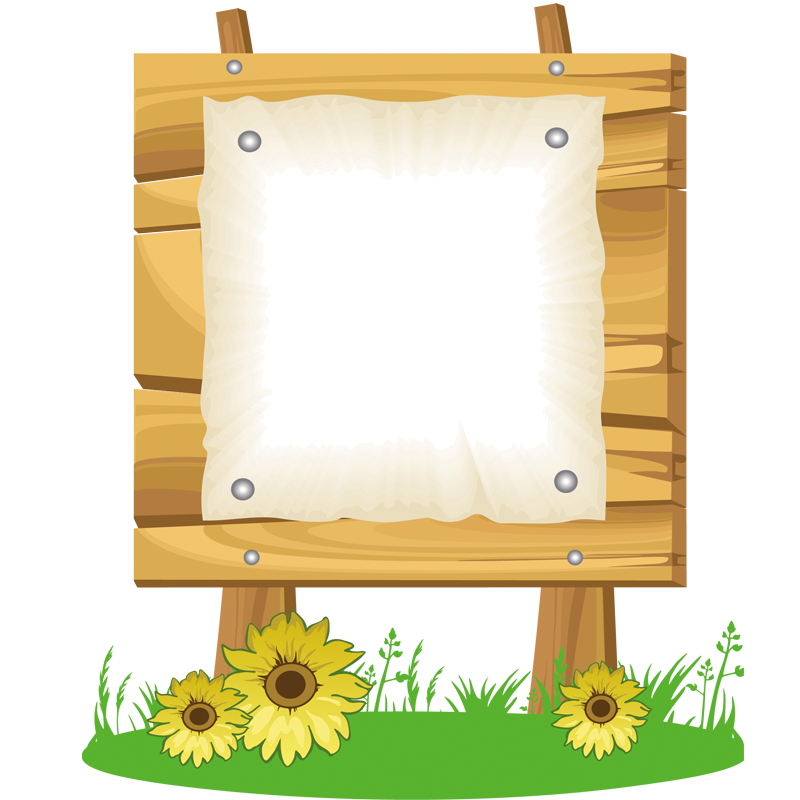 Bạn đã gây ấn tượng khi giới thiệu về sự việc được thuật bằng cách nào?
Cách sử dụng từ ngữ chỉ thời gian, địa điểm hoặc tình huống có rõ ràng, phù hợp không?
Bạn thuật lại sự việc theo trình tự nào?
Cách dùng từ, đặt câu, cách dùng hình ảnh so sánh của bạn có gì hay?
…..
THÂN bài
THÂN bài
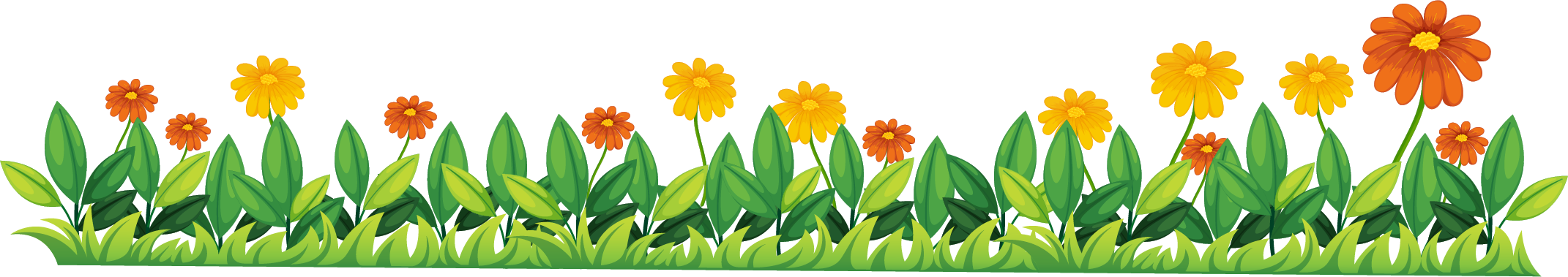 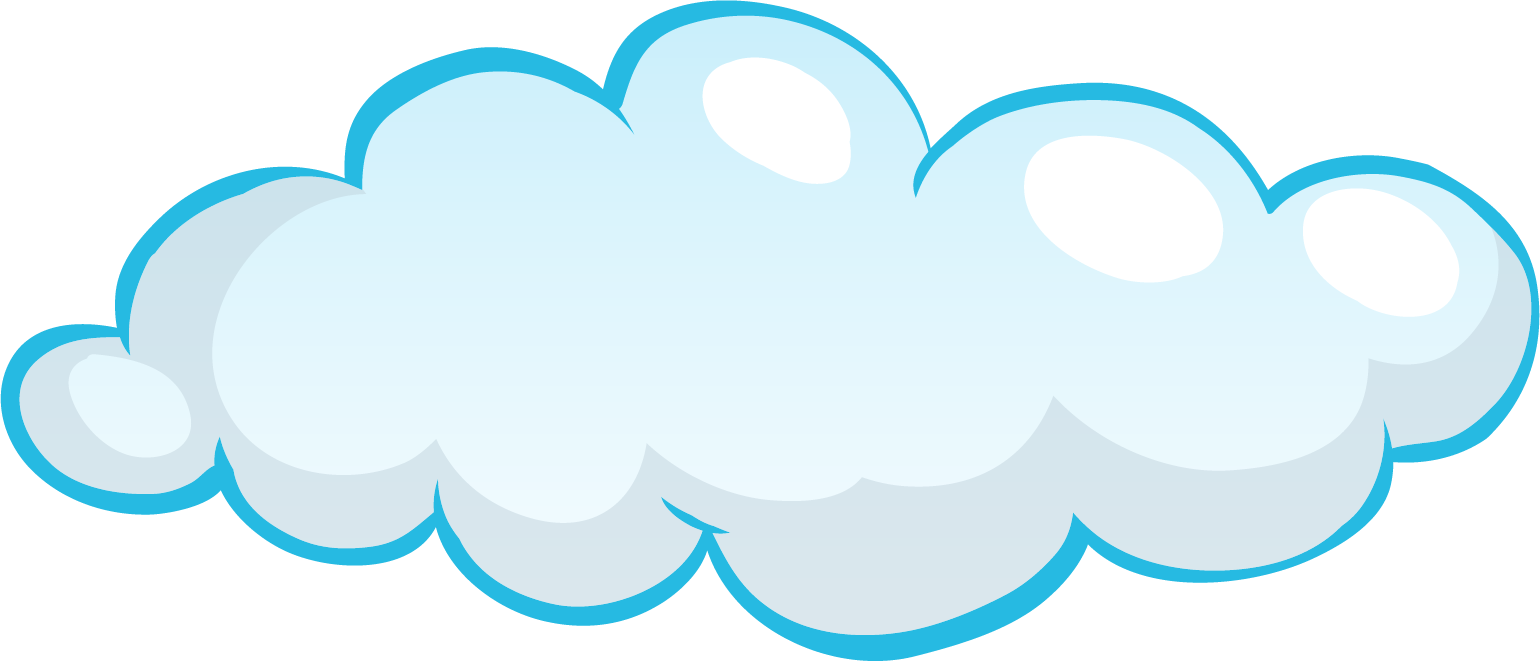 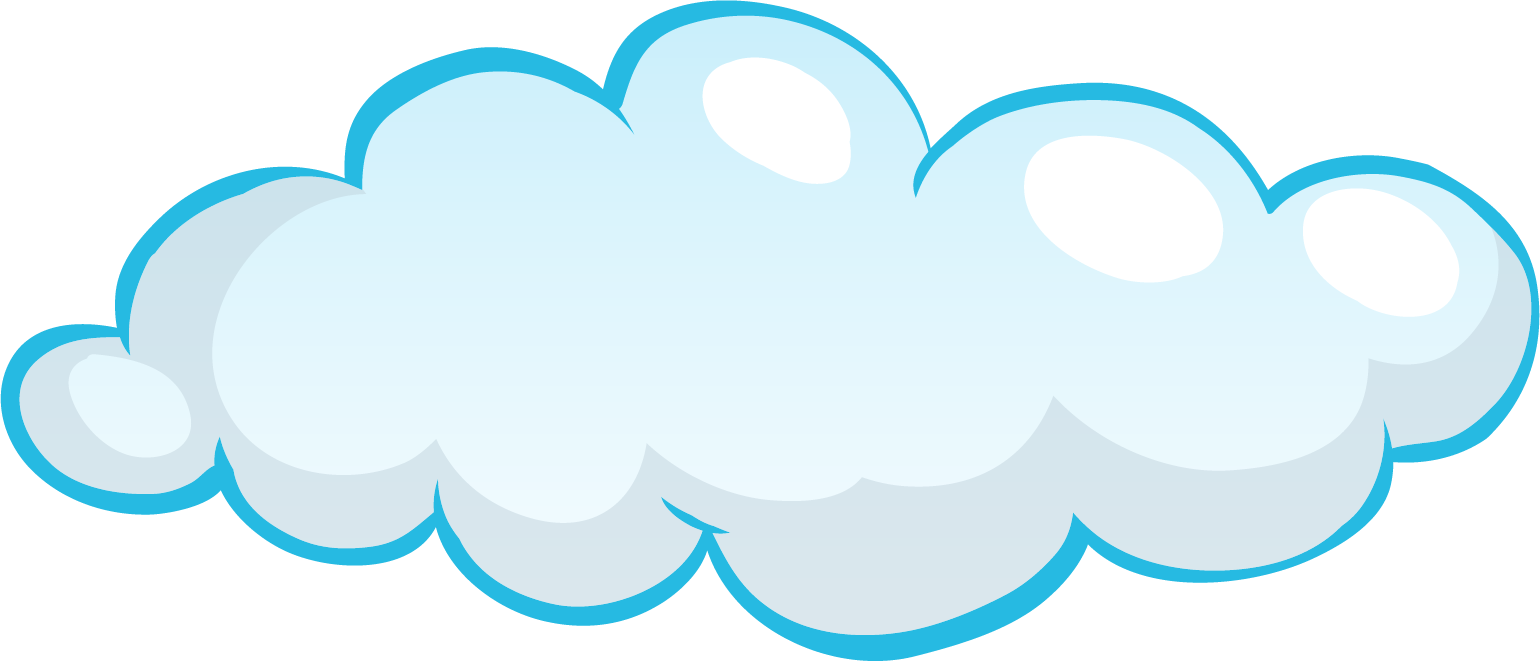 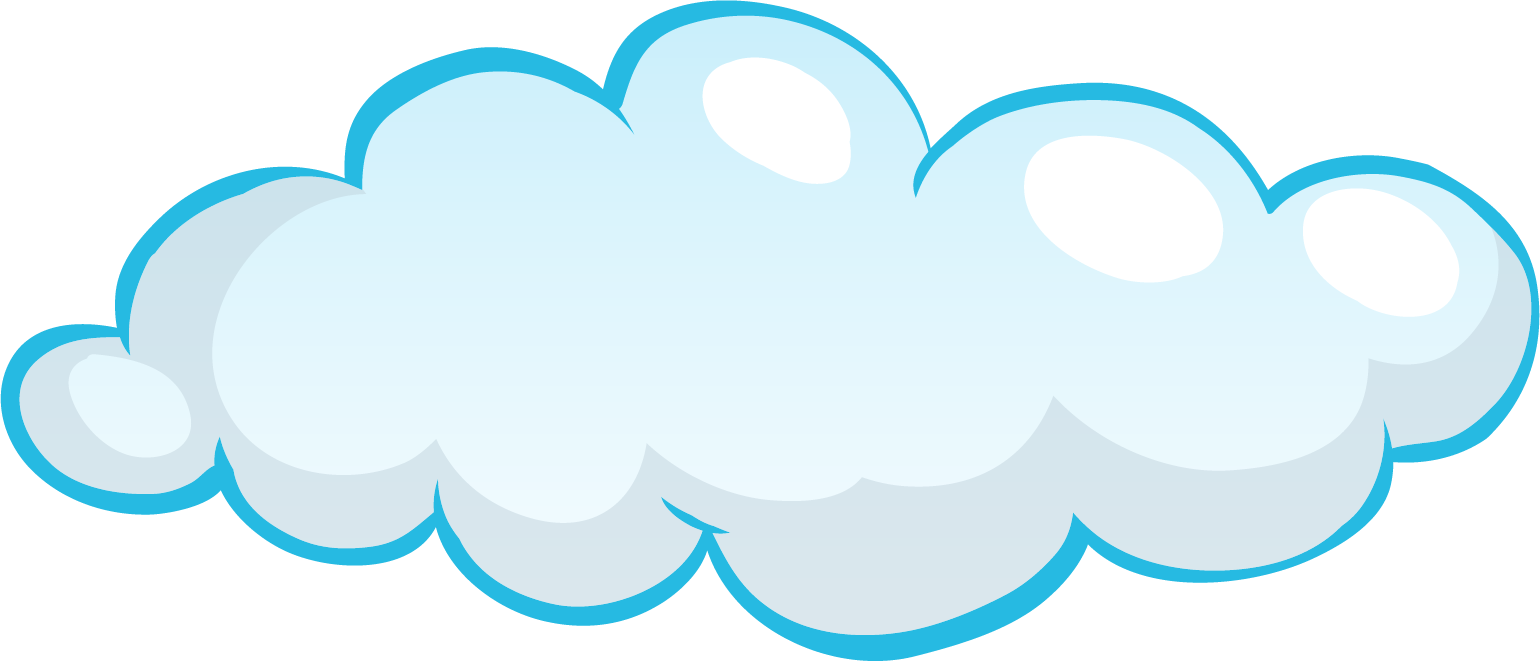 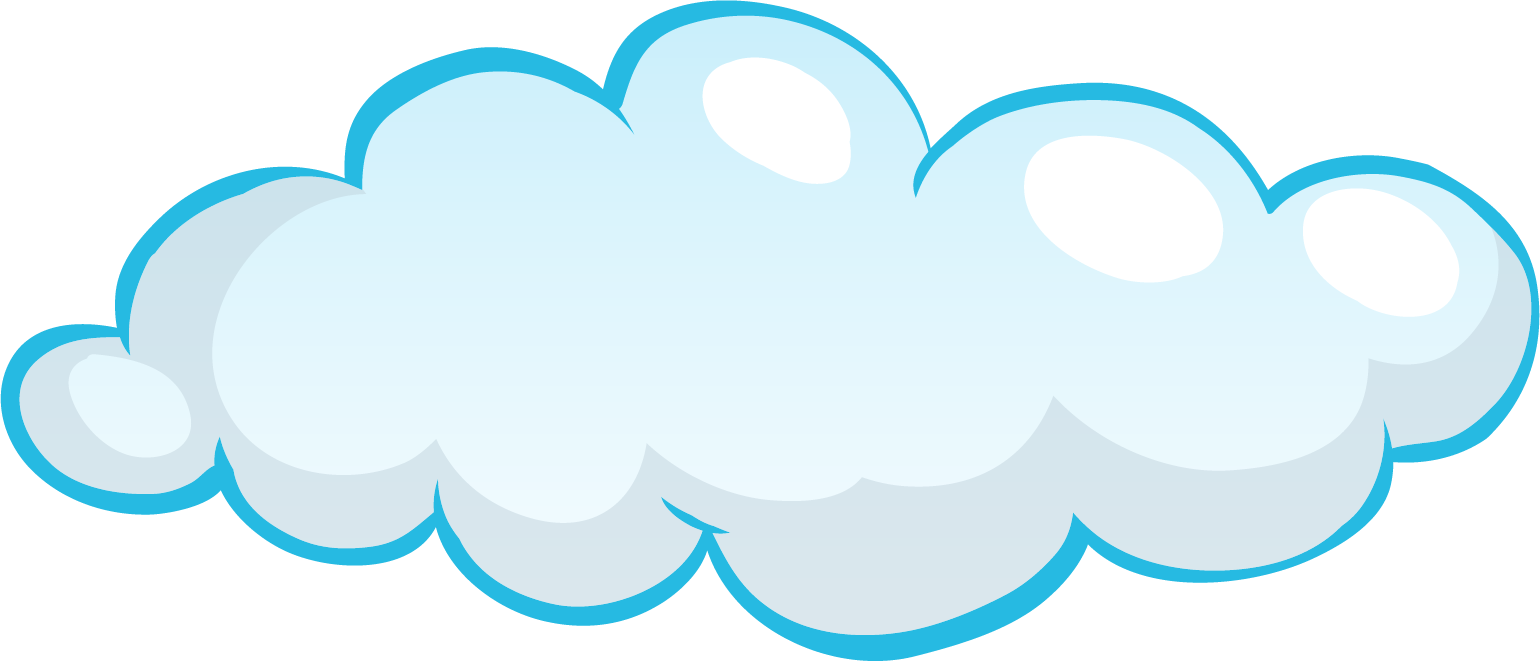 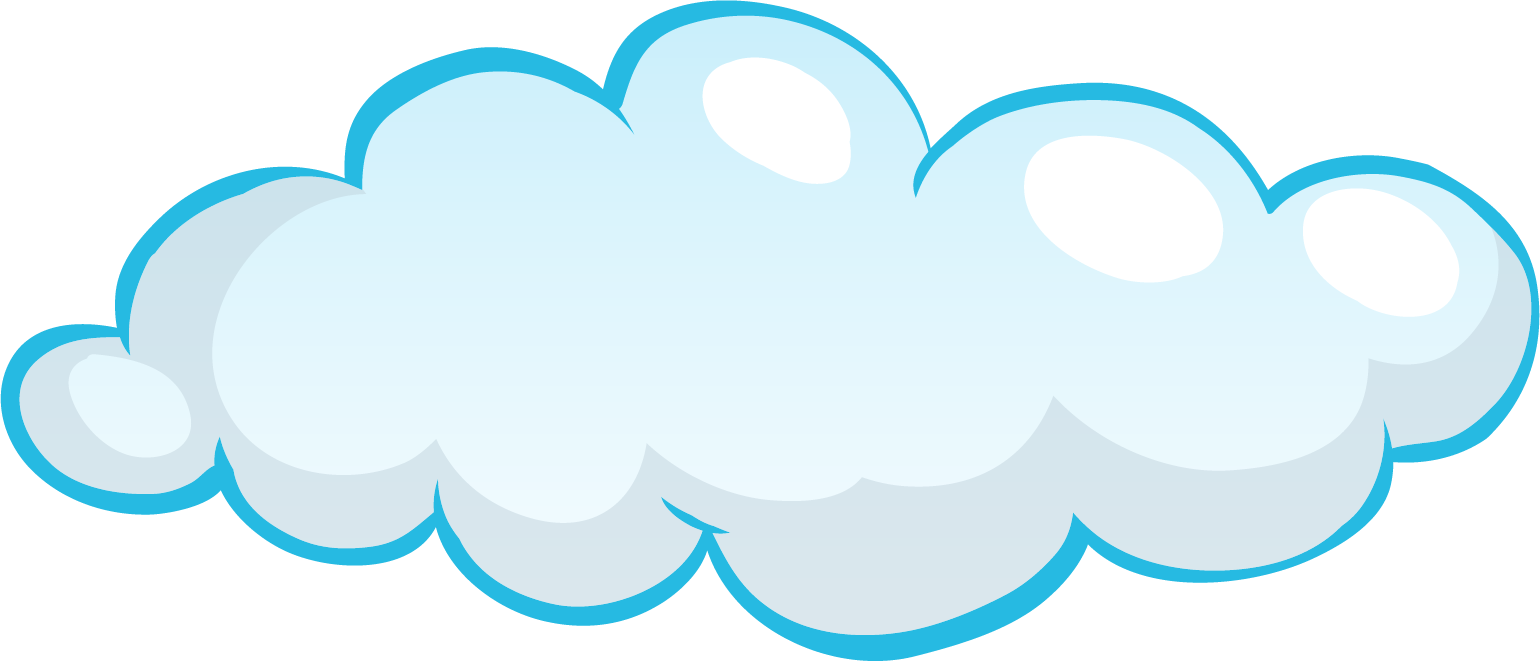 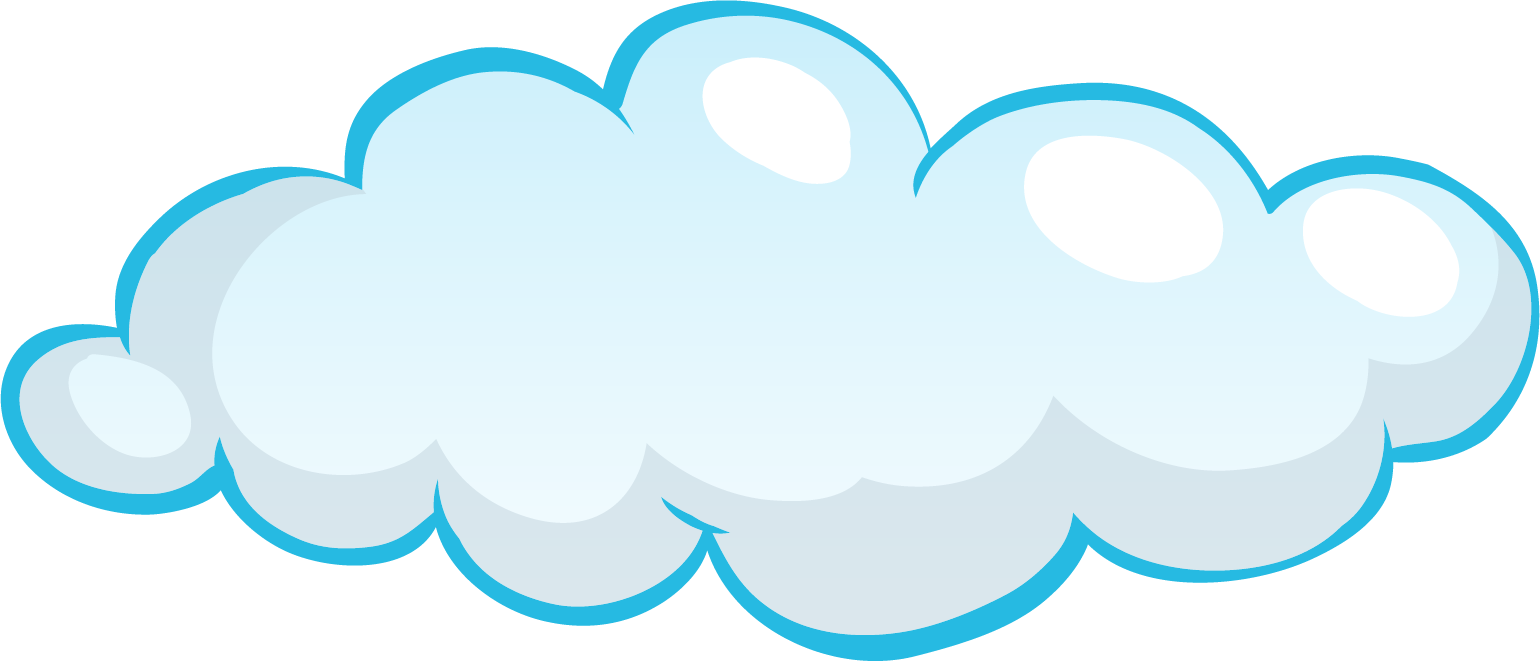 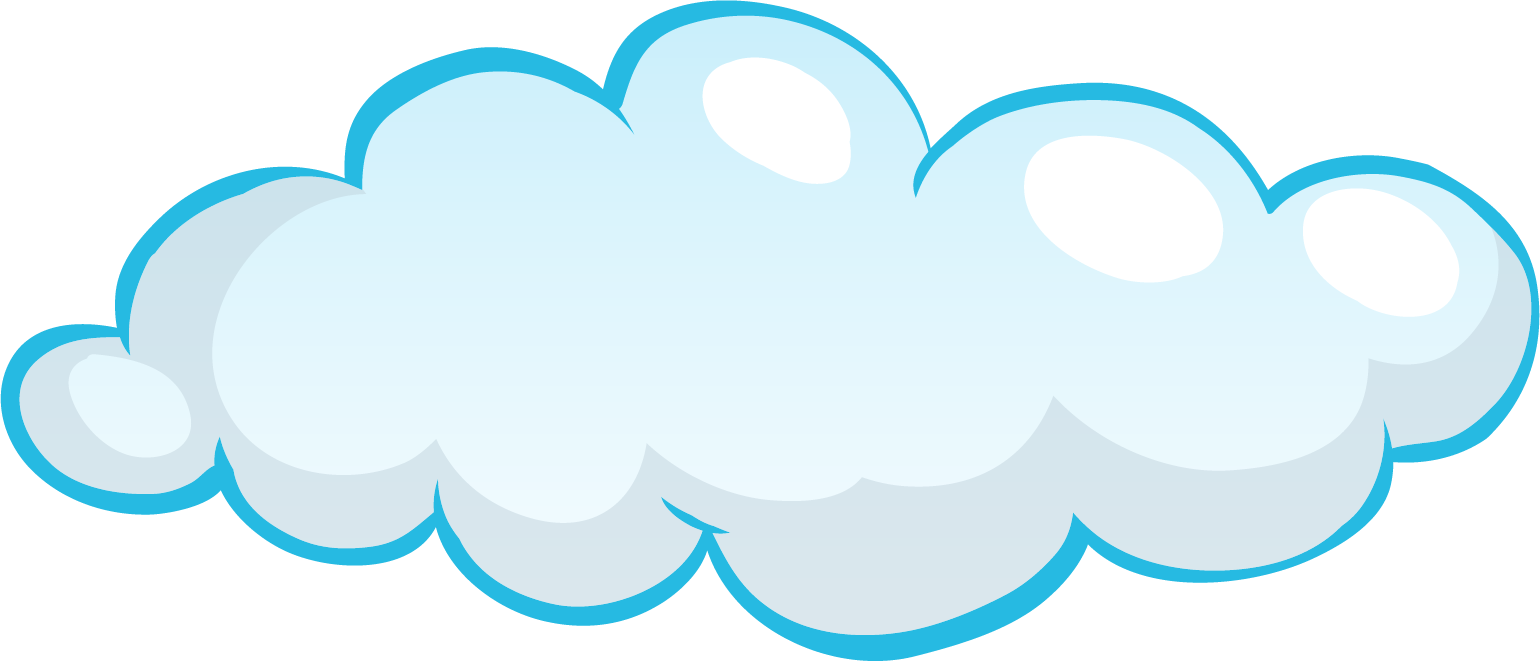 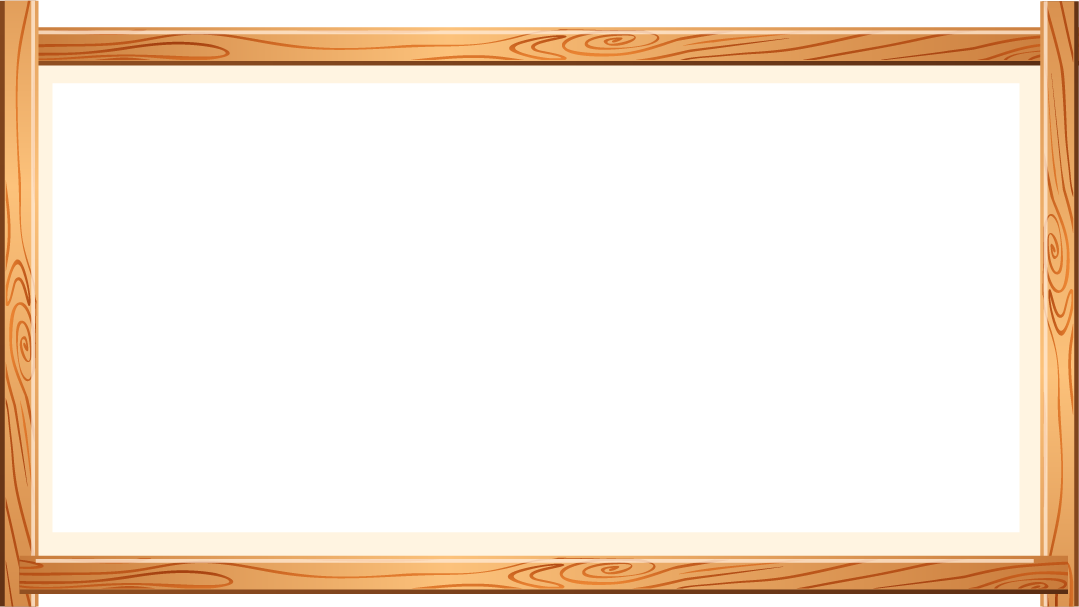 3. Trao đổi với bạn:
a. Những điều em học được ở bài viết của bạn
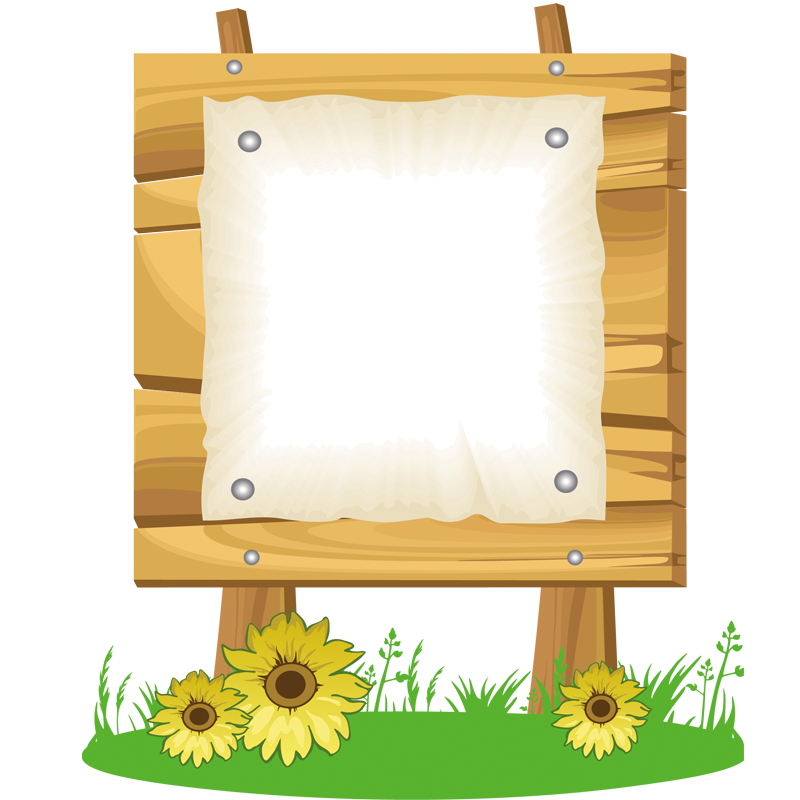 Cách bày tỏ suy nghĩ, cảm xúc của bạn có gì đặc biệt?
KẾT bài
KẾT bài
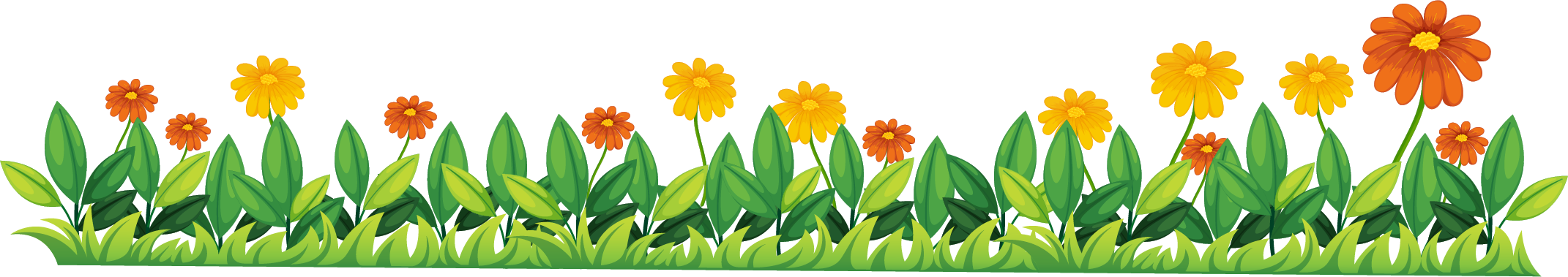 ….
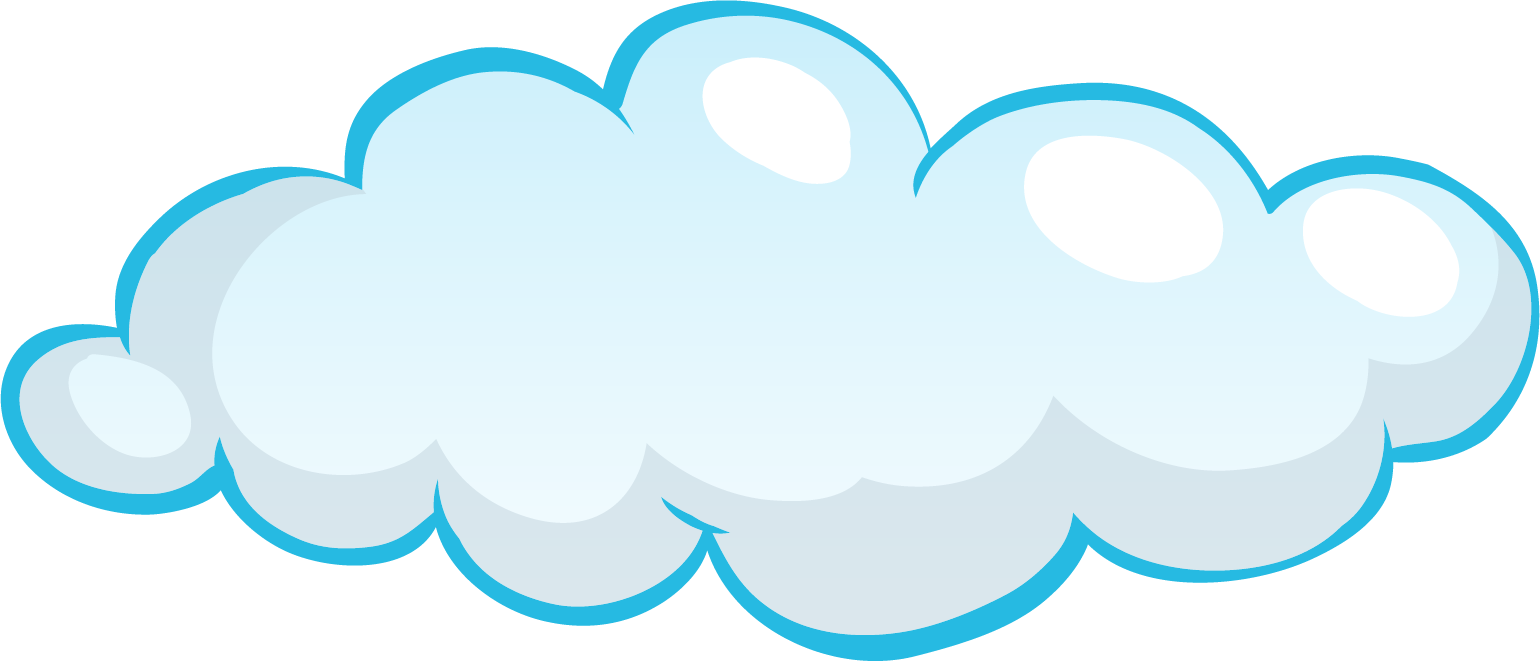 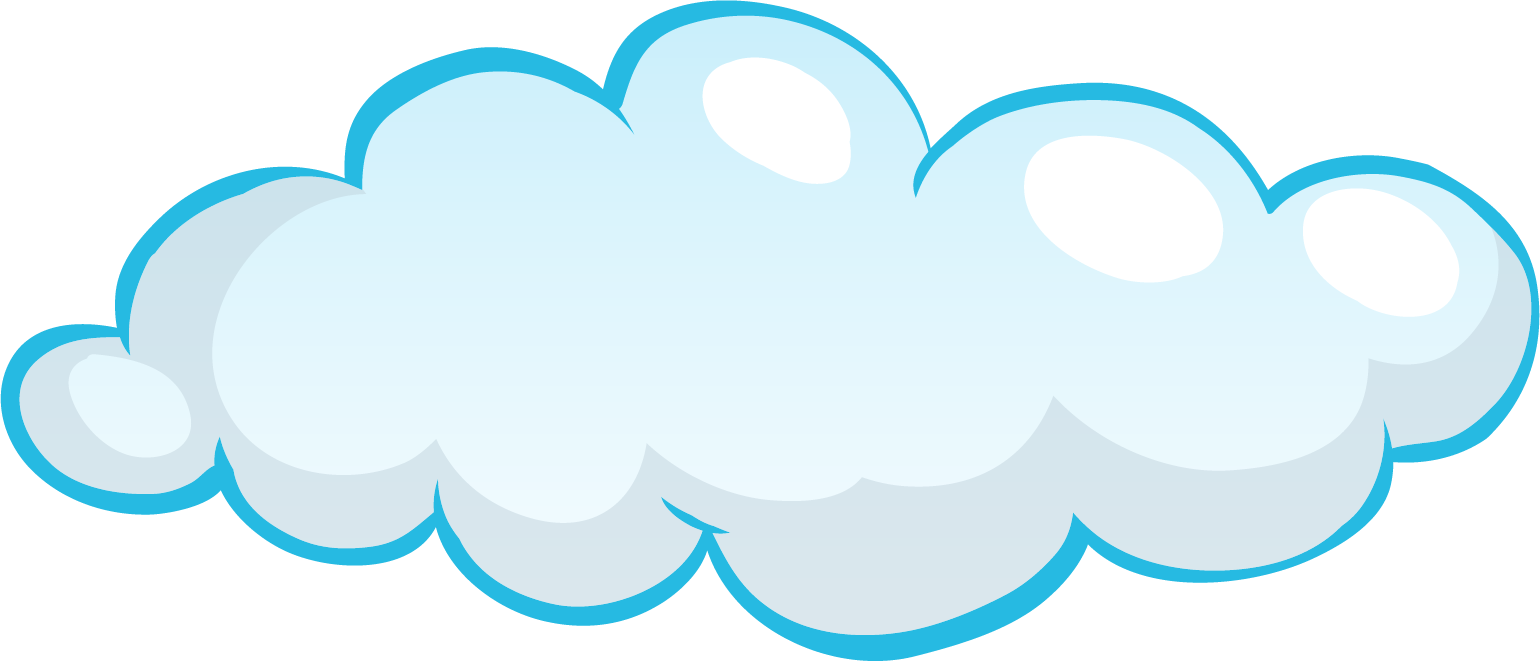 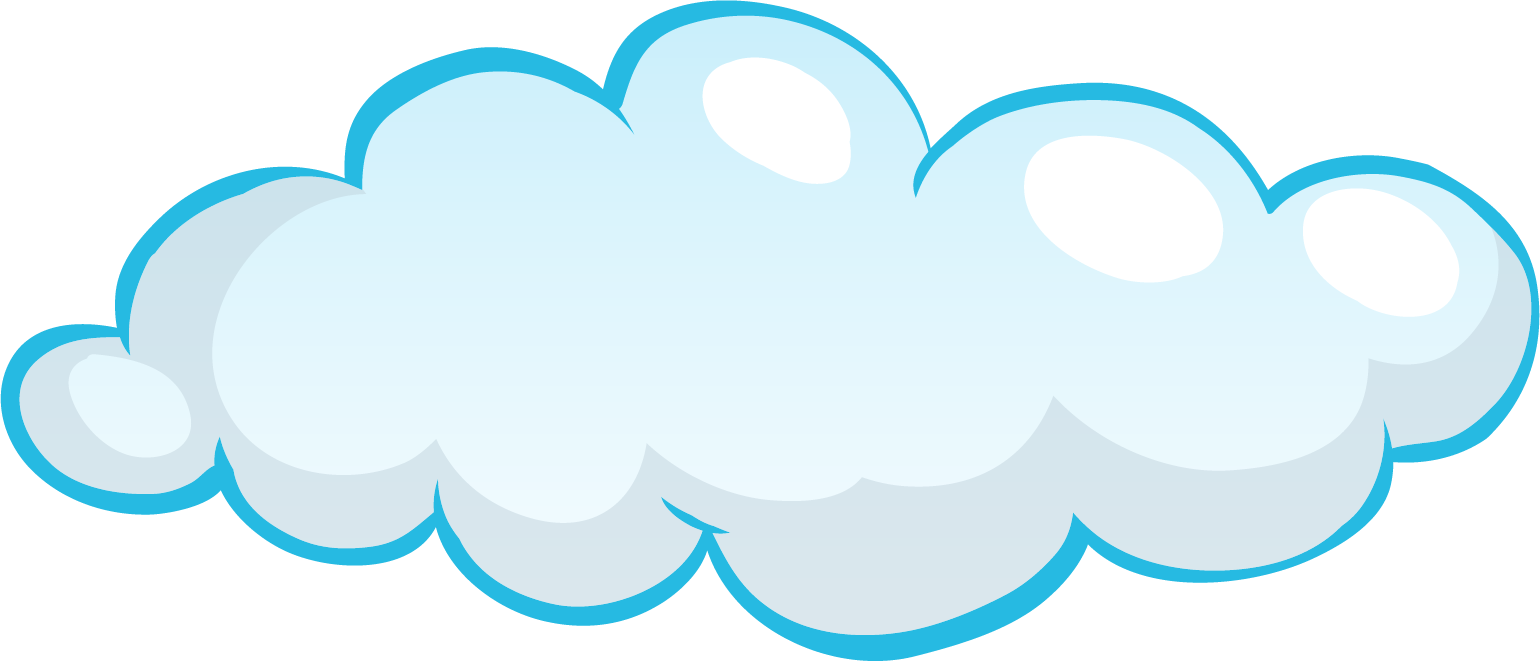 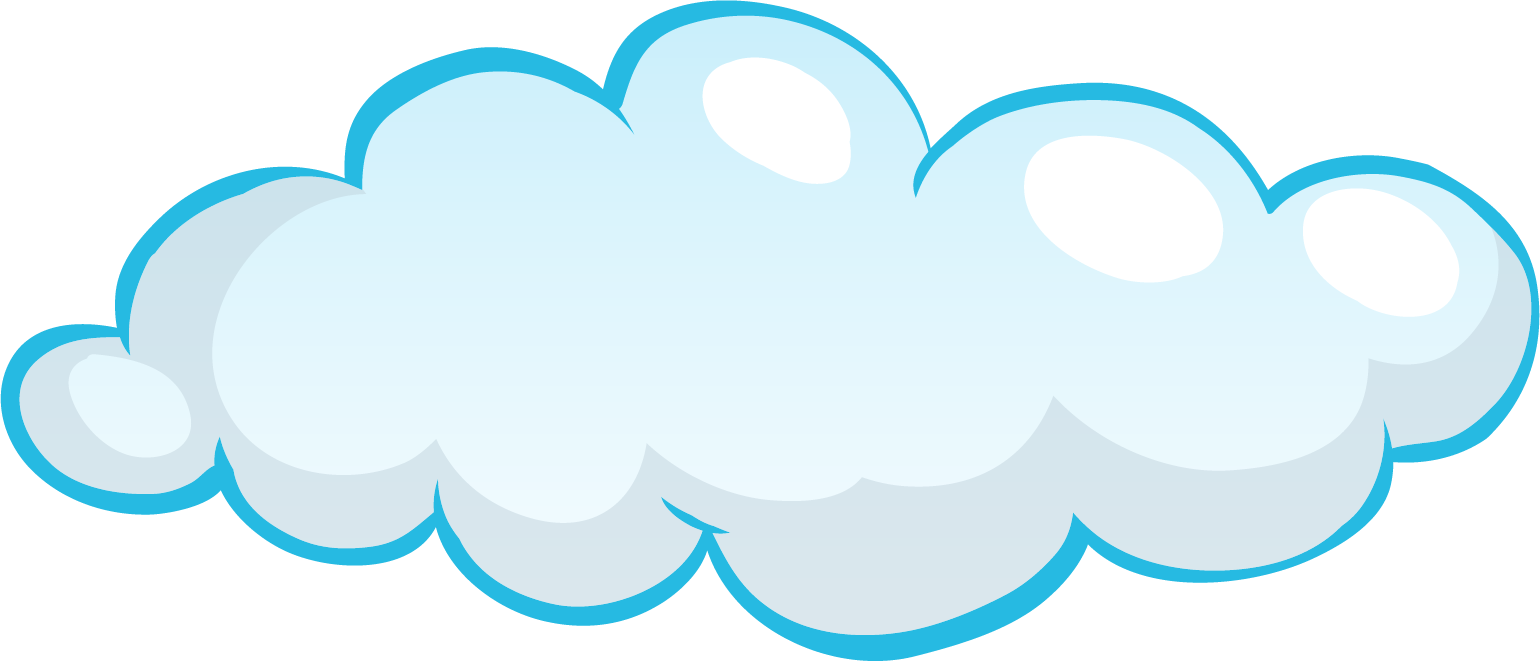 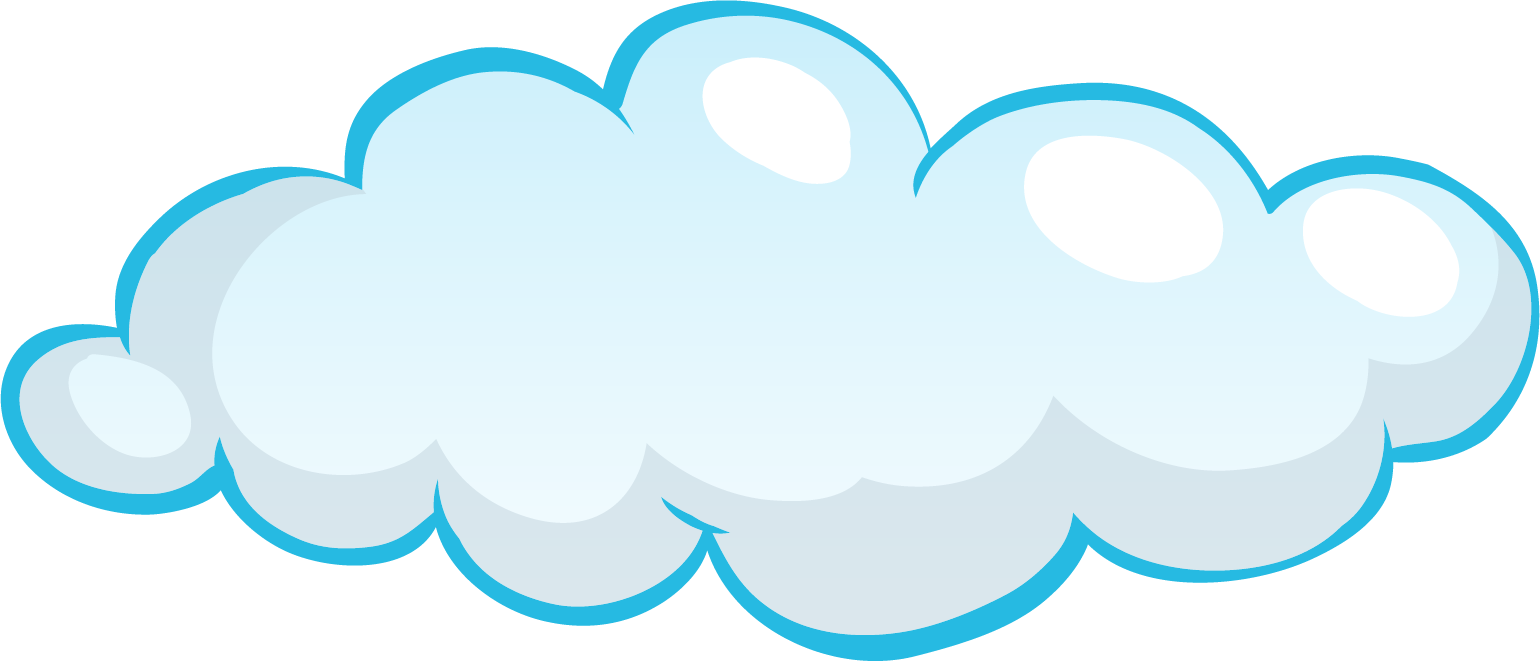 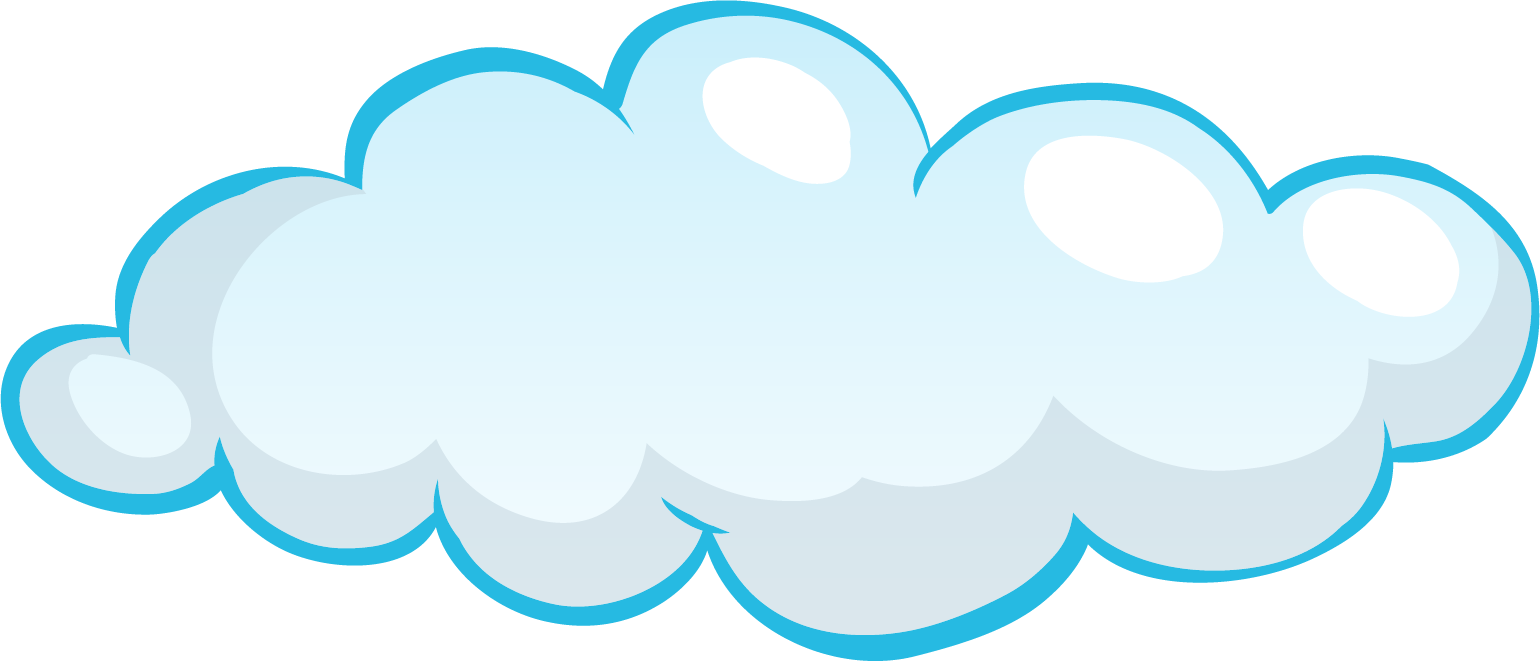 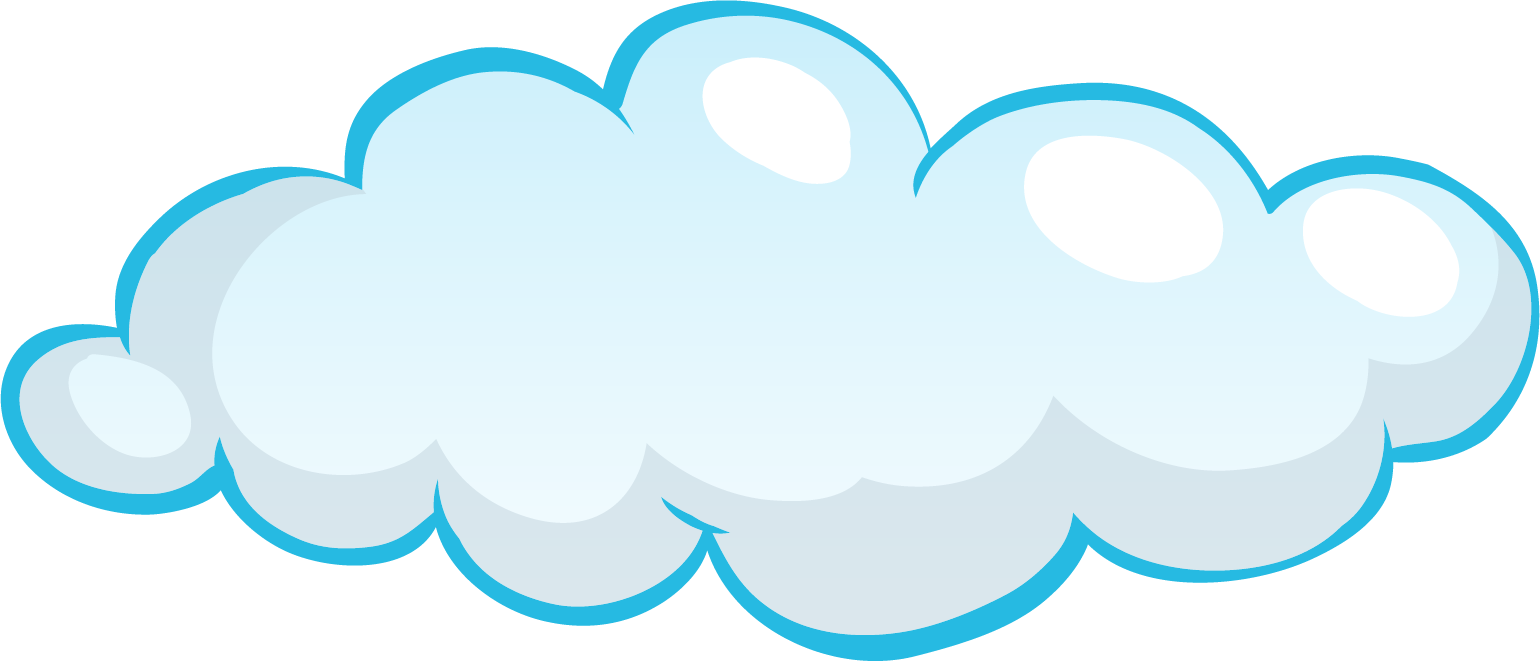 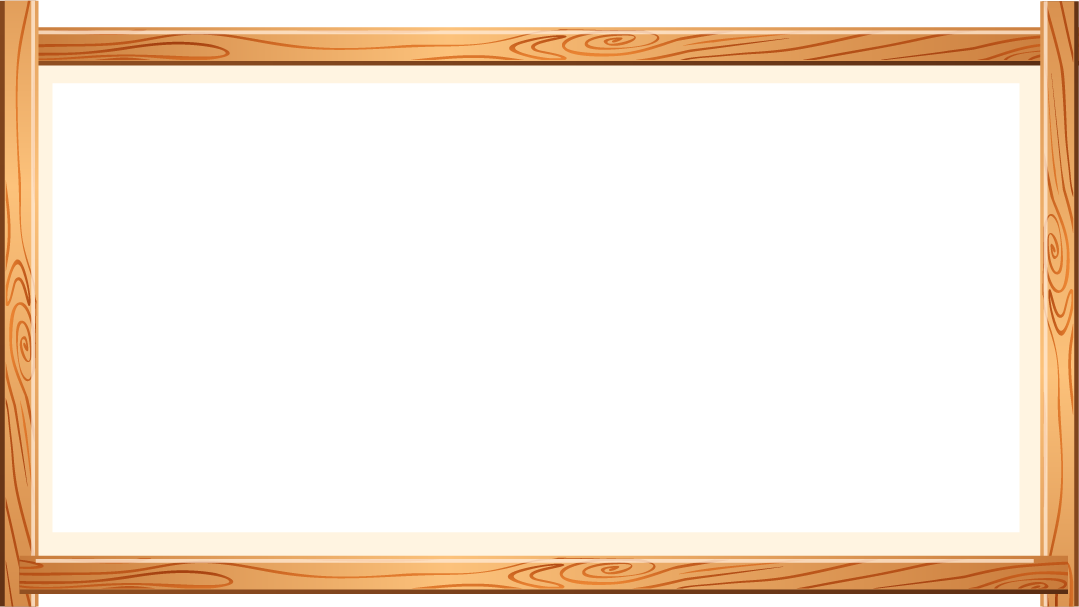 3. Trao đổi với bạn:
b. Những nội dung em có thể điều chỉnh để bài viết của mình hay hơn:
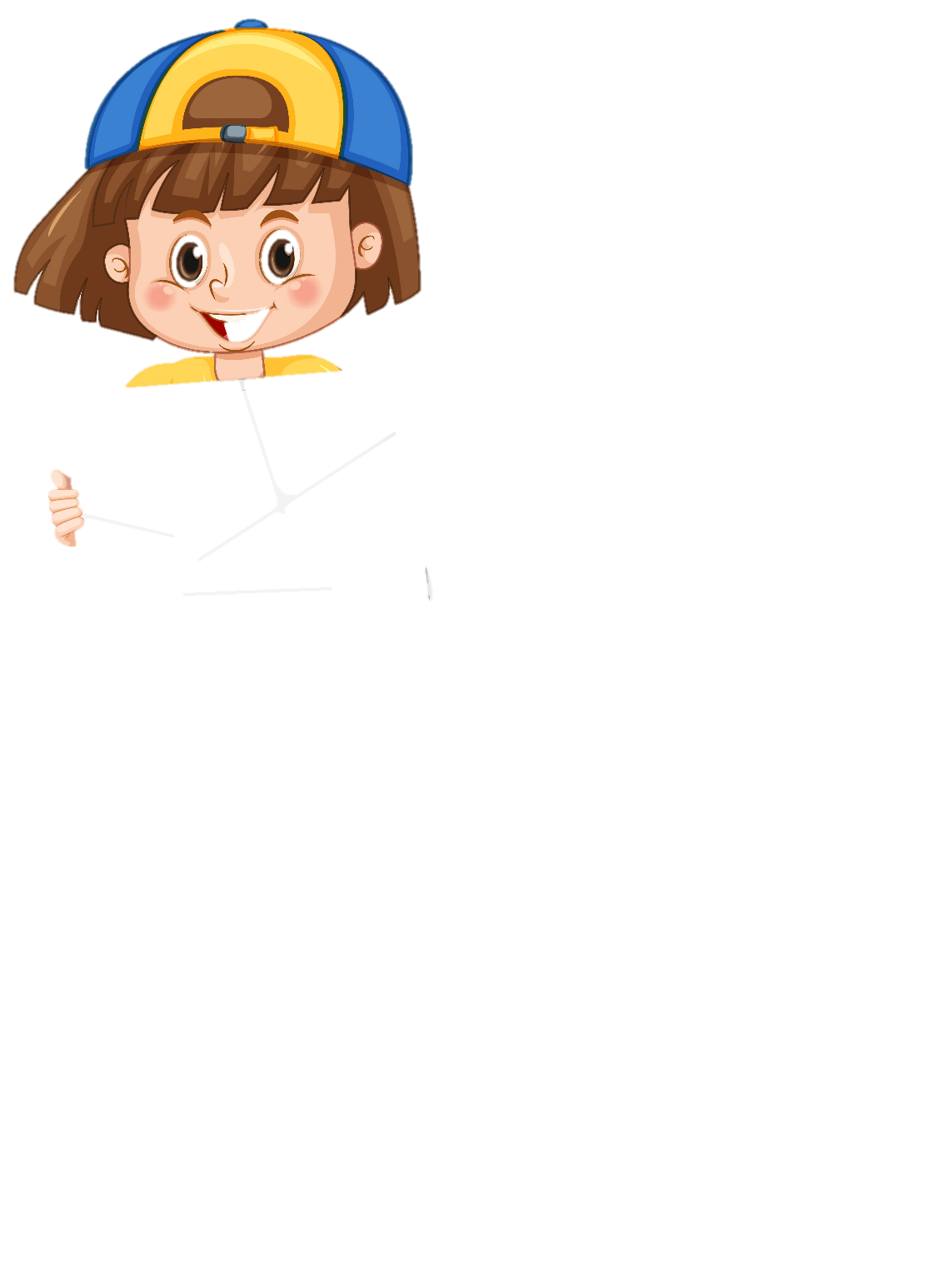 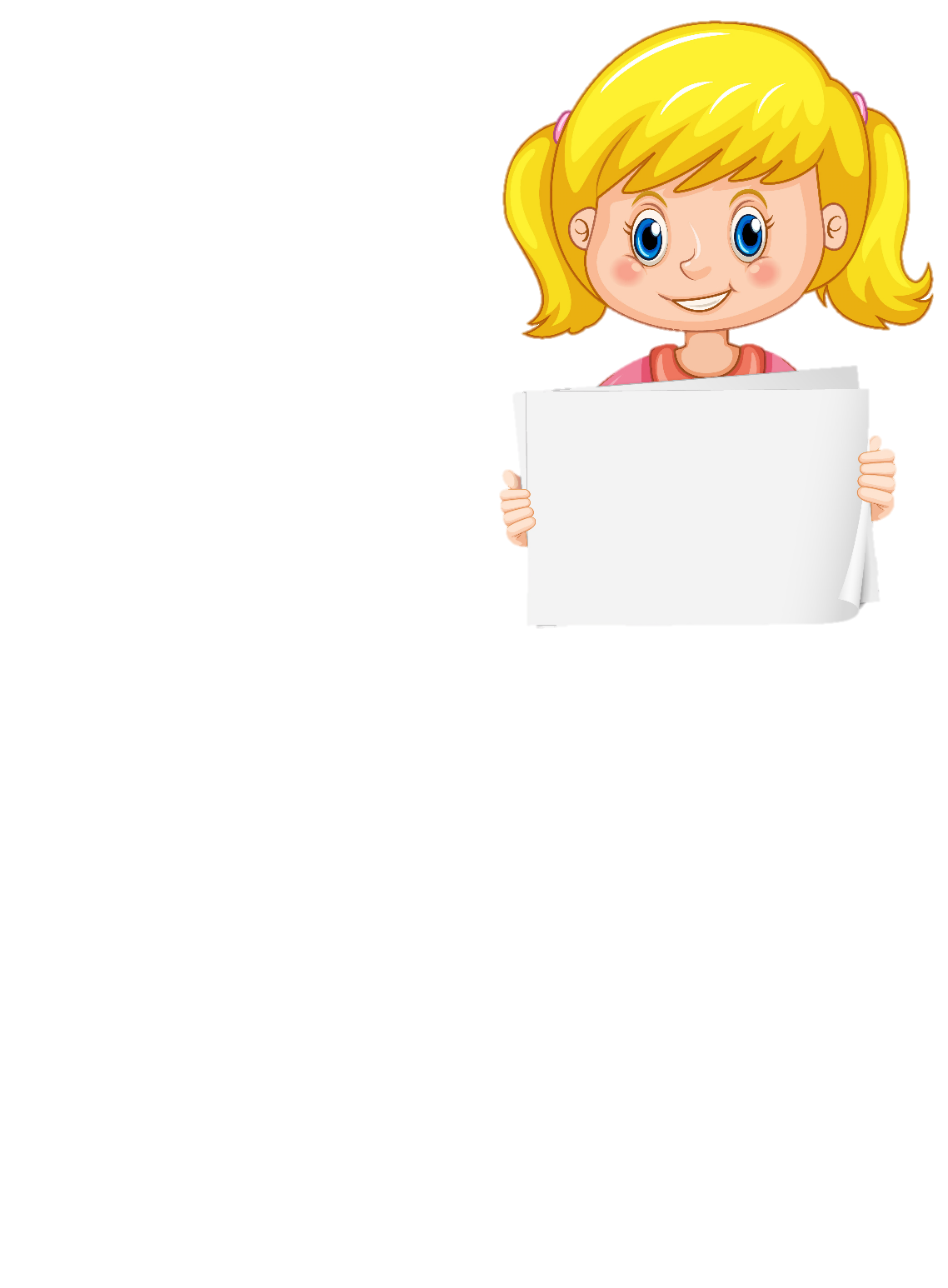 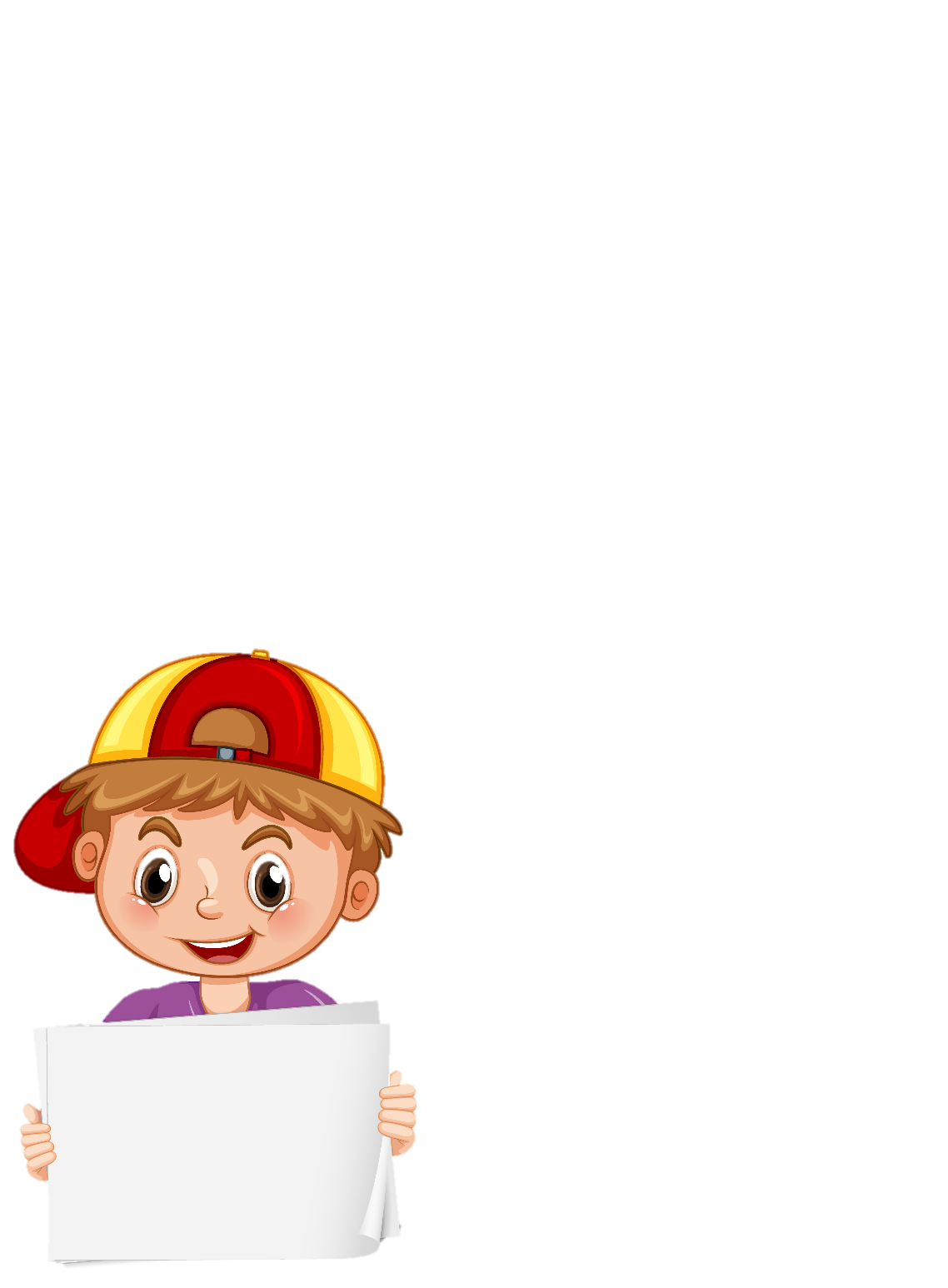 Thêm chi tiết hoạt động, lời nói, ý nghĩ của nhân vật
Bổ sung ý
?
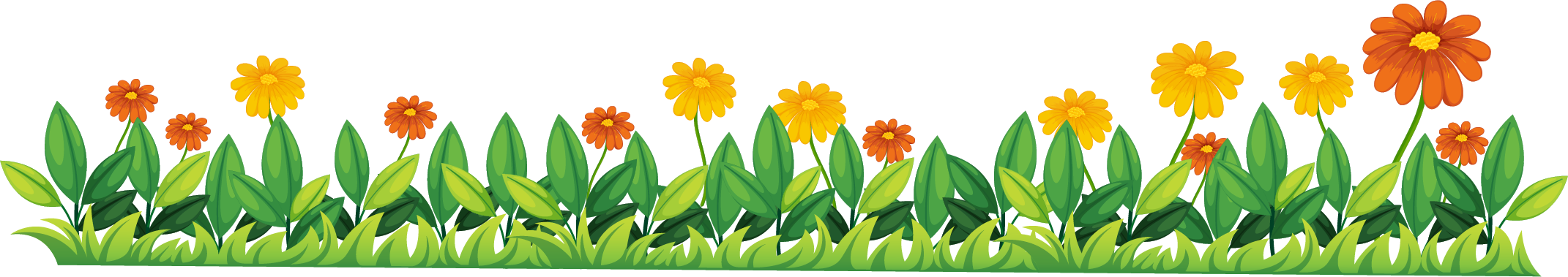 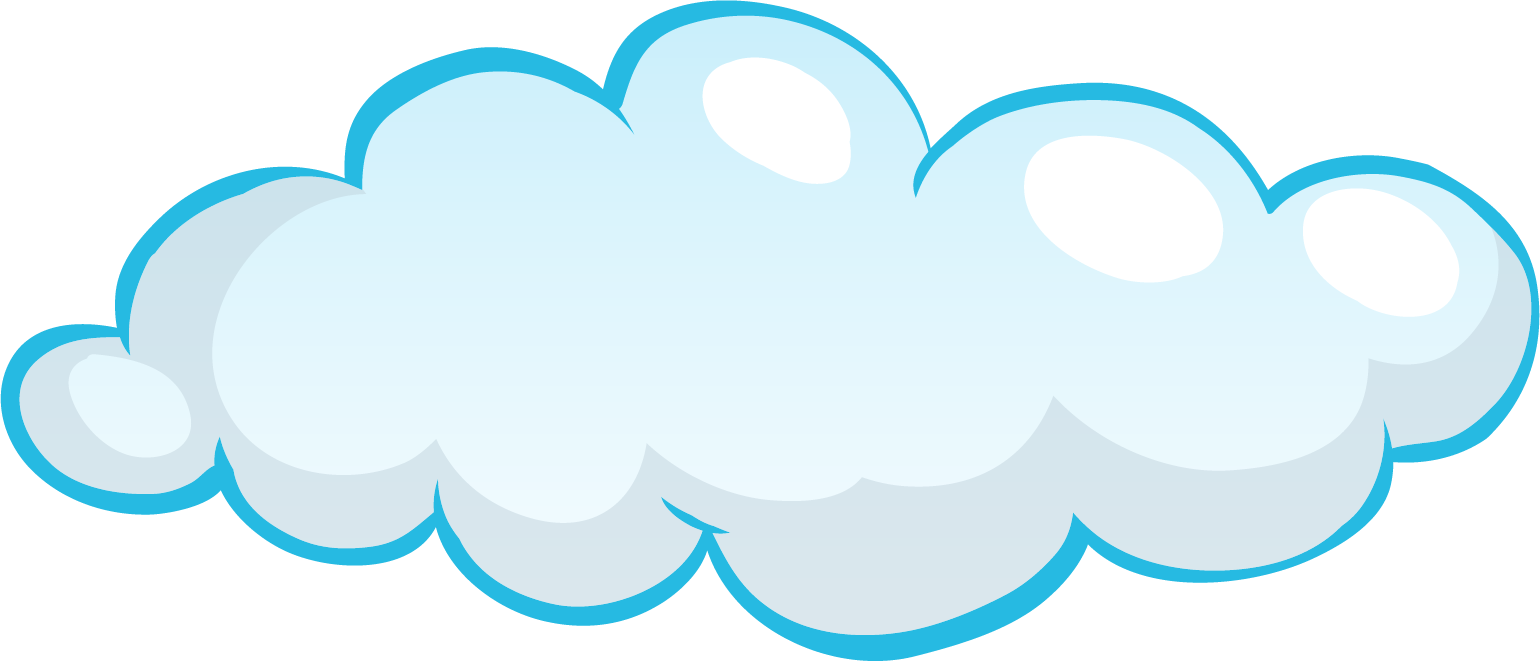 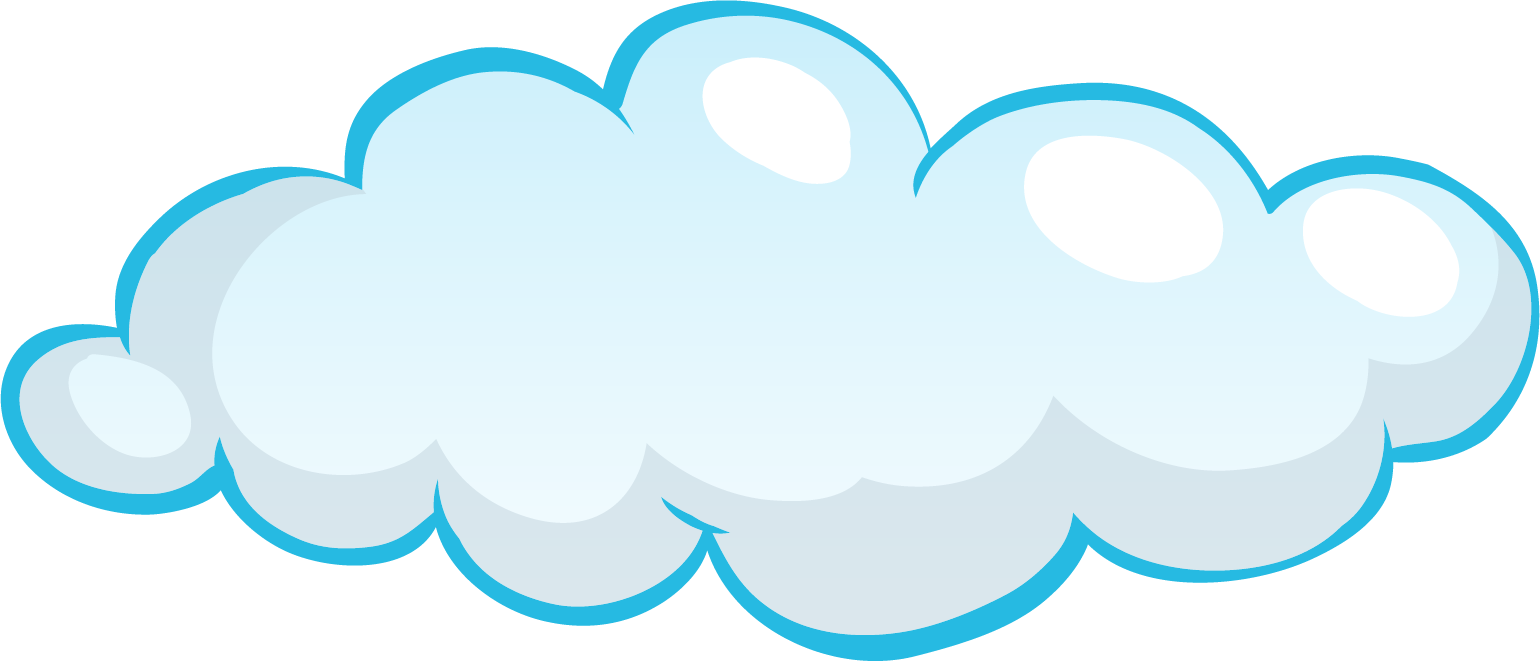 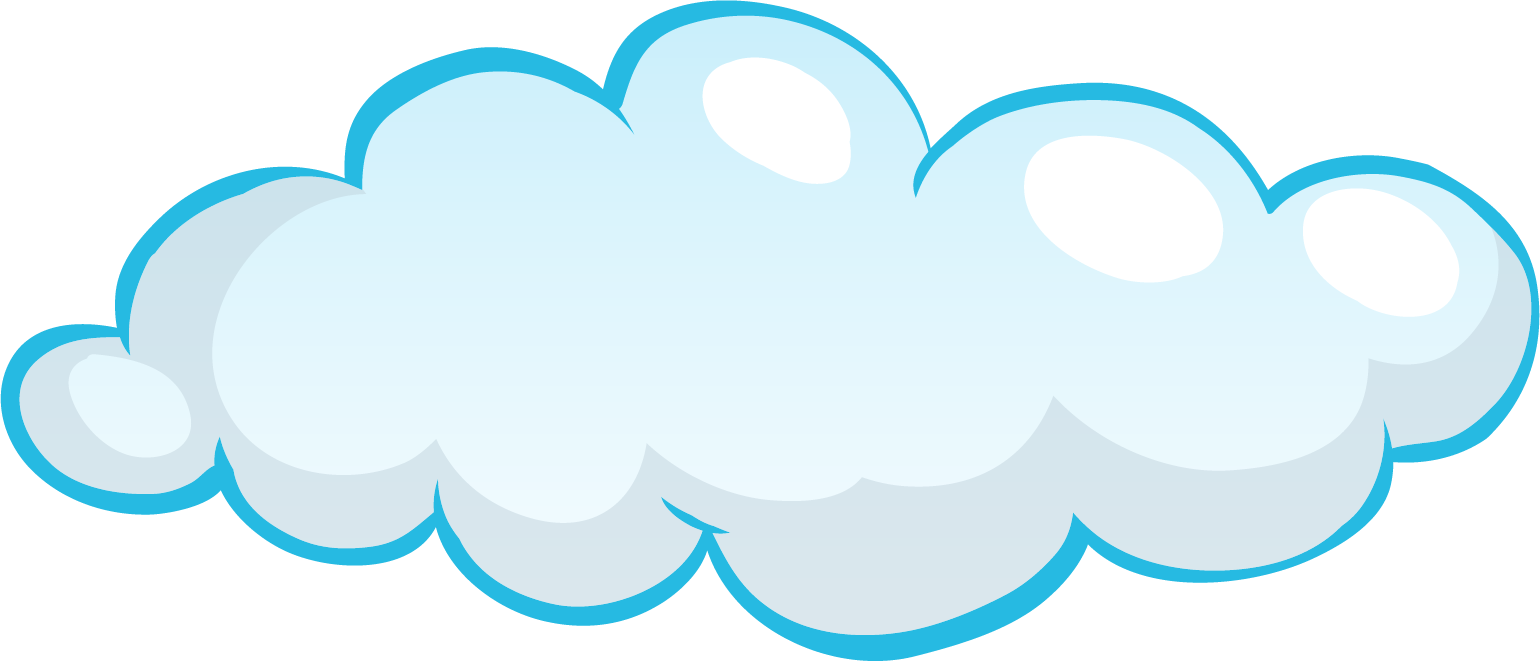 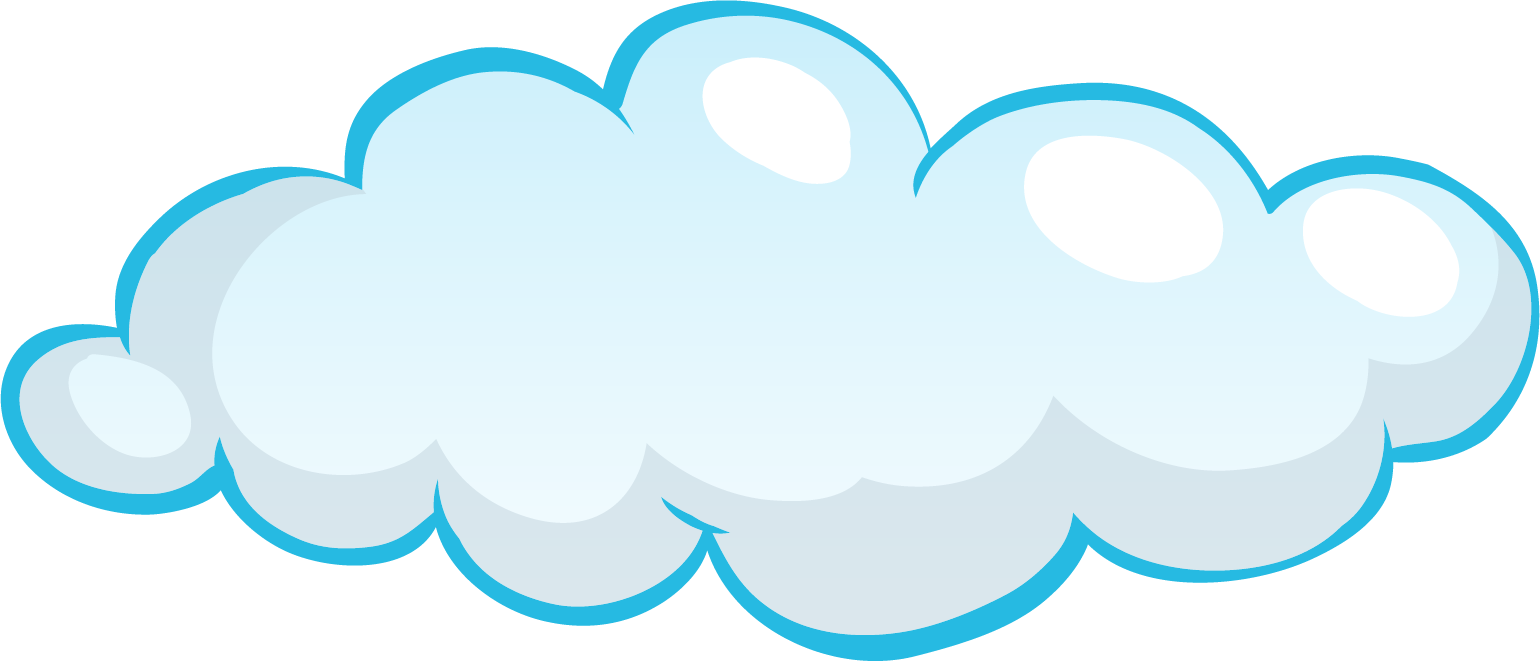 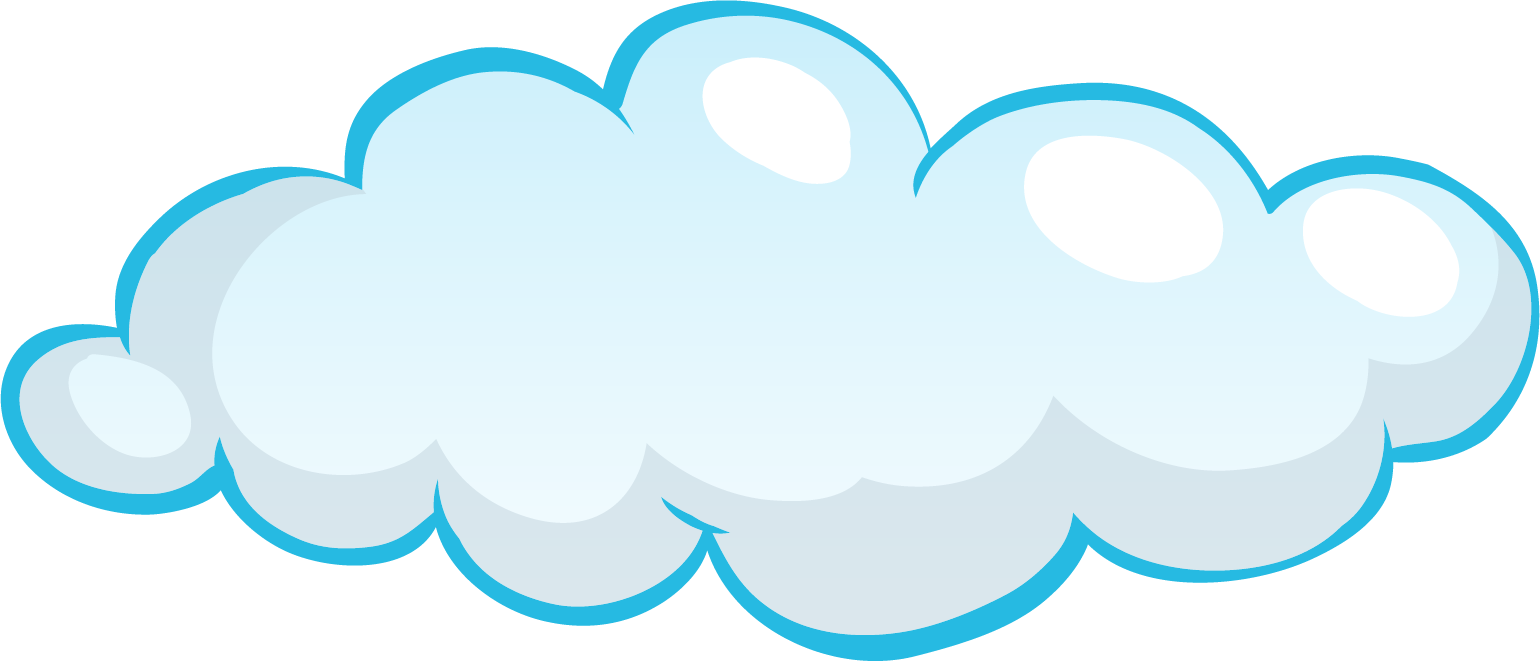 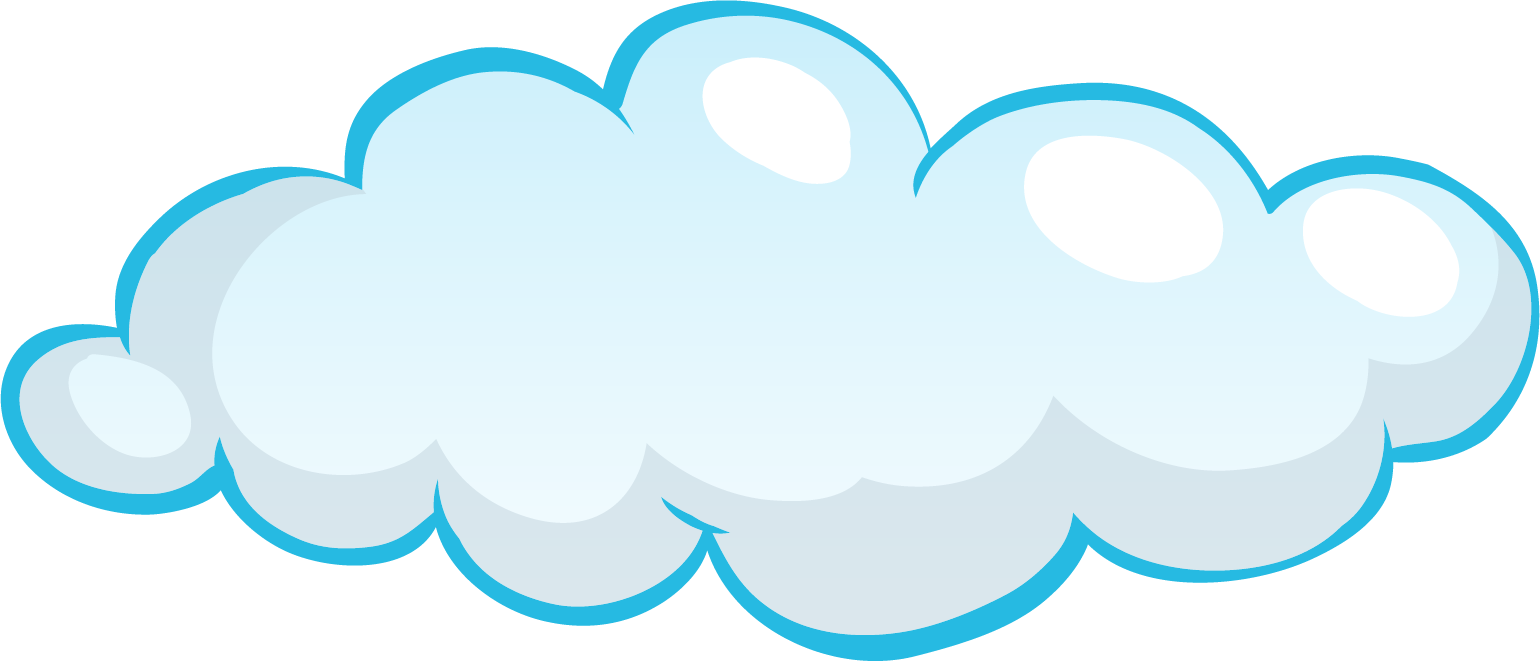 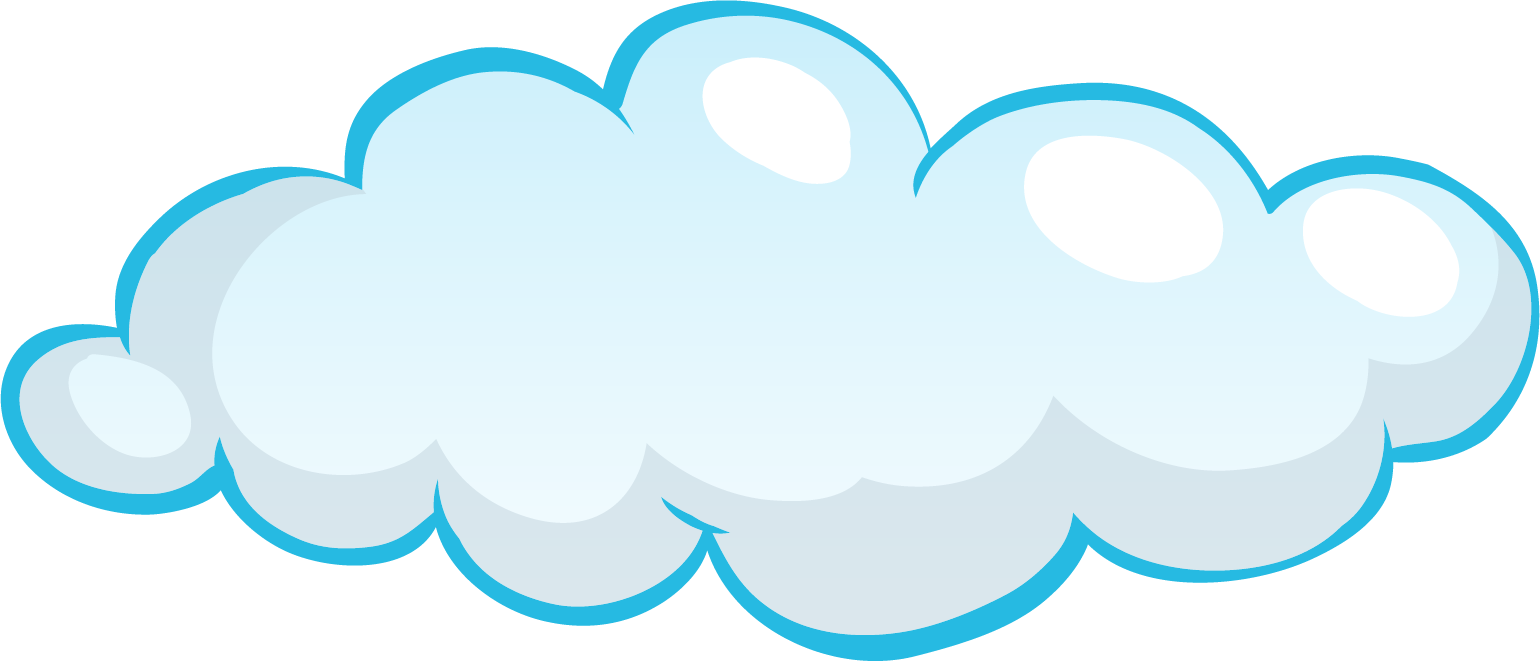 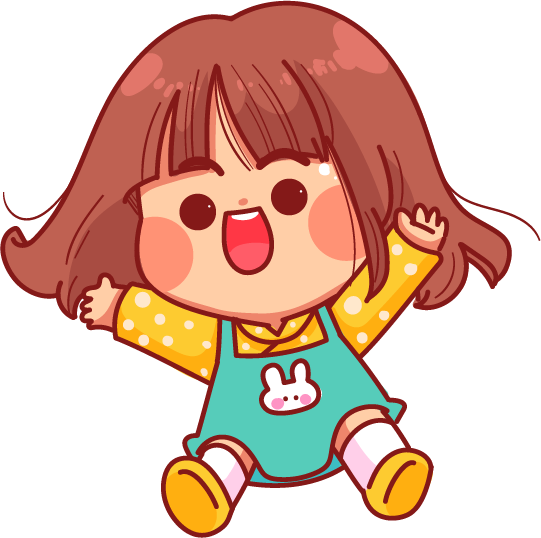 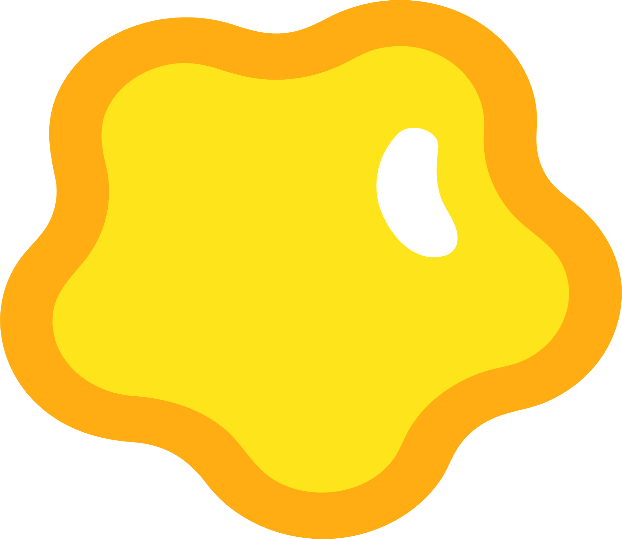 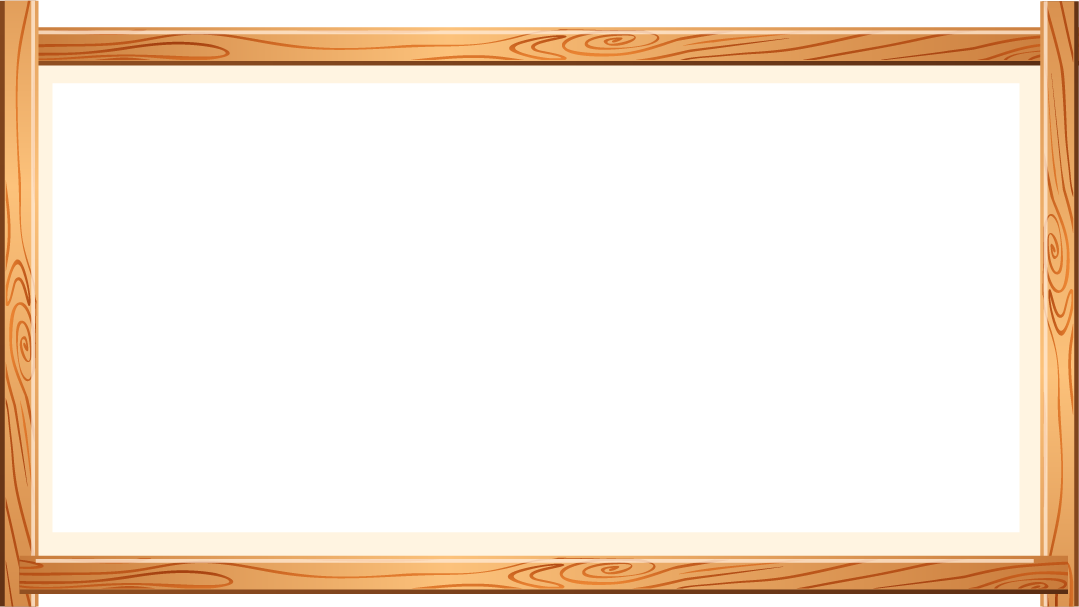 Hoàn thiện bài viết
Hoàn thiện bài viết
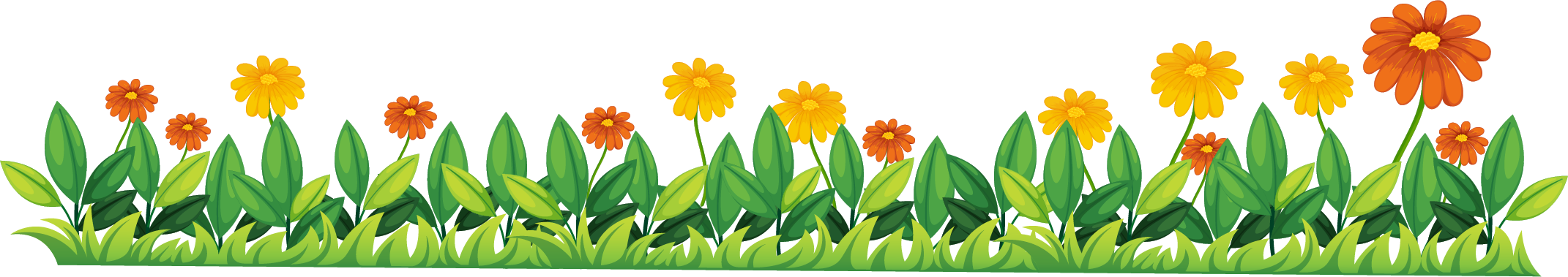 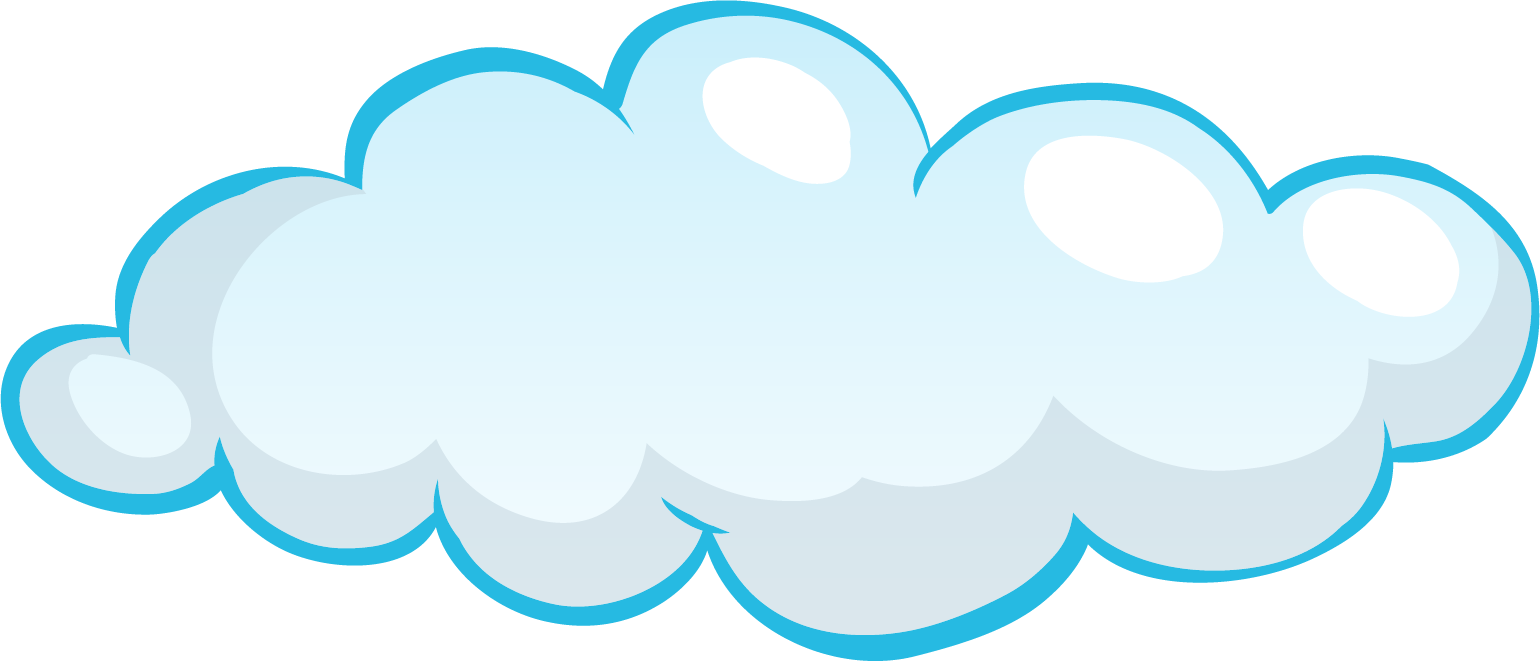 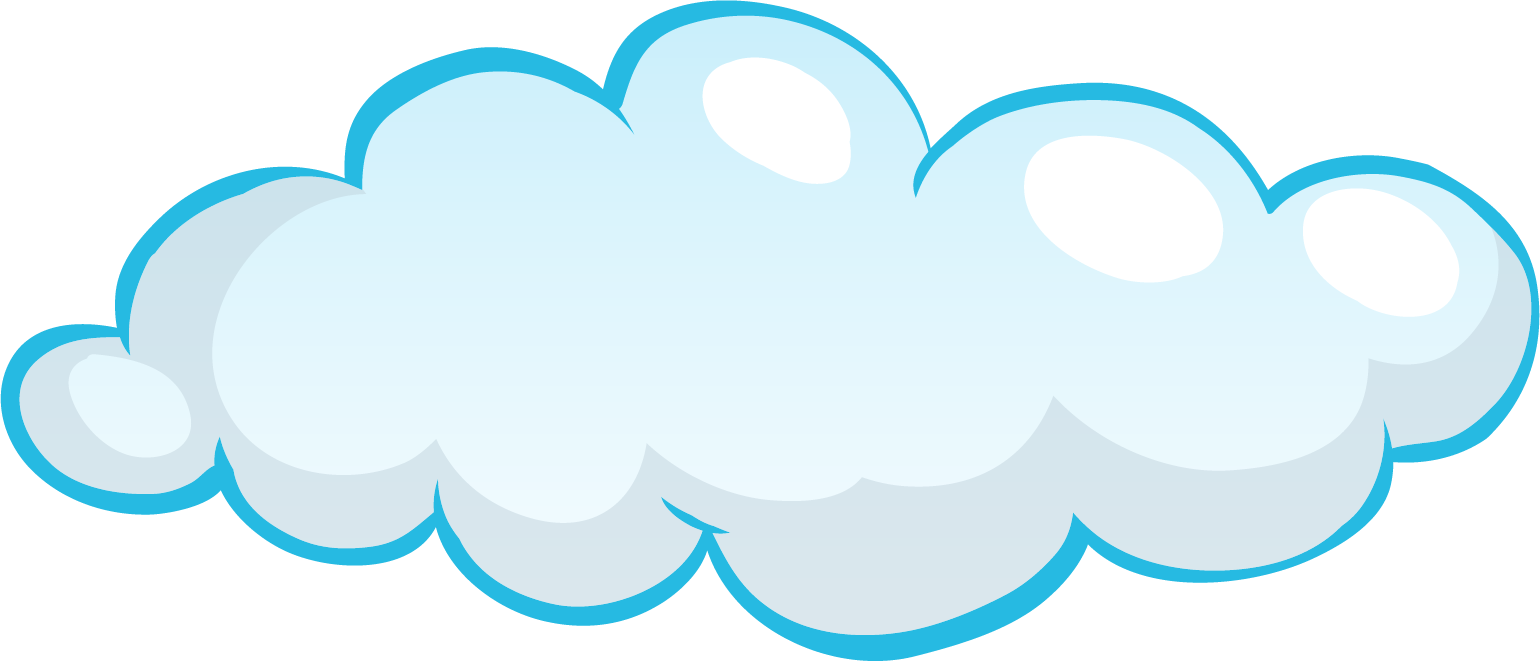 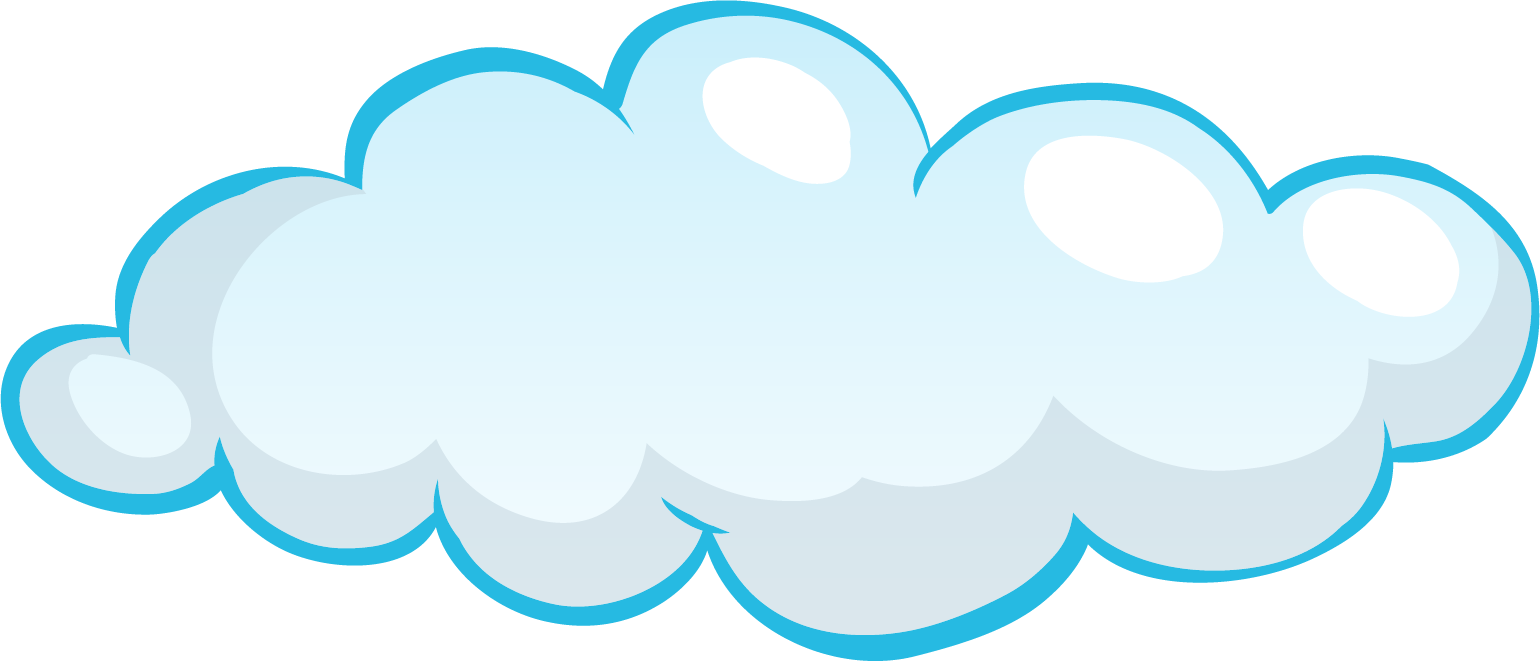 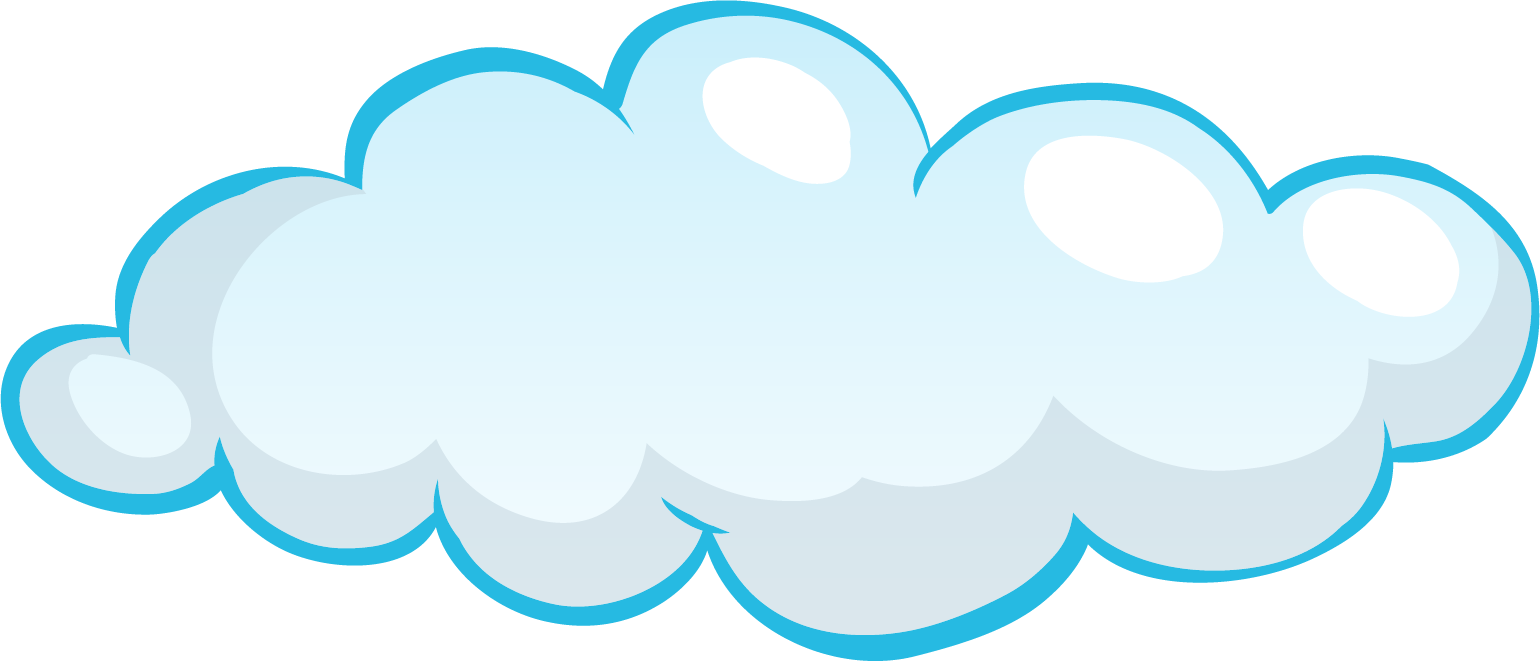 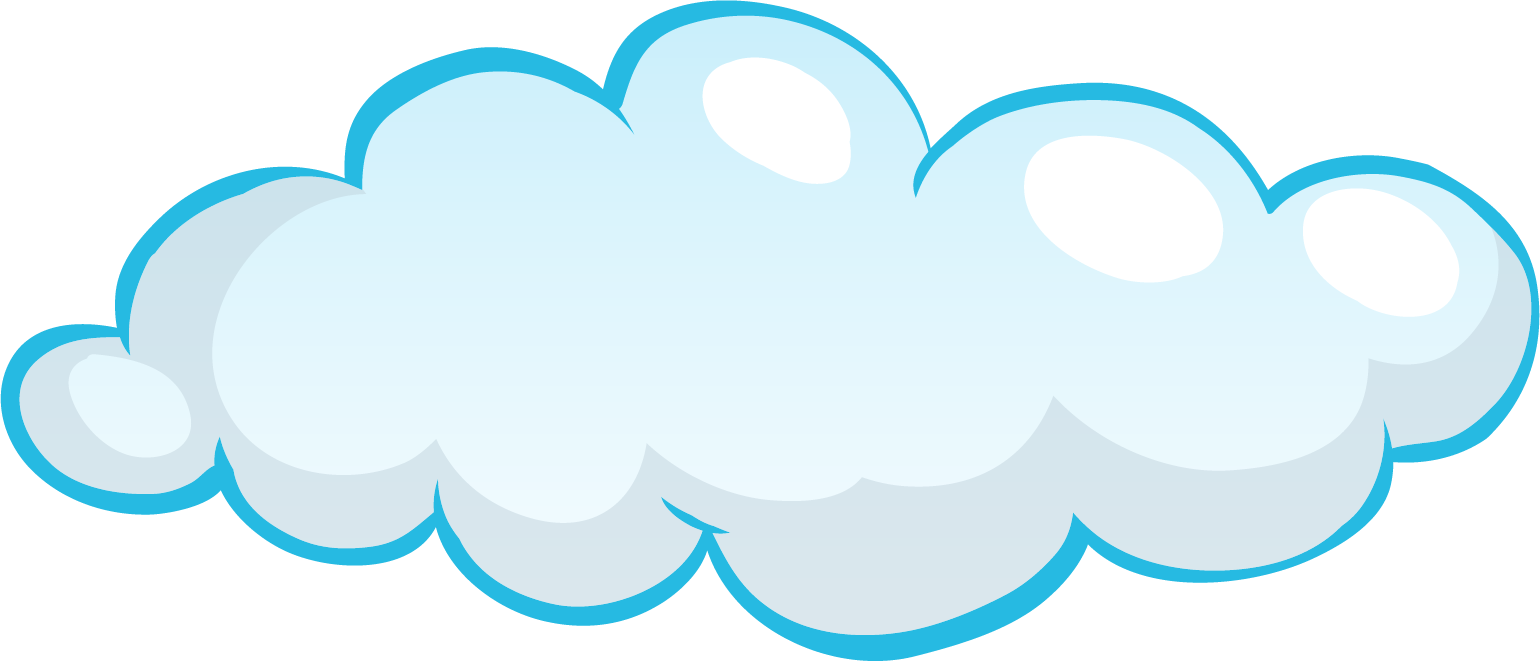 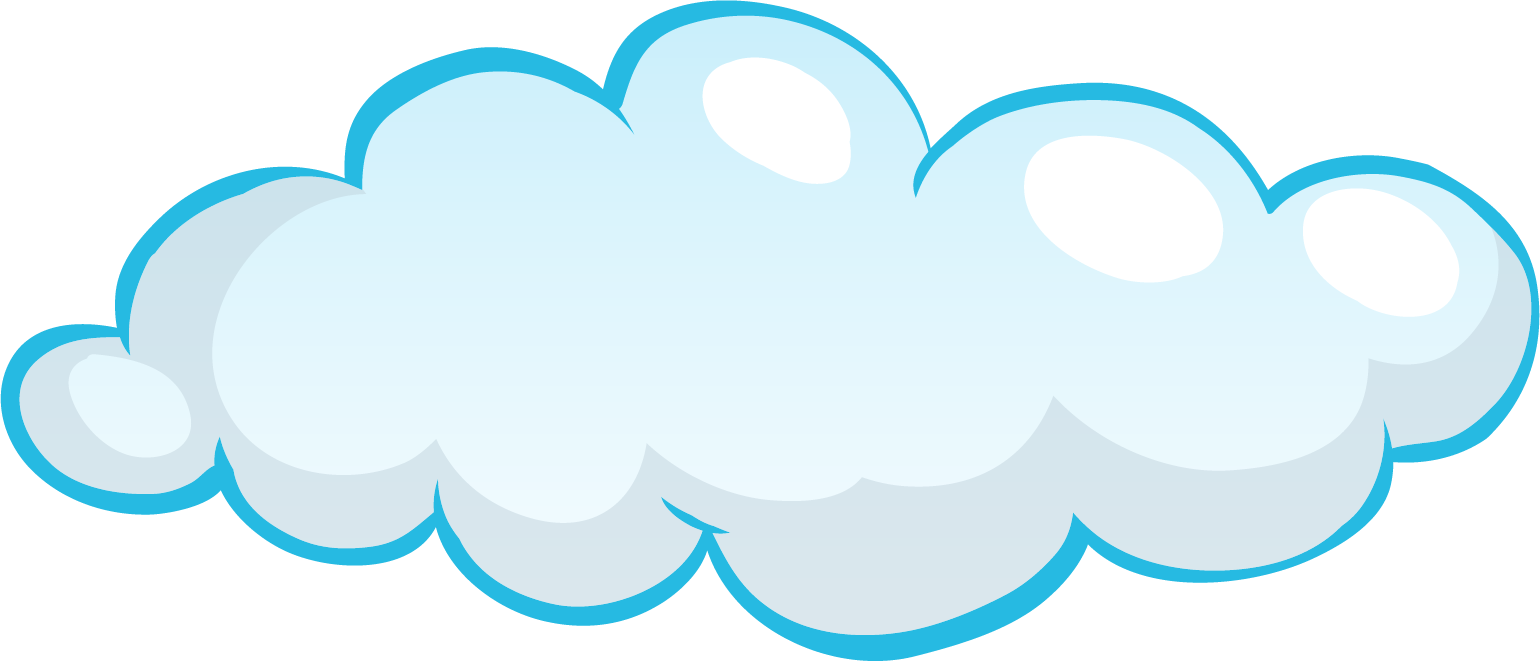 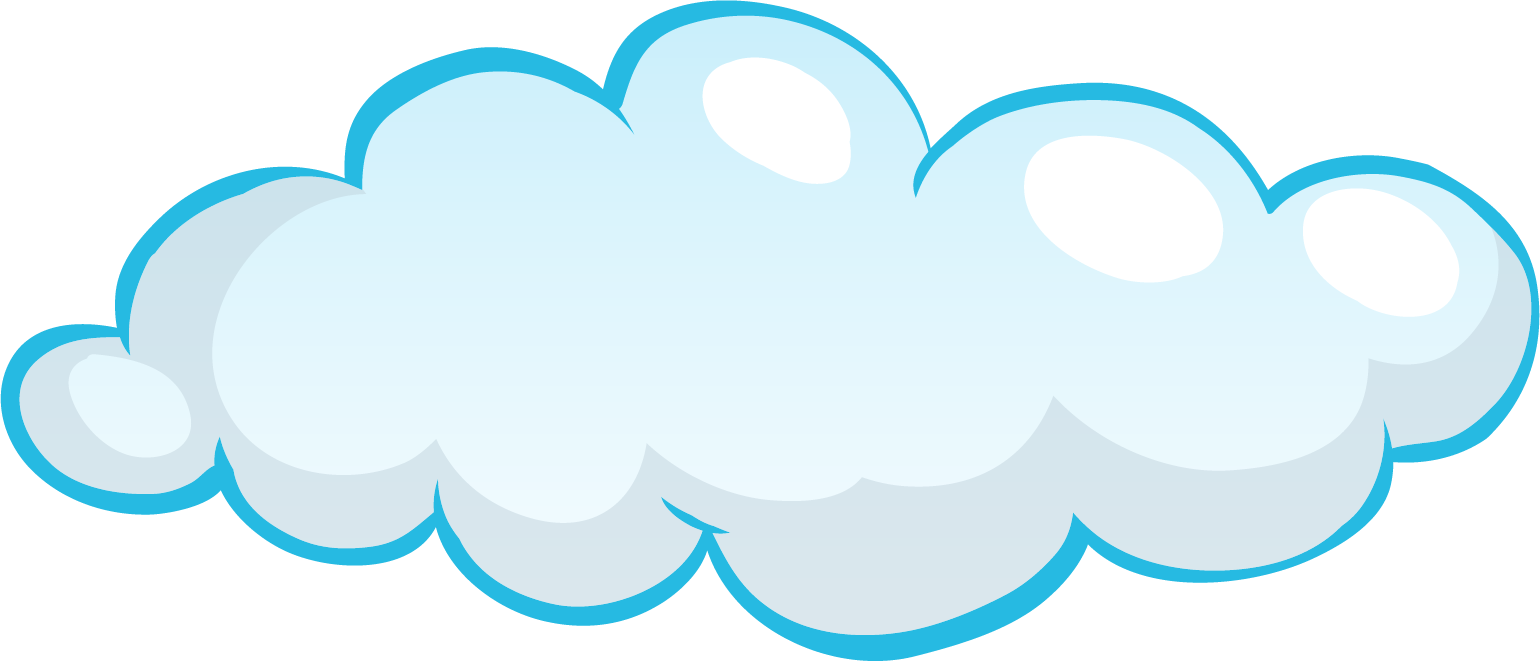 Em viết lại một đoạn trong bài viết của mình cho hay hơn
Em viết lại một đoạn trong bài viết của mình cho hay hơn
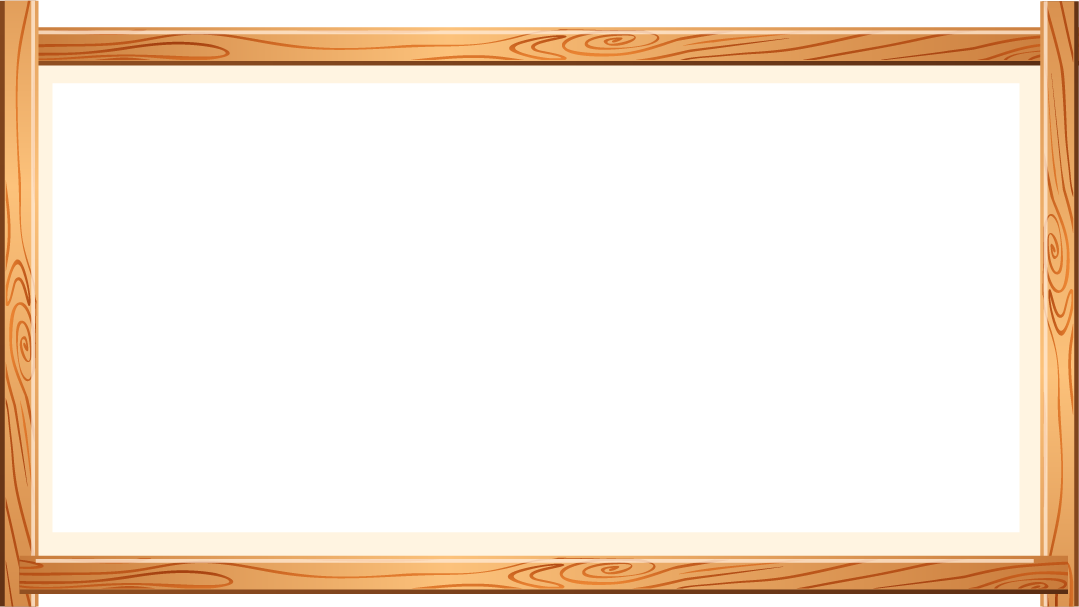 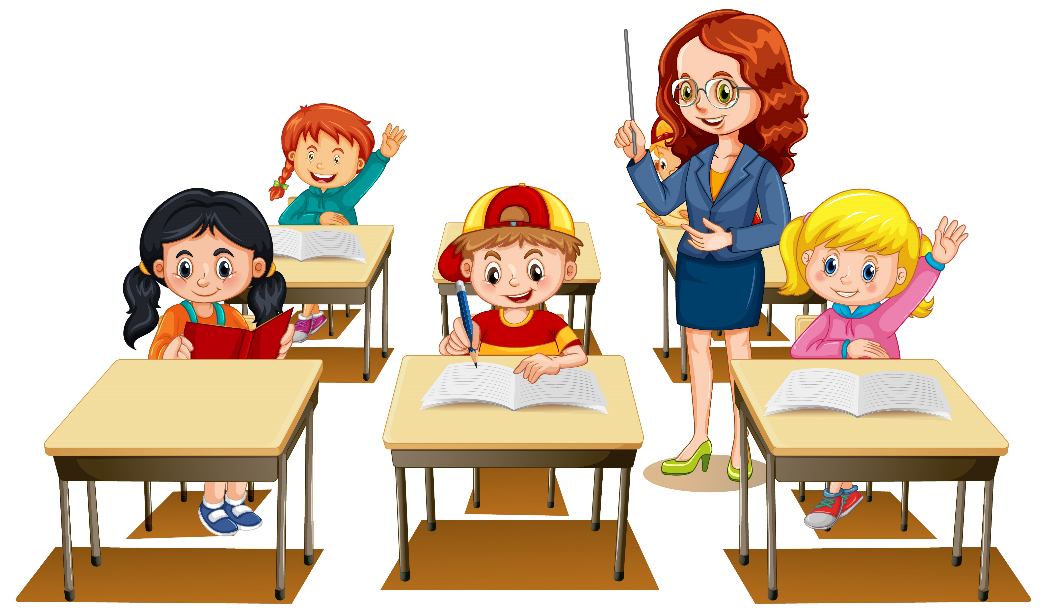 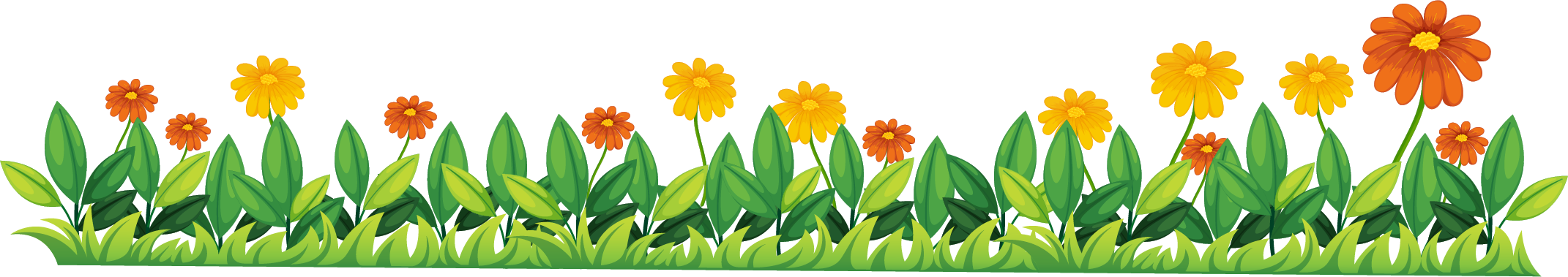 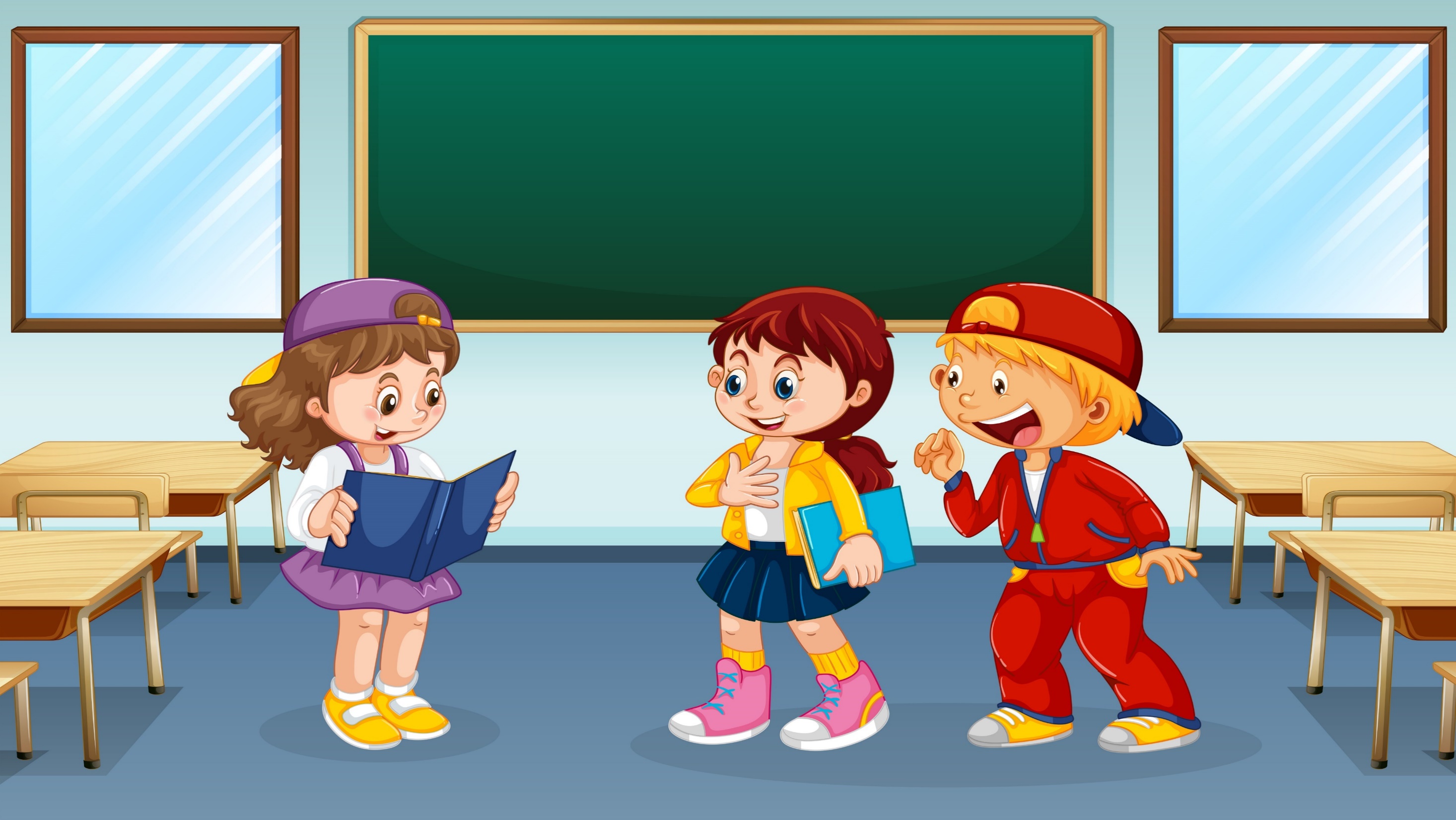 Chia sẻ trước lớp
Chia sẻ trước lớp
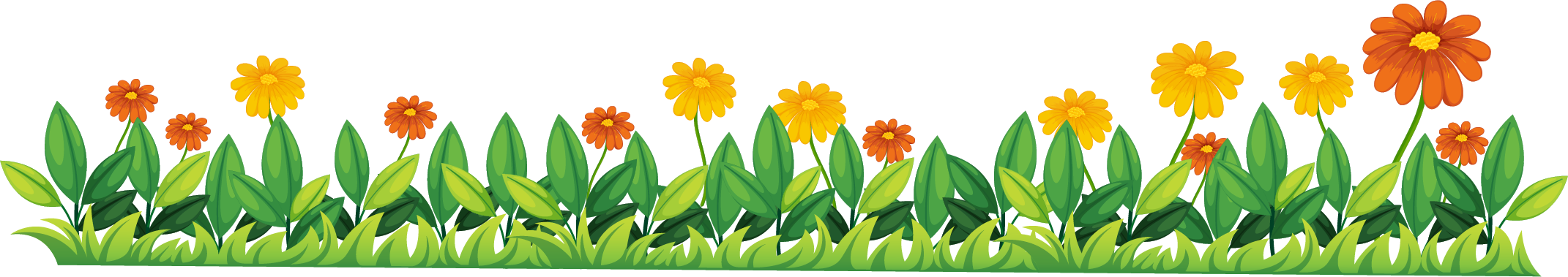 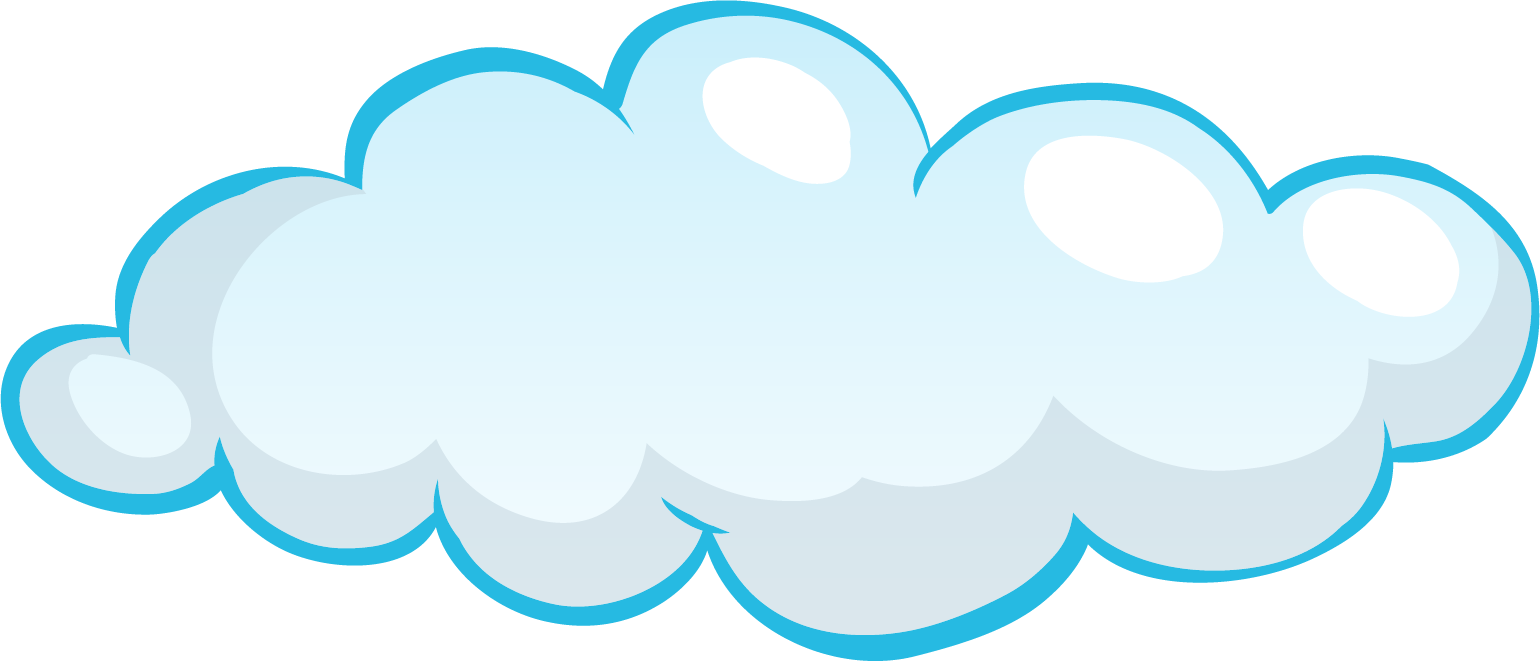 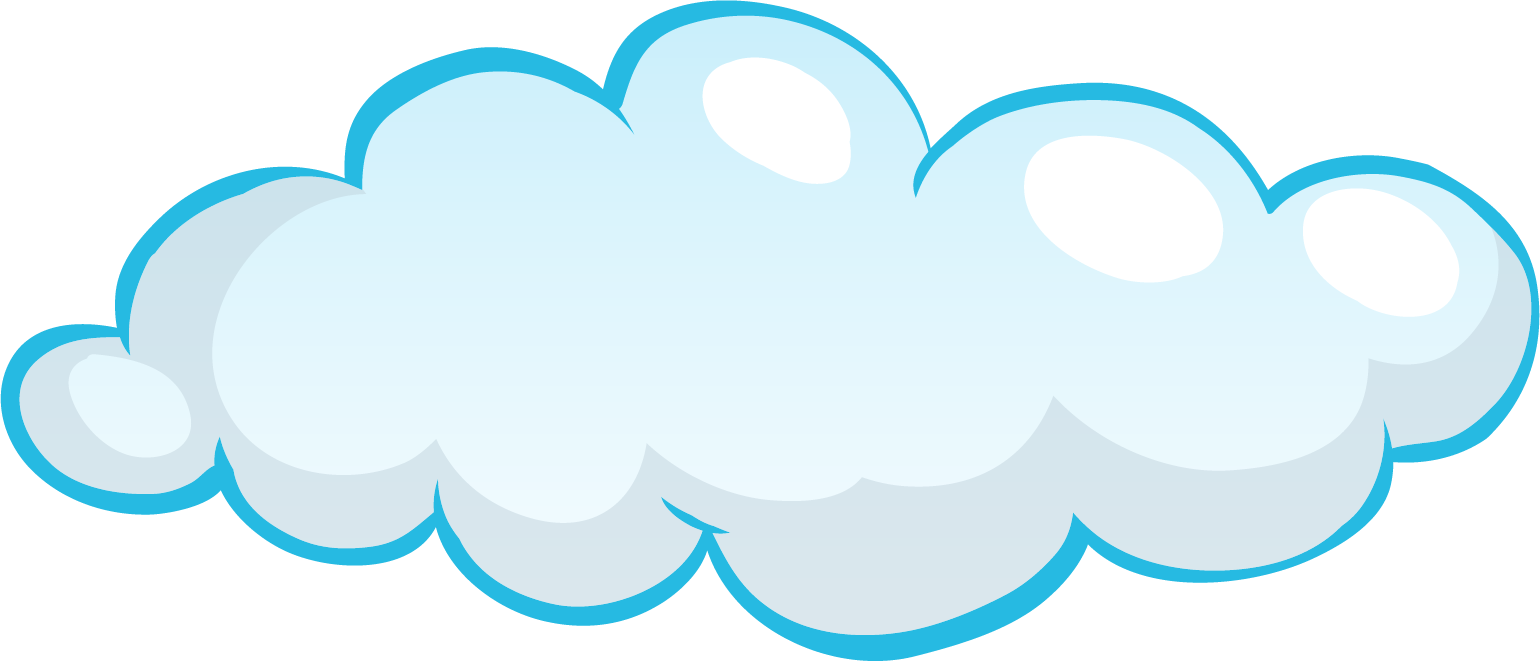 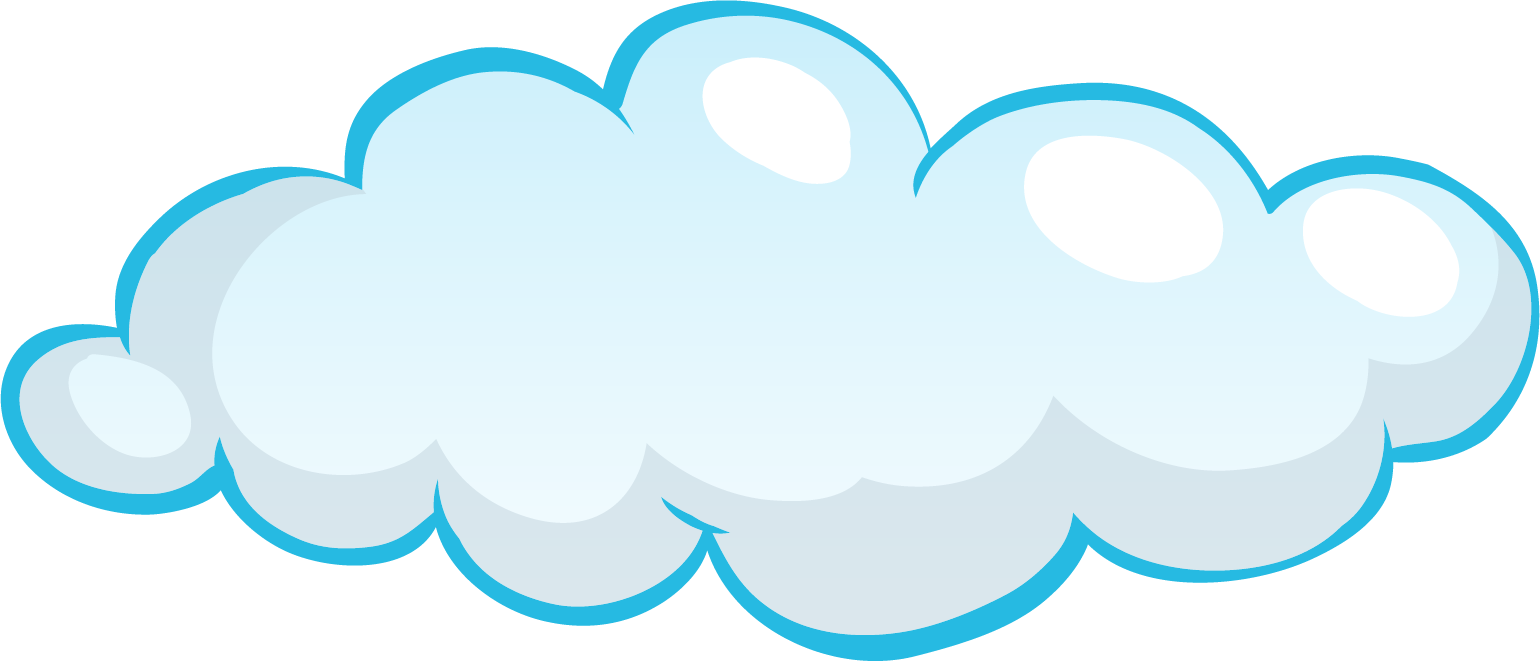 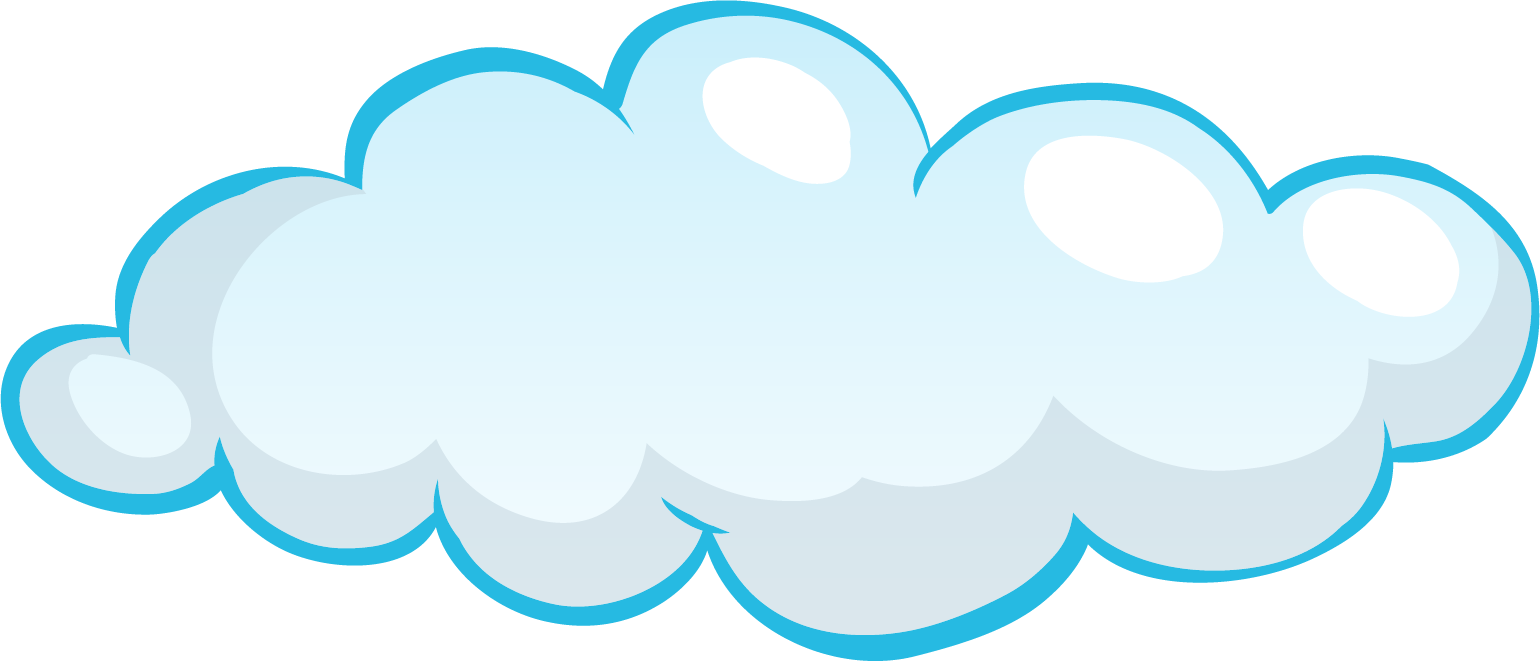 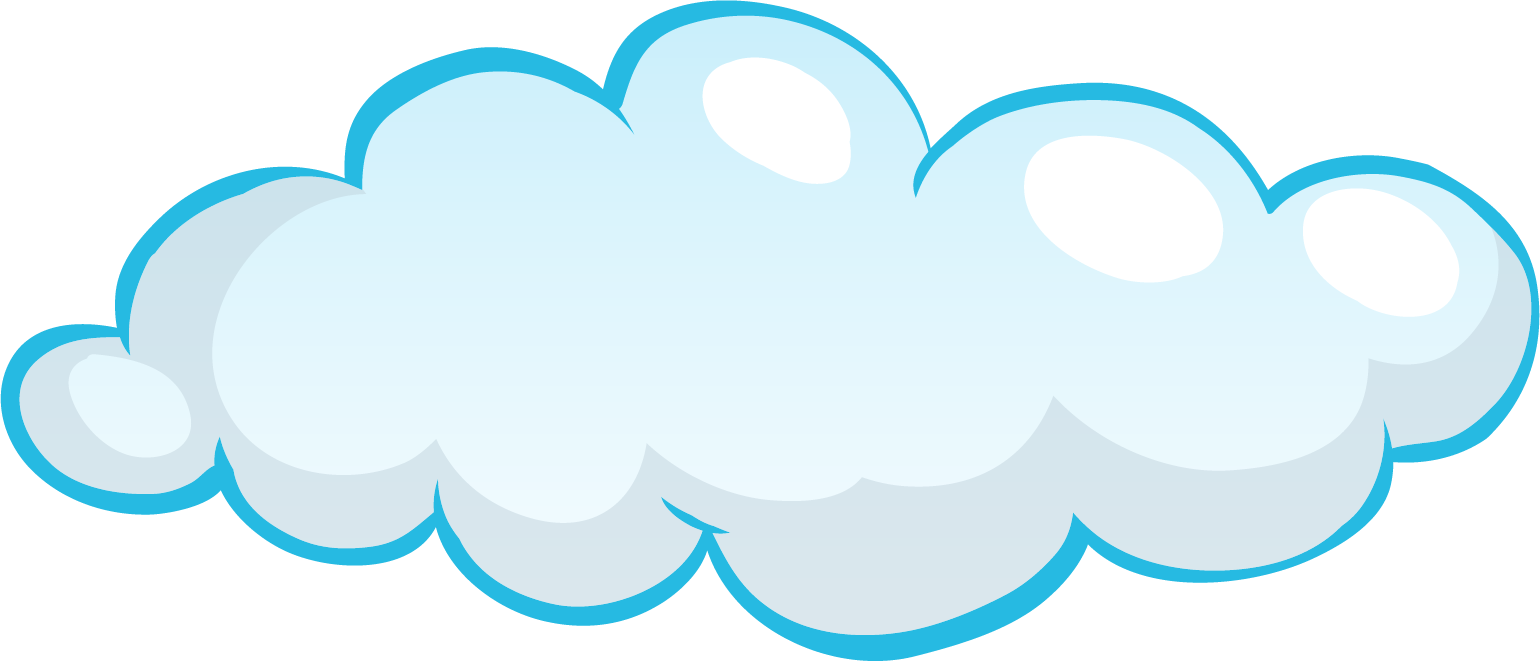 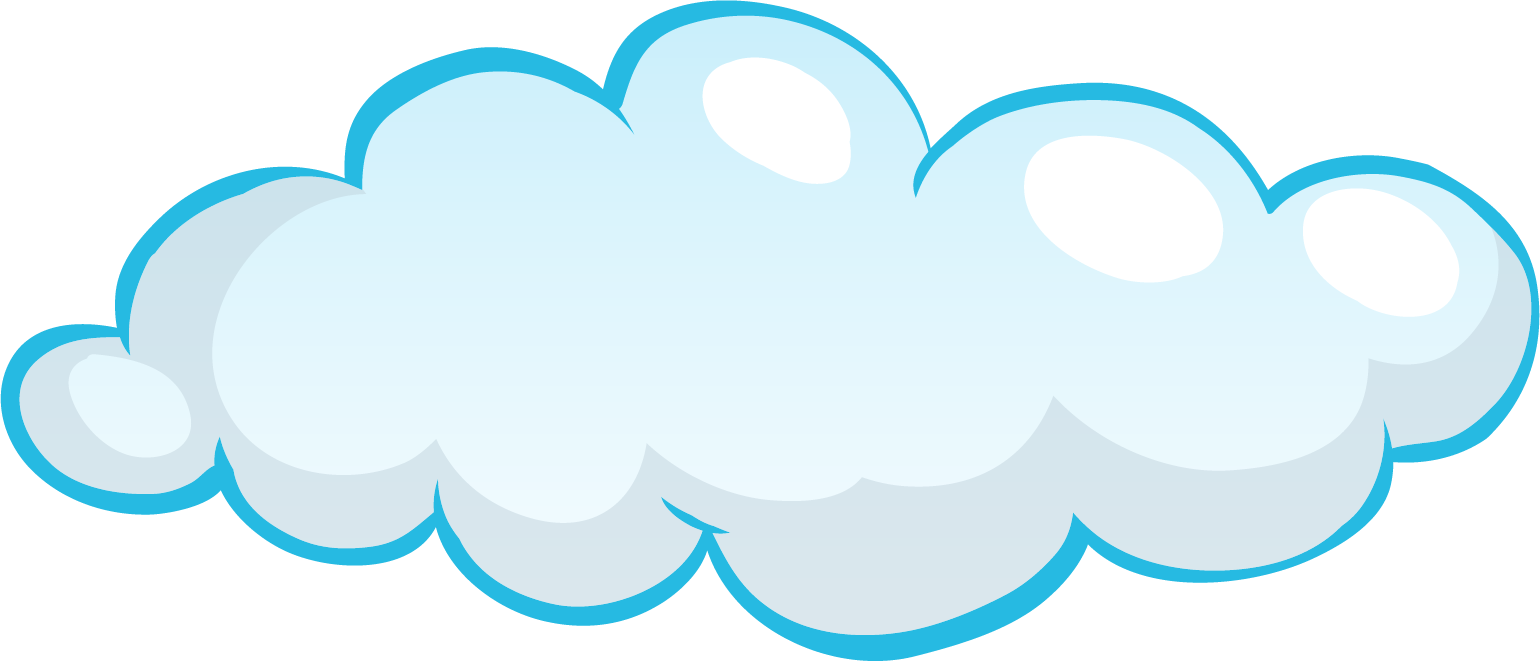 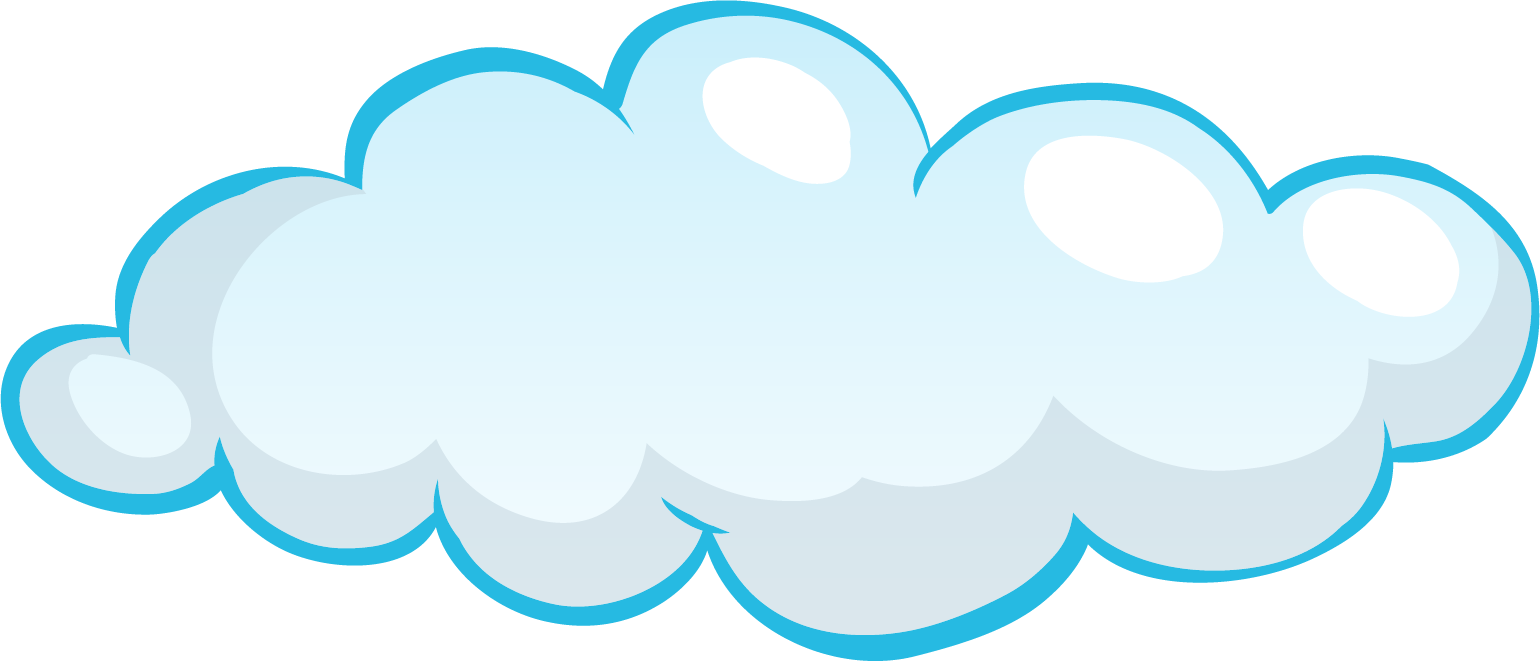 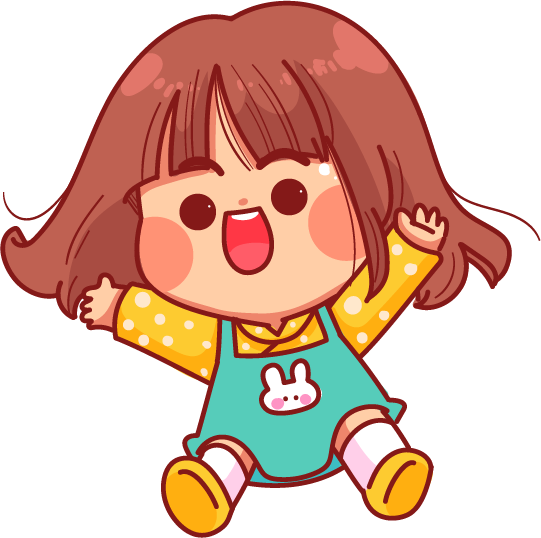 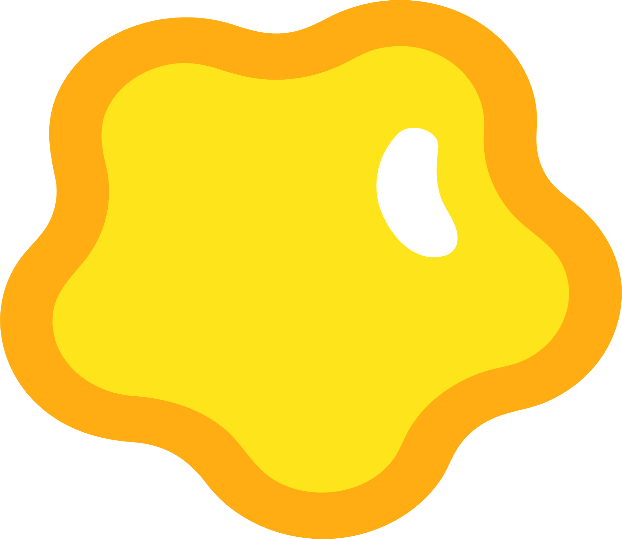 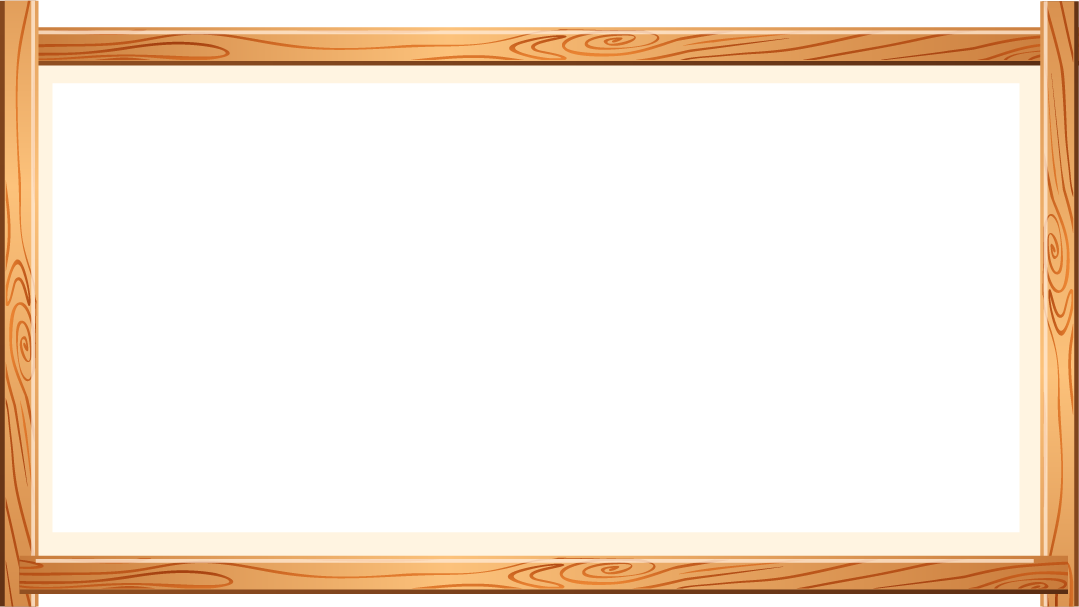 Vận dụng
Vận dụng
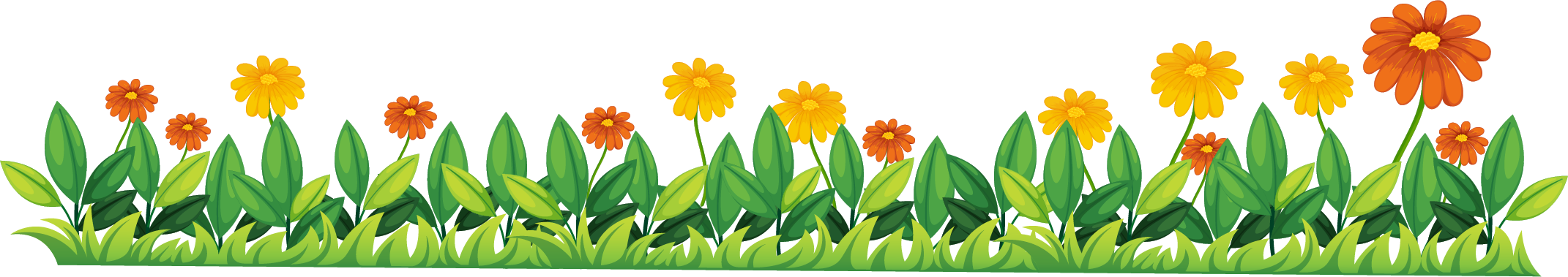 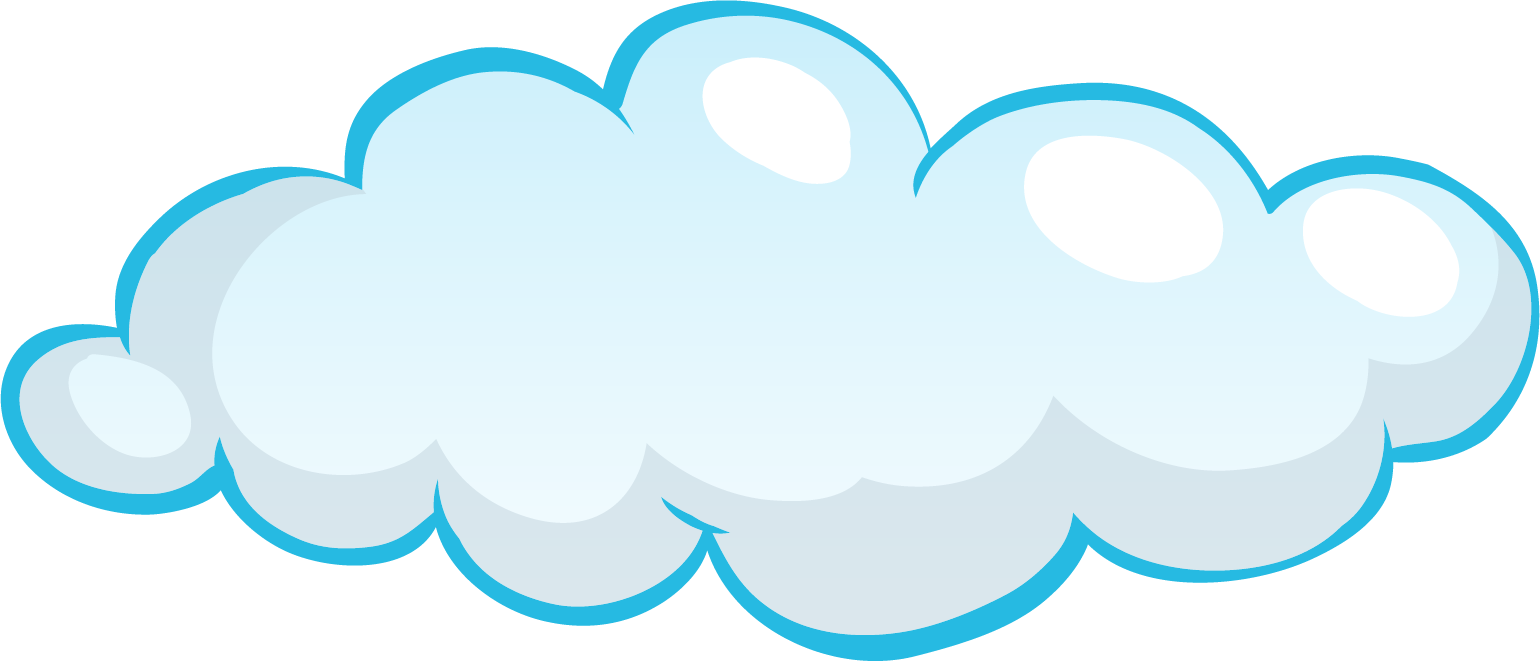 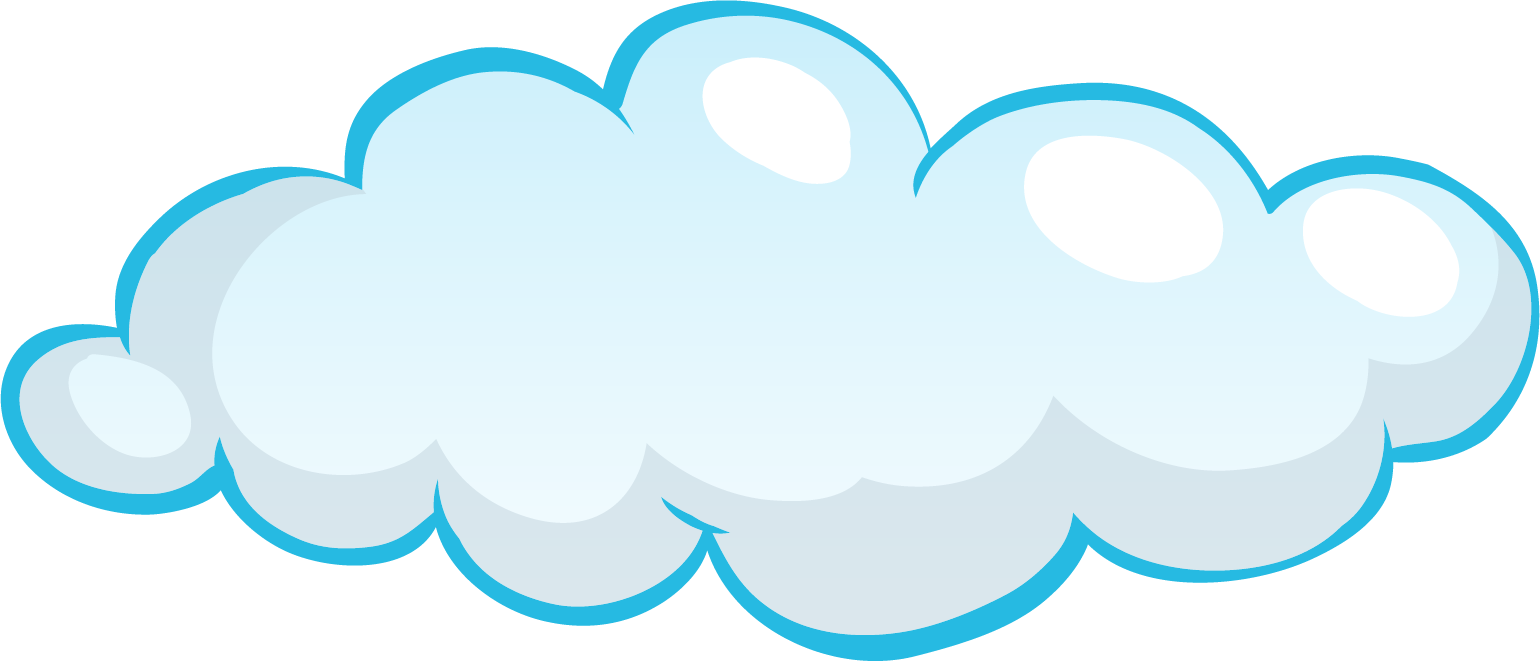 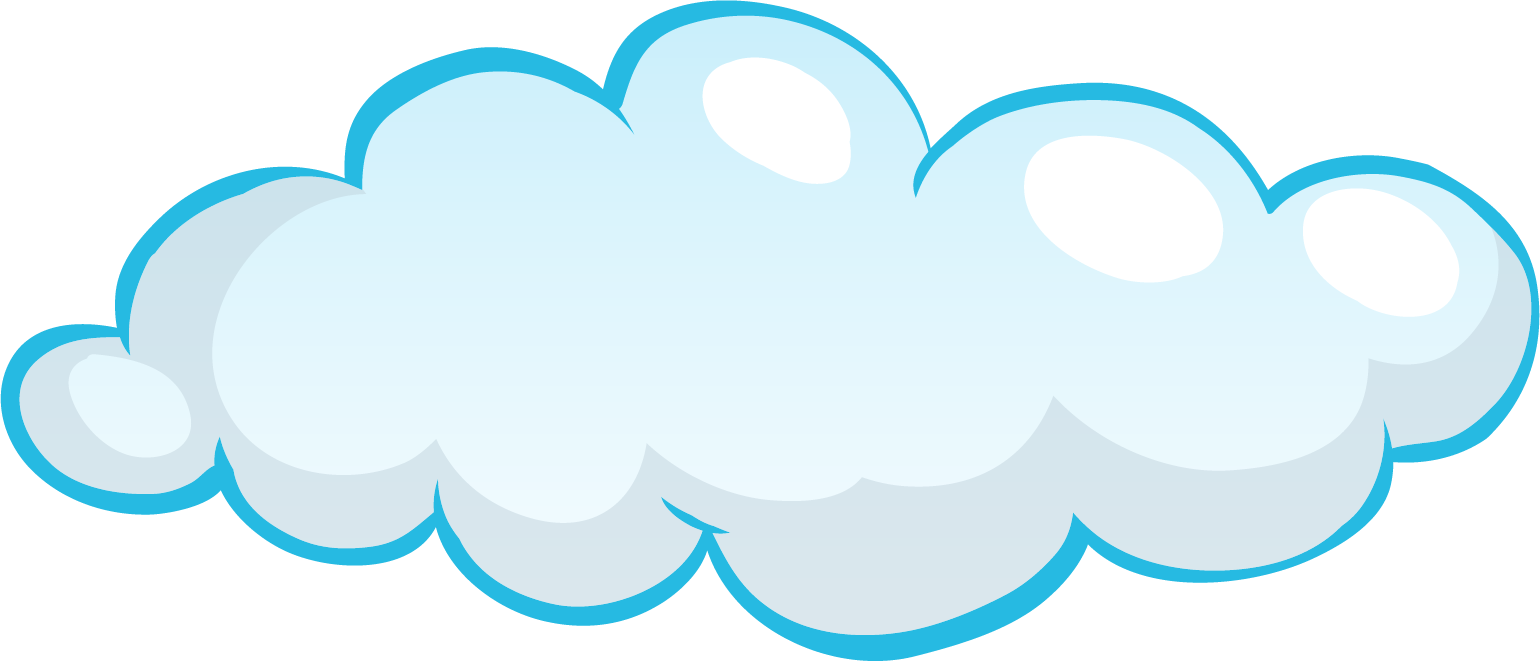 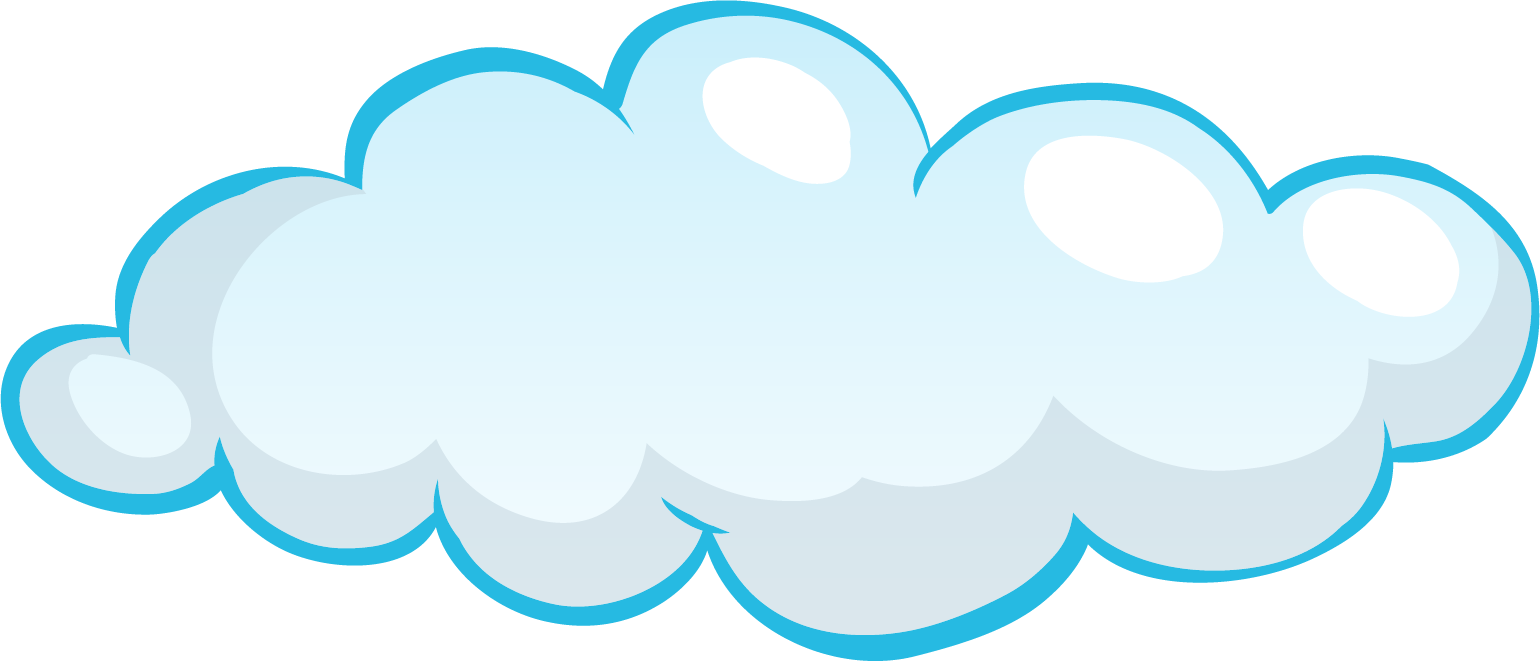 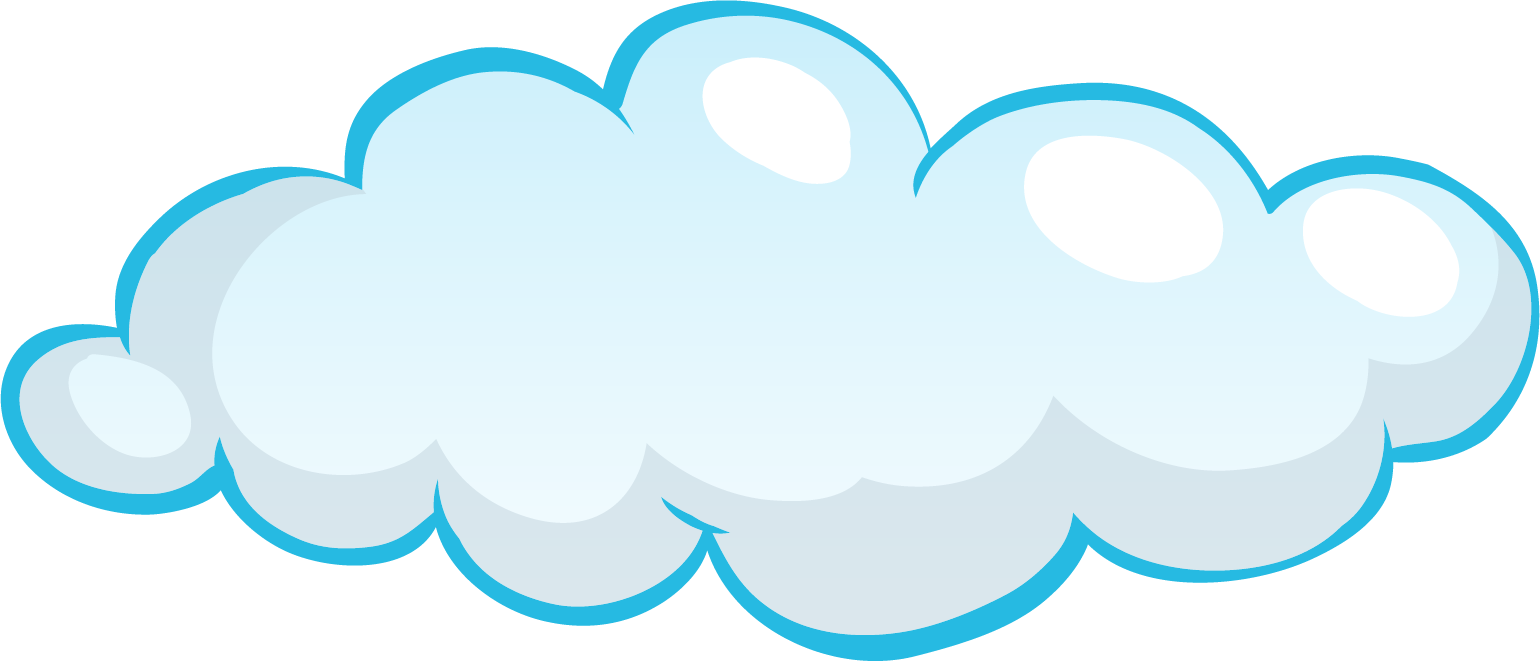 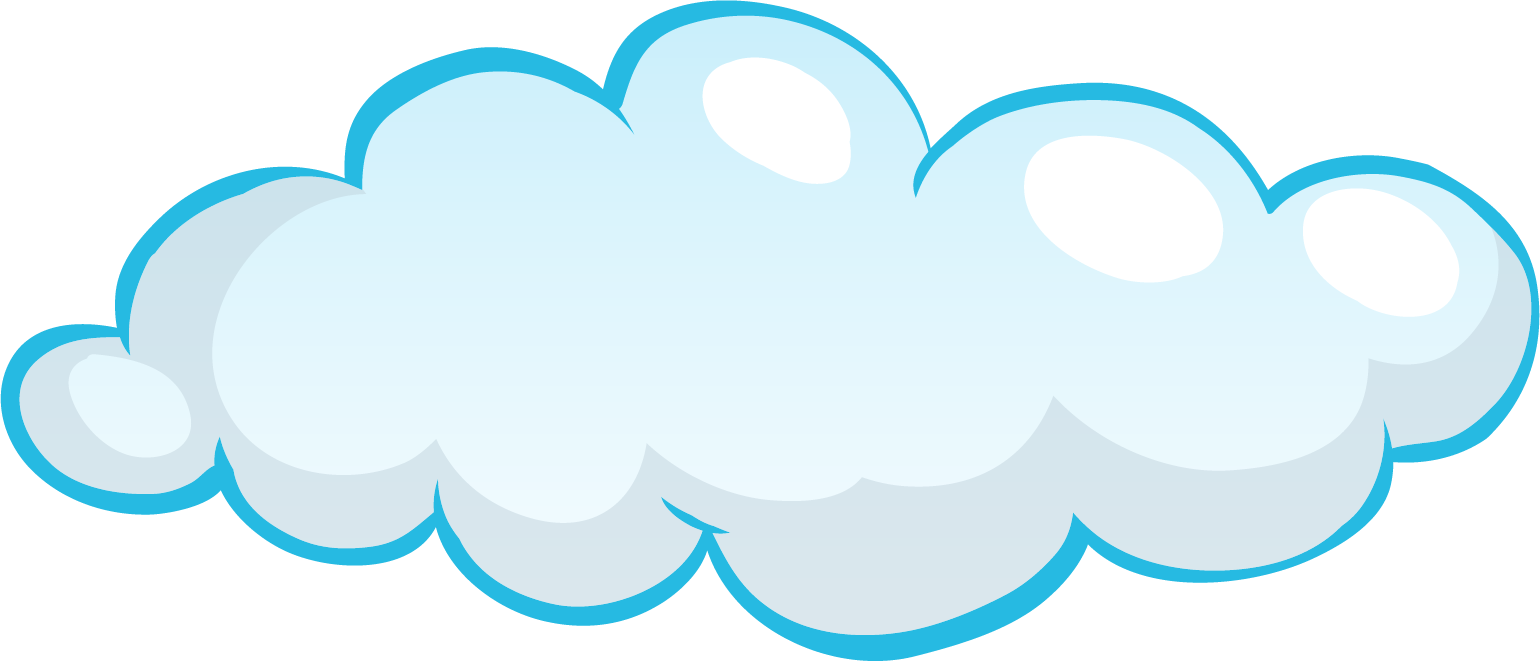 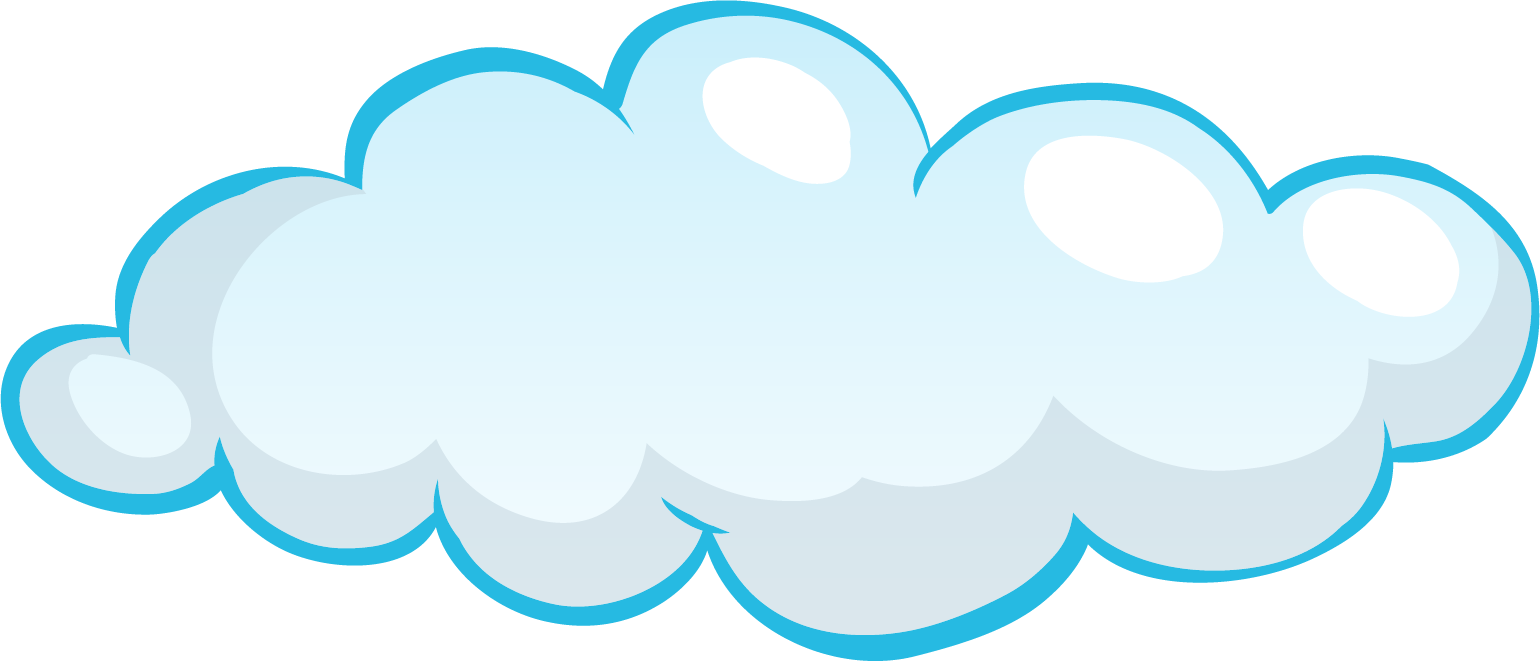 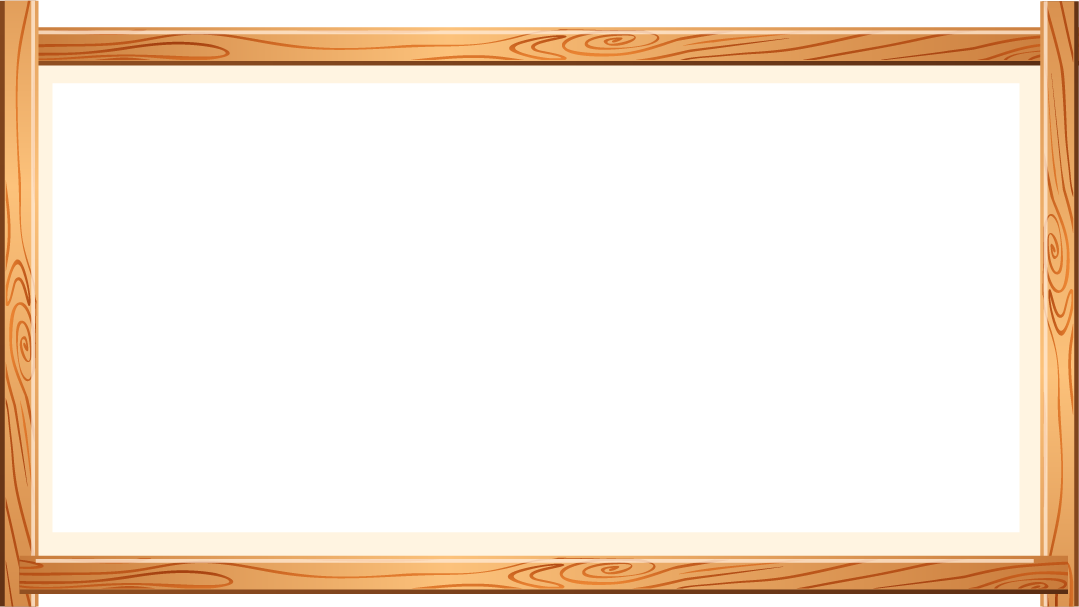 Tìm đọc một bài vè hoặc một bài đồng dao về một loại cây hoặc một loại quả.
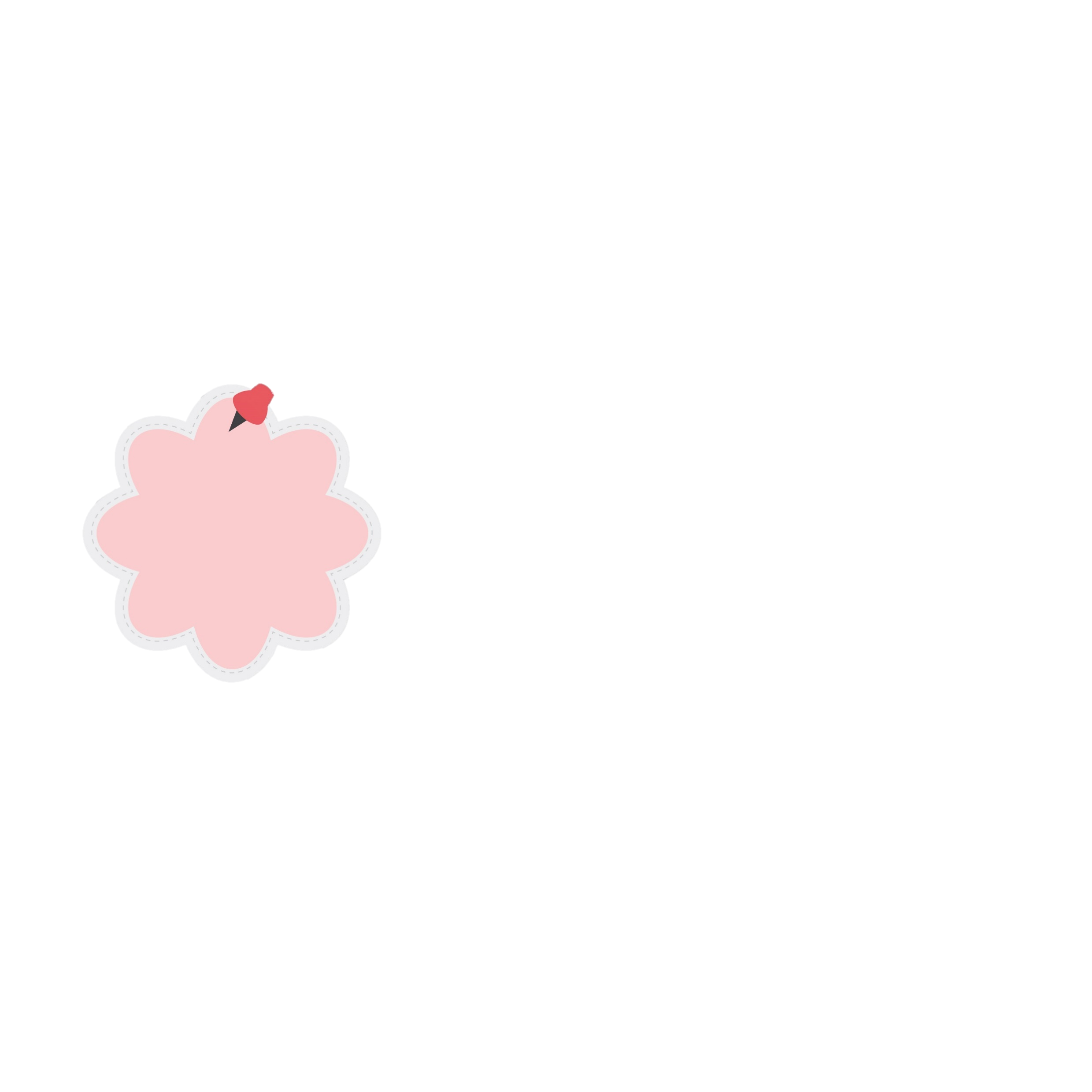 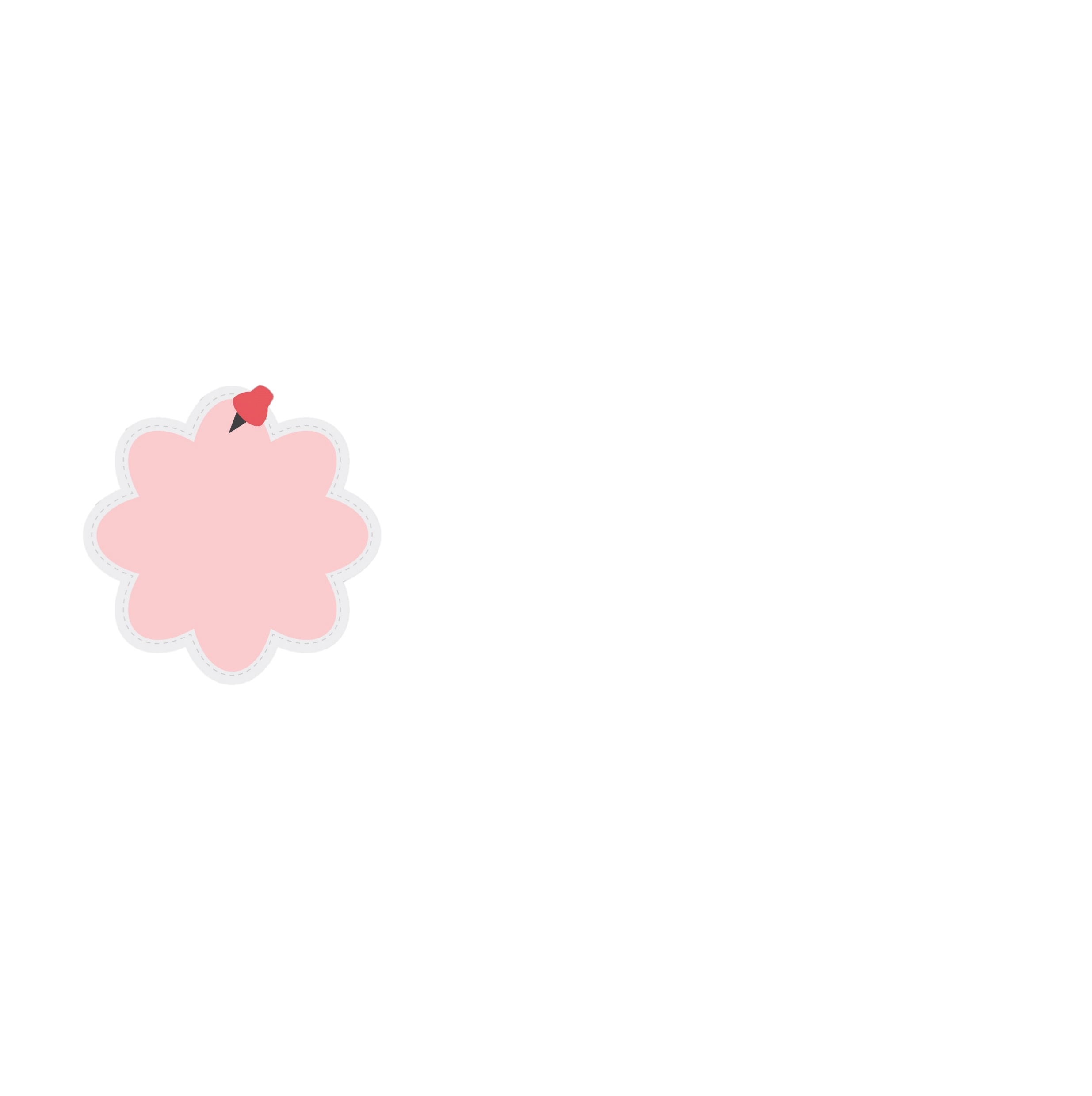 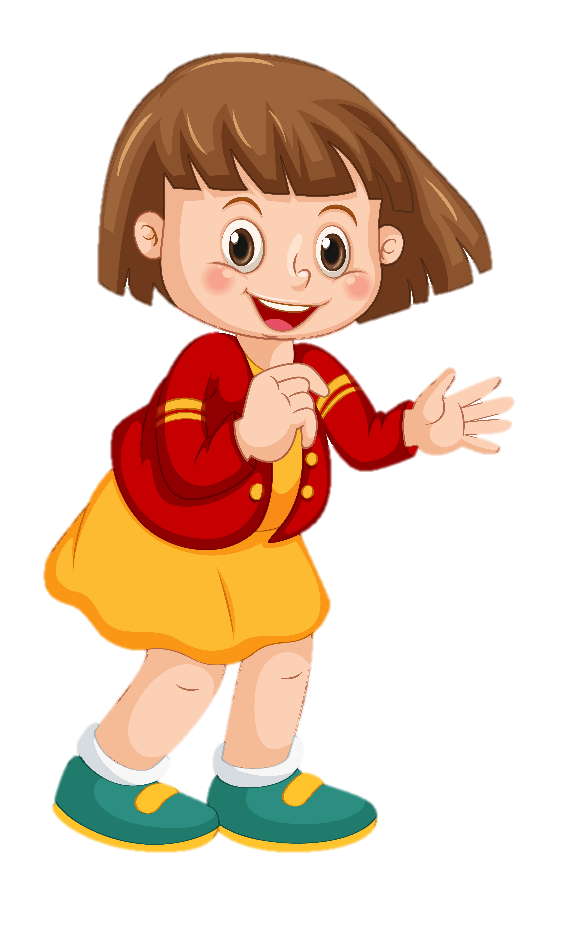 Xanh vỏ đỏ lòng
Là quả dưa hấu
…
Lúa ngô là cô đậu nành
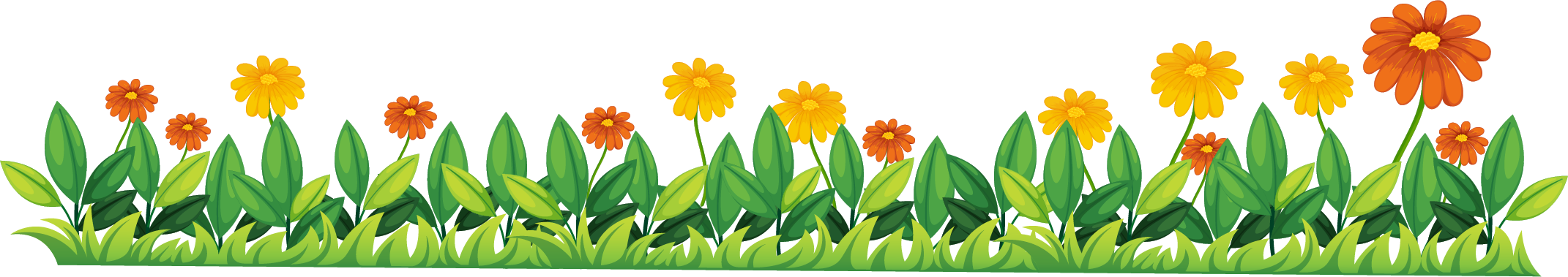 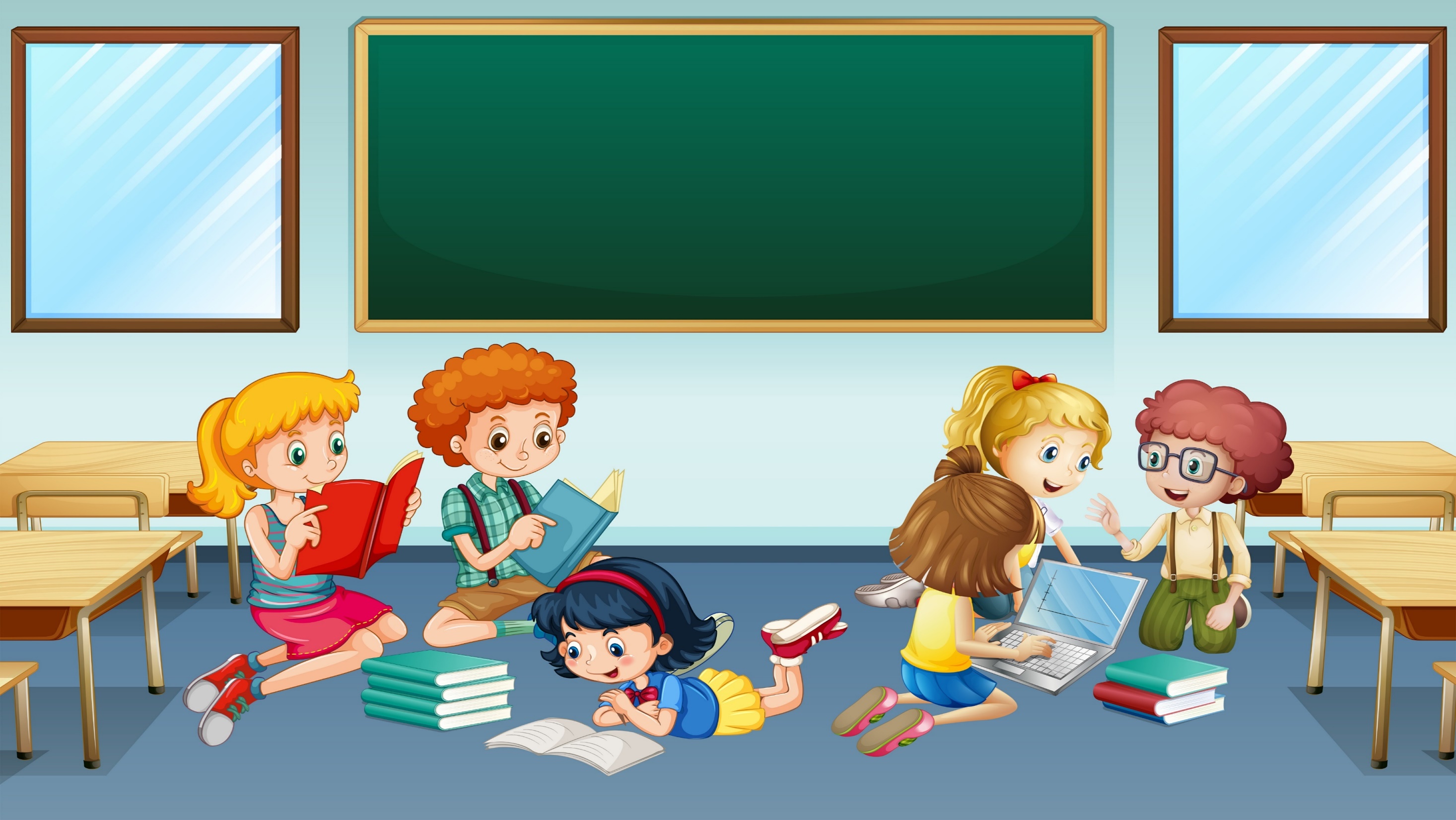 Chia sẻ theo nhóm
Chia sẻ theo nhóm
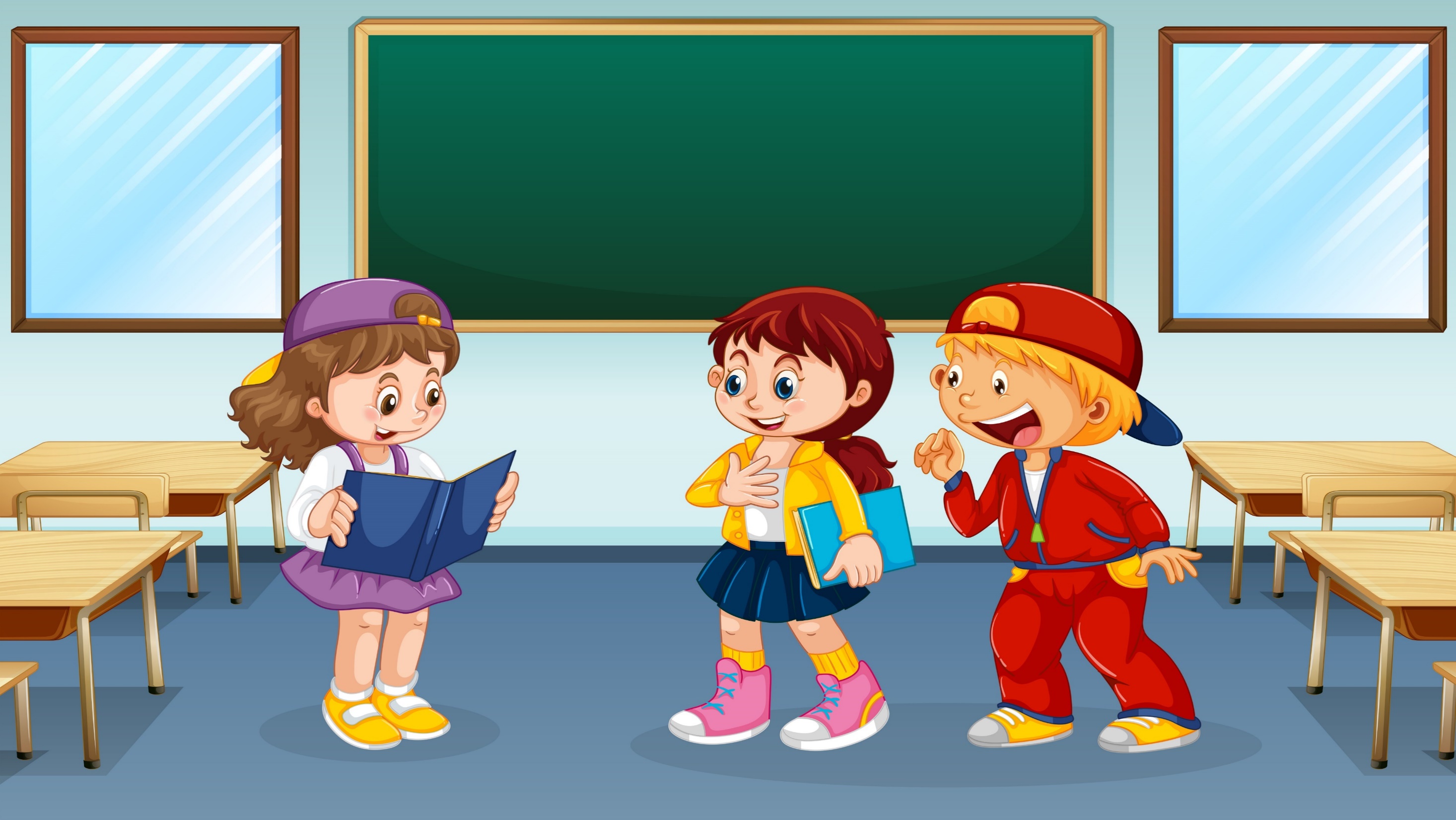 Chia sẻ trước lớp
Chia sẻ trước lớp
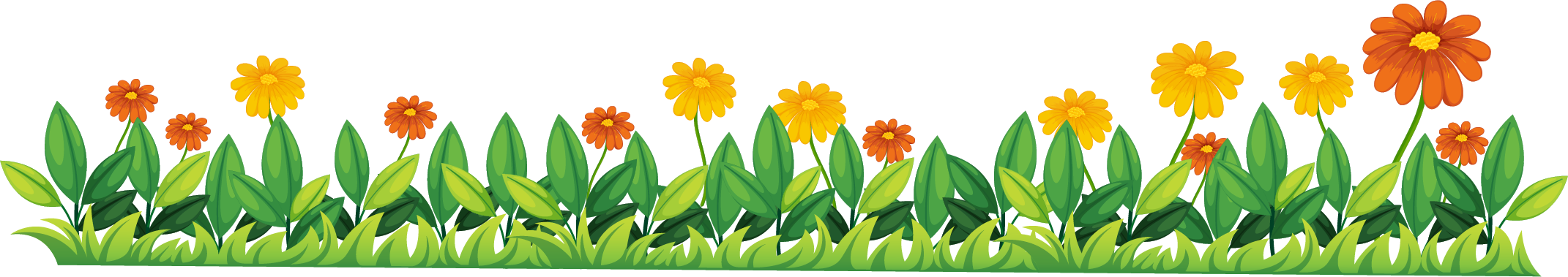 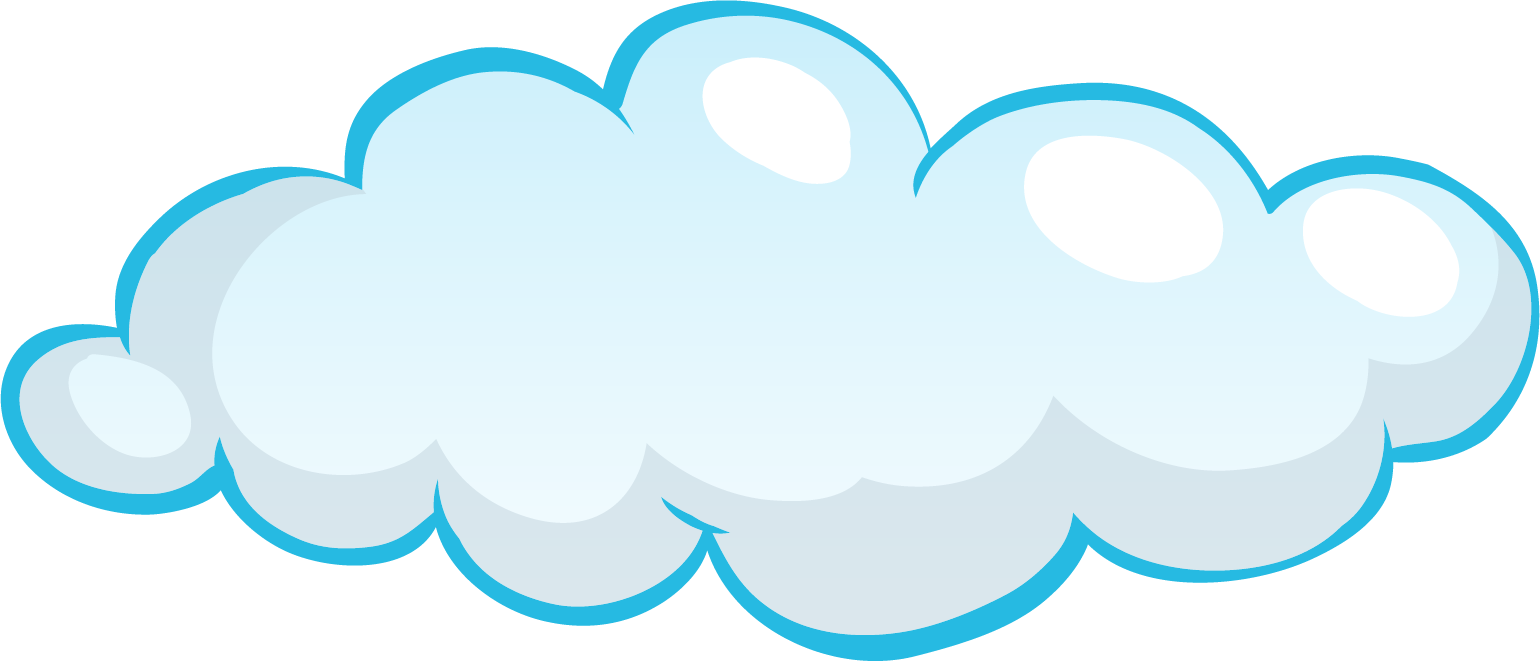 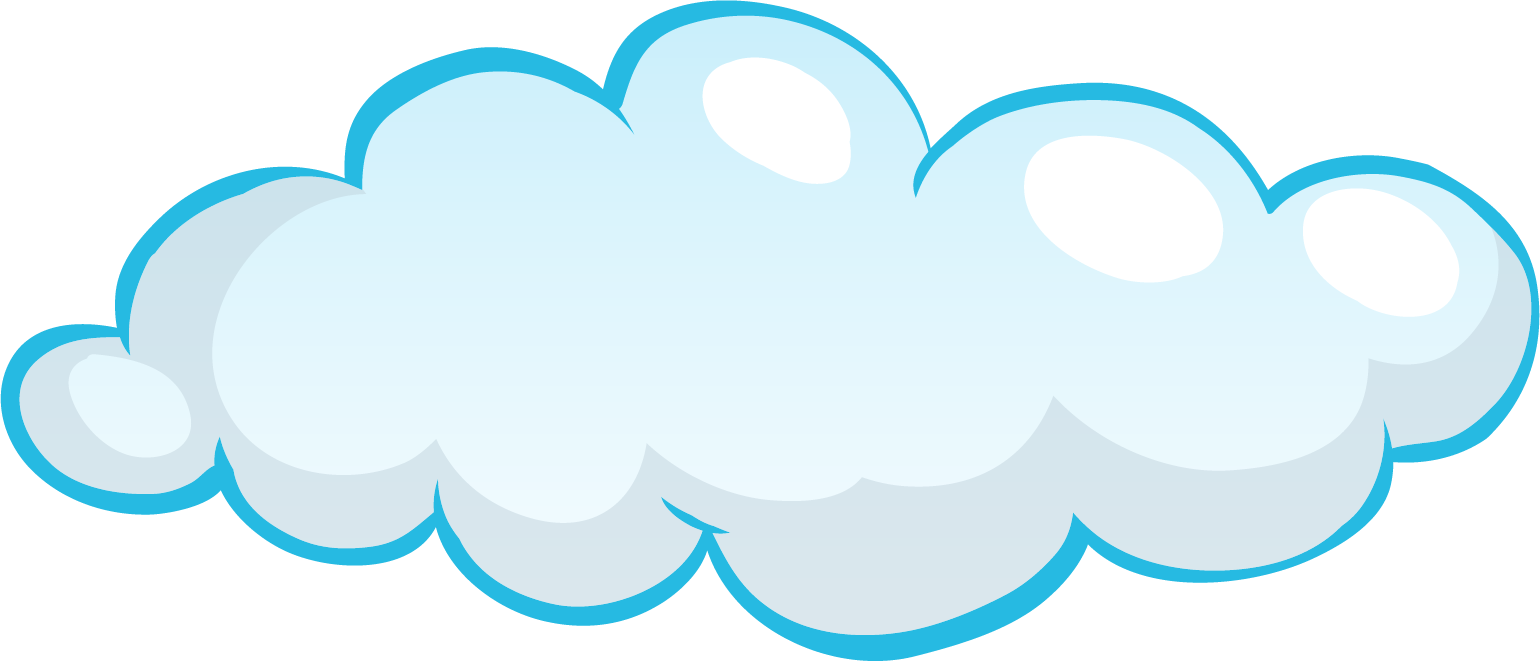 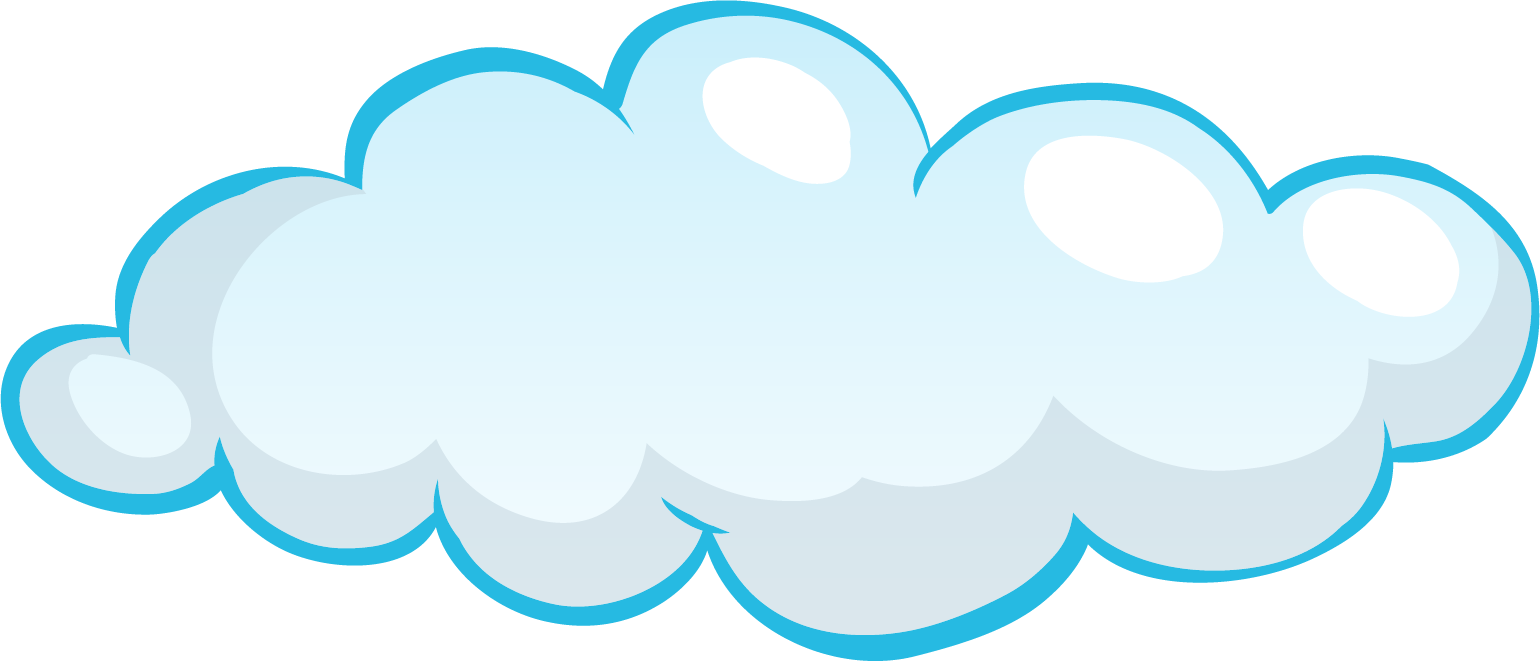 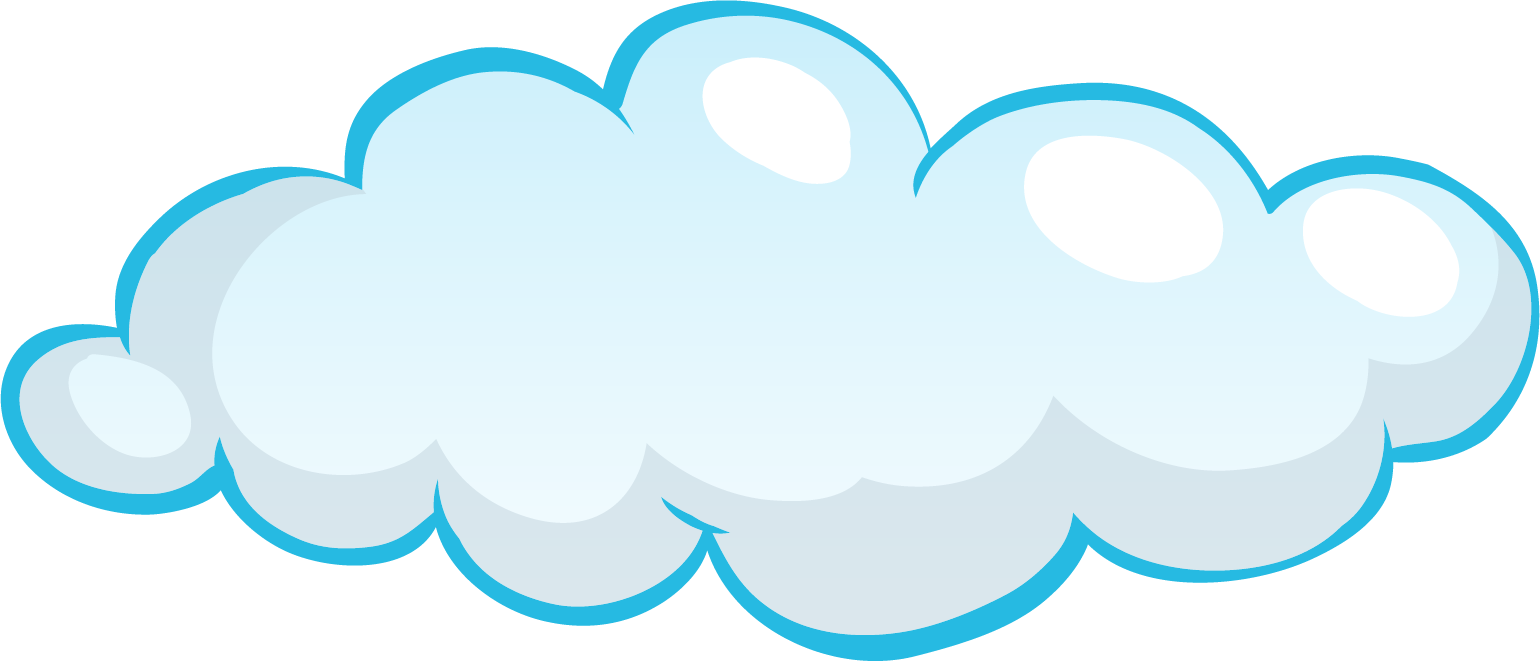 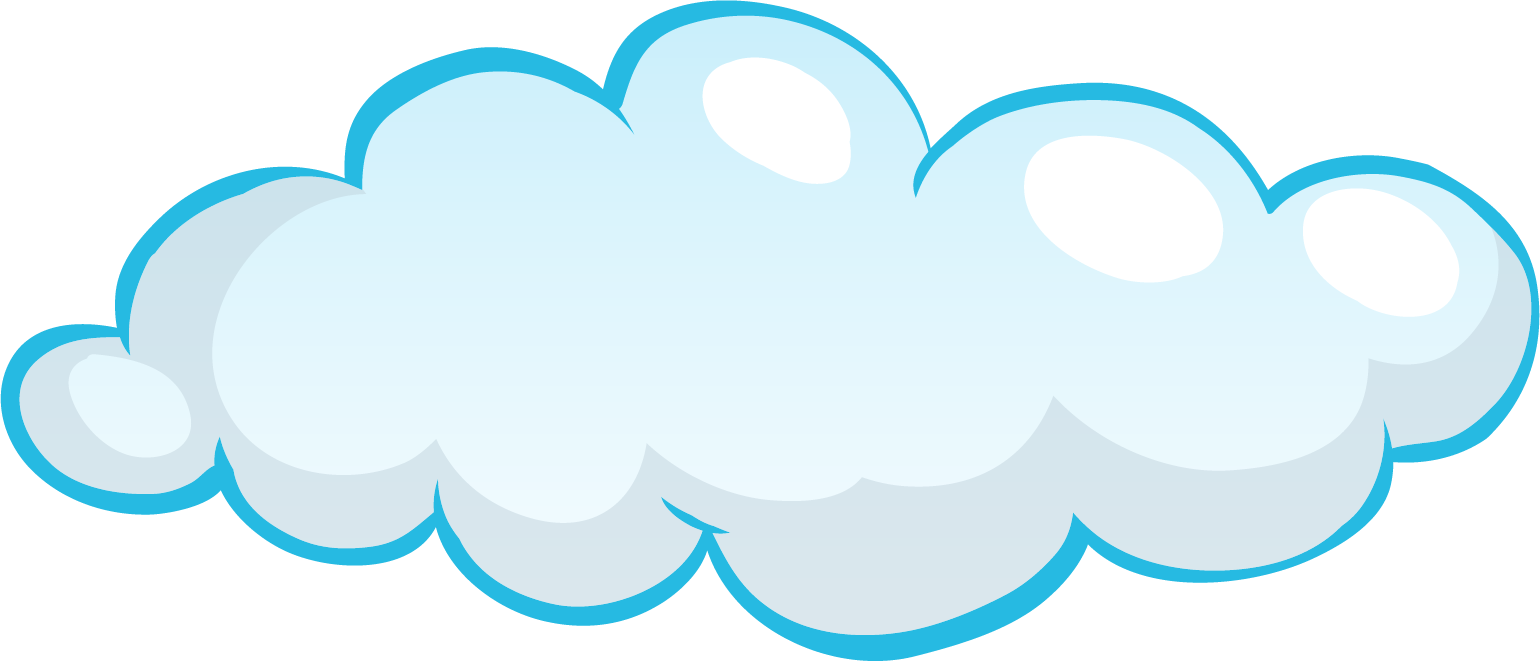 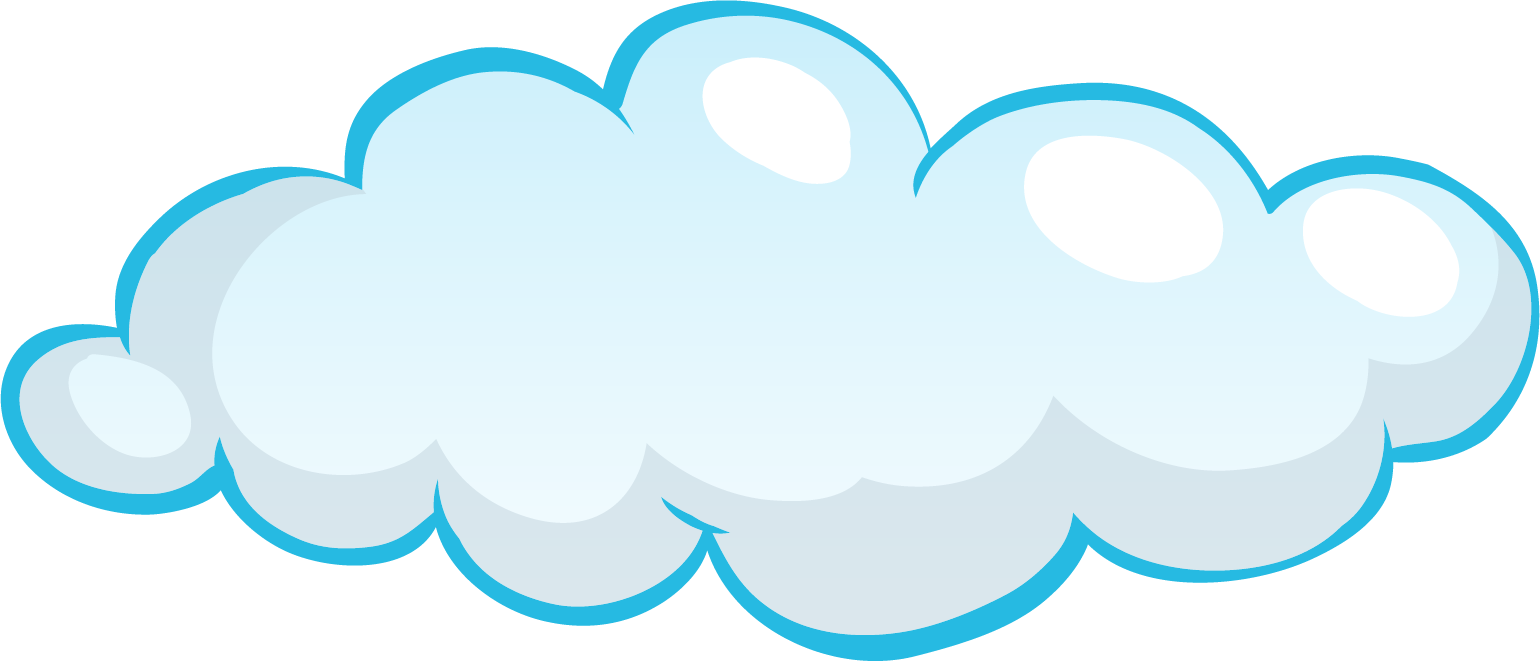 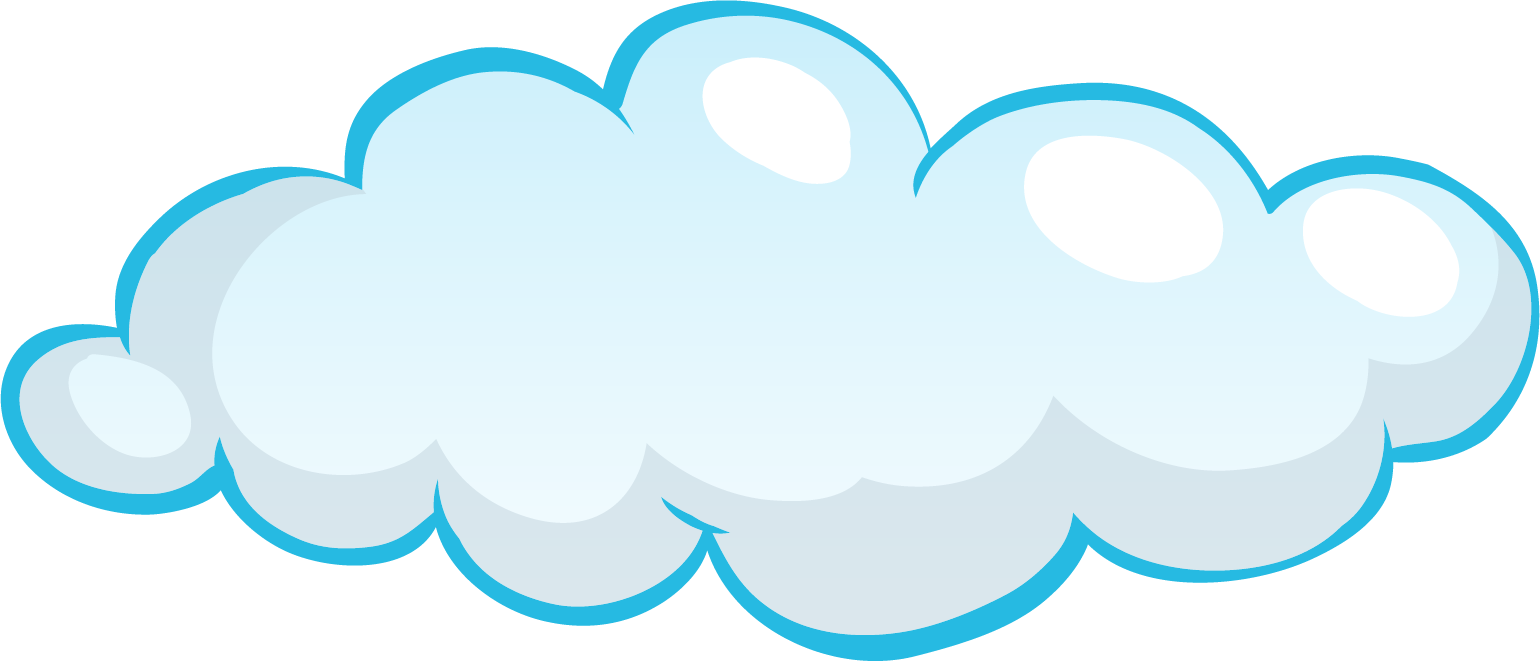 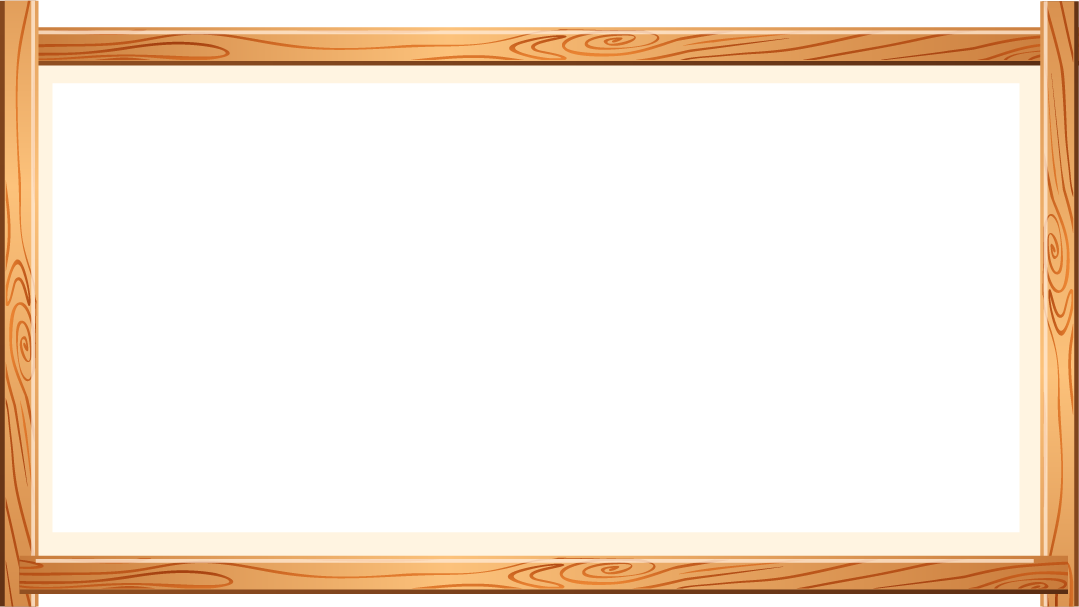 Vè trái cây
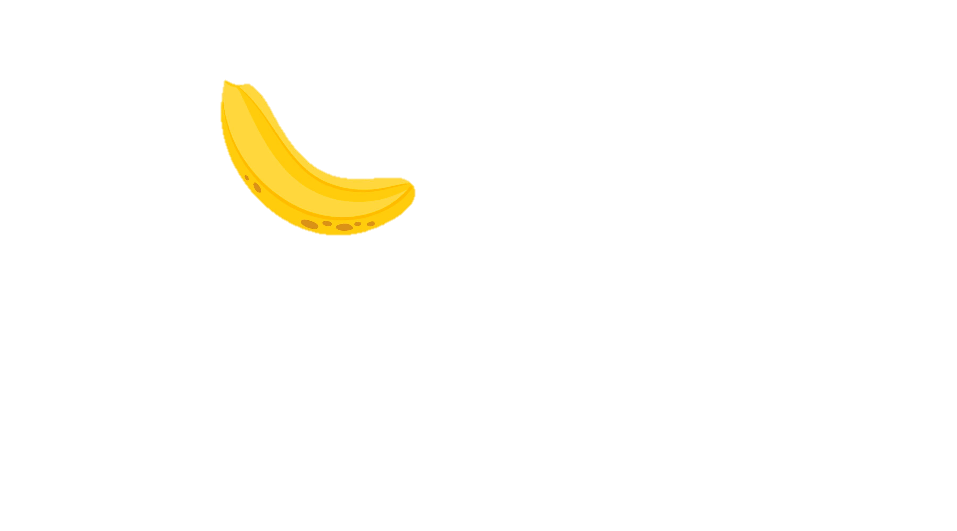 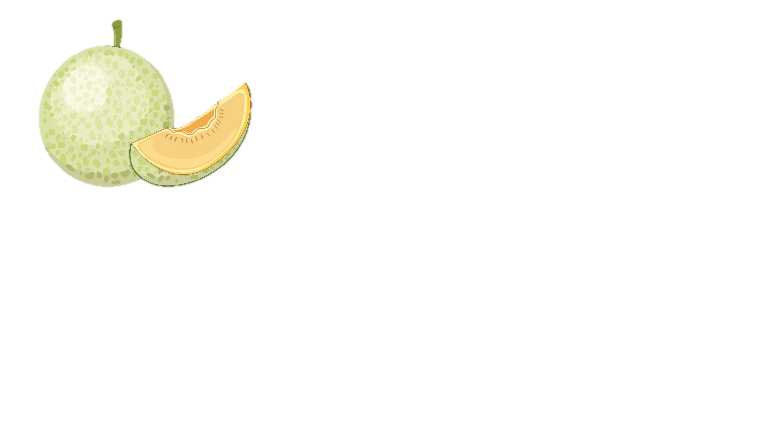 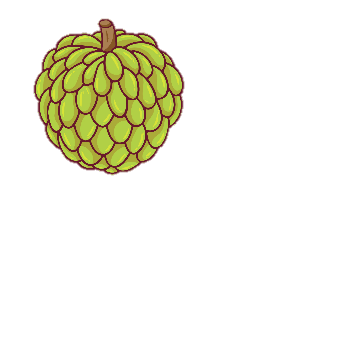 Lẳng lặng mà nghe
Tôi đọc bài vè
Trái cây bạn nhé!
Ăn vào mát mẻ
Là trái thanh long
Da sần đen hạt
Là trái mãng cầu
Cong giống móc câu
Chuối già, chuối sứ.
Xanh vỏ đỏ lòng
Là trái dưa hấu
Hình thù rất xấu
Là trái sầu riêng
Vàng đỏ xanh viền
Dưa gang thơm mát
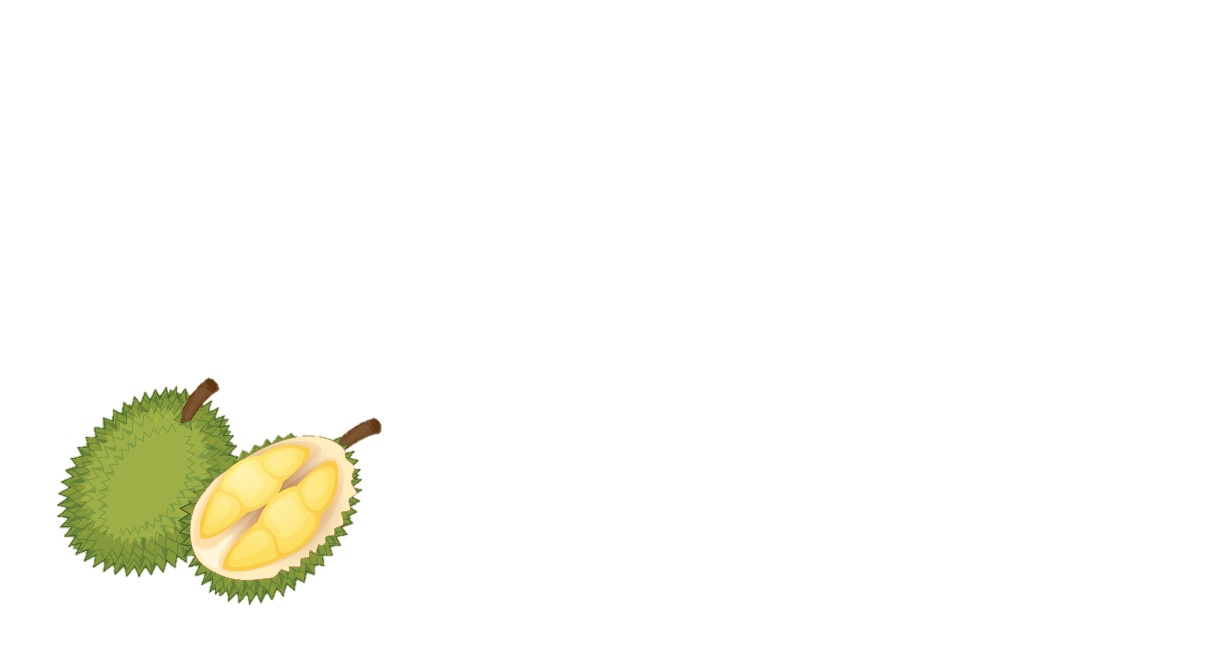 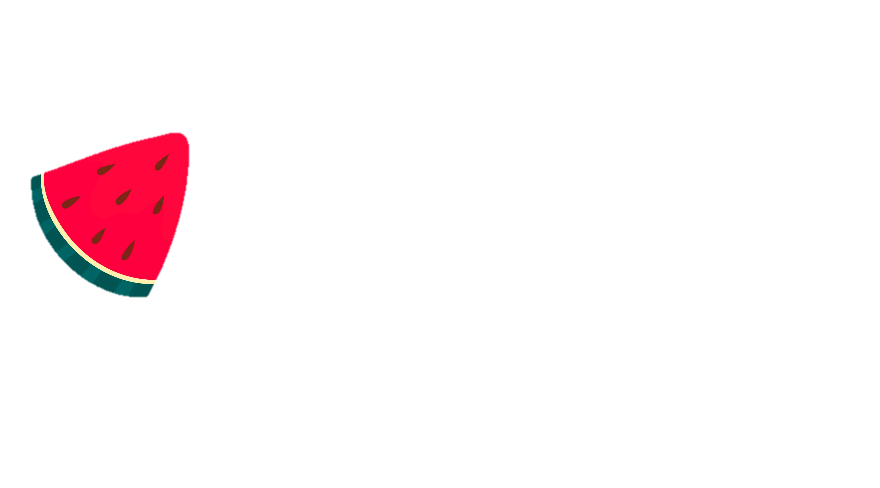 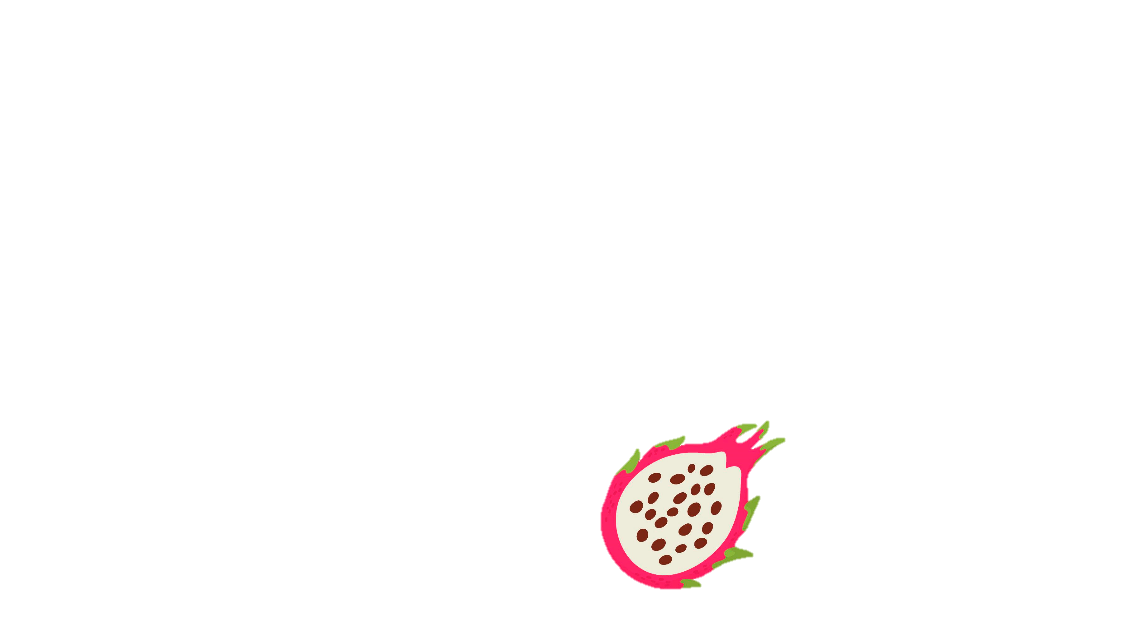 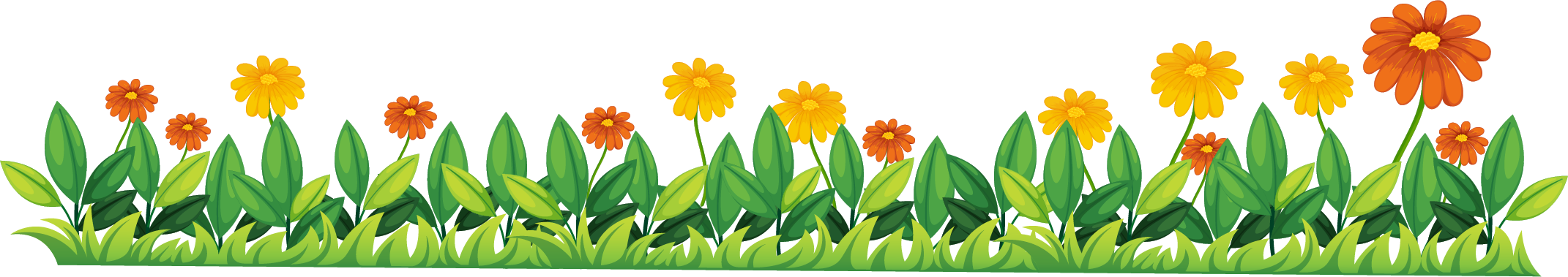 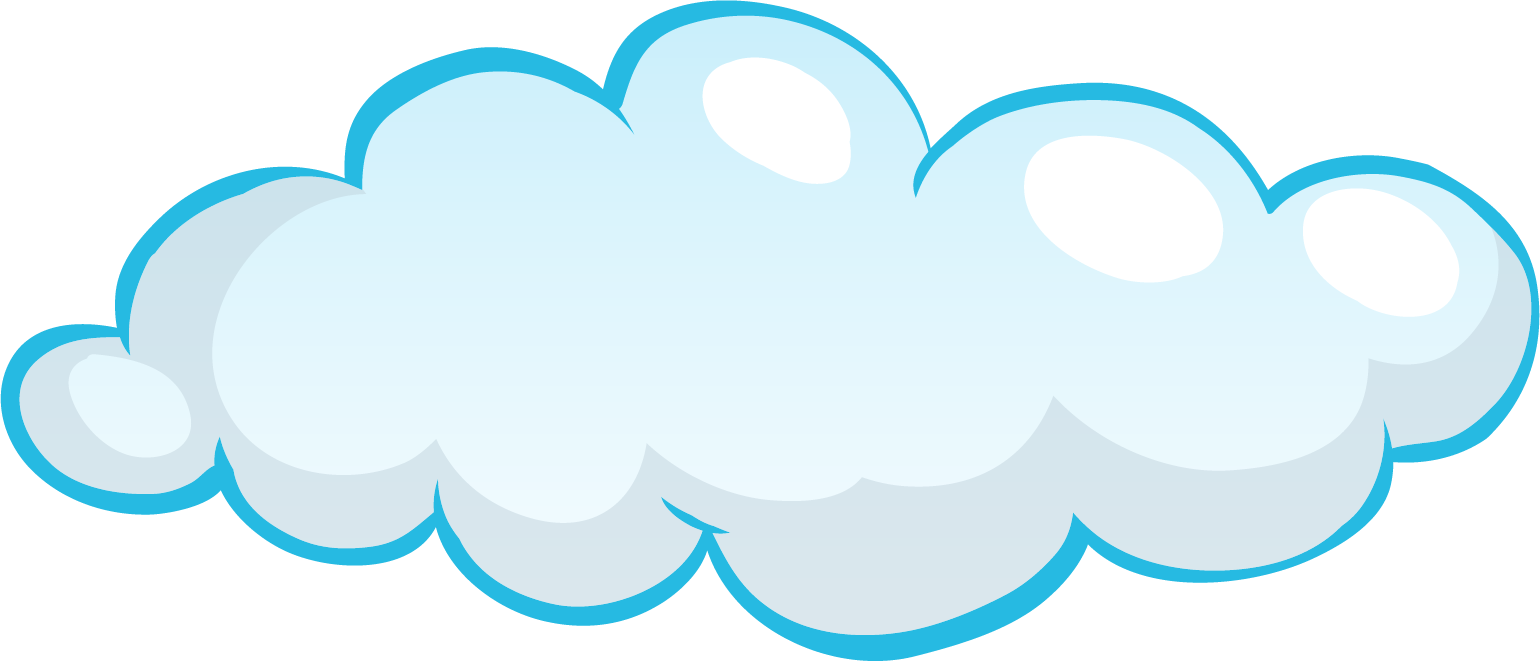 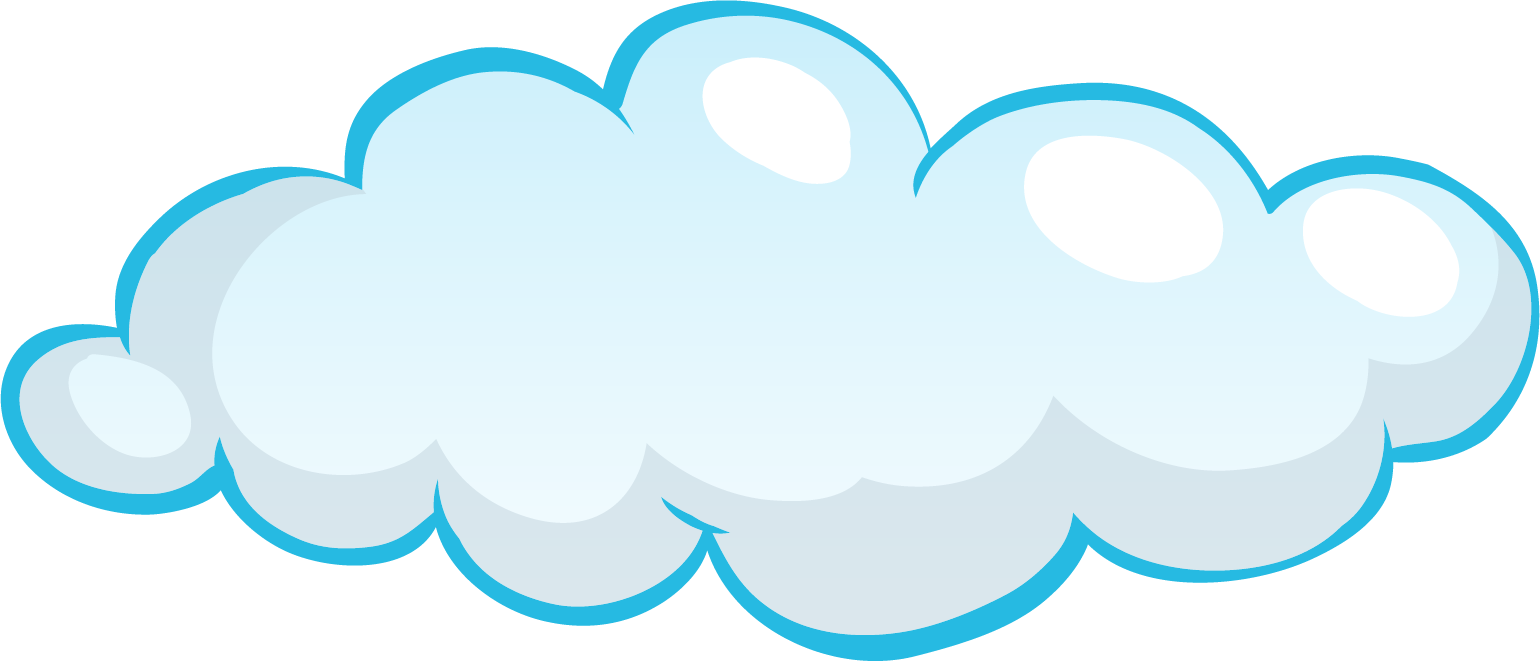 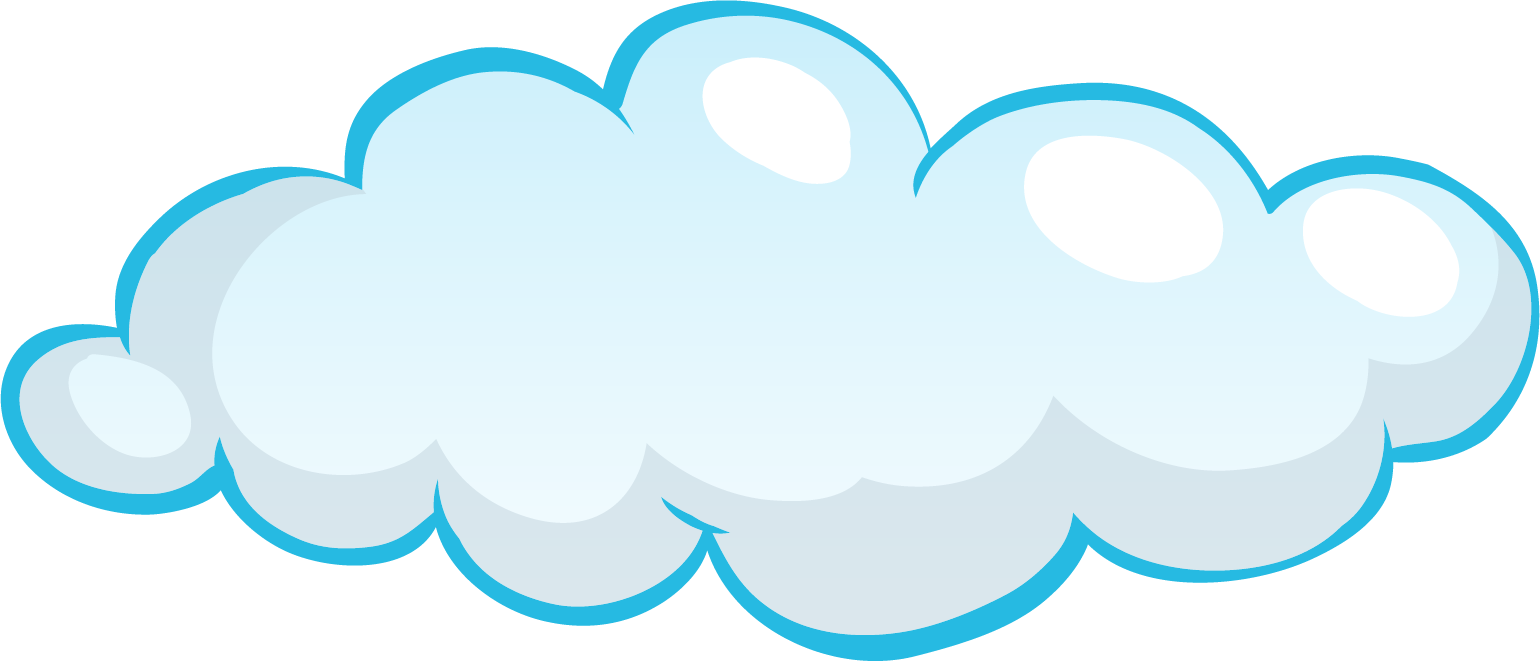 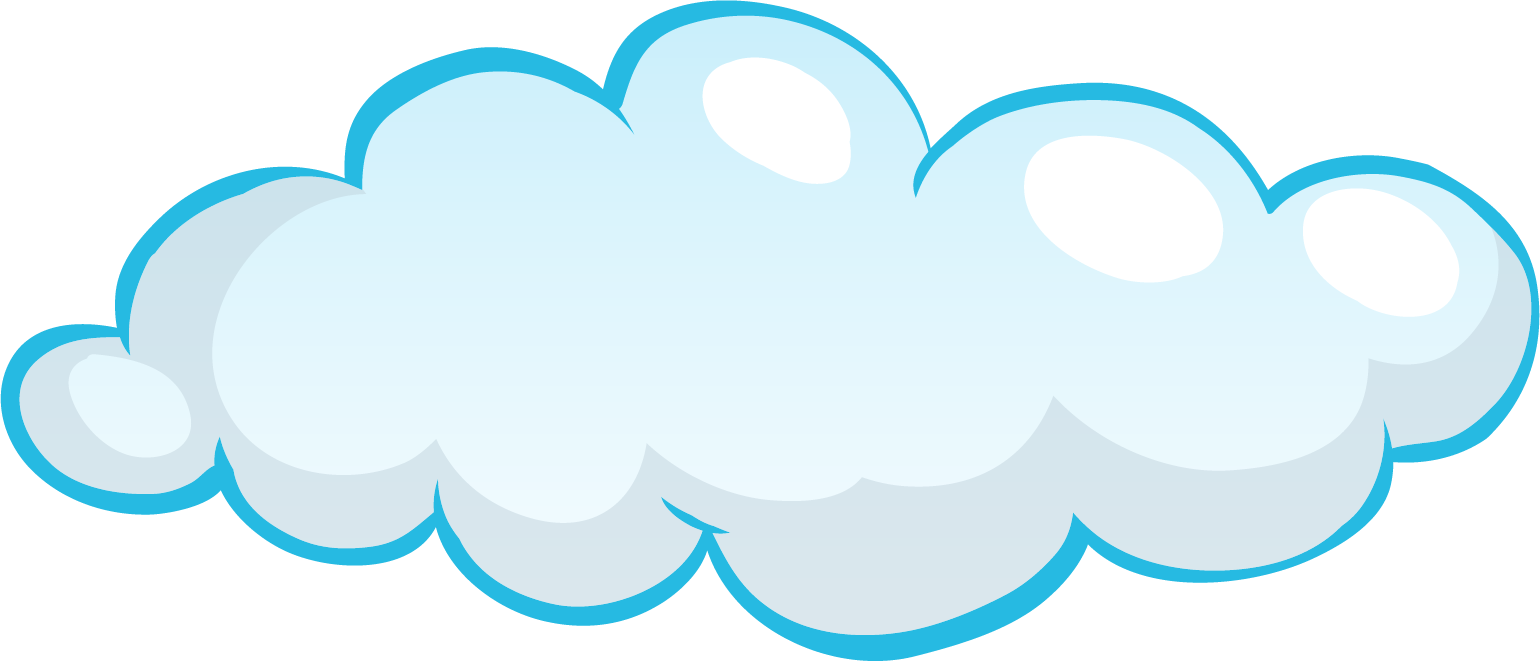 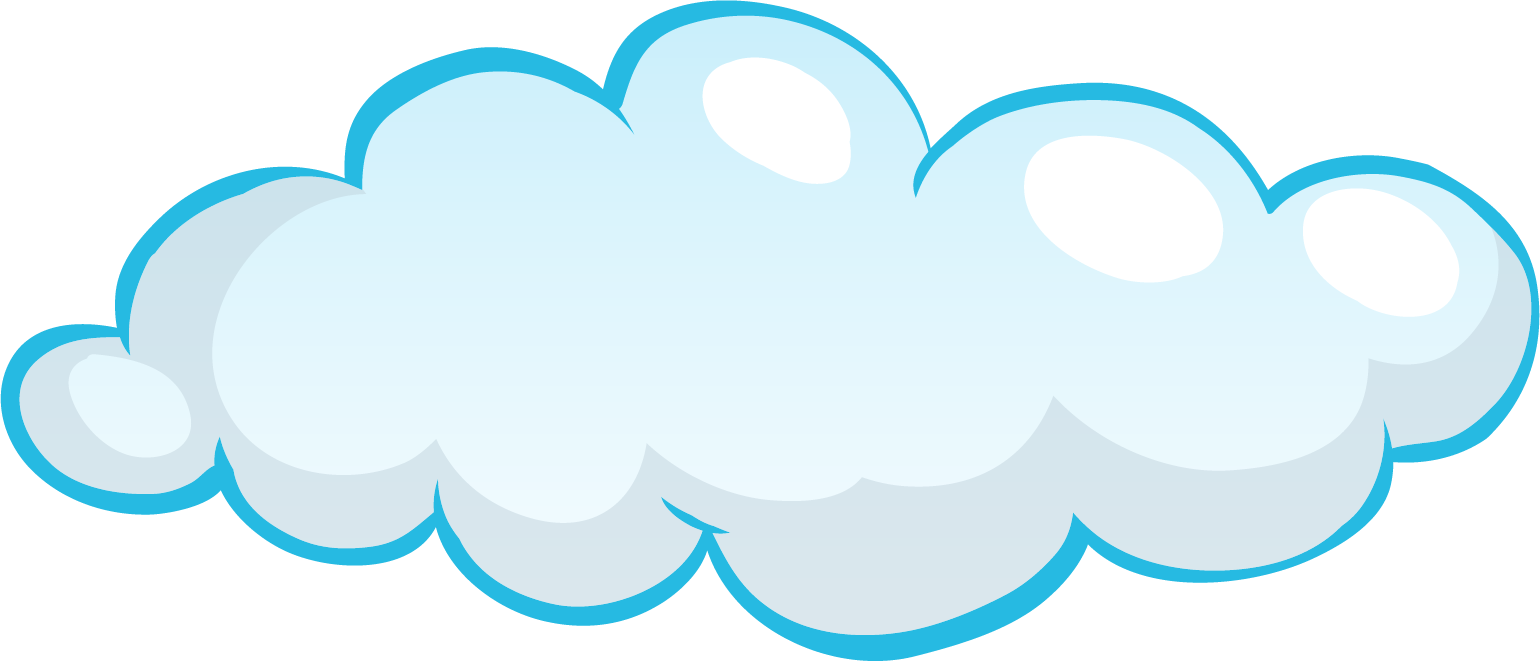 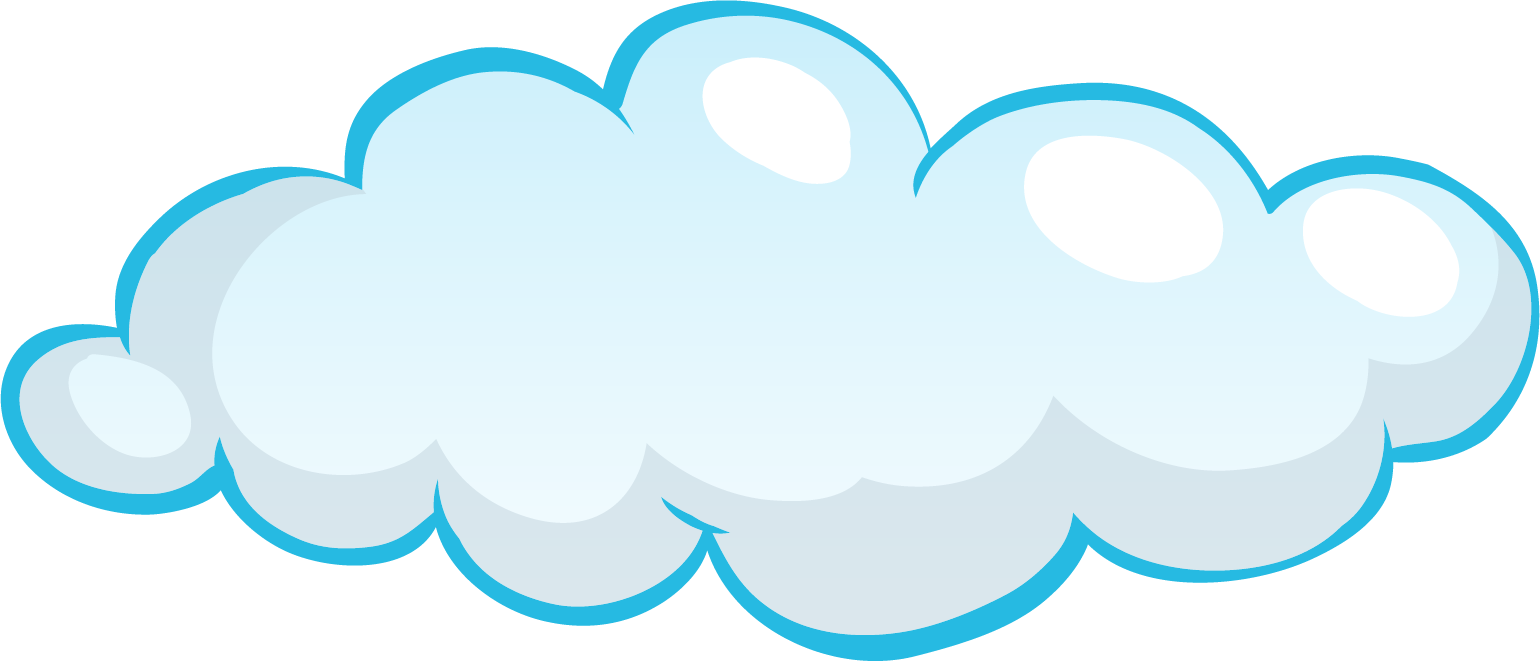 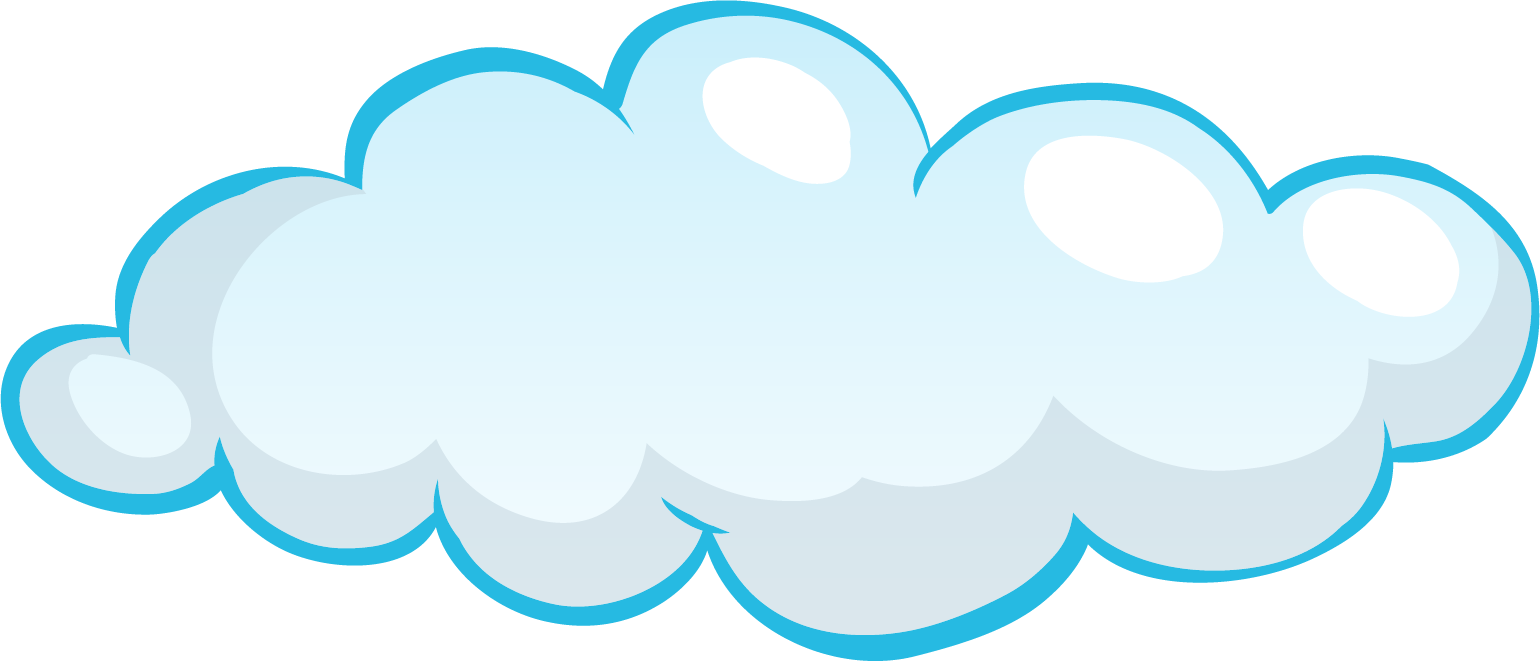 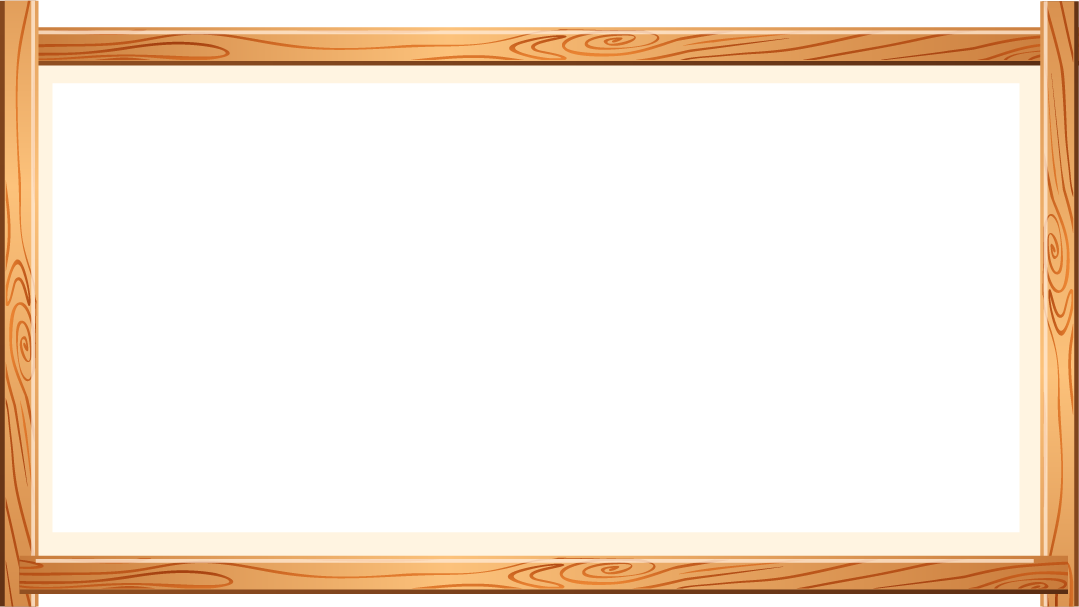 Lúa ngô là cô đậu nành
Đồng dao:
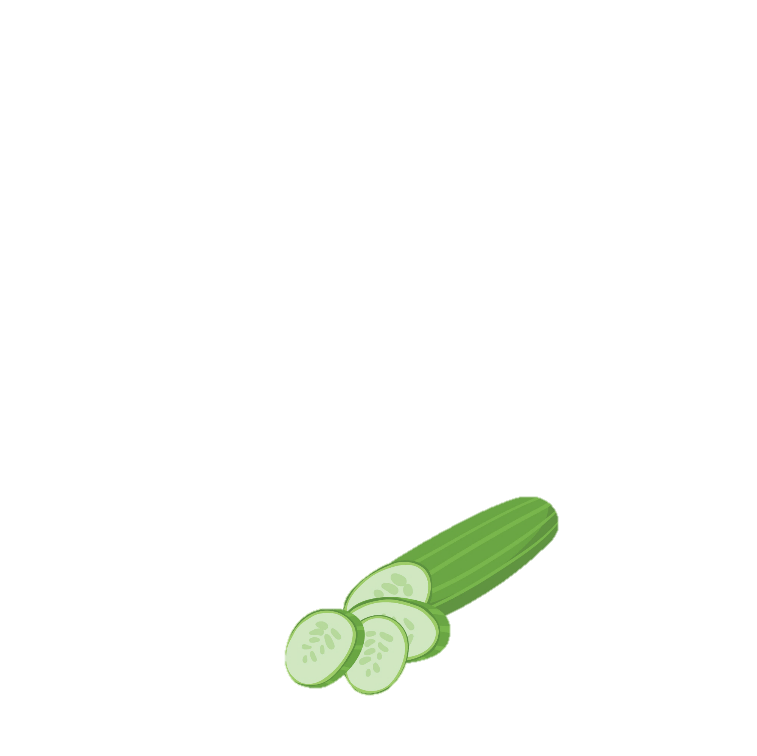 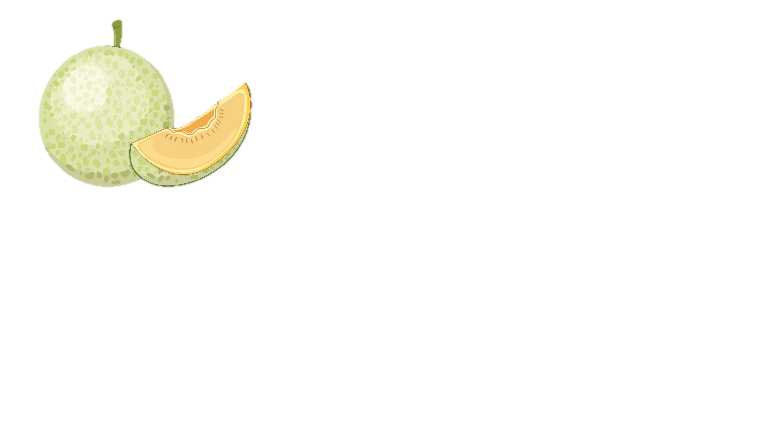 Lúa ngô là cô đậu nành
Đậu nành là anh dưa chuột
Dưa chuột là ruột dưa gang
Dưa gang là nàng dưa hấu
Dưa hấu là cậu lúa ngô
Lúa ngô là cô đậu nành.
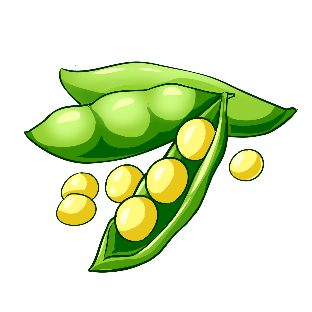 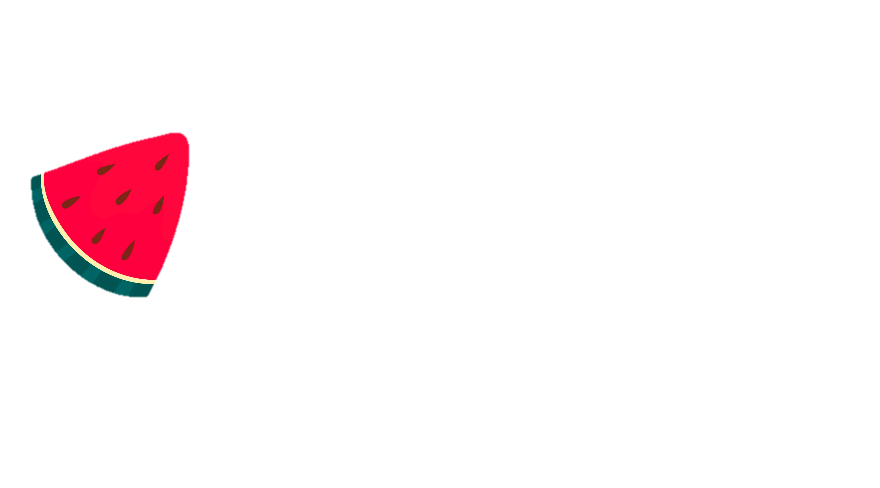 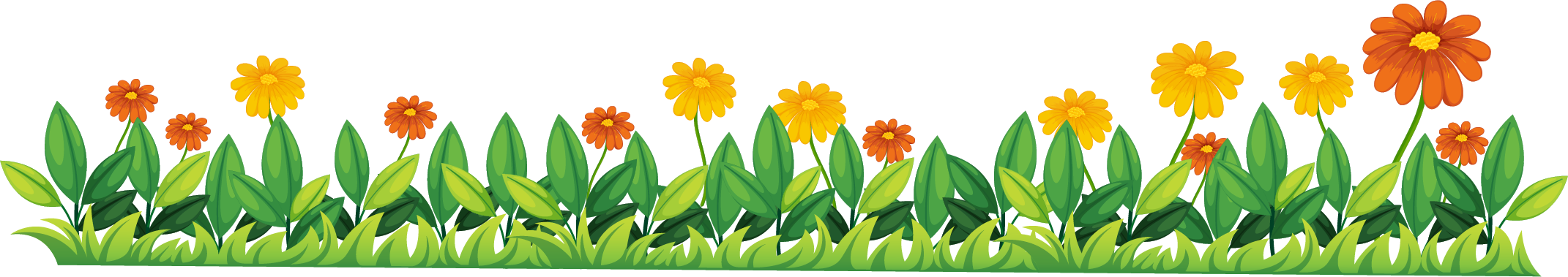 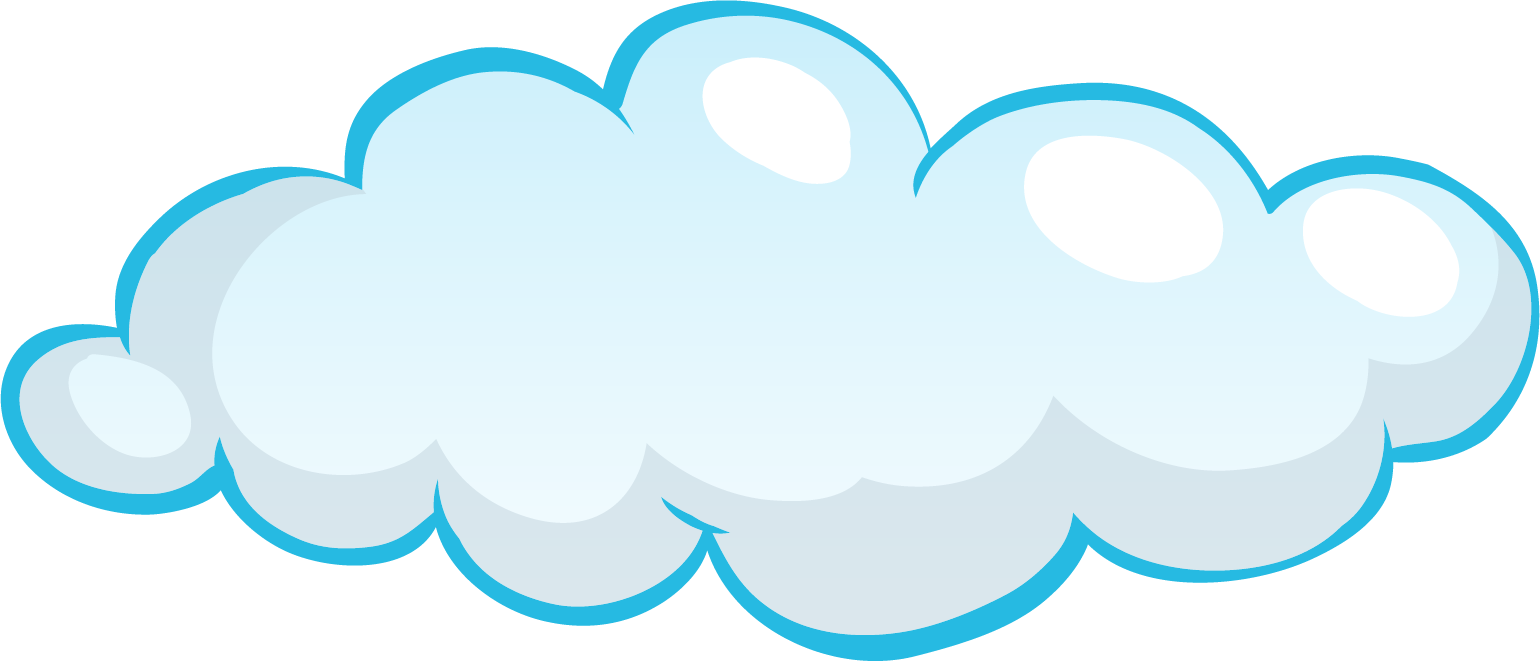 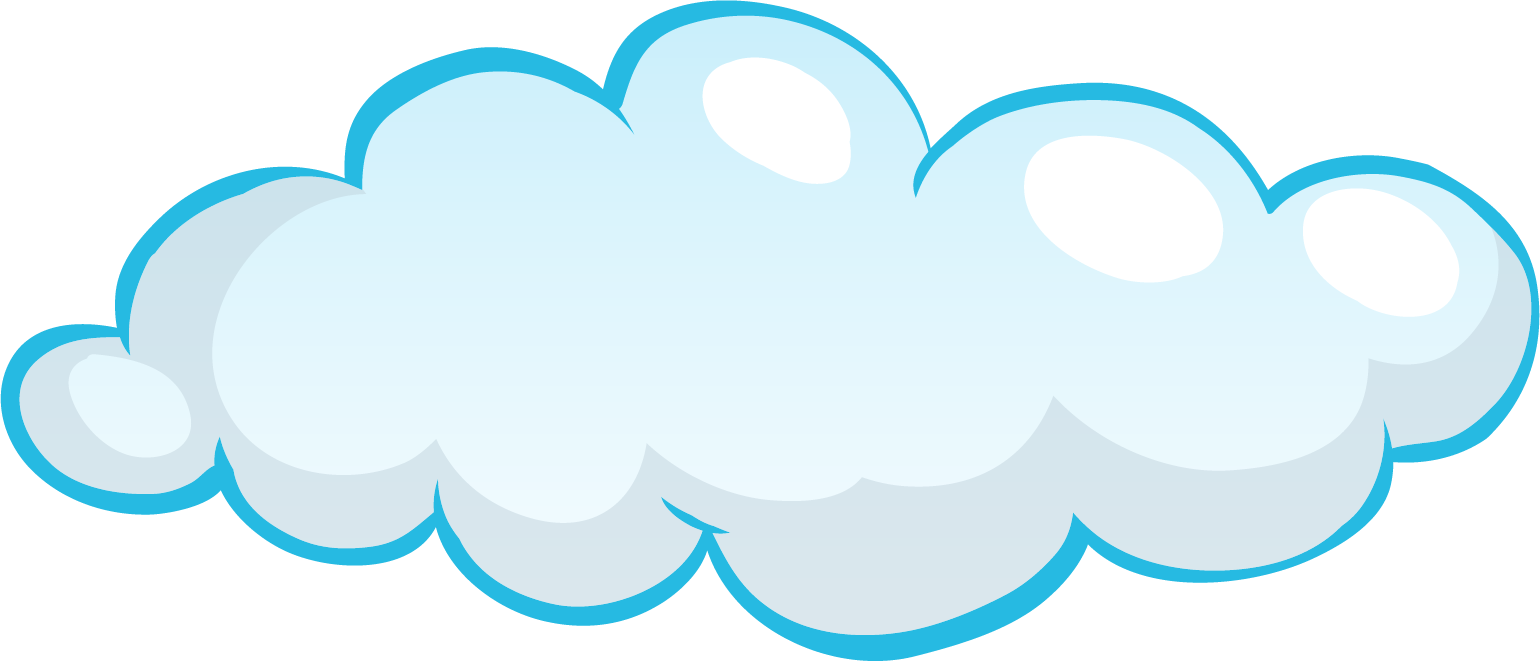 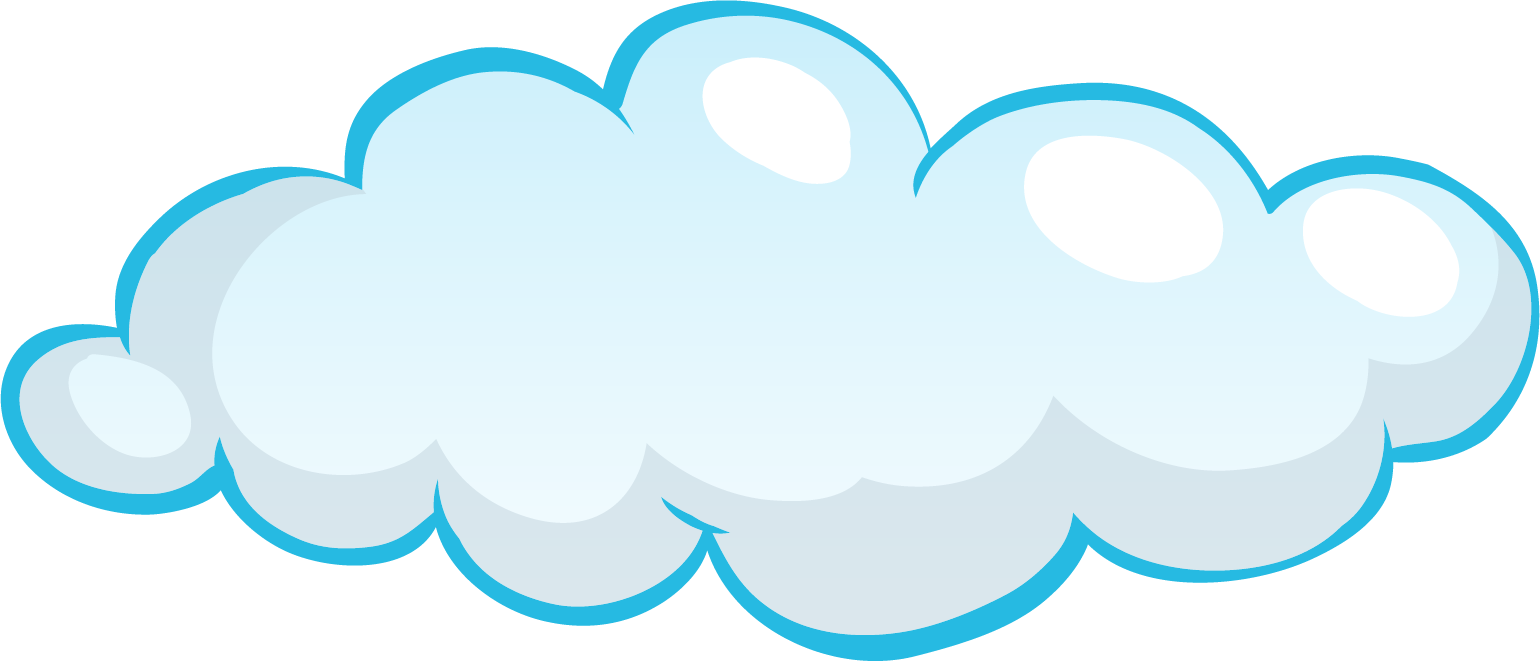 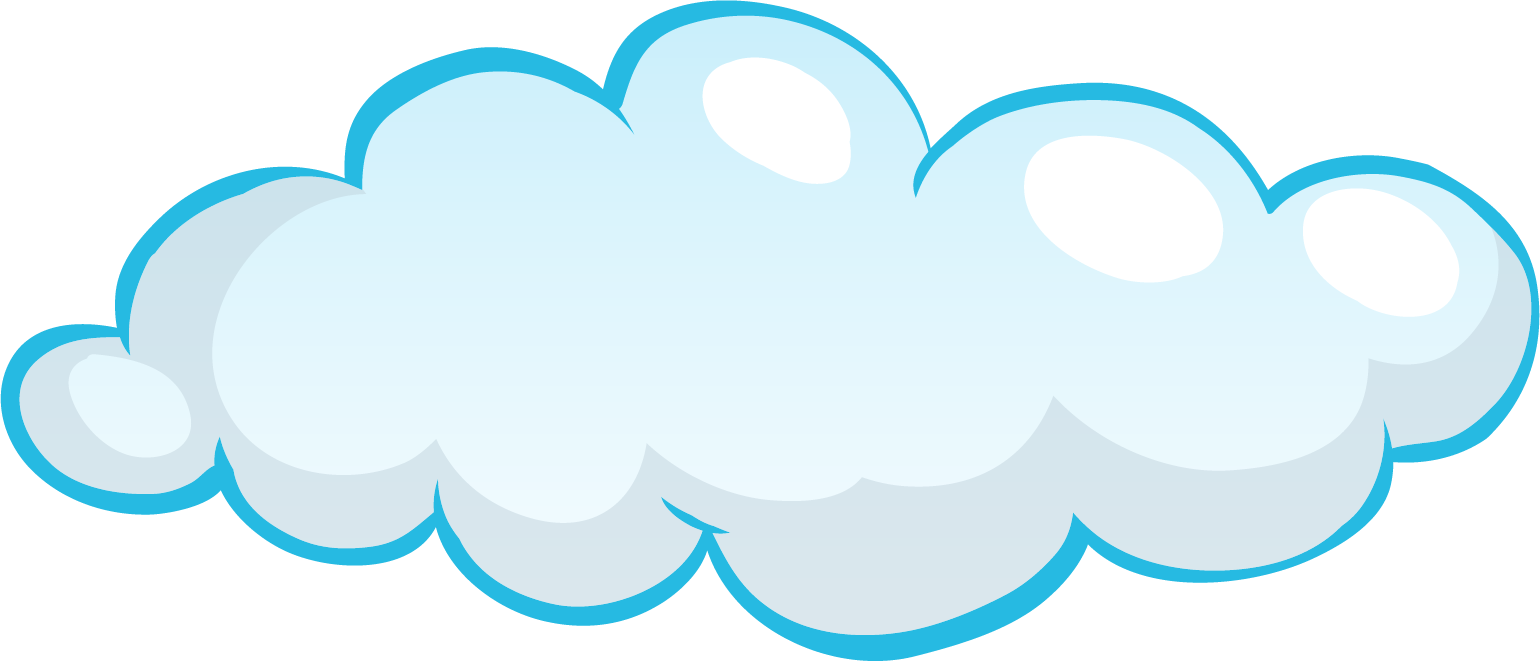 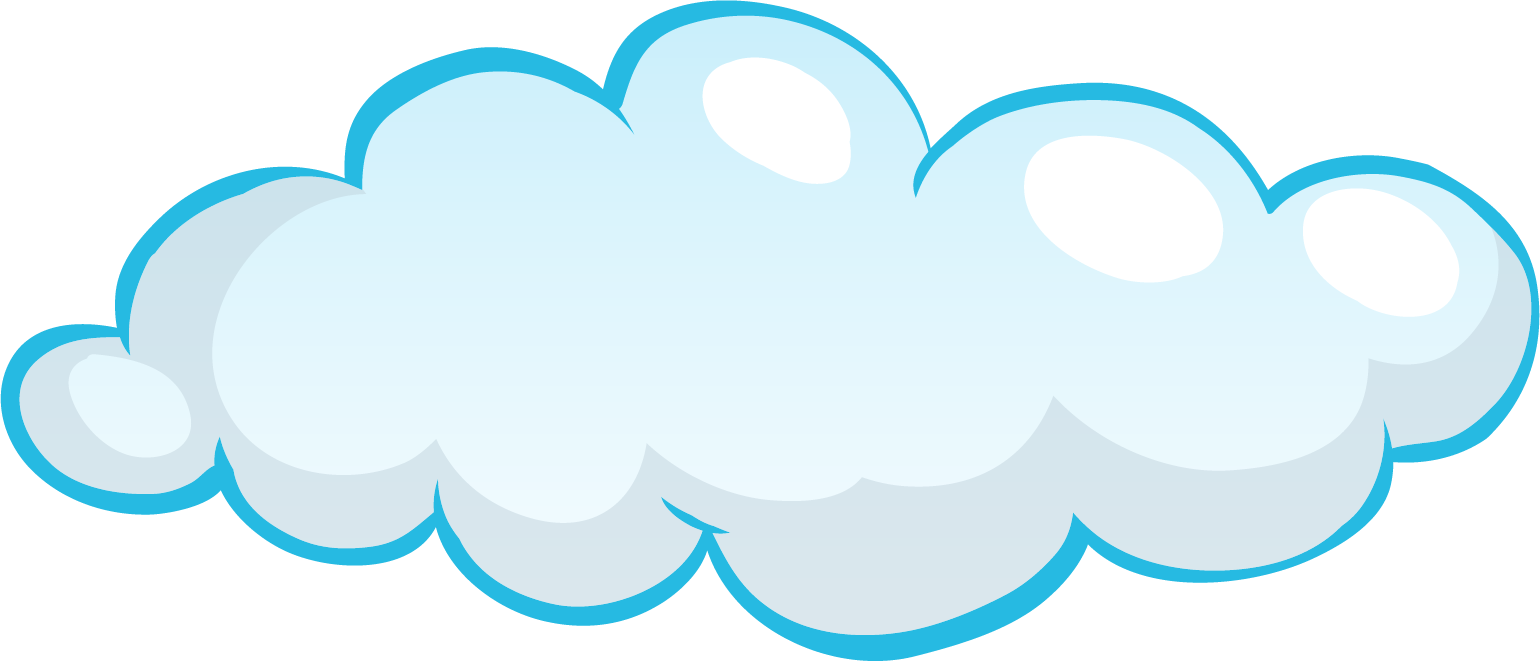 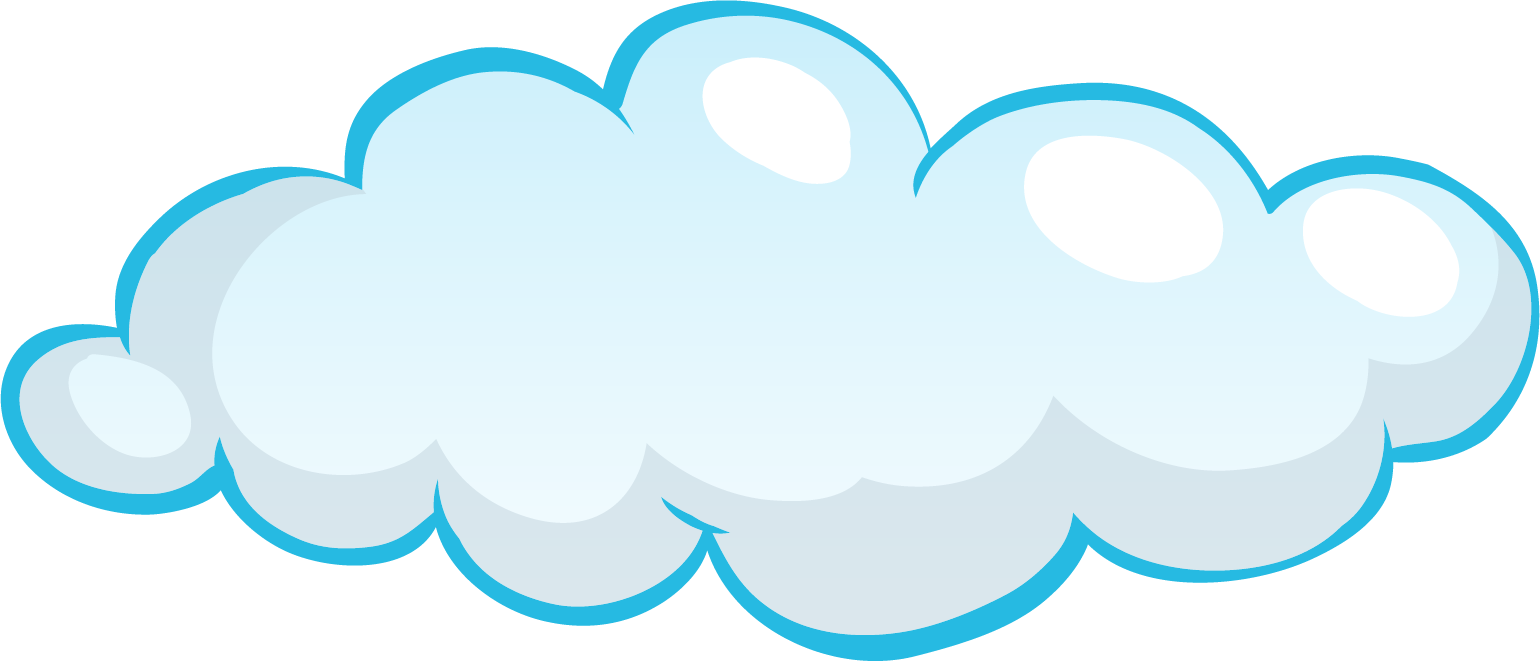 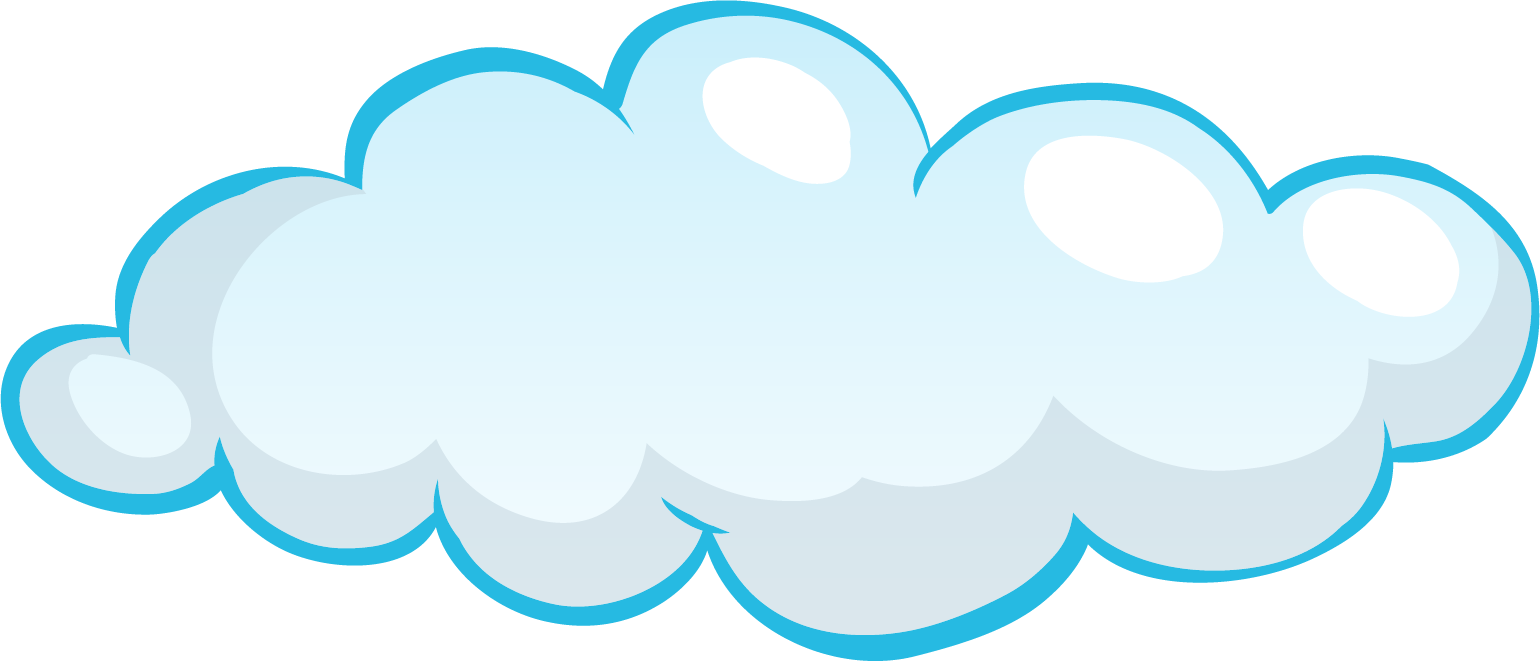 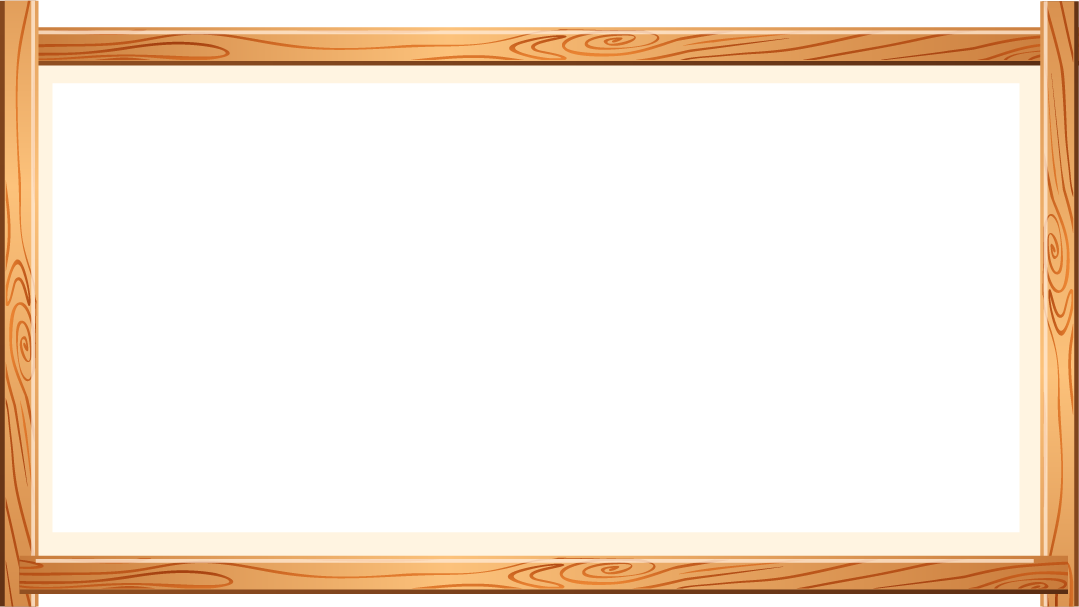 Đồng dao về củ
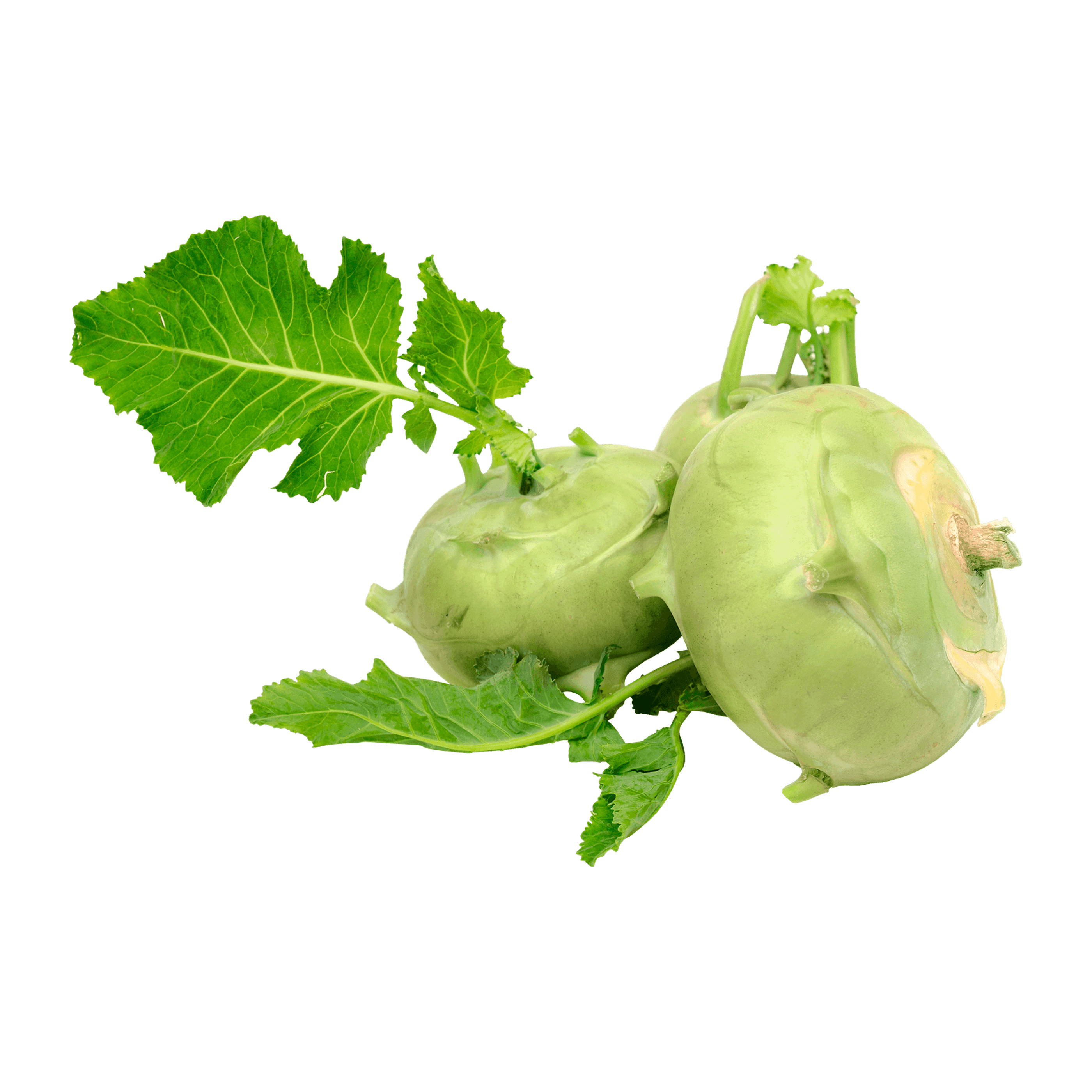 Ngồi chơi trên đất
Là củ su hào
Tập bơi dưới ao
Đen xì củ ấu
….
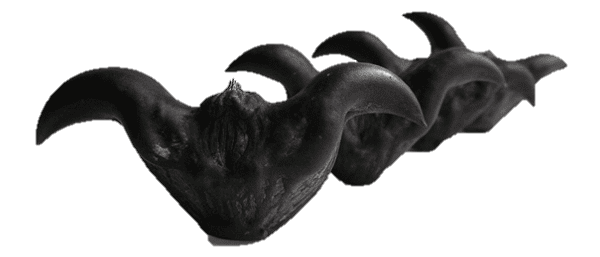 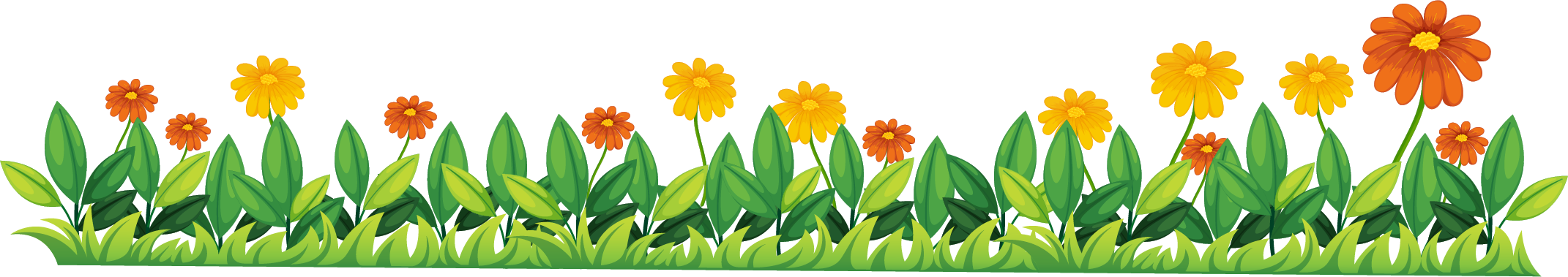 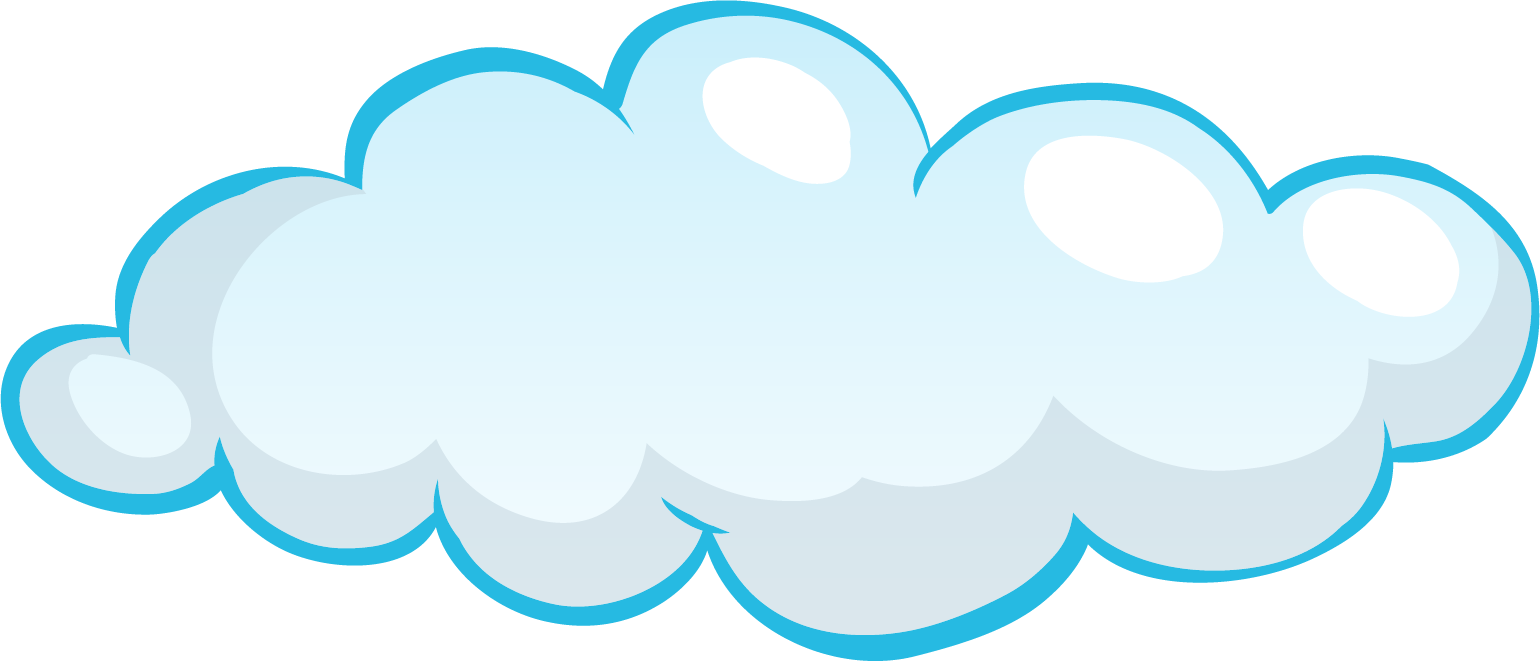 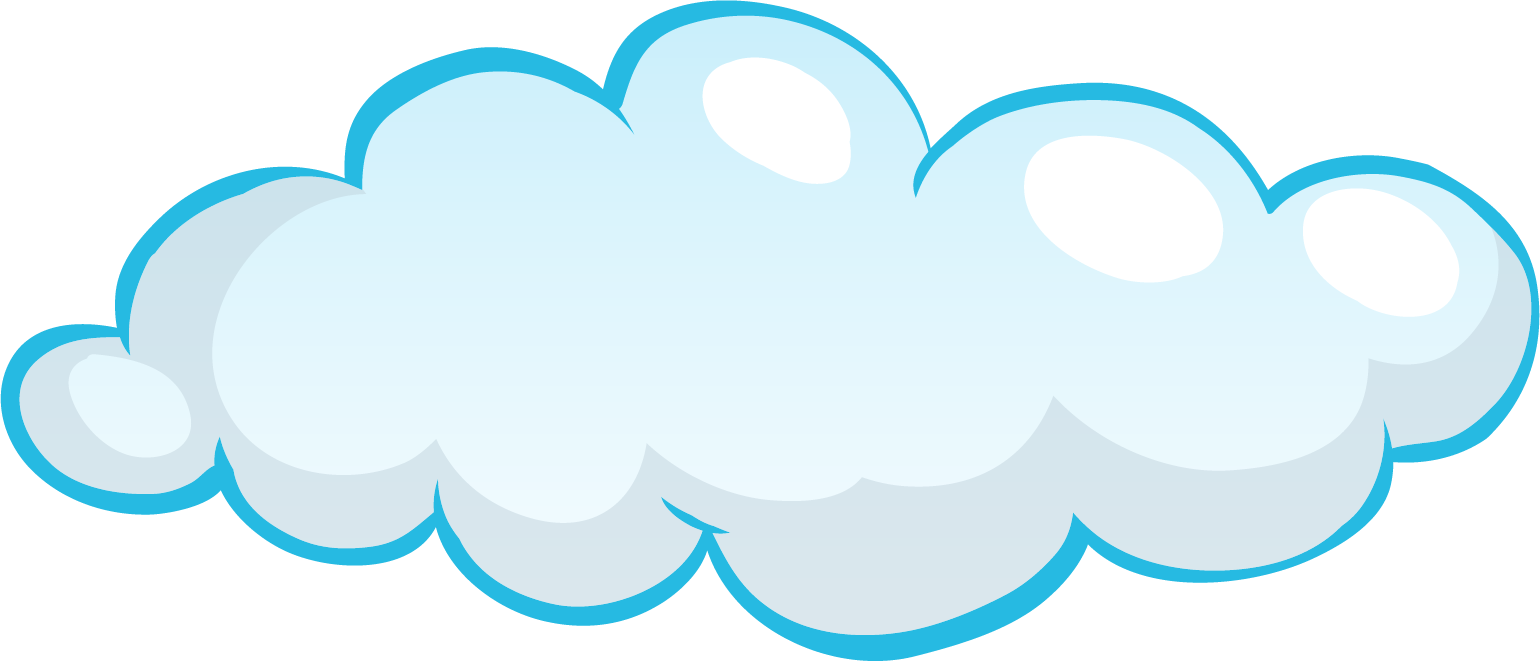 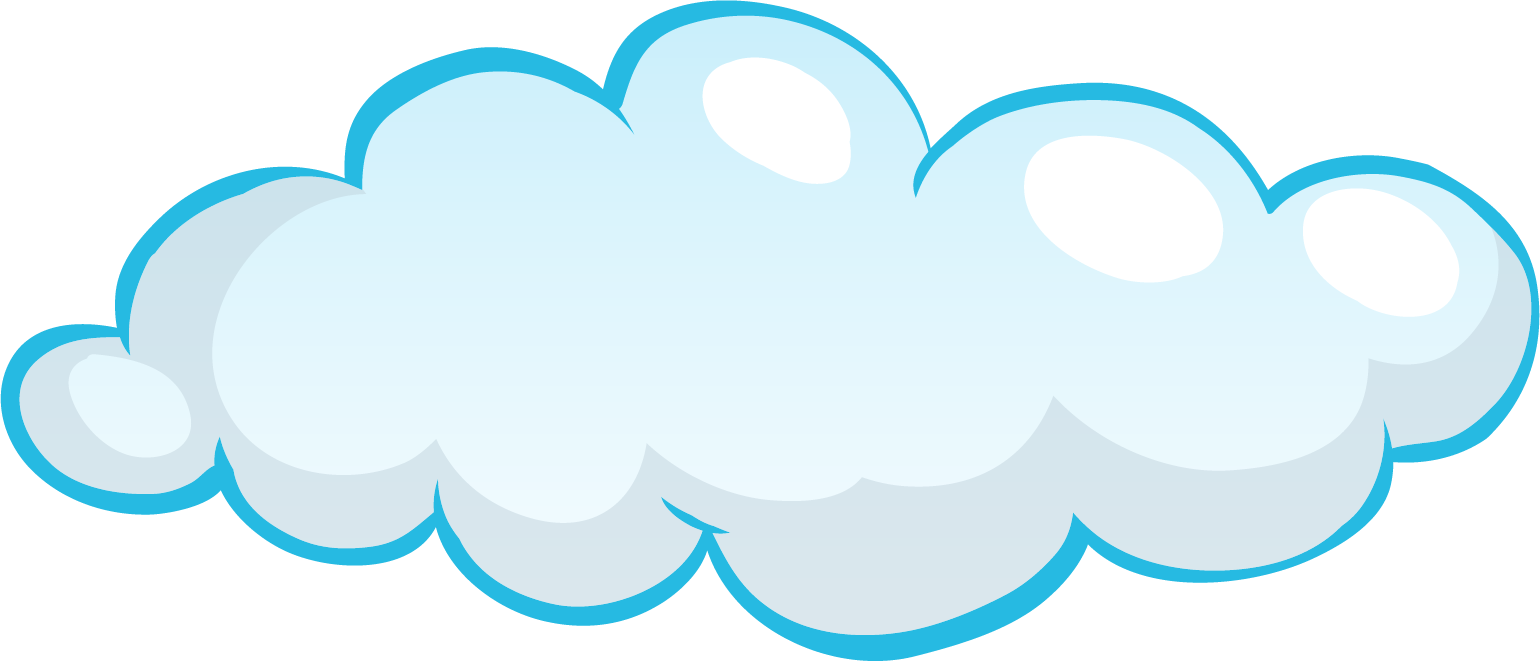 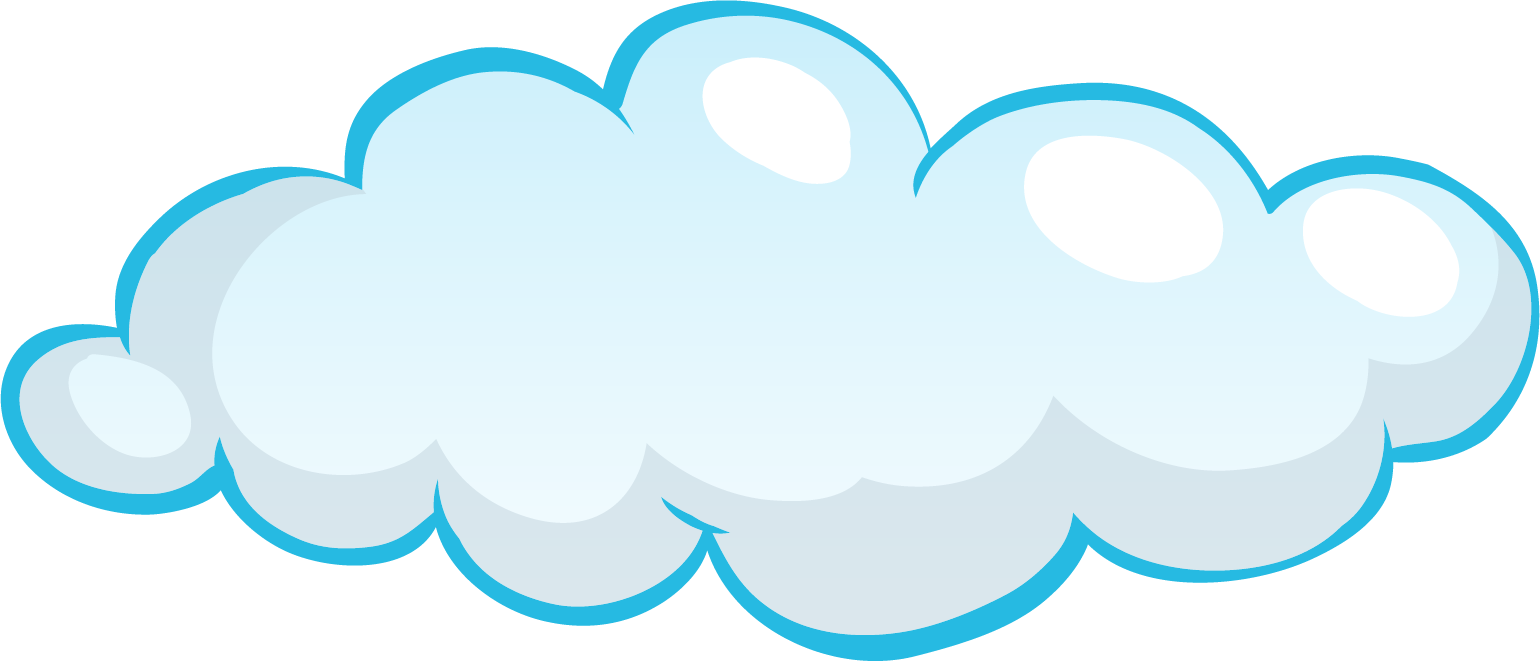 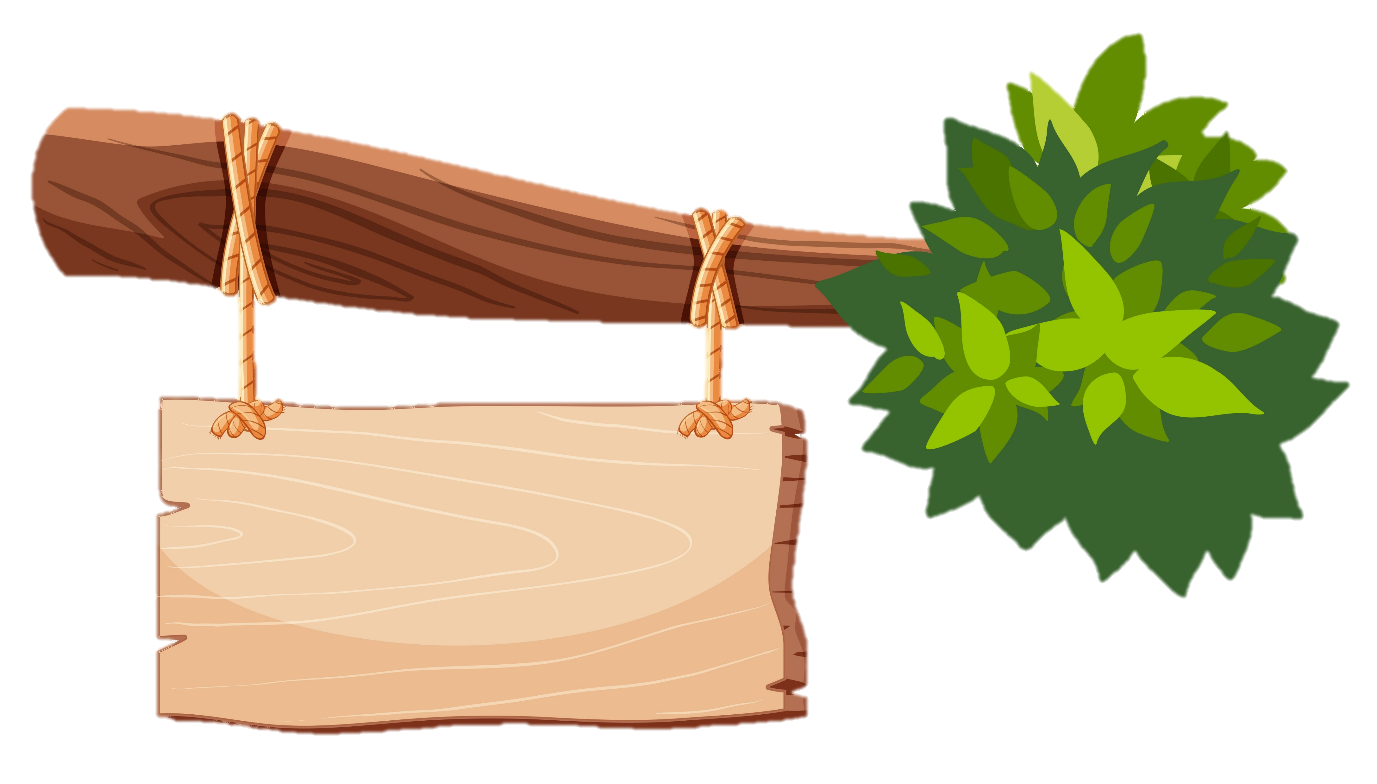 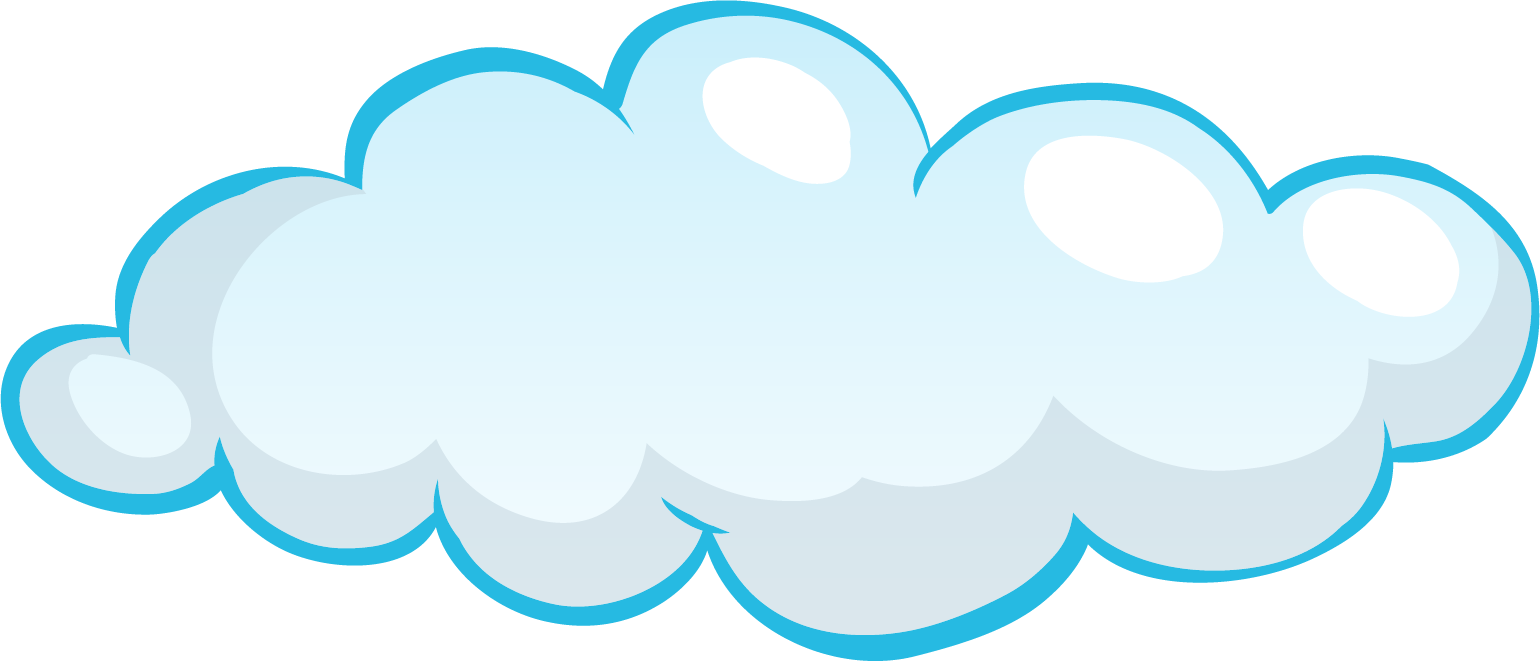 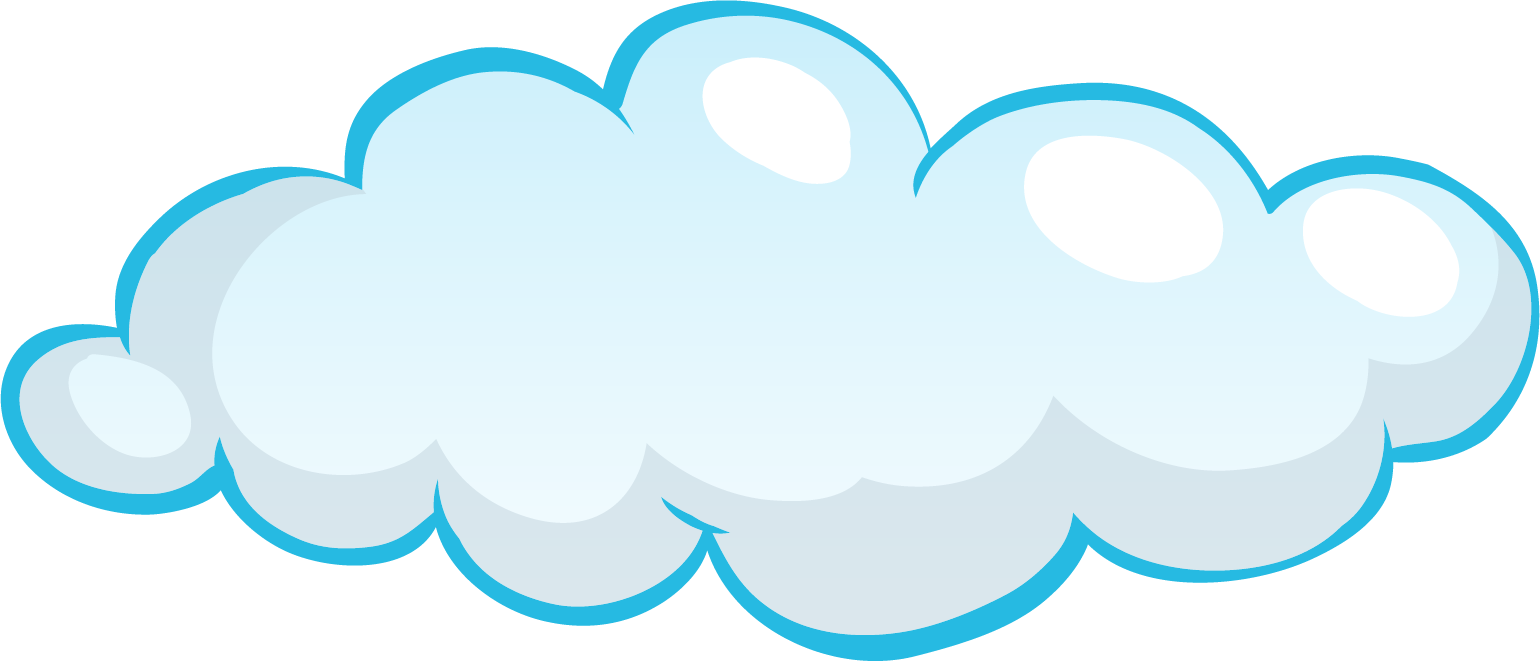 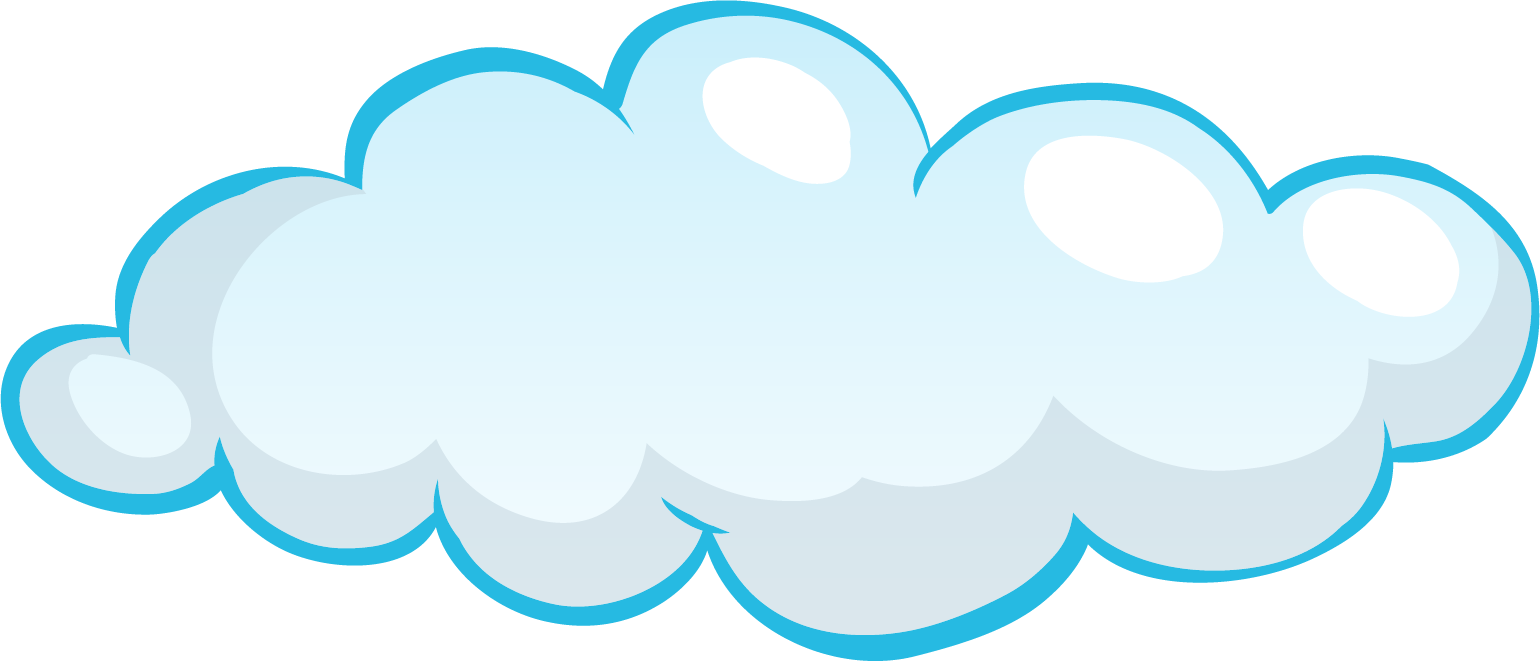 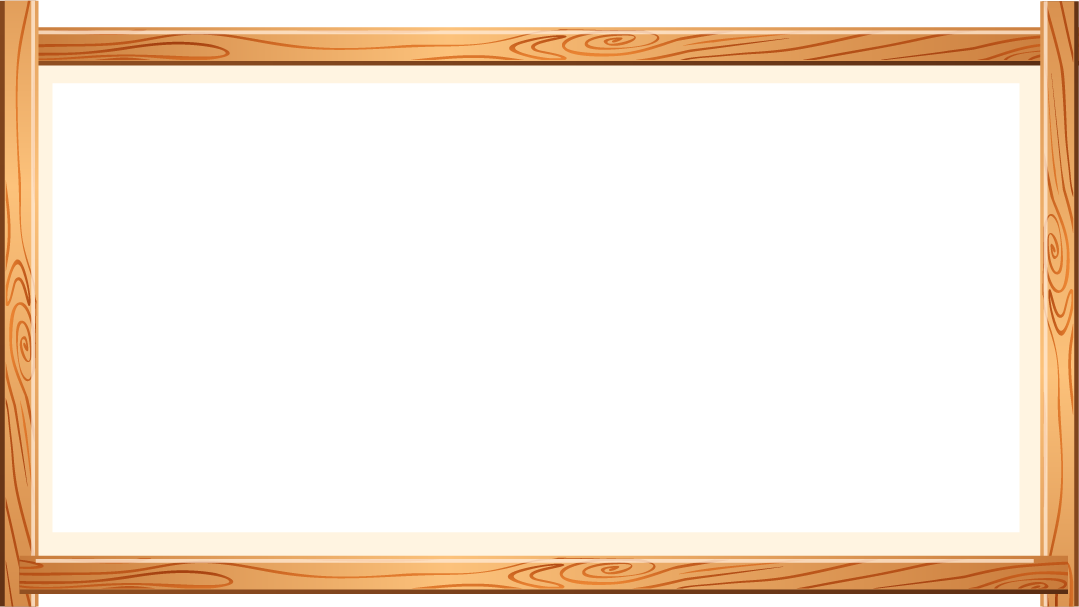 Dặn dò
Dặn dò
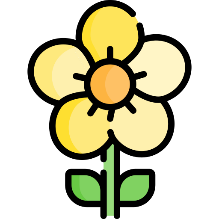 GV điền vào đây
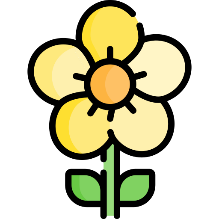 GV điền vào đây
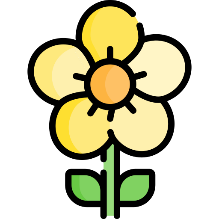 GV điền vào đây
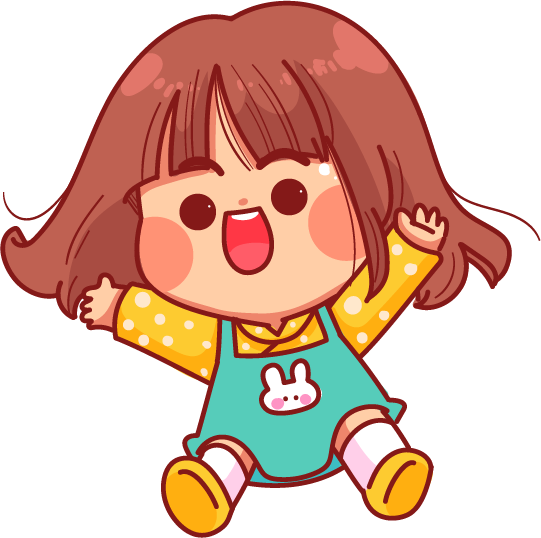 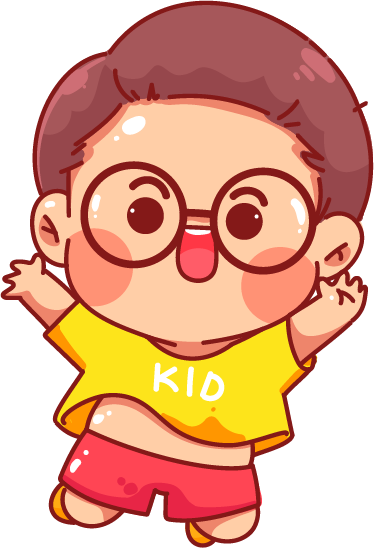 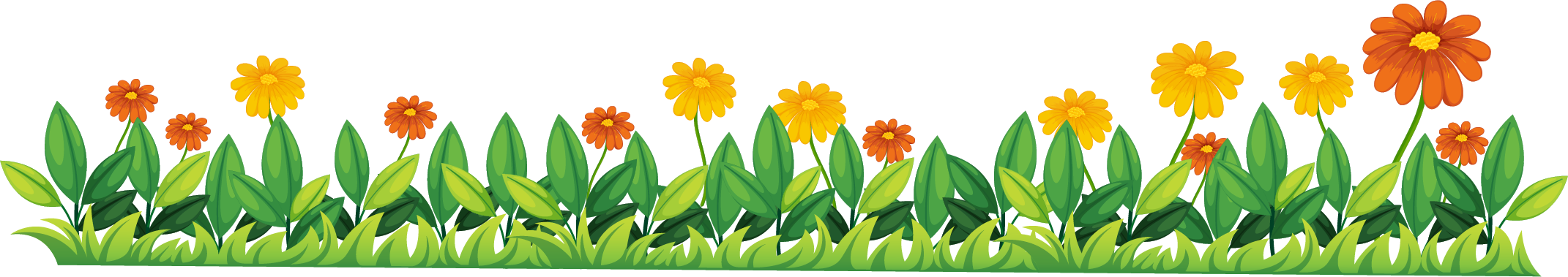 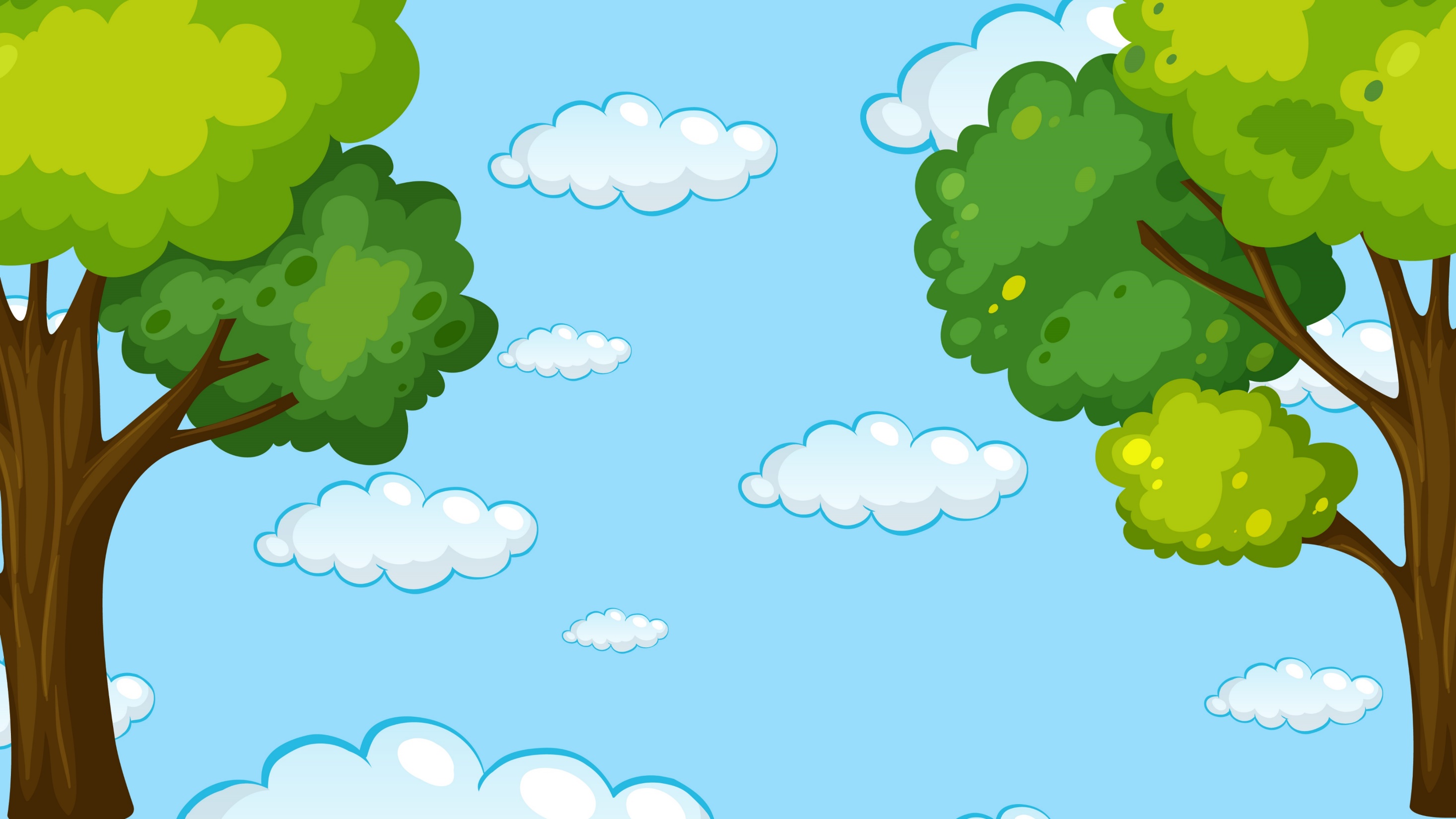 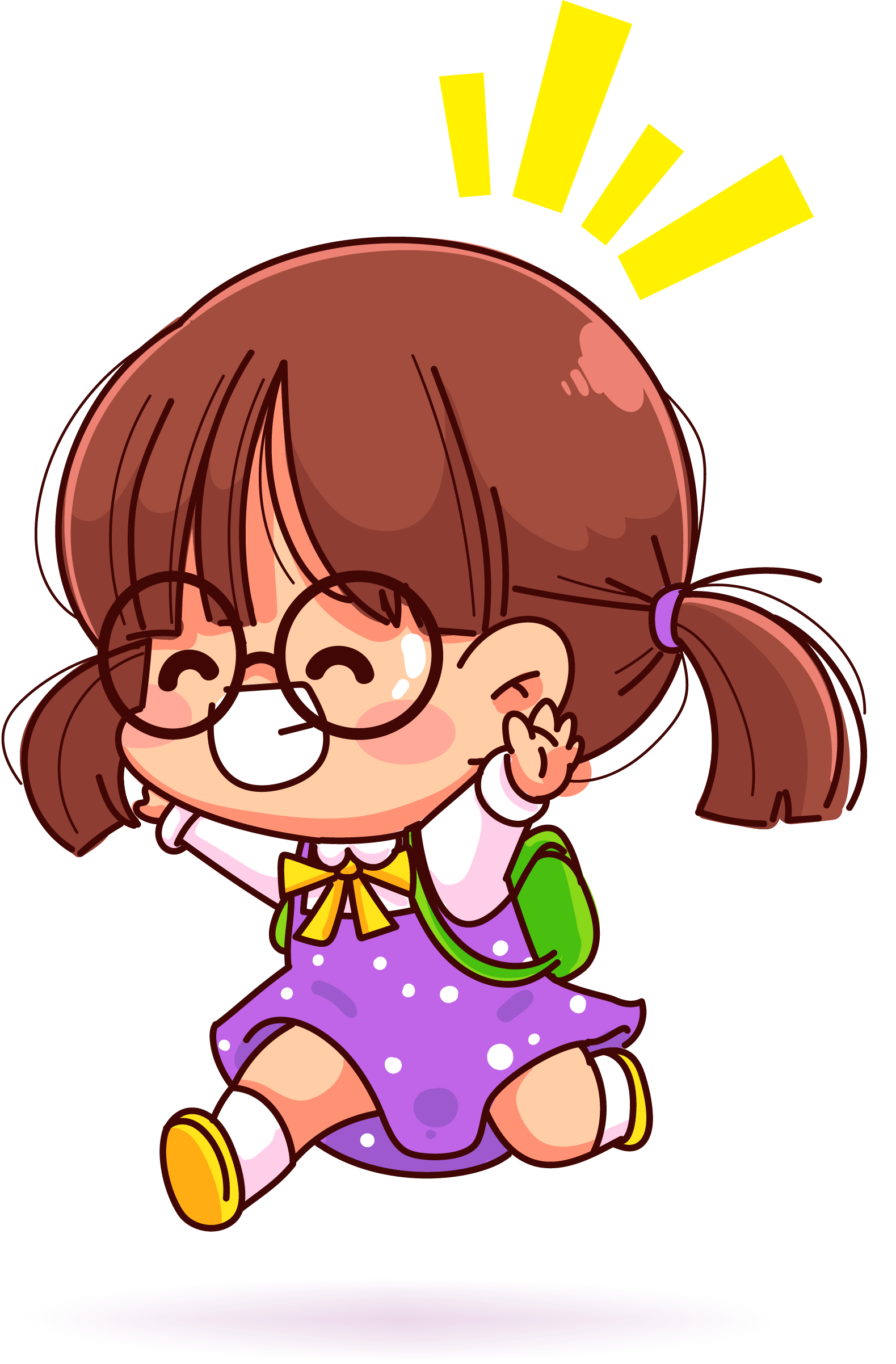 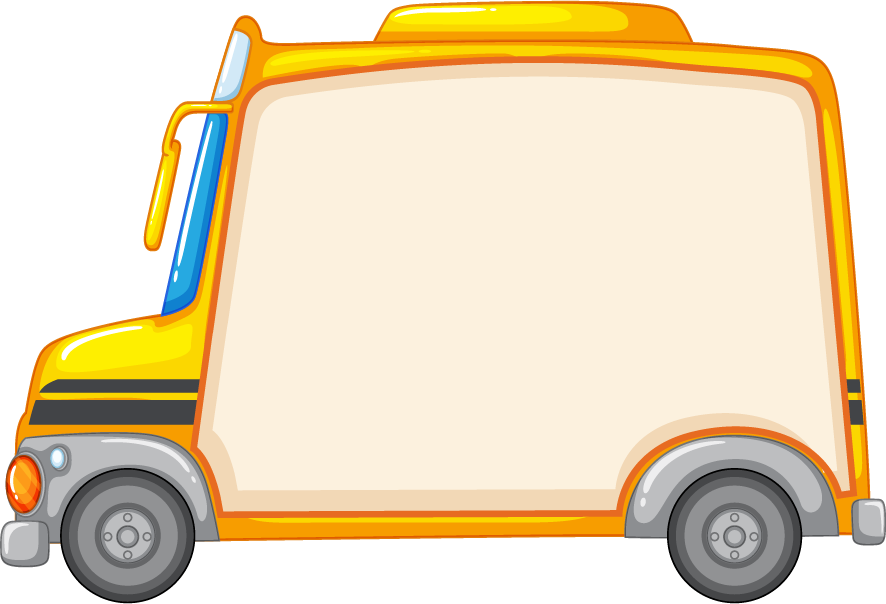 Tạm biệt,


hẹn gặp lại
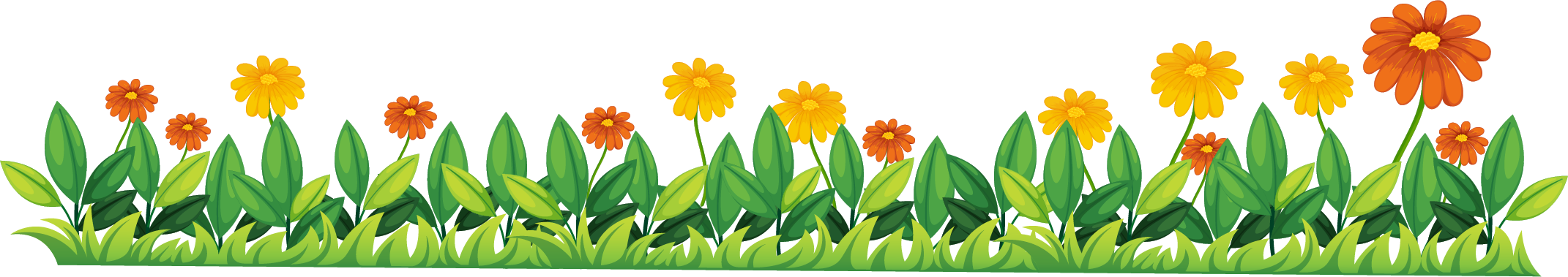